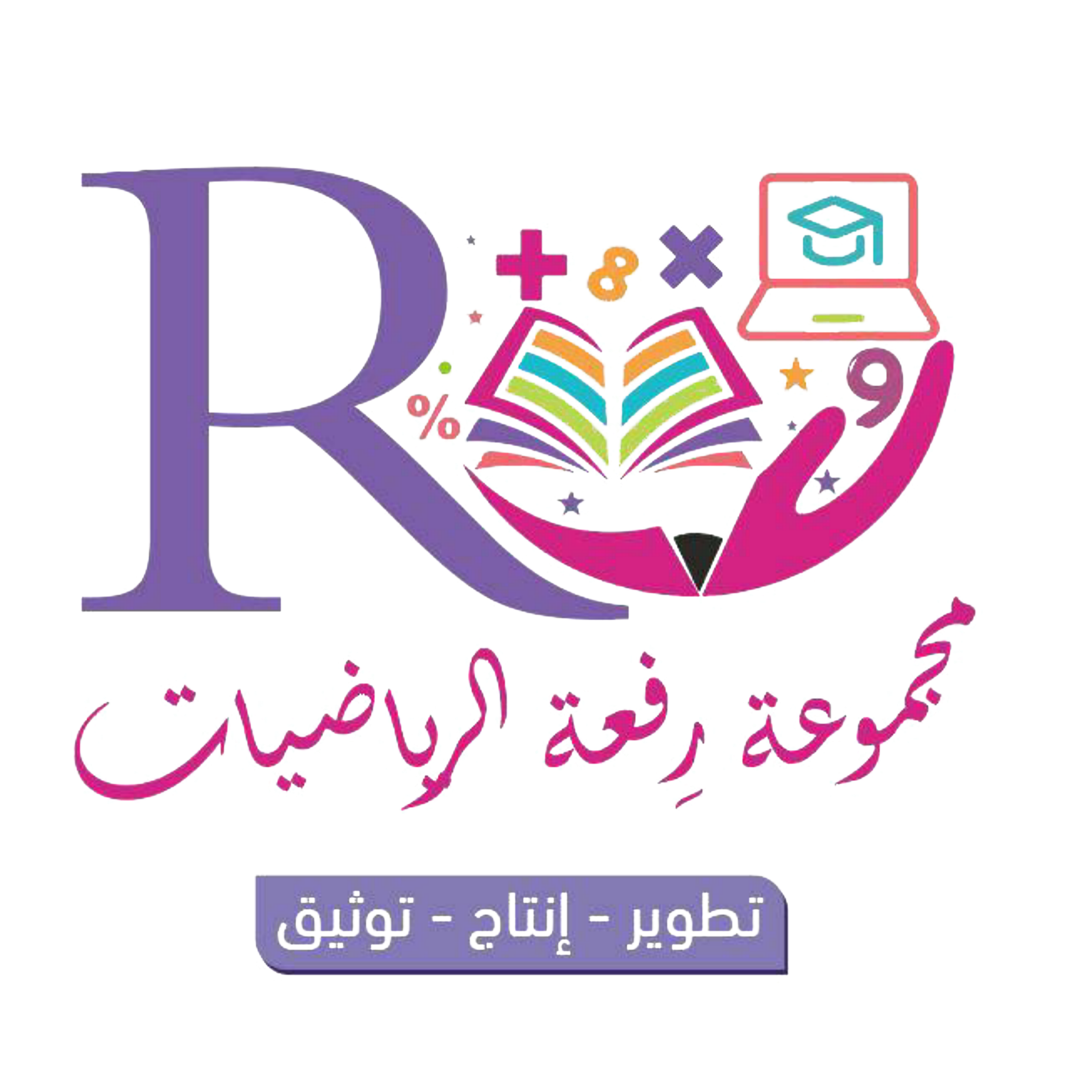 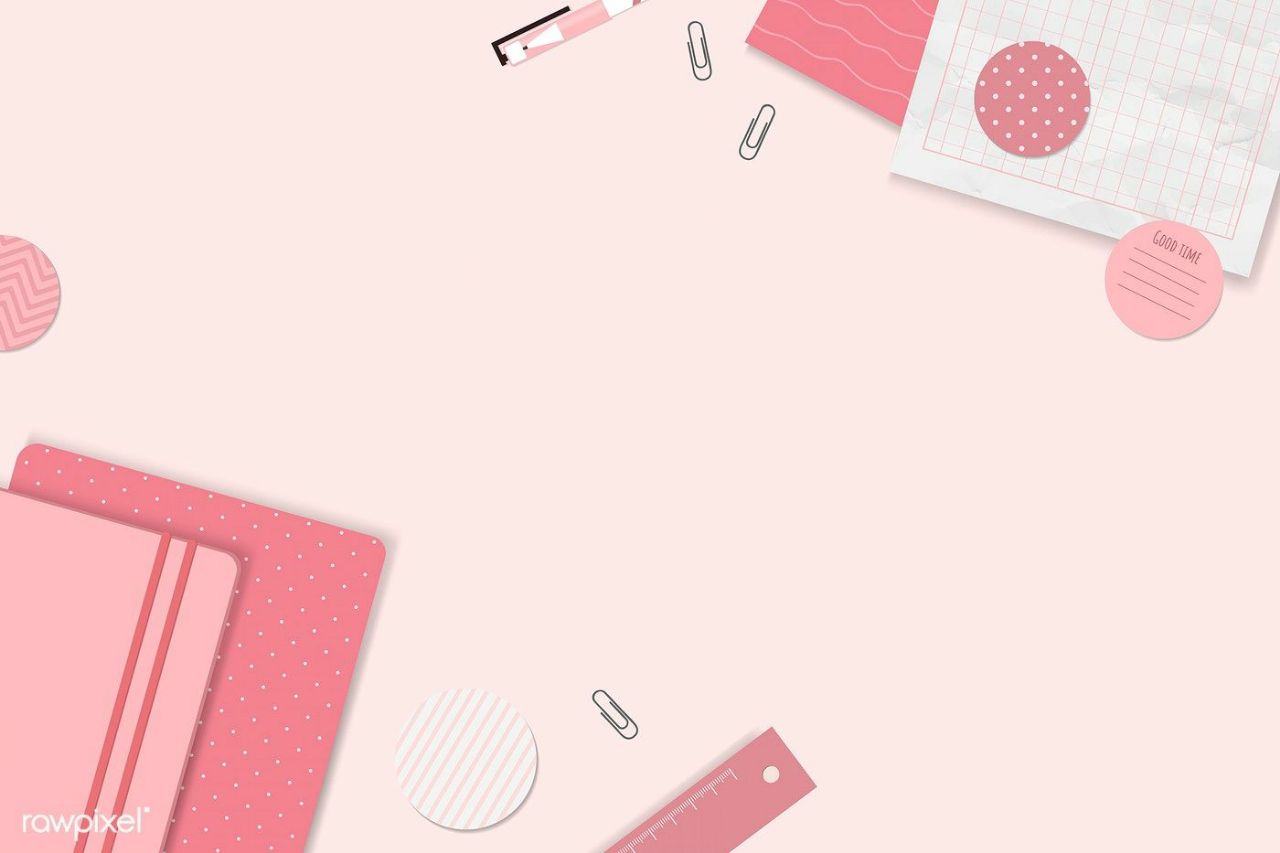 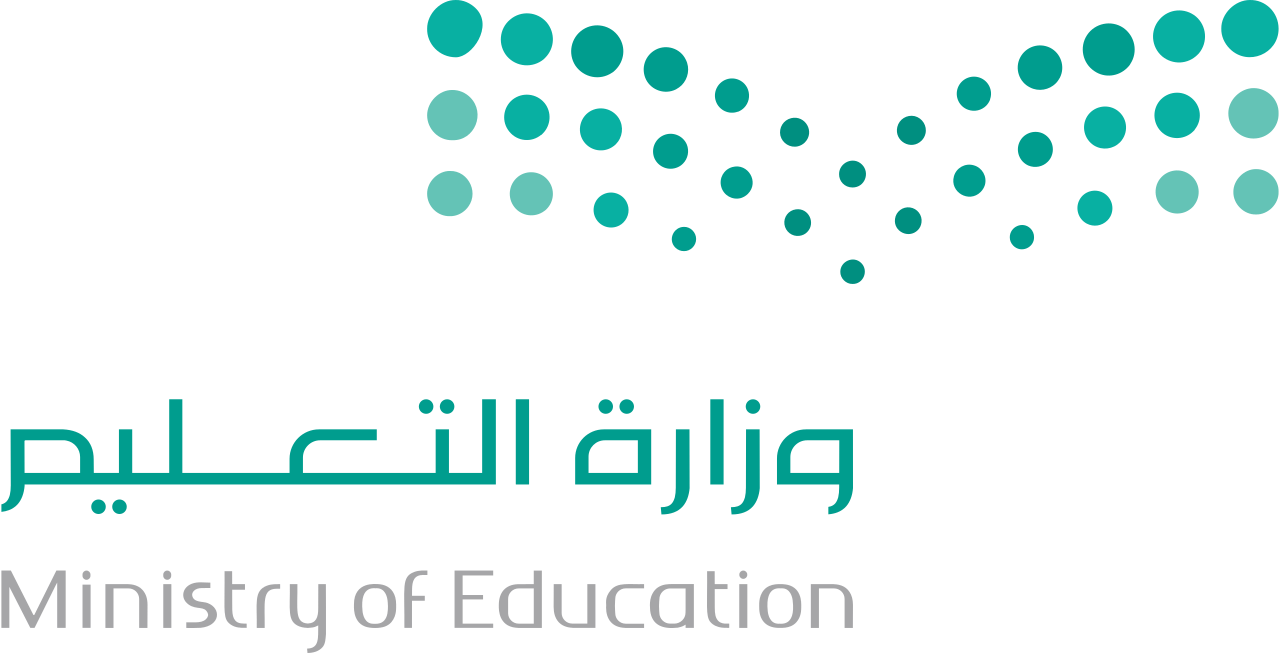 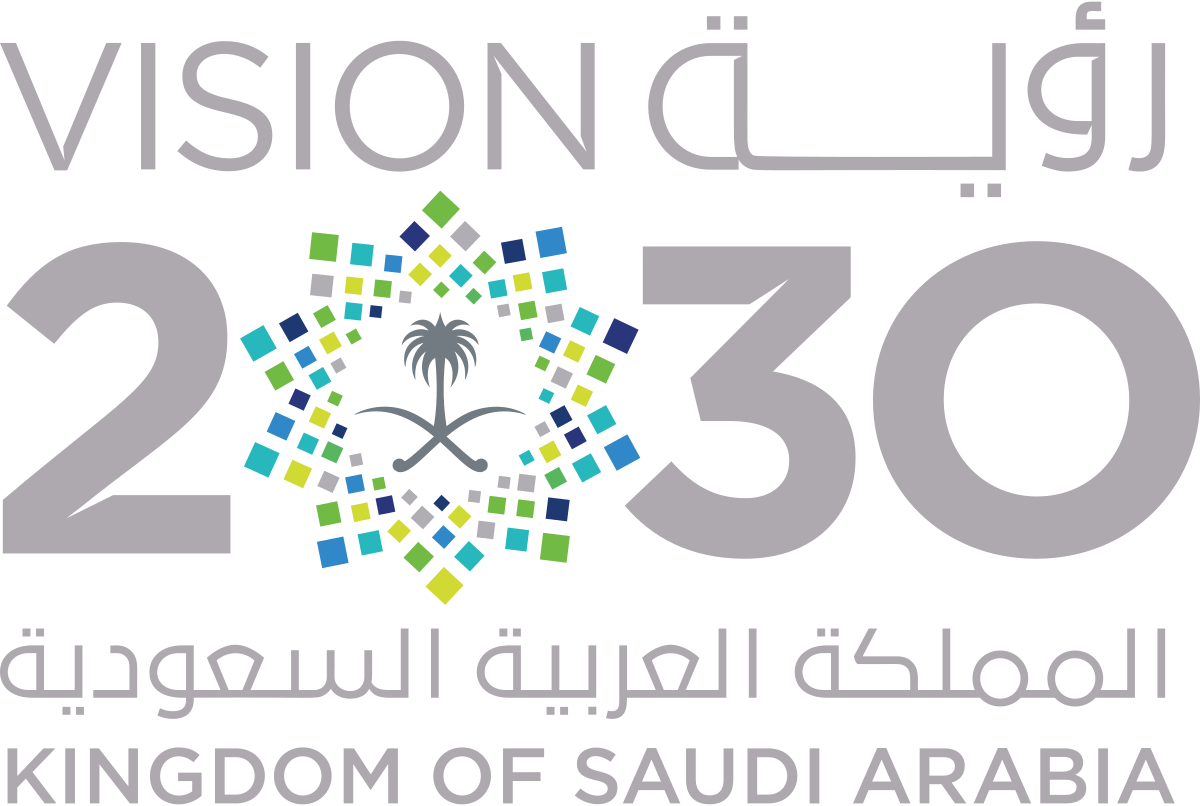 الــفـــــــ( الثالث )ـــــصــل
العمليات على الكسور العشرية
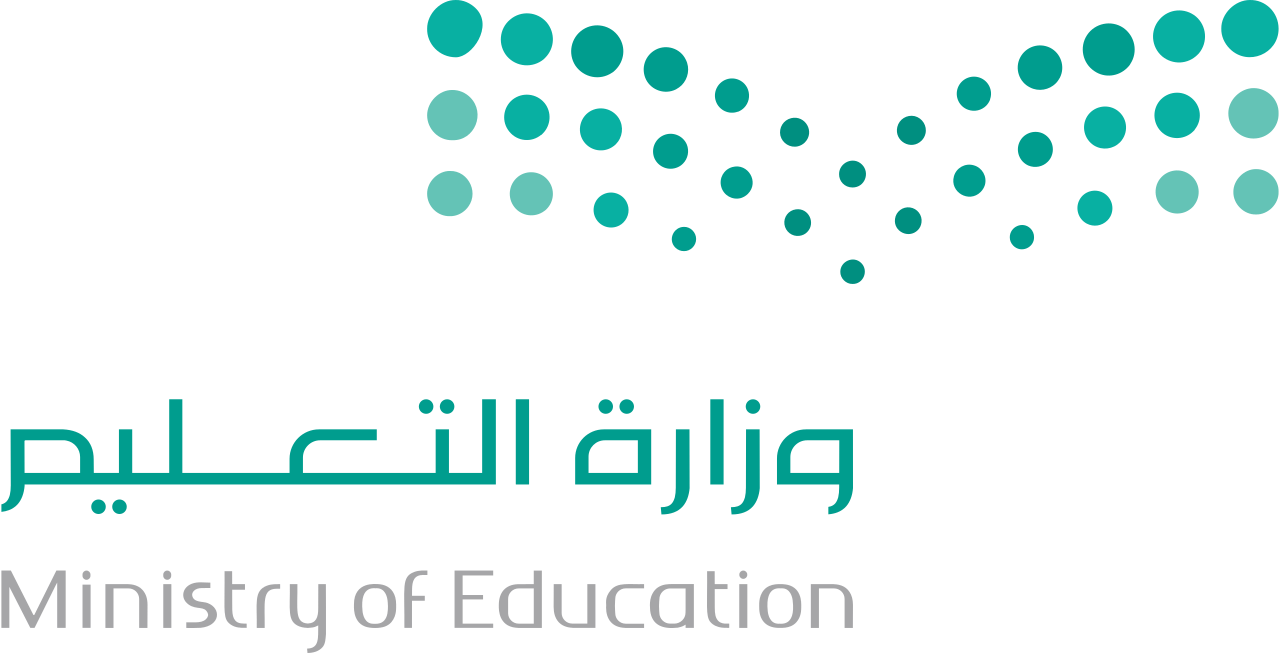 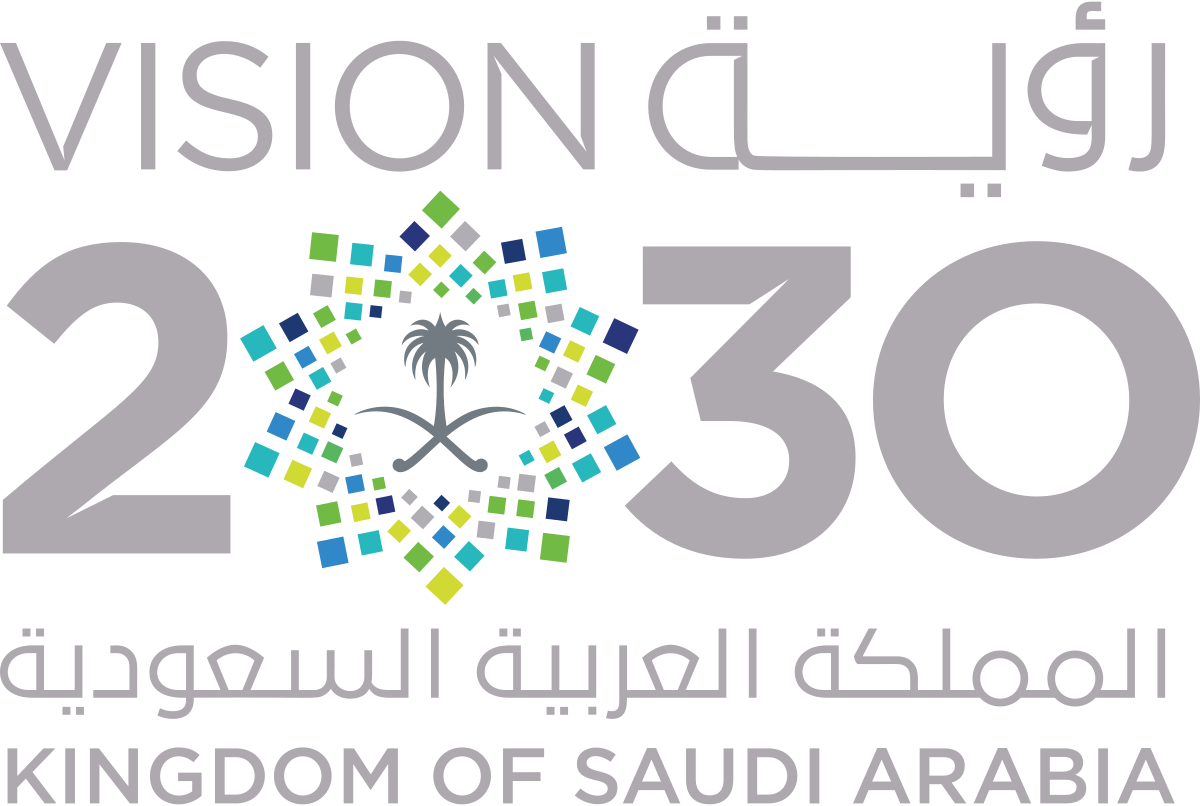 بسم الله والحمد لله والصلاة على نبينا محمد صلى الله عليه وسلم
اللهم افتح على قلوبنا اللهم يا معلم إبراهيم علمنا ويا مفهم سليمان فهمنا وعلمنا ما جهلنا ونفعنا بما علمتا وزدنا علما اللهم افتح لنا  فتحاً مبينا
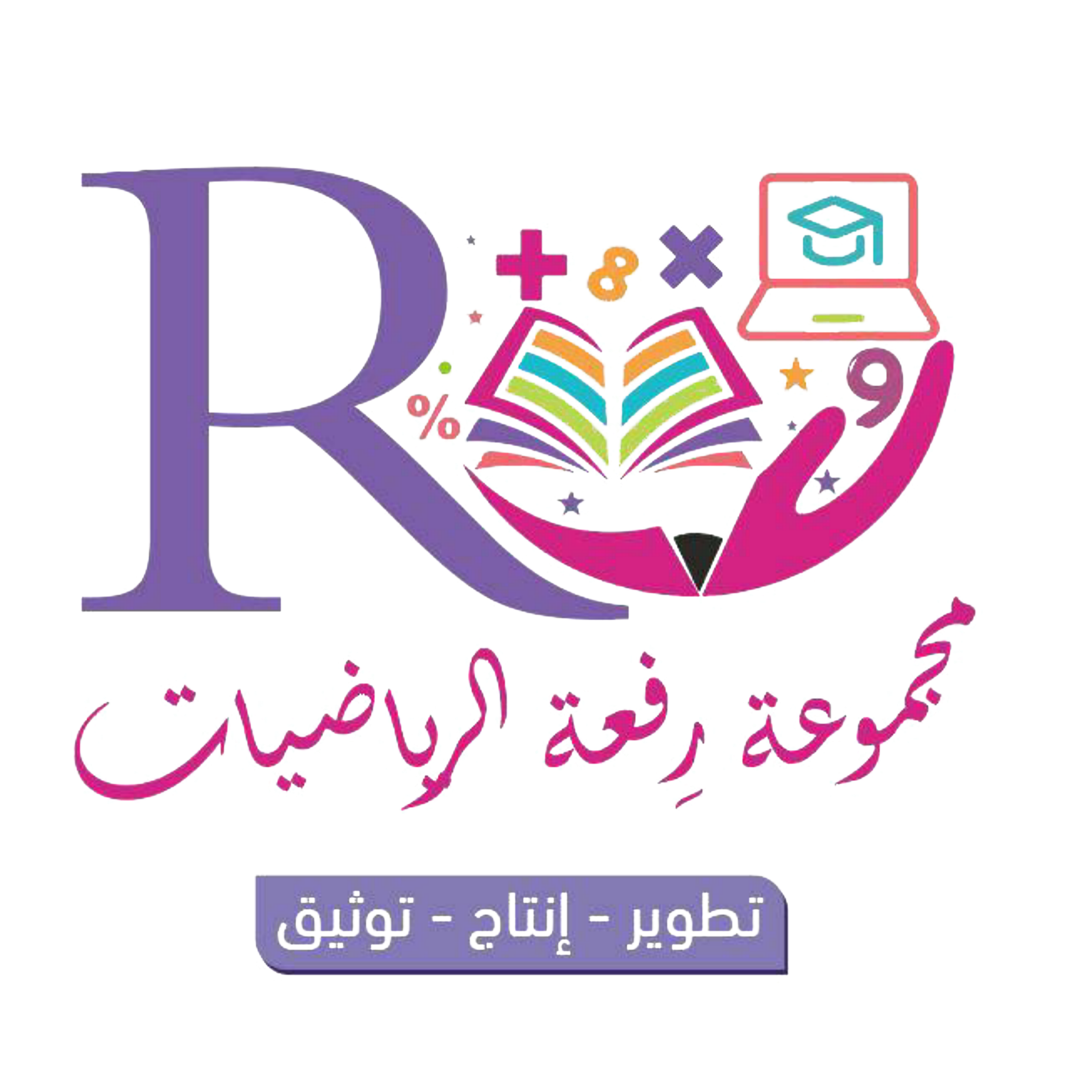 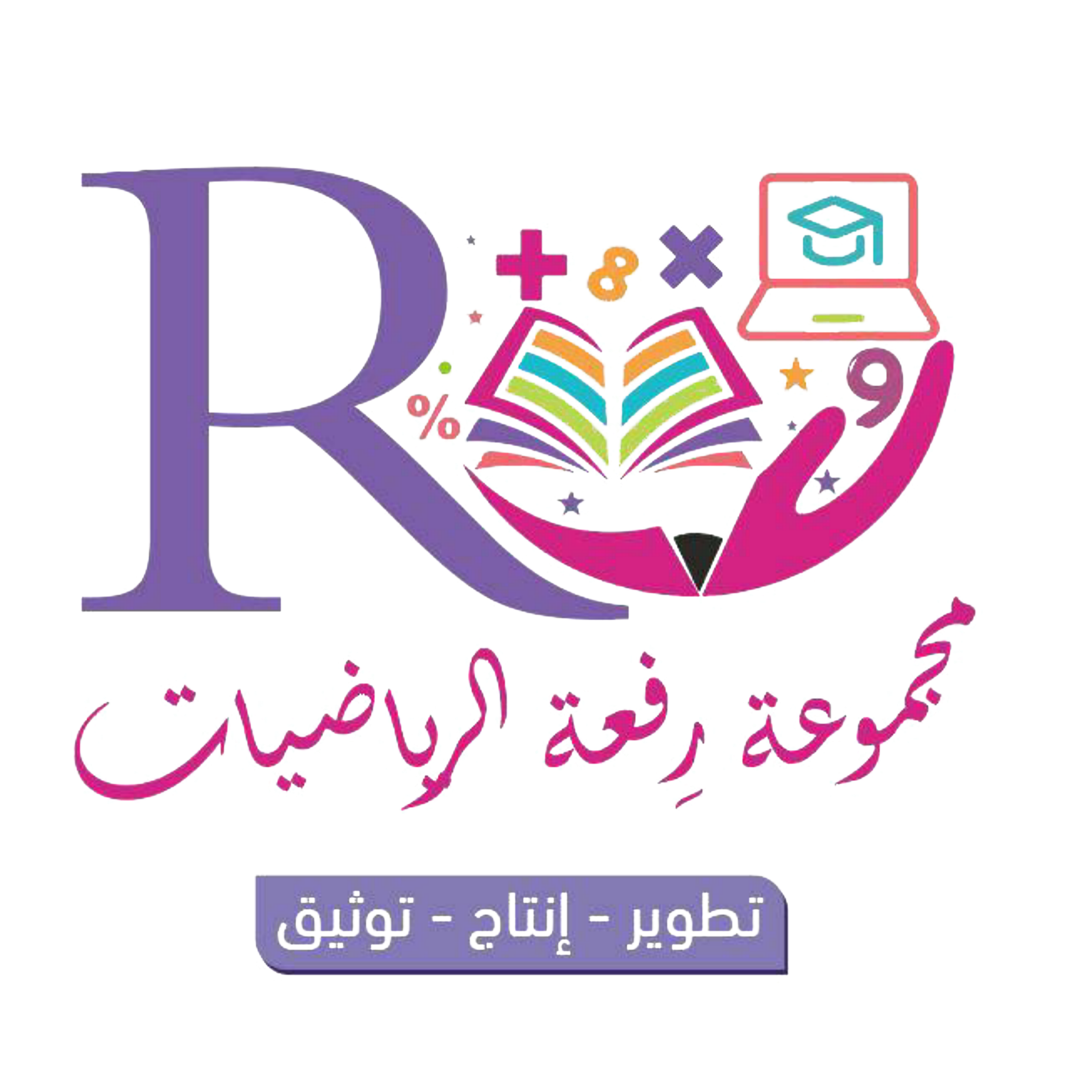 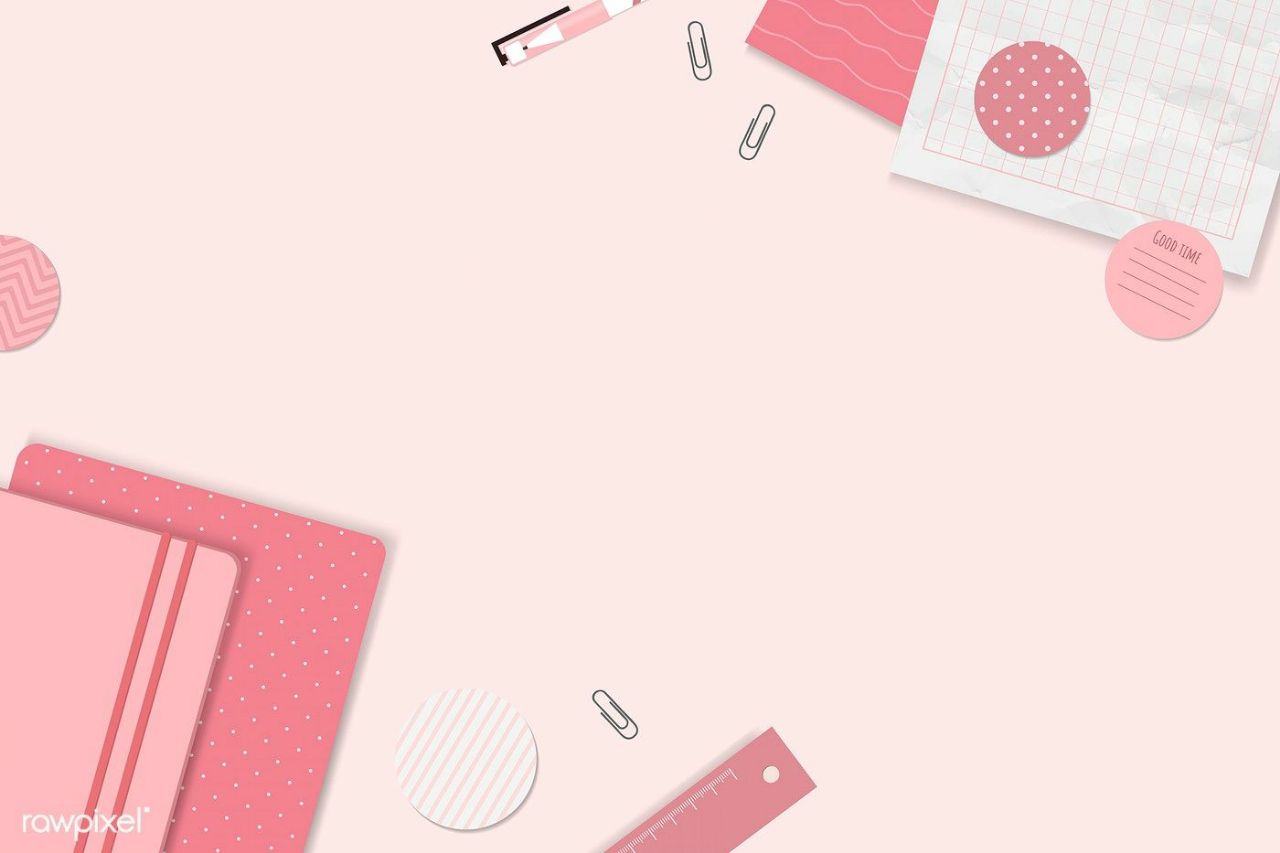 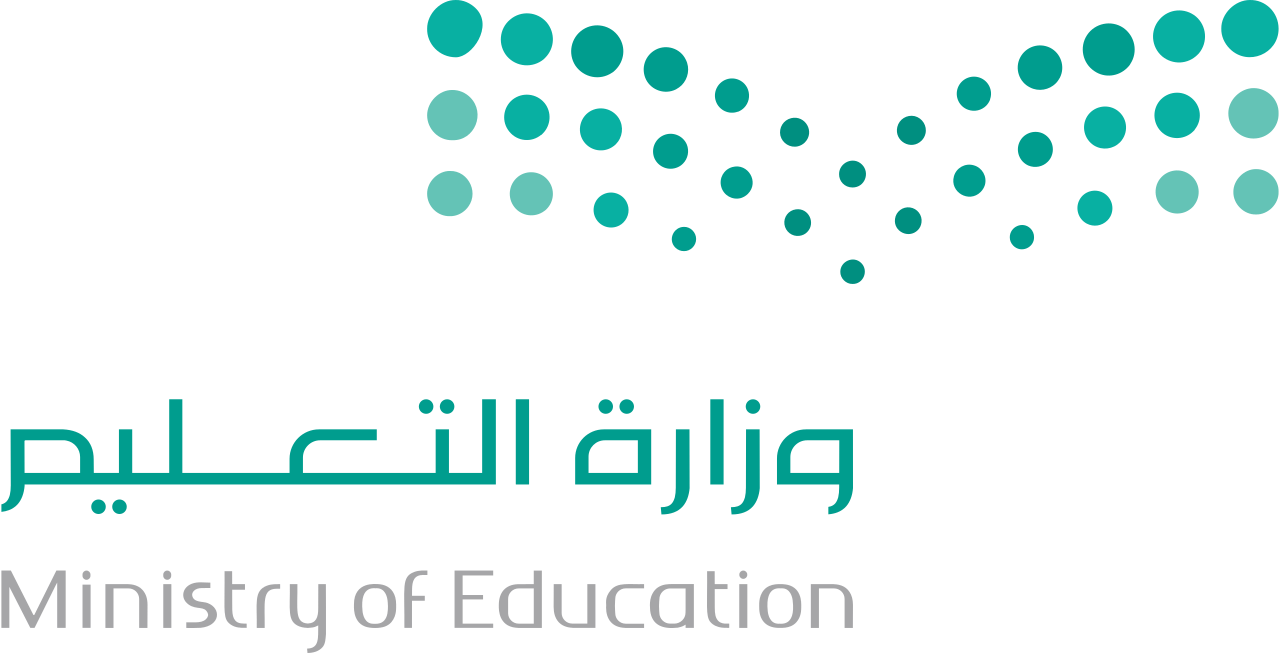 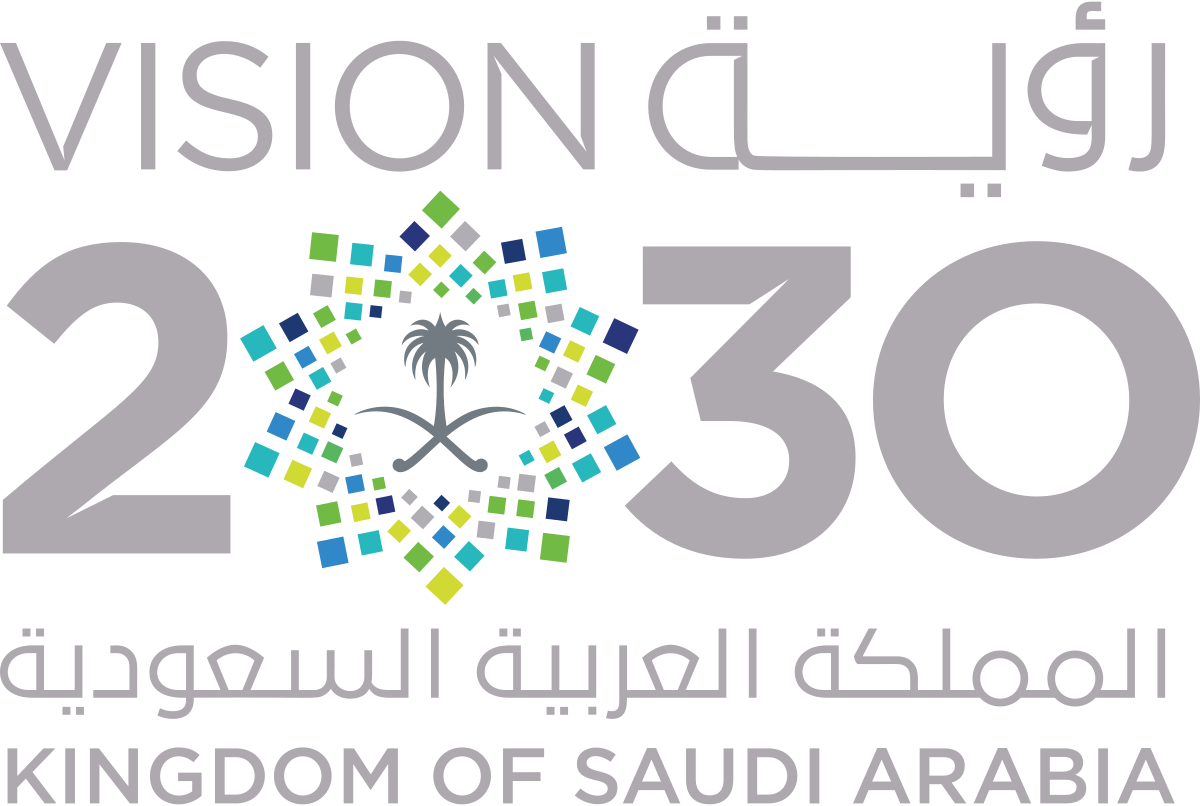 ــــــ قوانين ــــــ
التعلم عن بعد
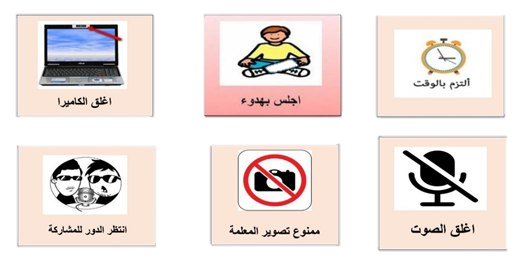 أجلس بهدوء
انتظر دور المشاركة
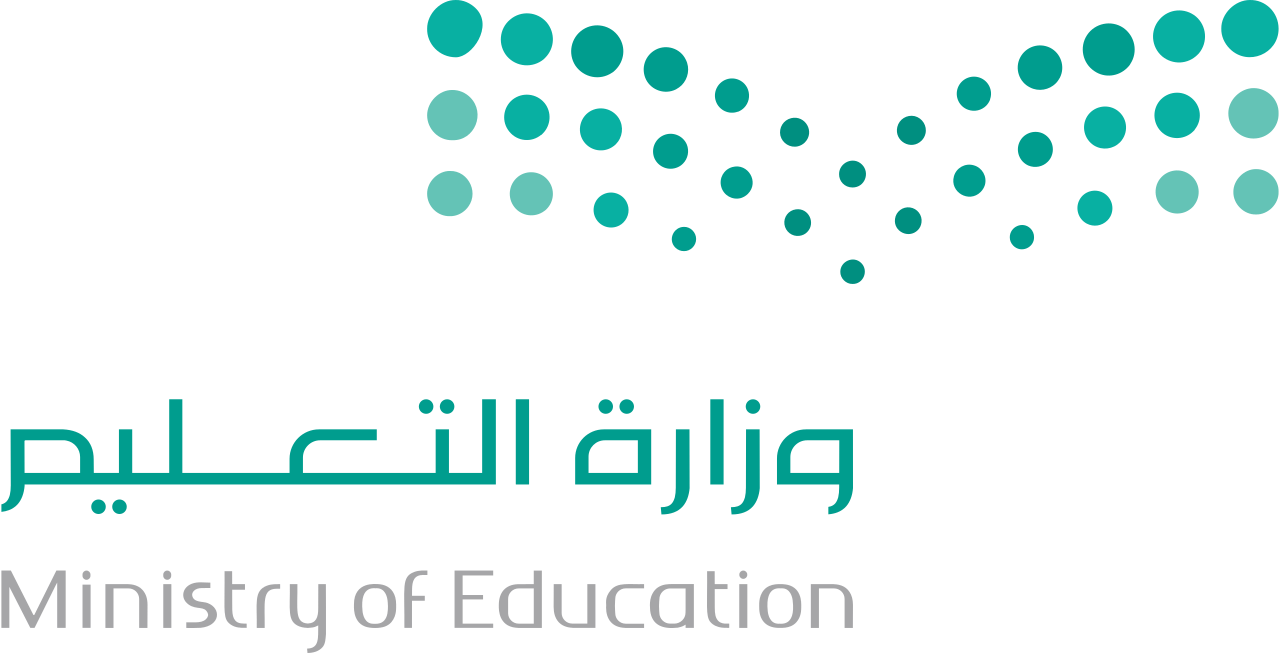 تقريب الكسور العشرية
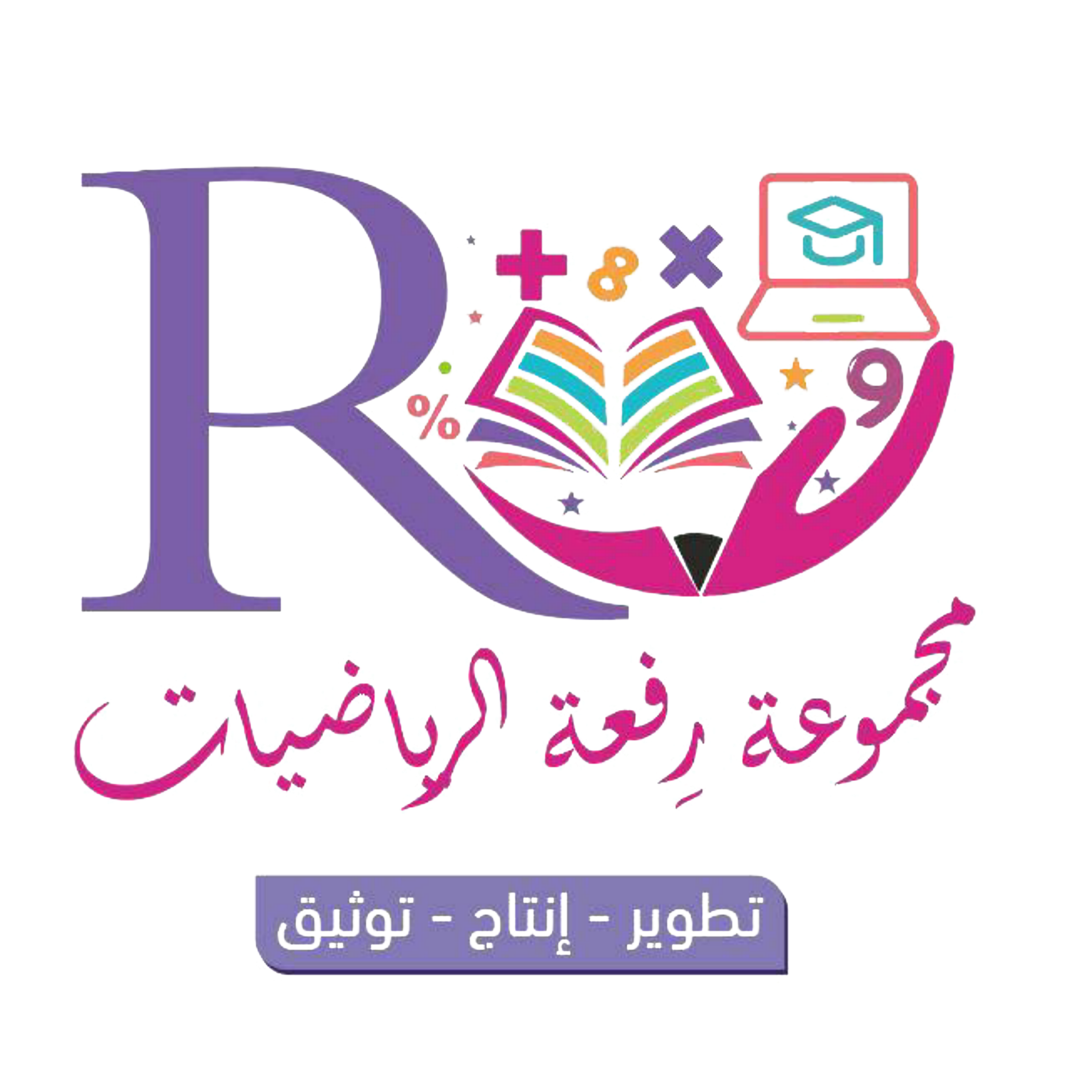 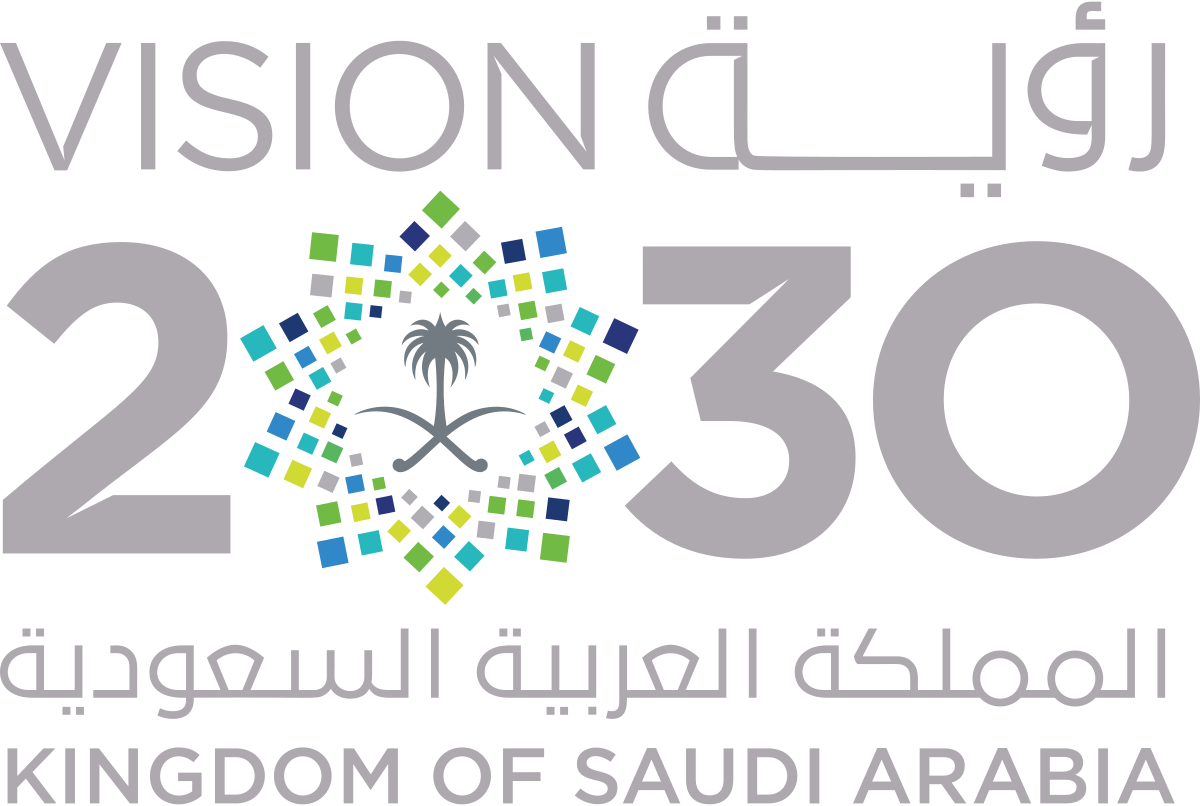 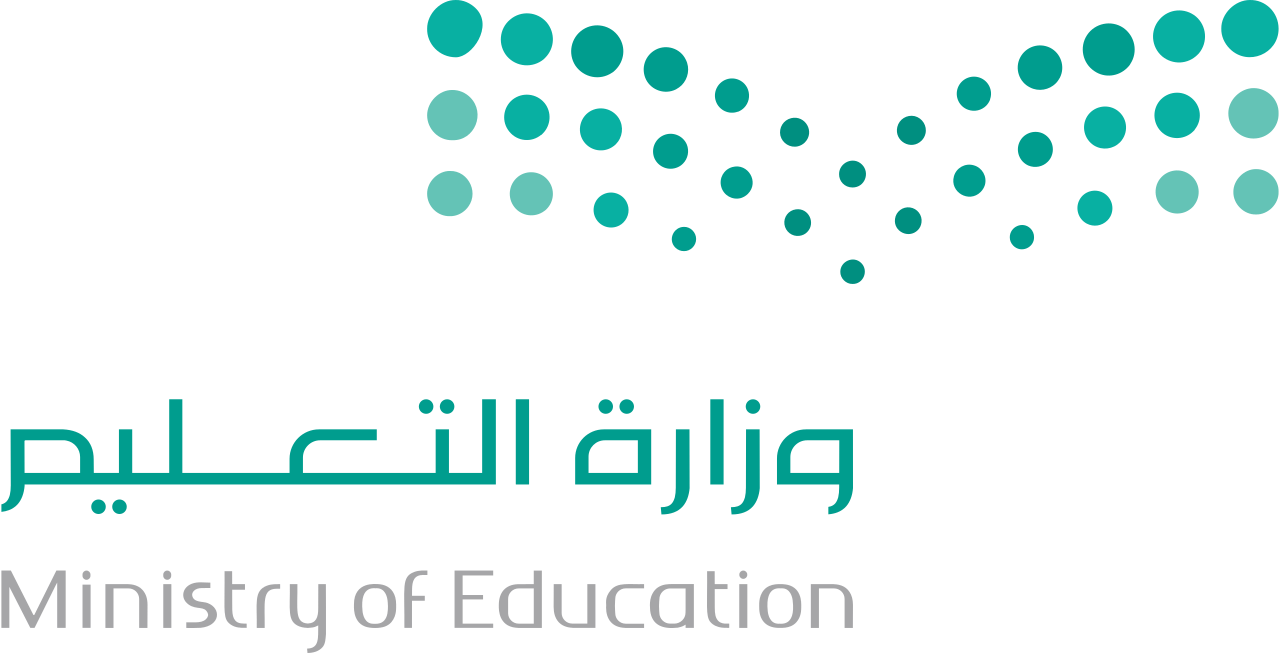 فكرة الدرس
اقرب الكسور العشرية
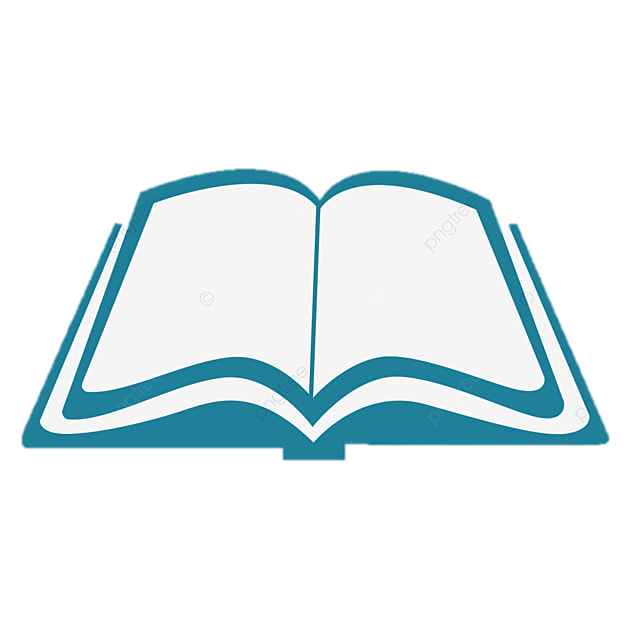 92
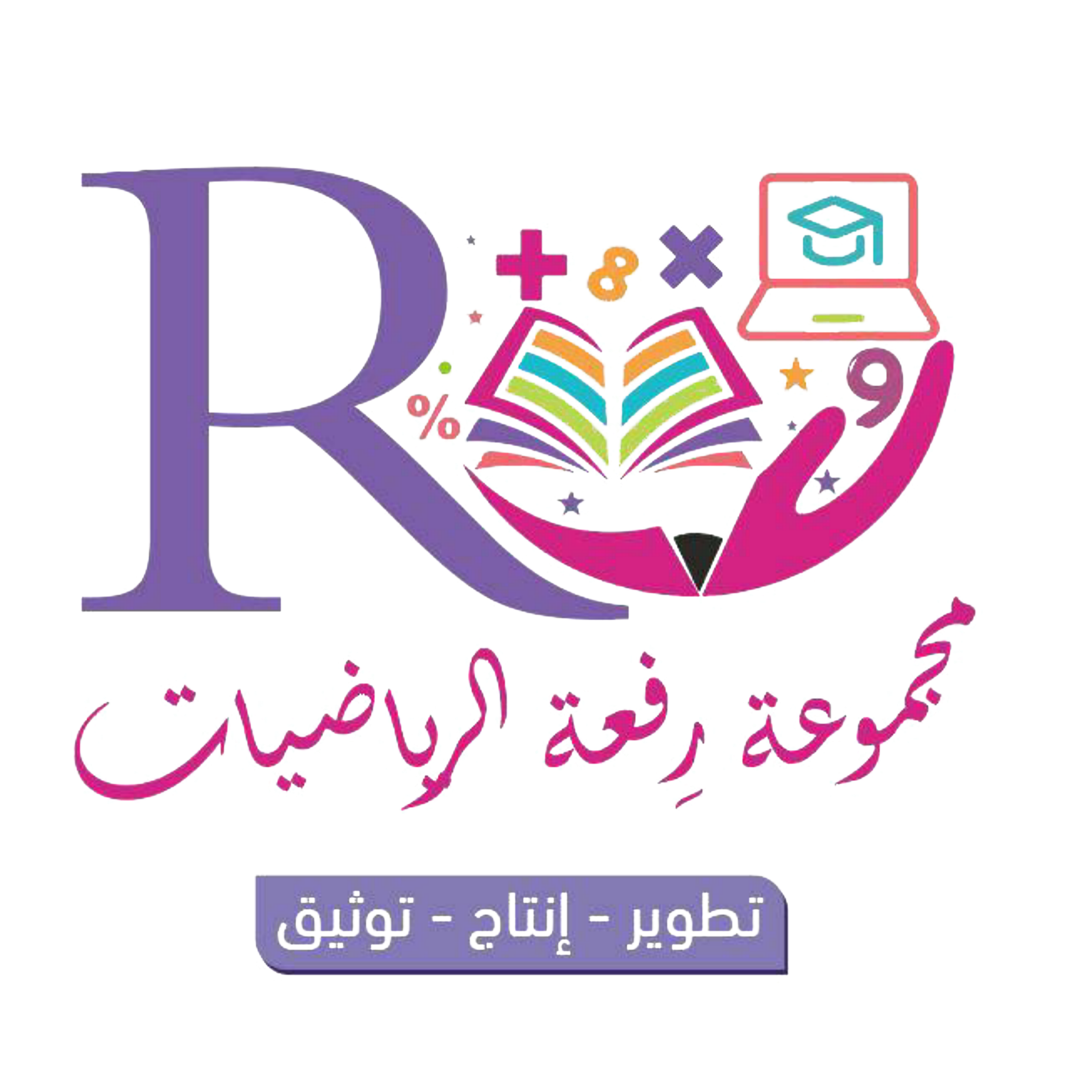 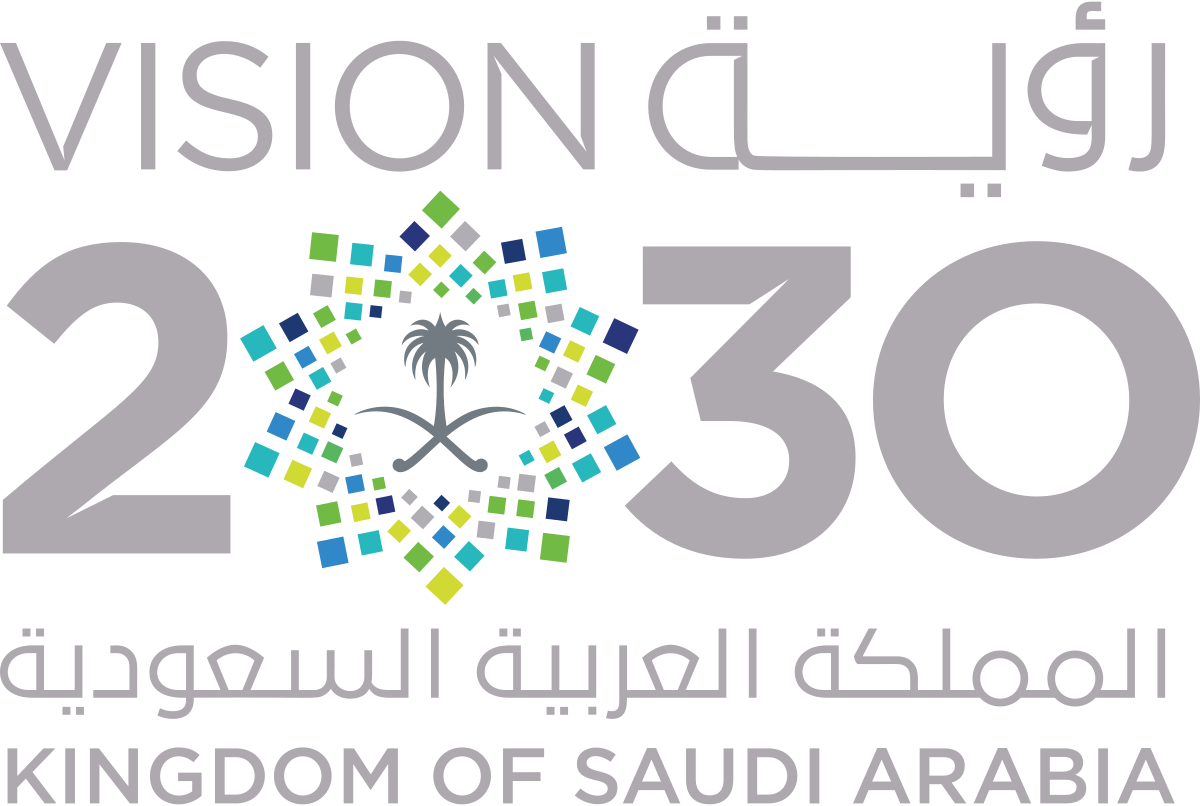 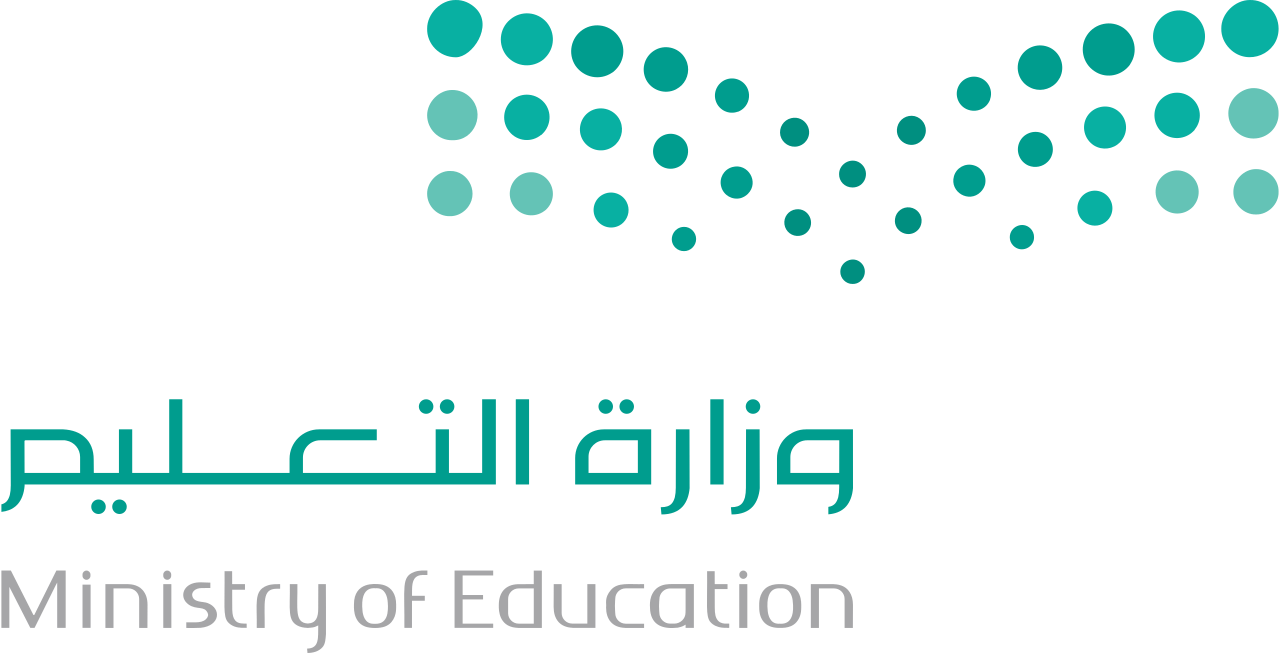 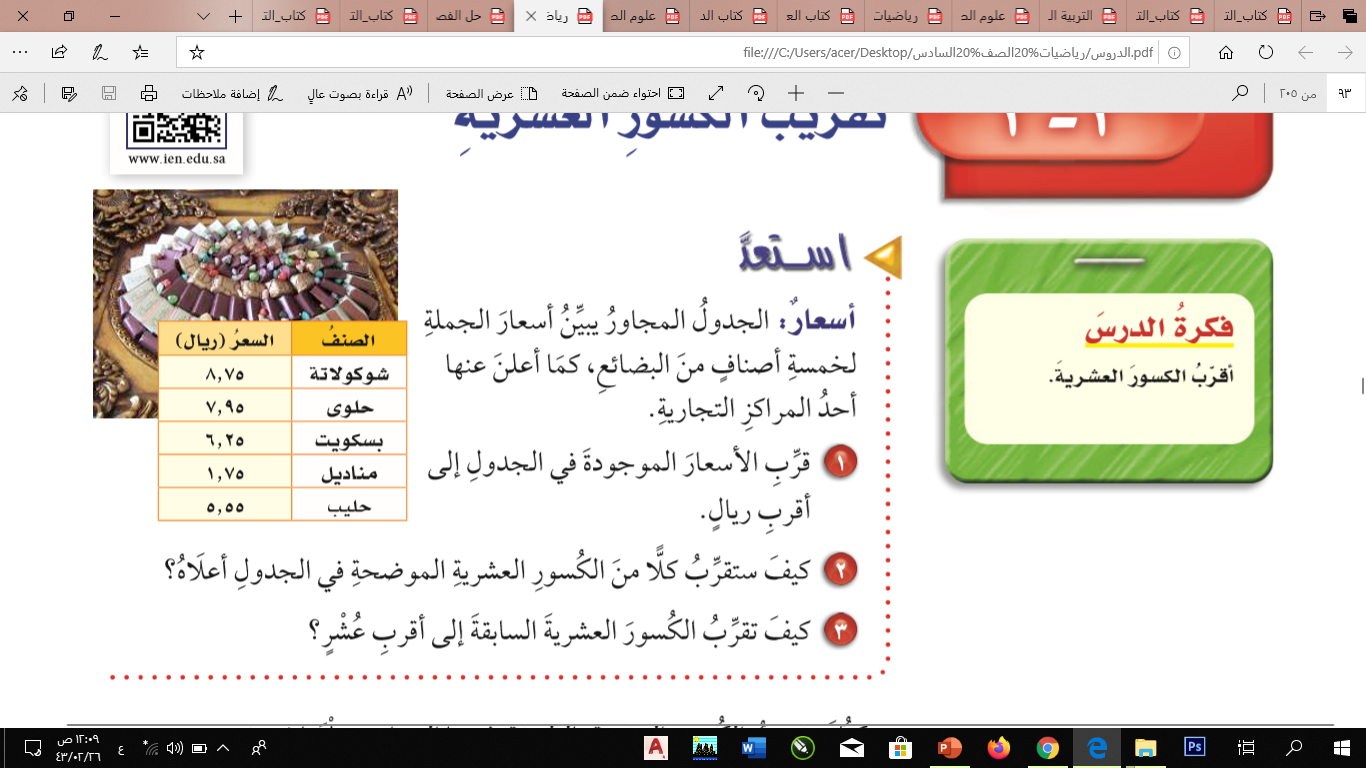 استعد
أسعار: الجدول المجاور يبين أسعار الجملة لخمسة أصناف من البضائع, كما اعلن عنها احد المراكز الإخبارية.
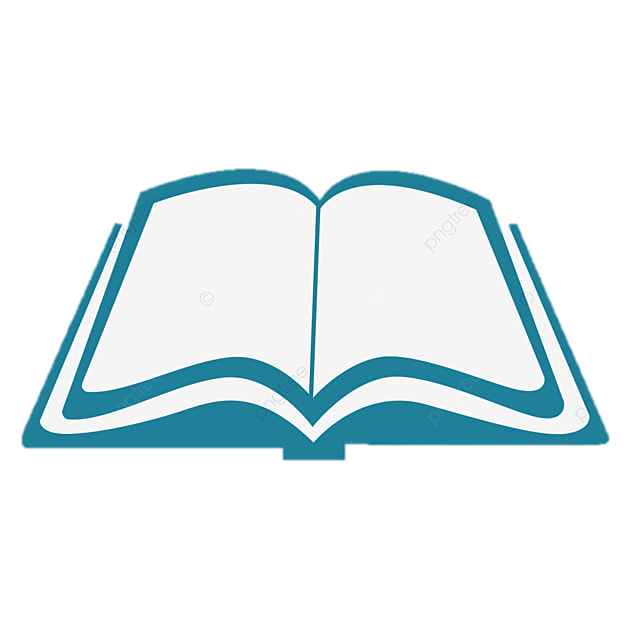 92
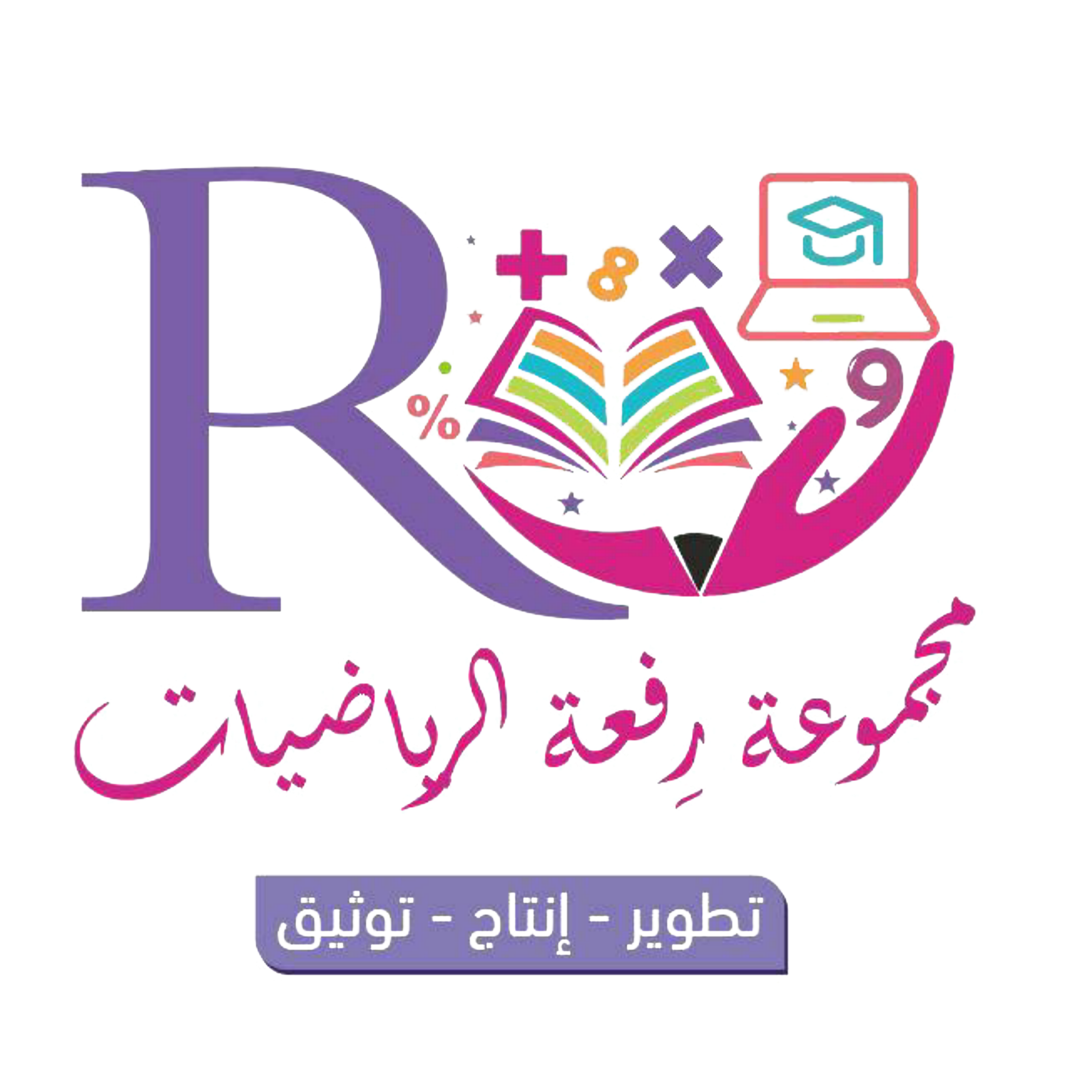 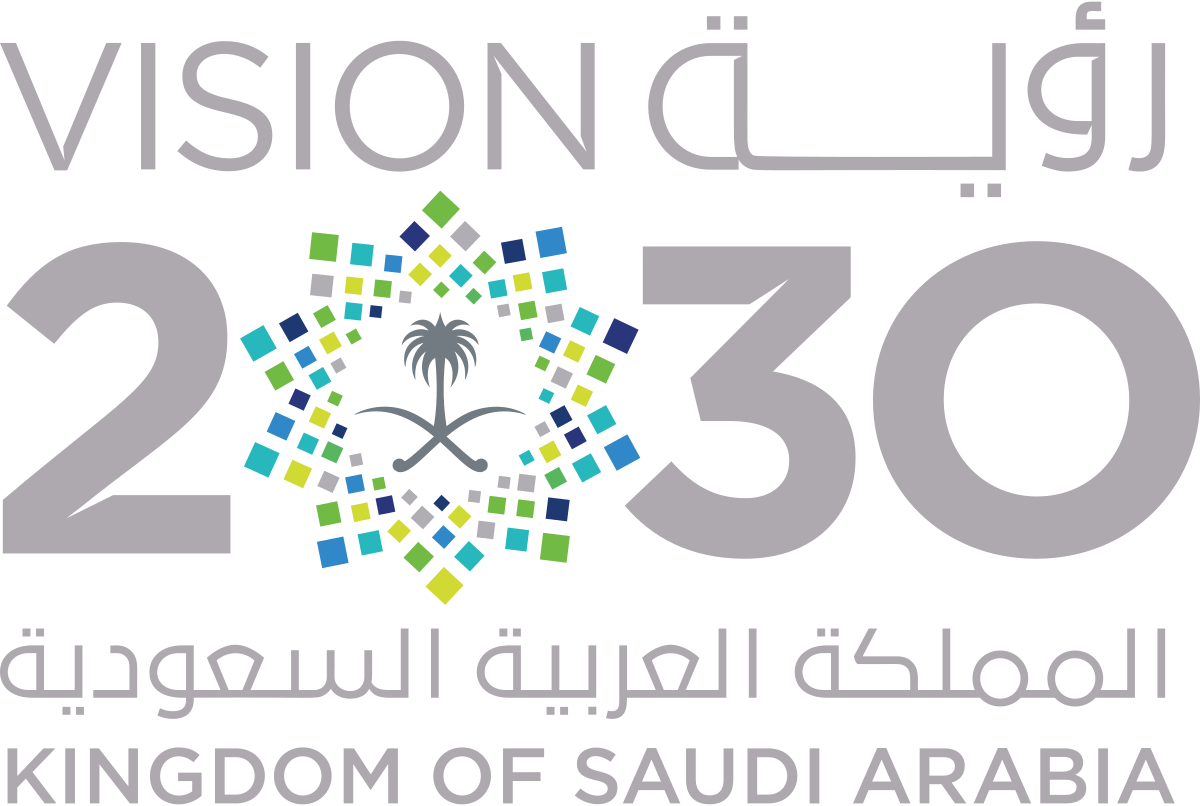 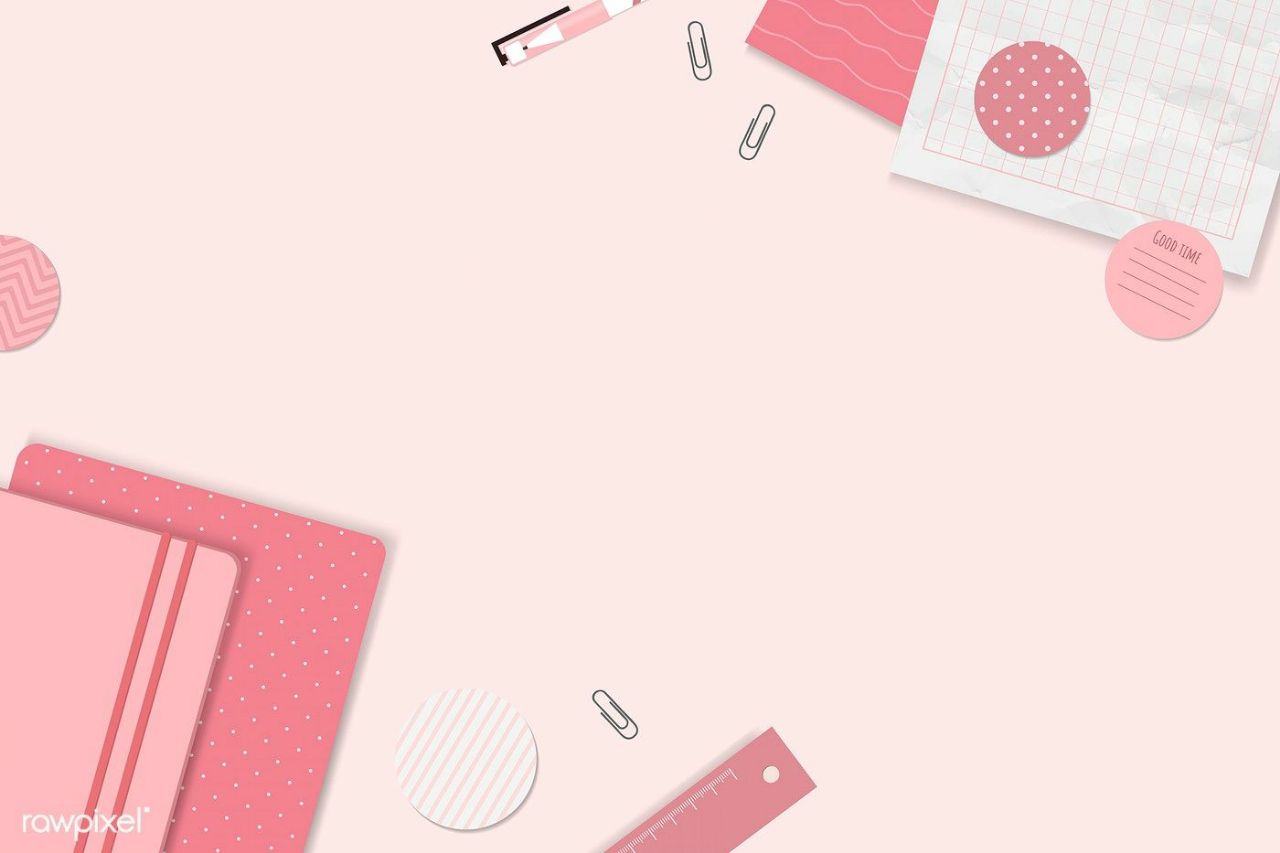 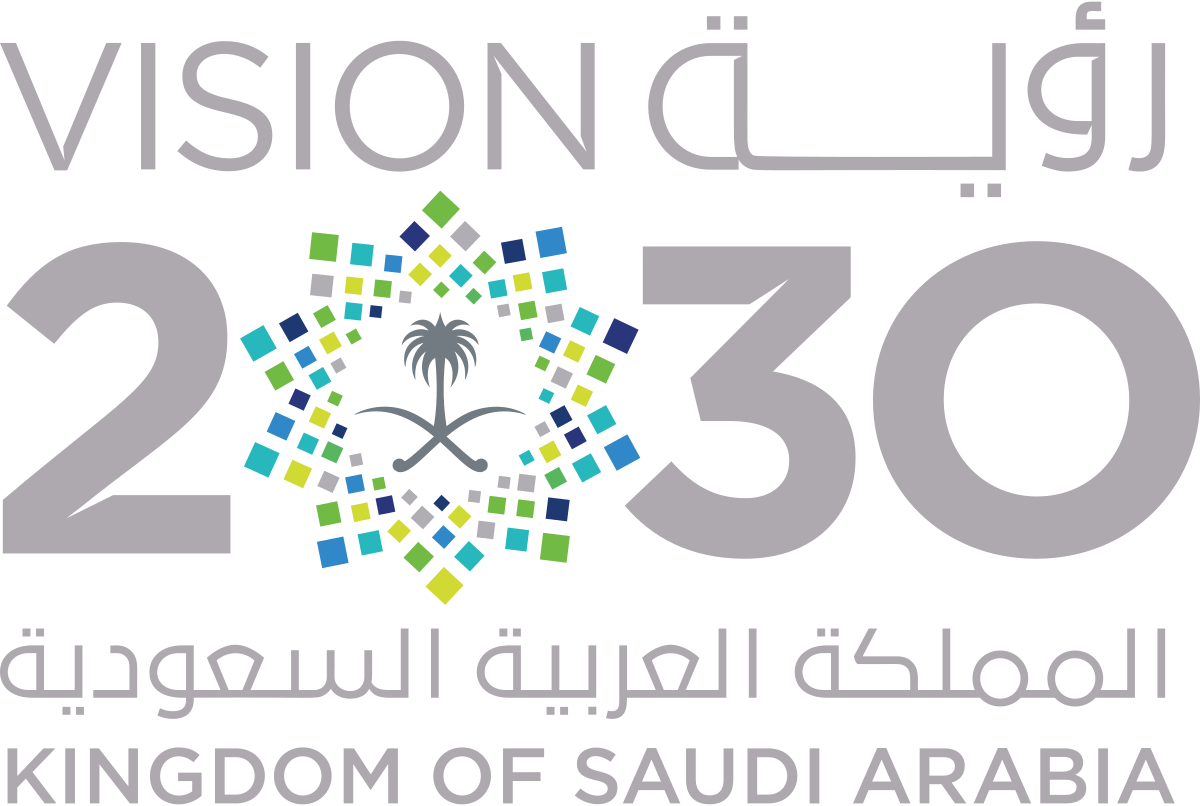 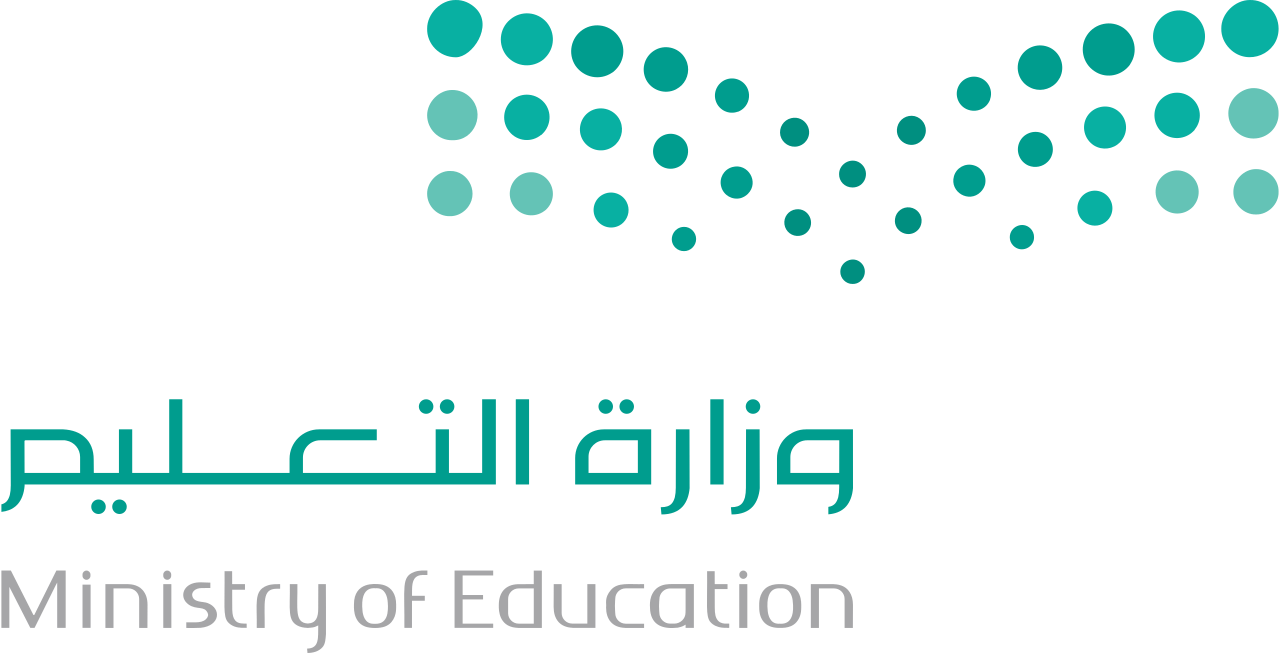 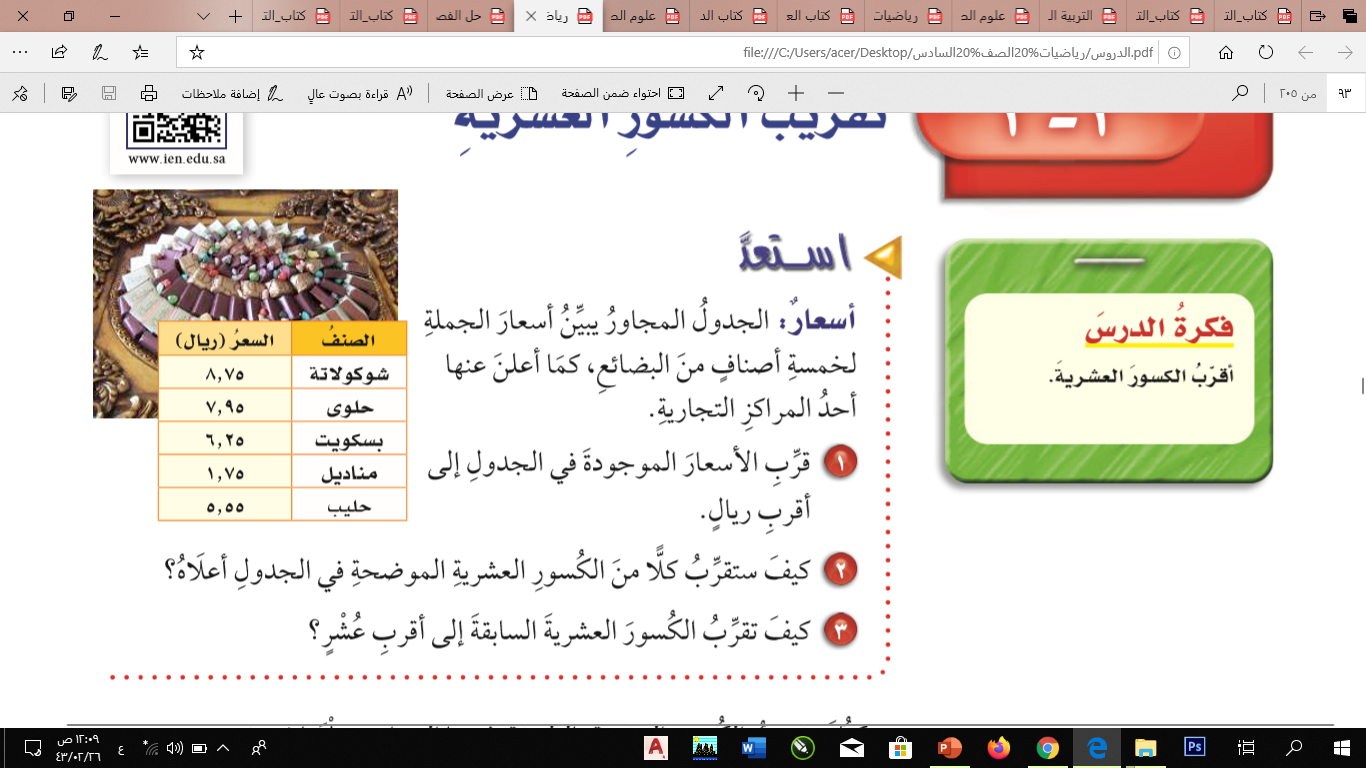 1 –  قرب الأسعار الموجودة في الجدول إلى اقرب المراكز التجارية.
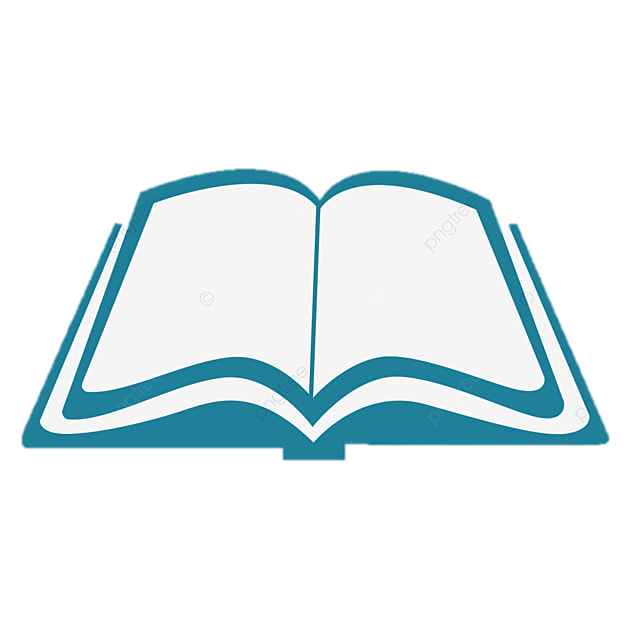 شوكولاتة 9  ,,  حلوى 8
بسكويت 6   ,,  مناديل 2
حليب 2
92
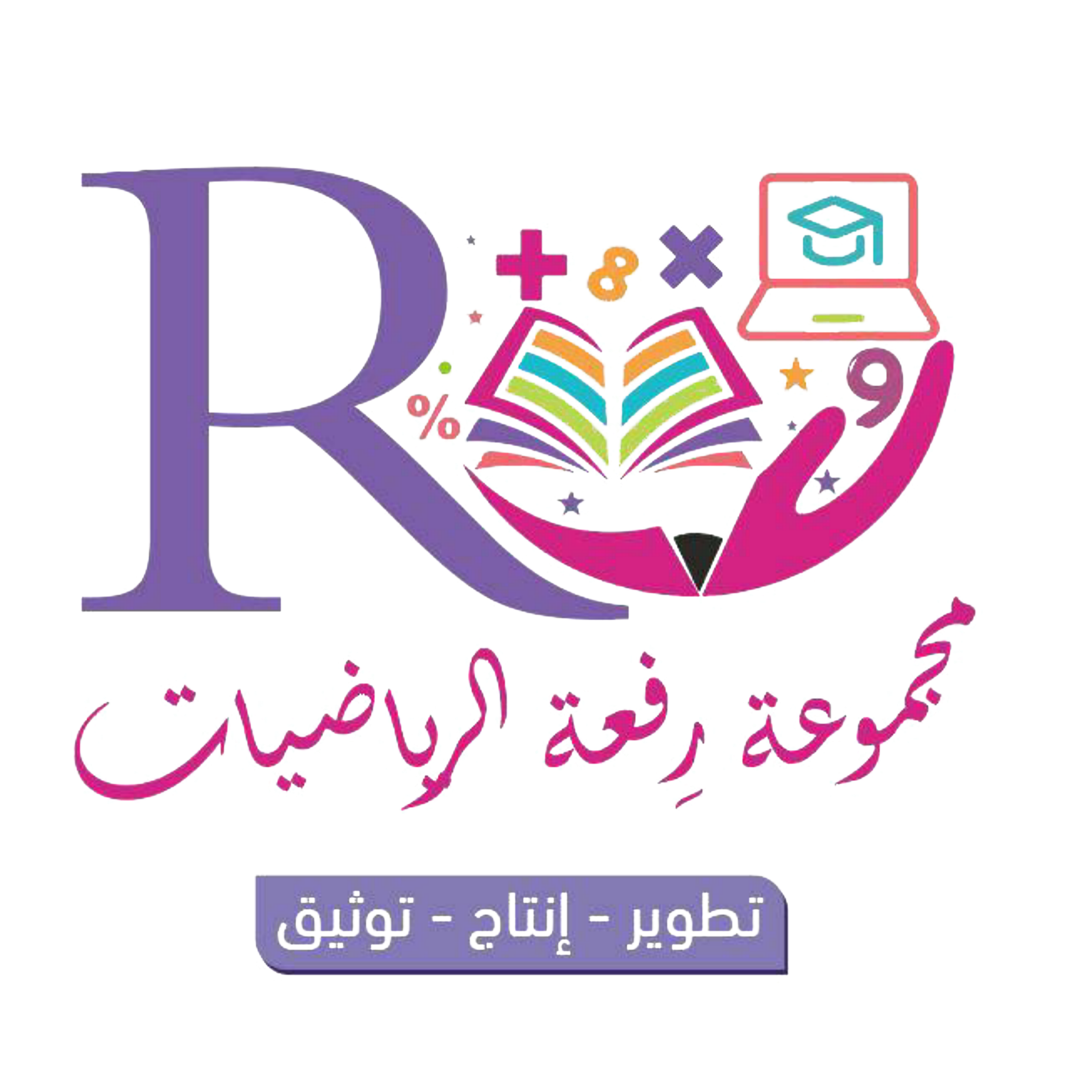 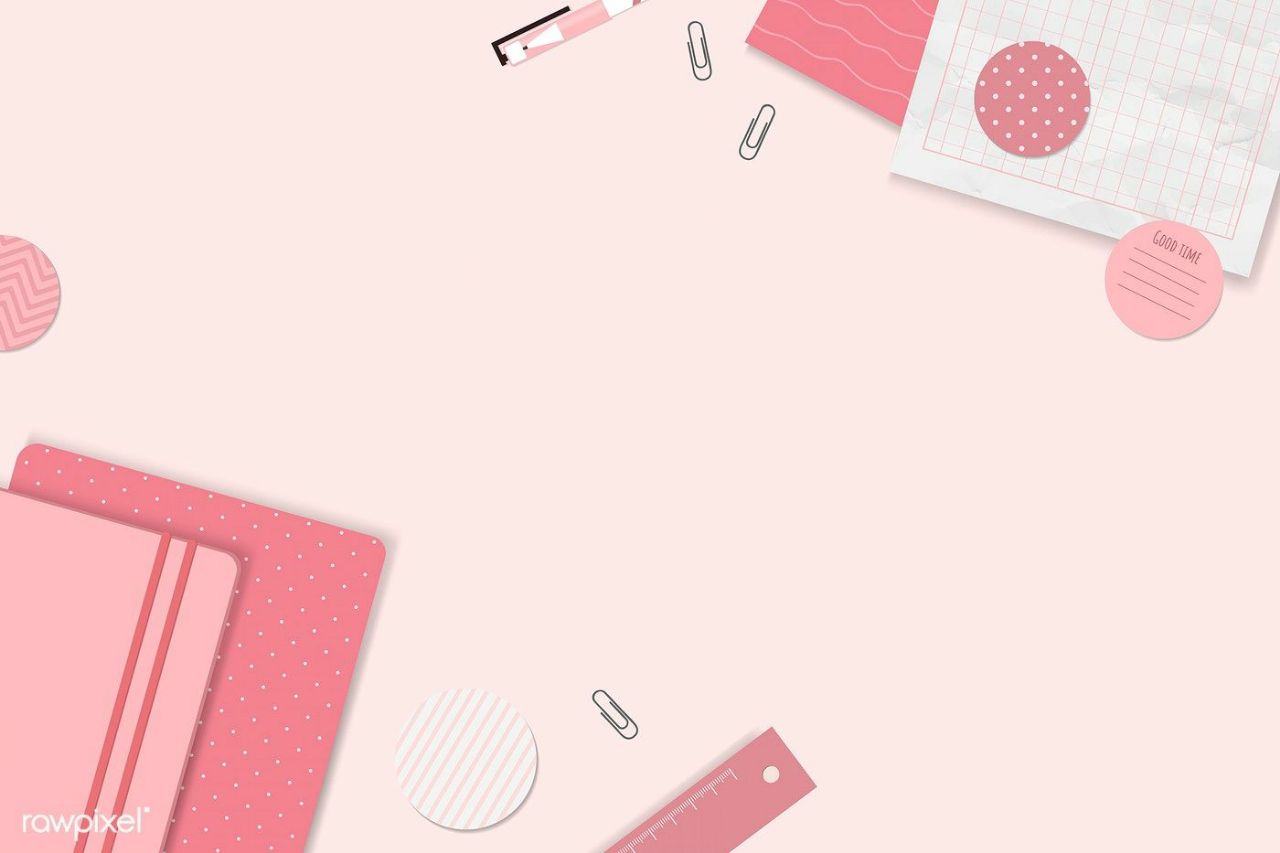 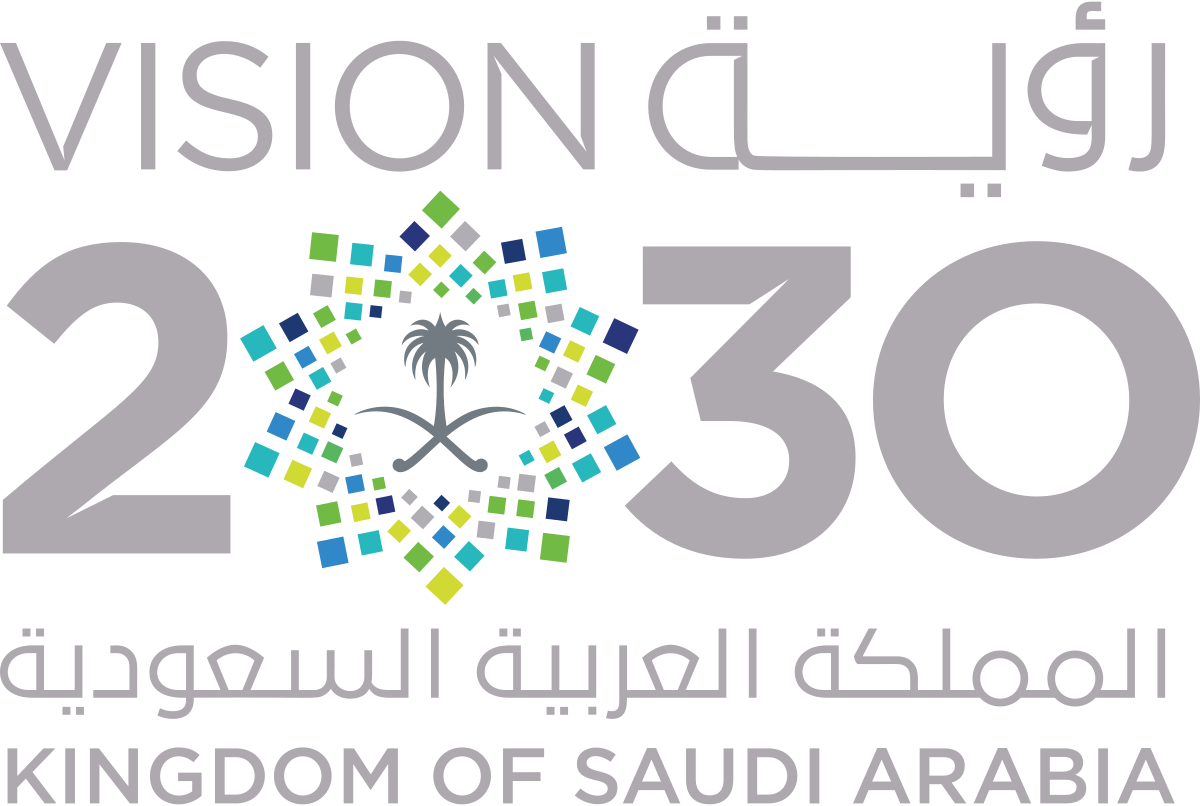 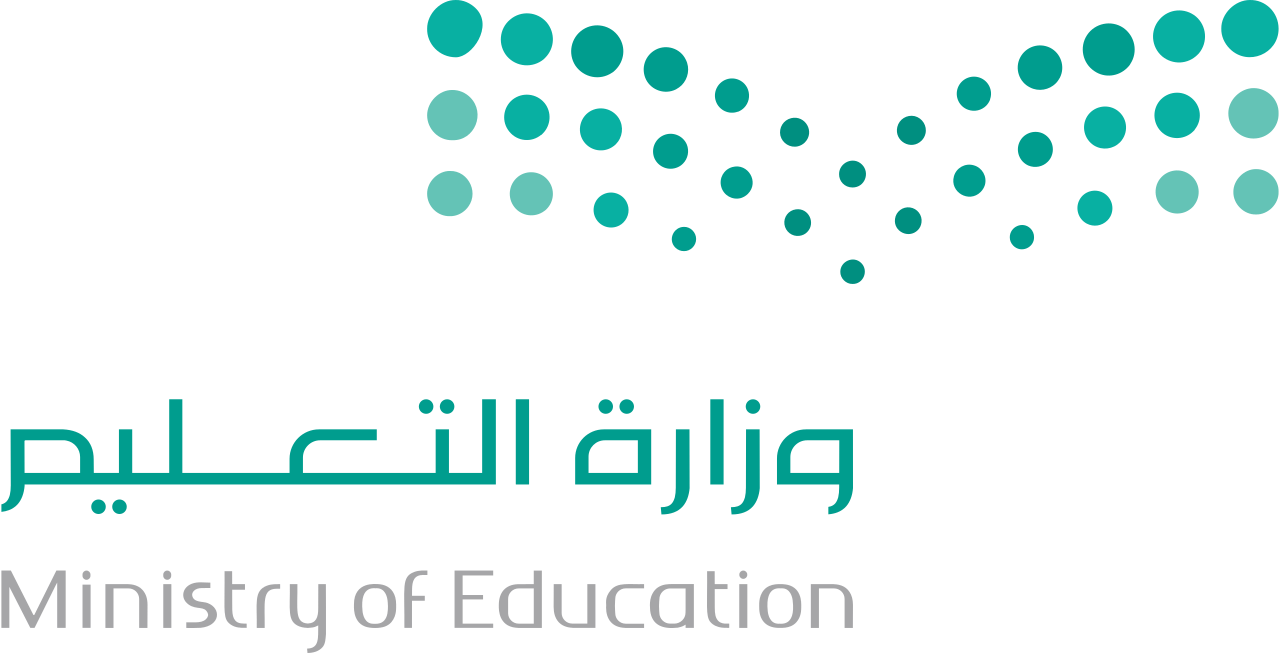 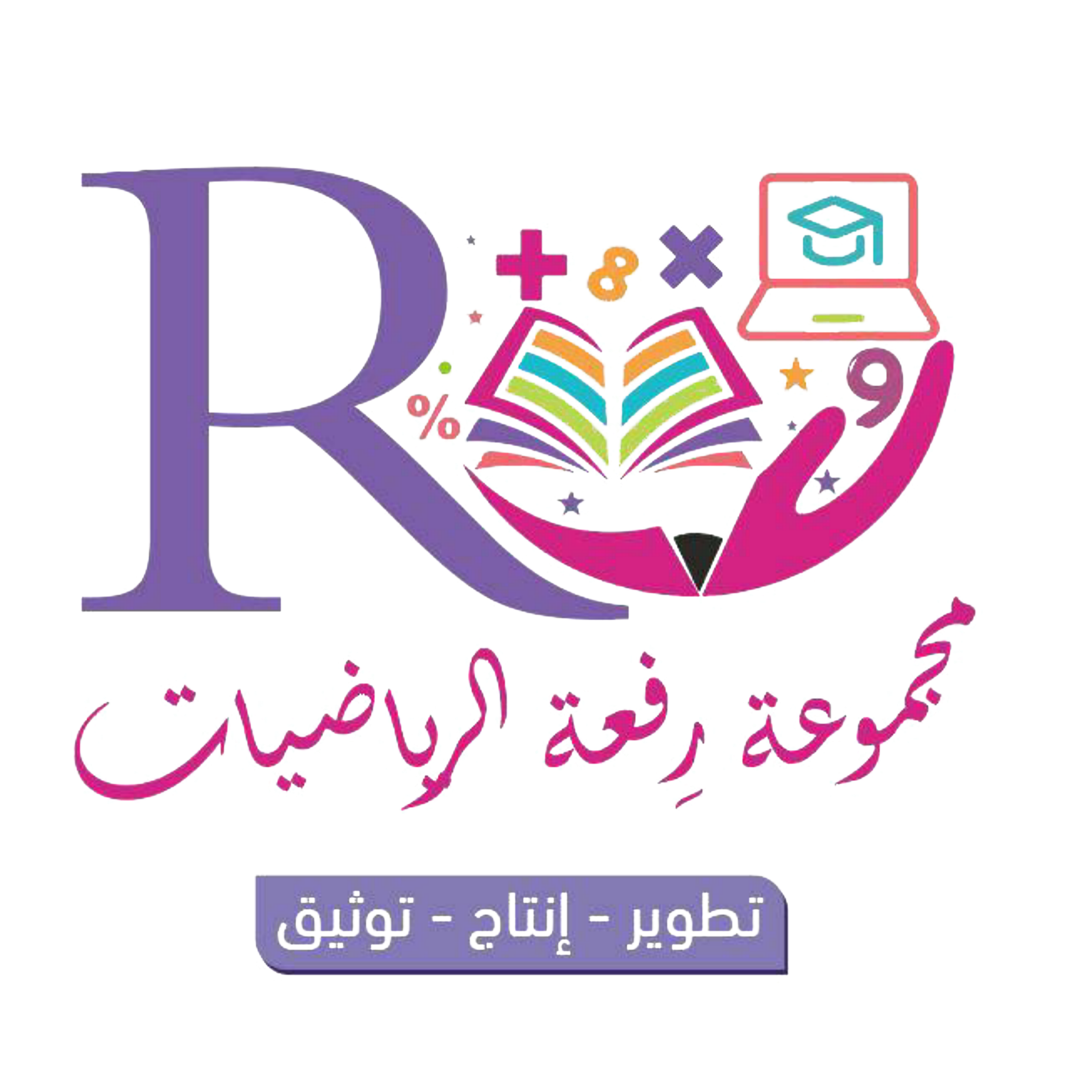 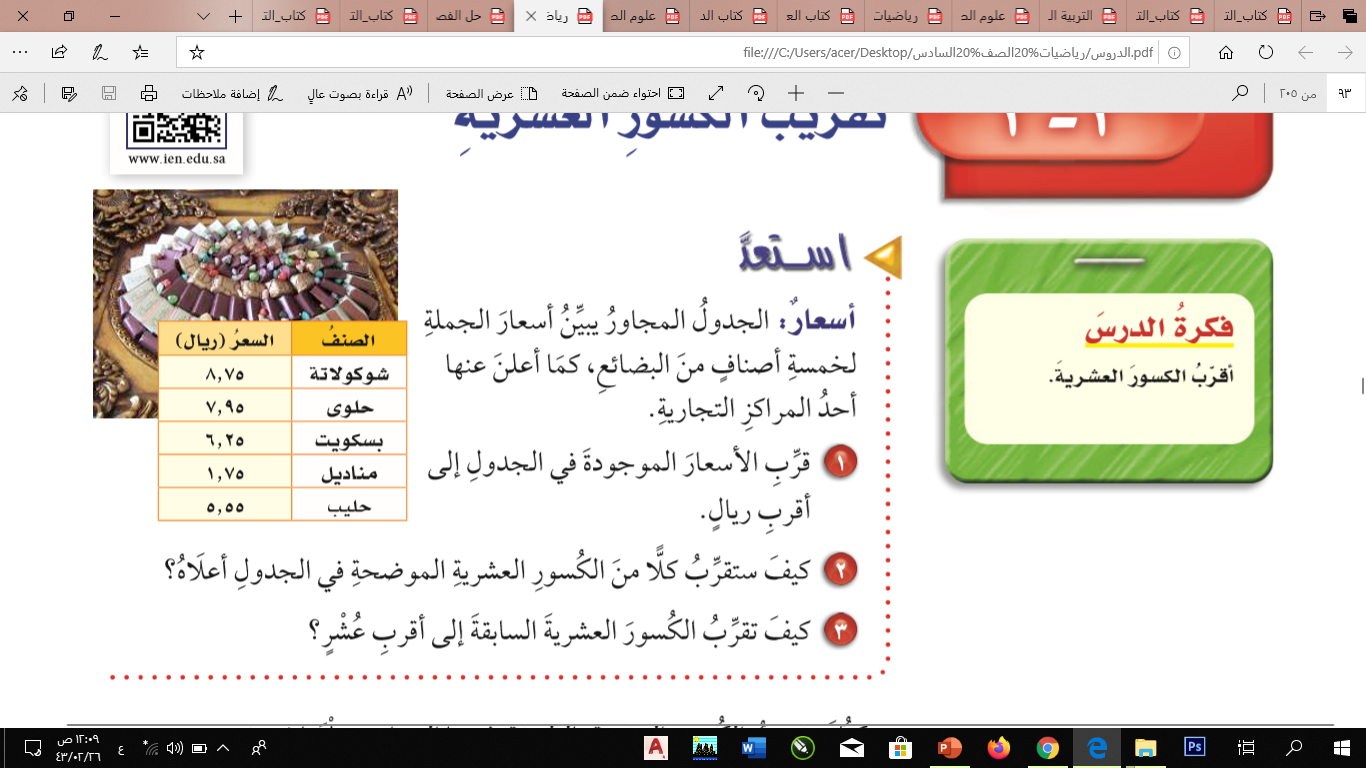 2 - كيف ستقرب كلاً من الكسور العشرية الموضحة في الجدول أعلاه؟
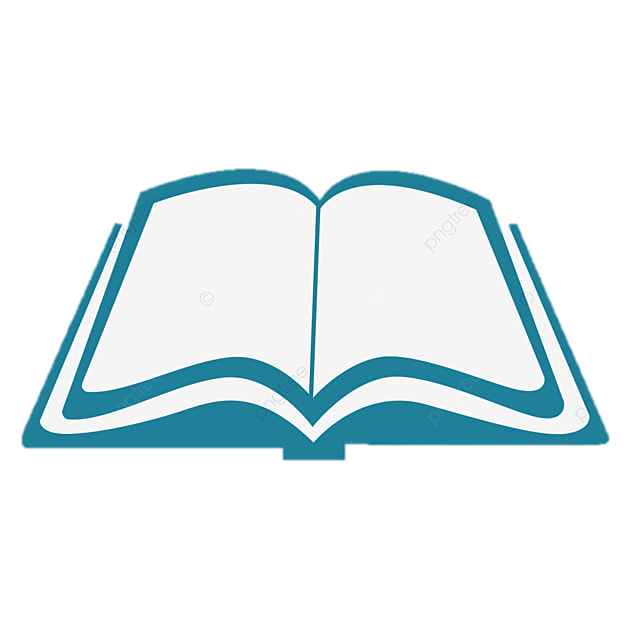 استعمل قواعد تقريب الاعداد الكلية, لكي انظر إلى منزلة الأجزاء من عشرة لأقرر اذا كان ستقرب إلى الأعلى ام الأدنى كالآتي.
ضع خط تحت رقم المنزلة. اذا كان الرقم اكبر اصغر من 5 فإن الرقم الذي تحته خط يبقى كما هو وإذا كان هذا الرقم اكبر او يساوي 5 او اكبر فأضف واحد إلى الرقم الذي تحته خط.
بعد عملية التقريب احذف الارقم التي على يمين الرقم الذي تحته خط.
92
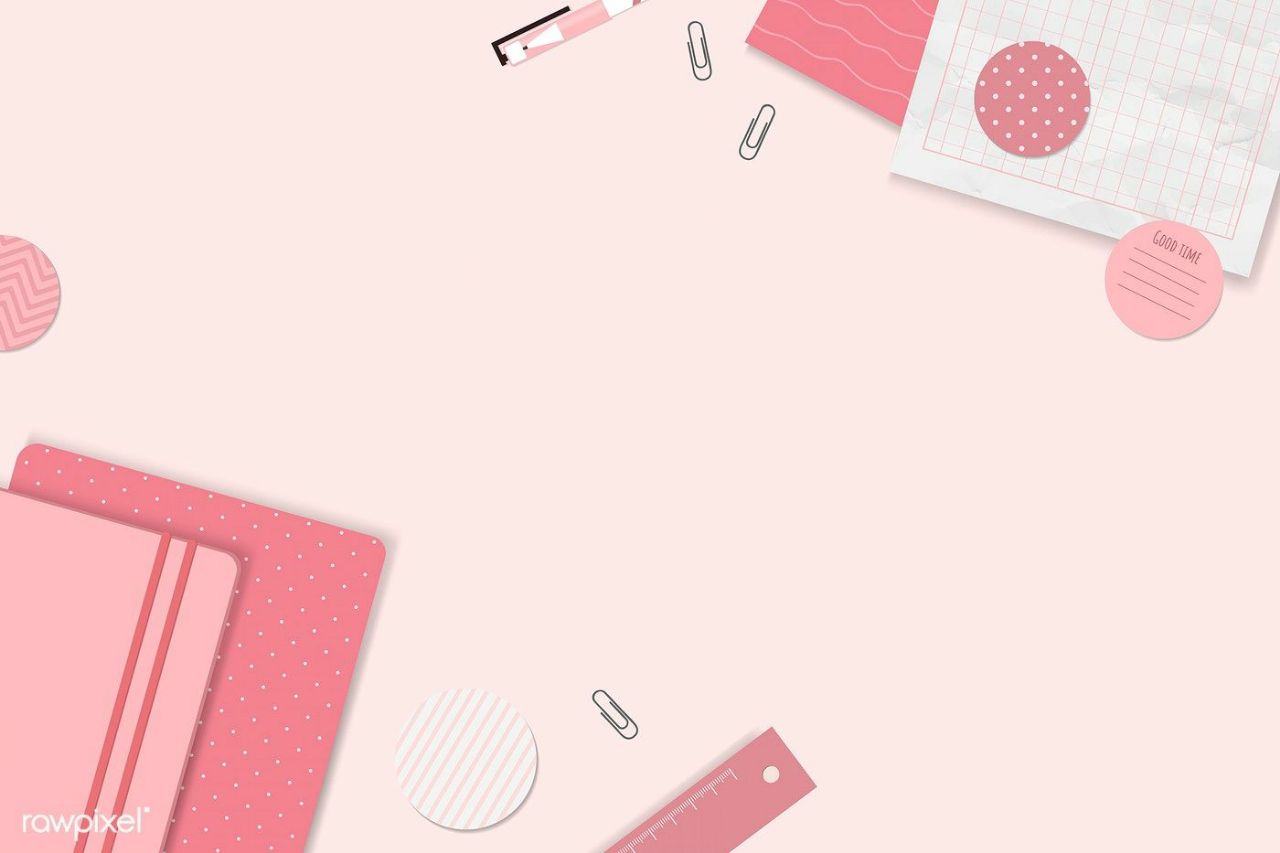 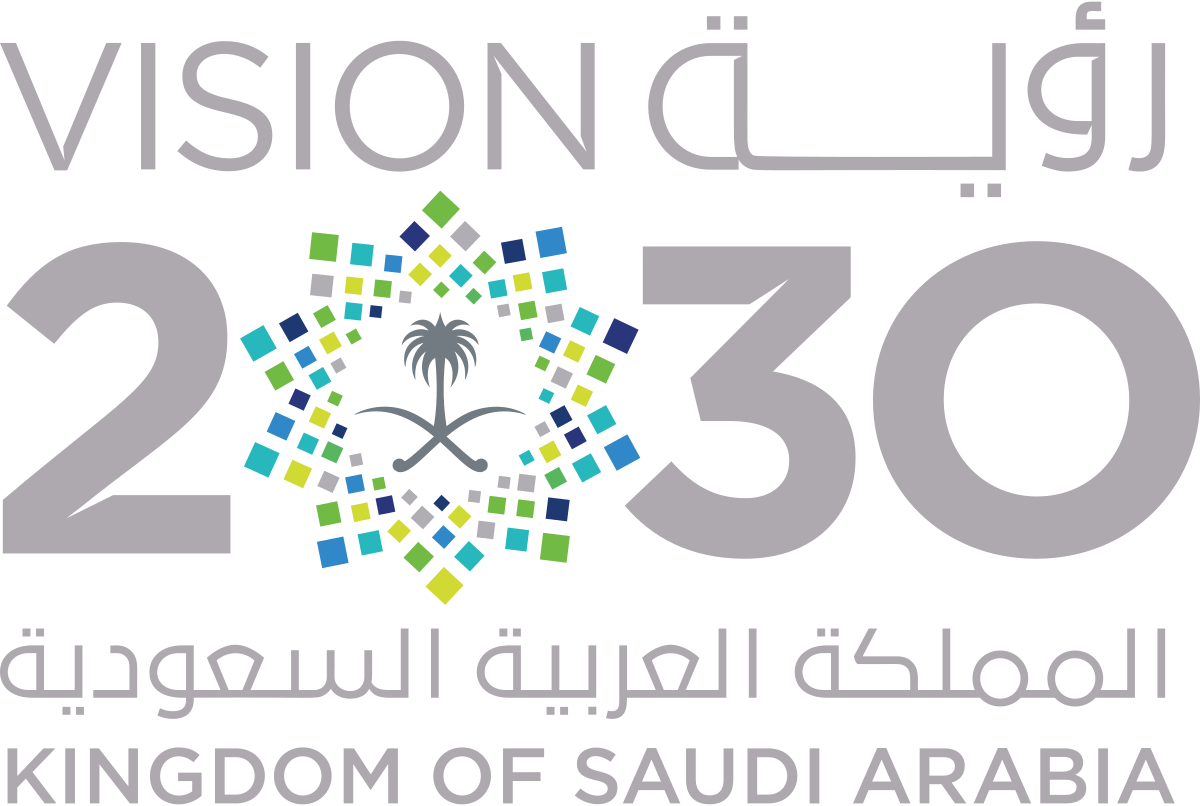 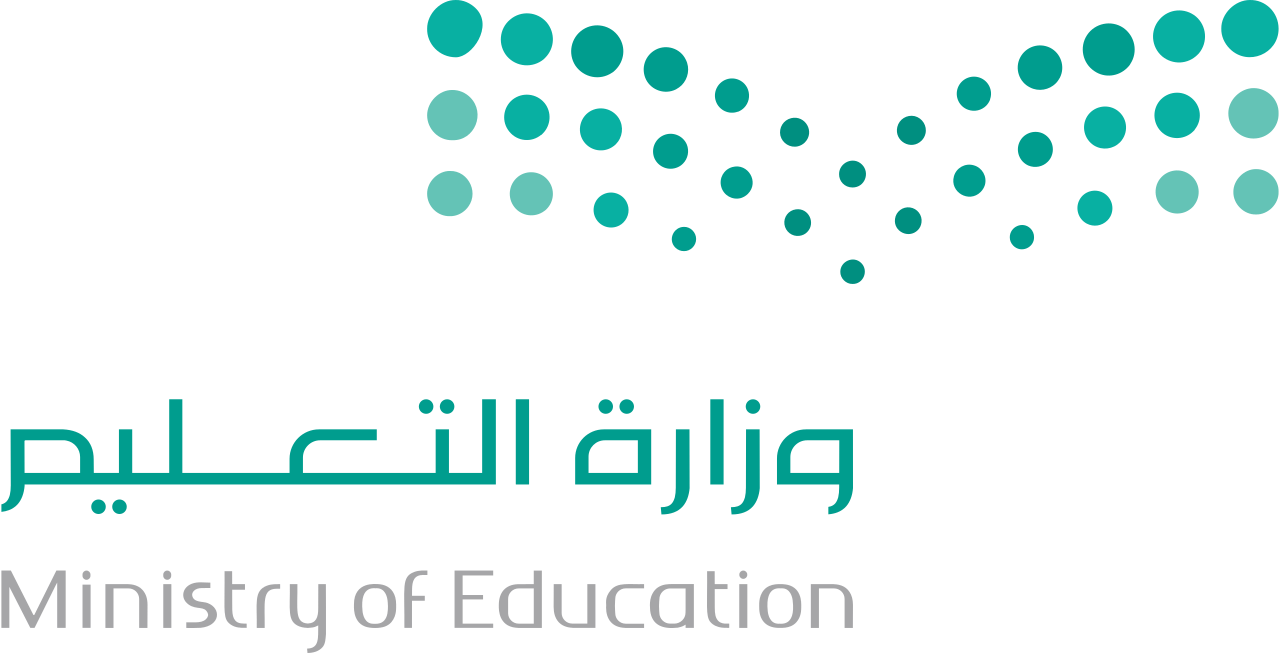 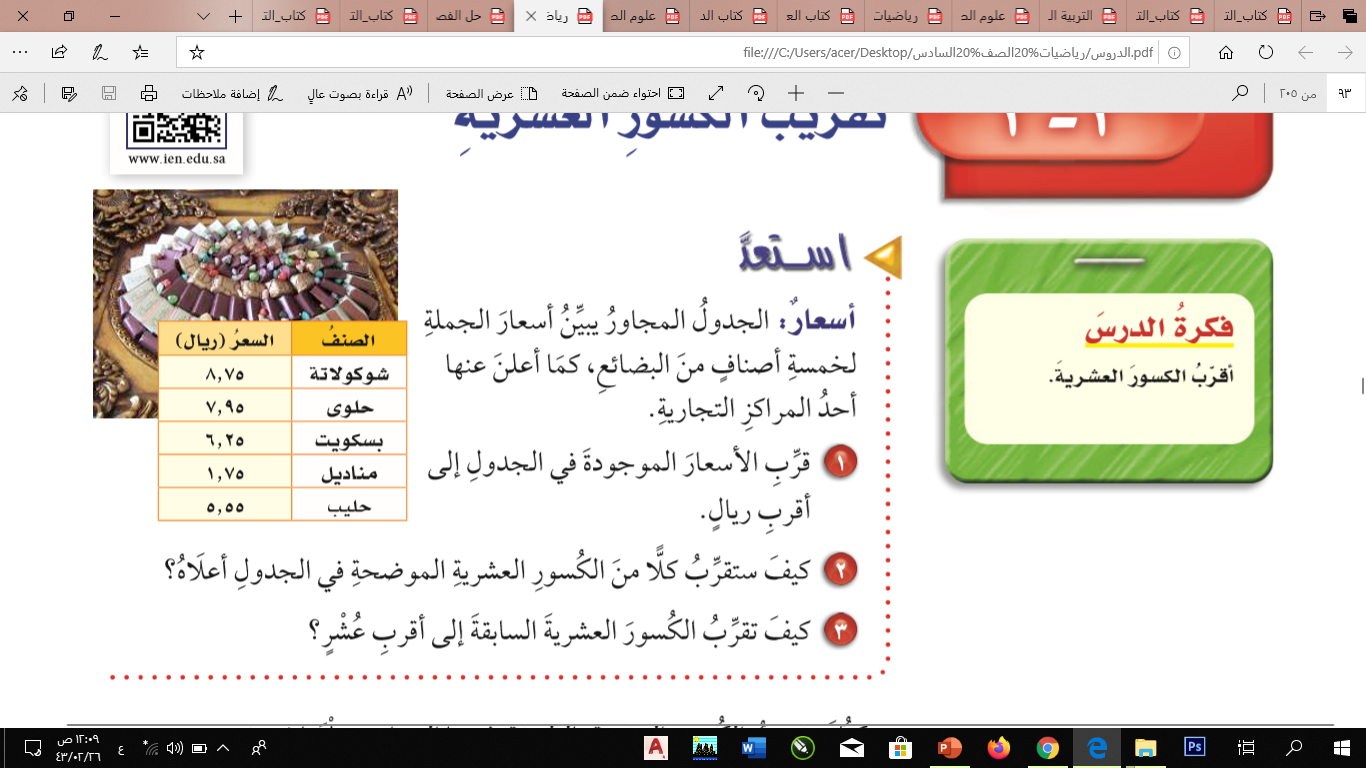 3 – كيف تقرب الكسور العشرية السابقة إلى اقرب عشرة ؟
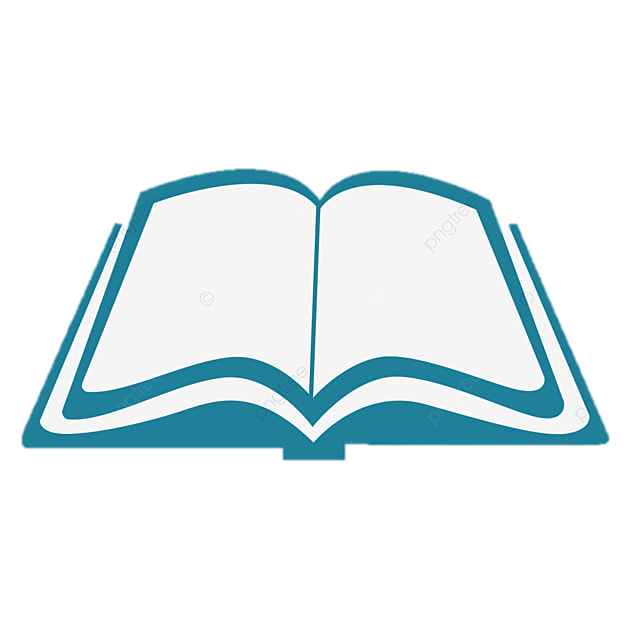 انظر إلى أجزاء المئة واتبع تقريب الاعداد الكلية, فإذا كان في المنزلة العدد 5 واكبر فأقرب إلى الأعلى وإذا كان اقل من 5 فأقرب إلى الأدنى.
92
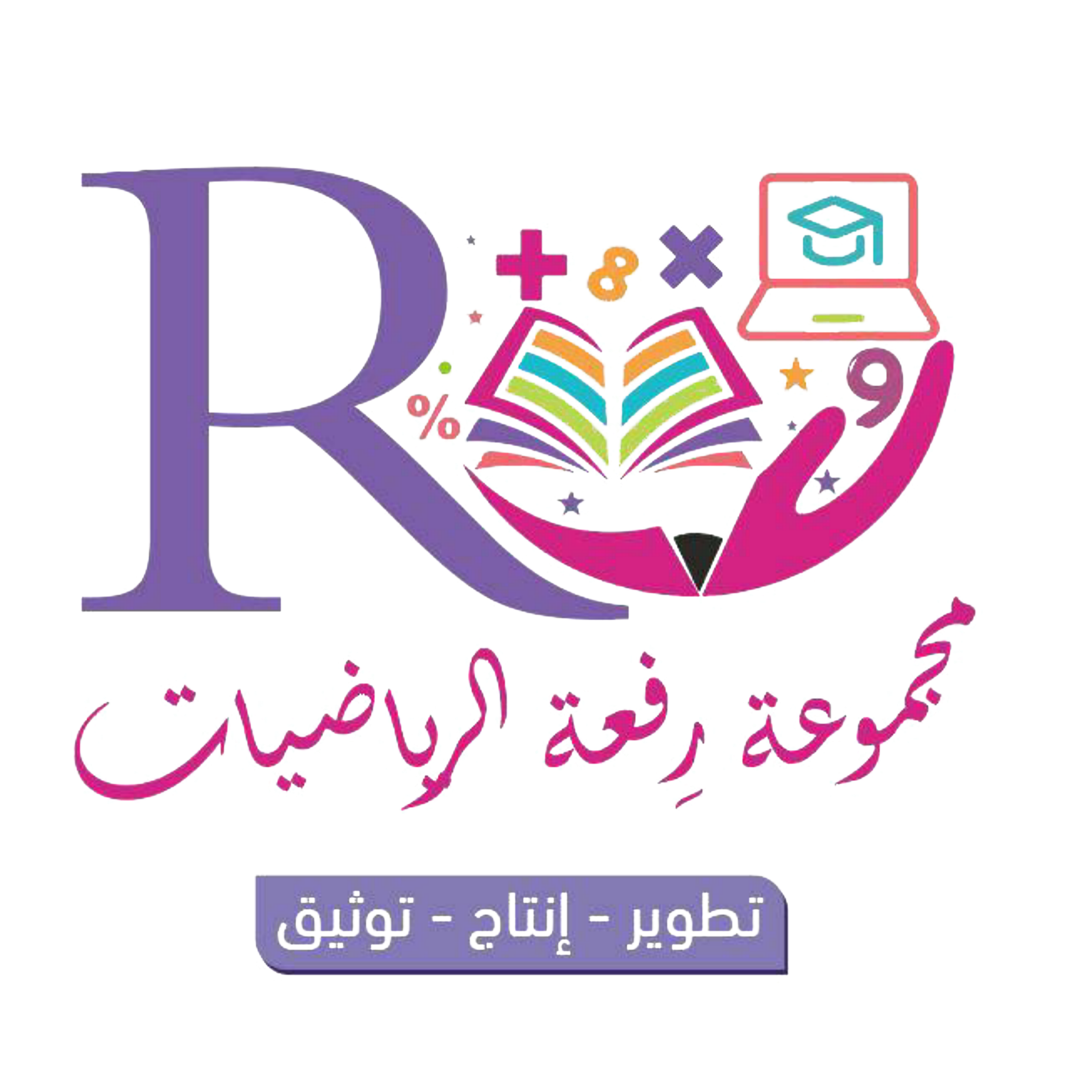 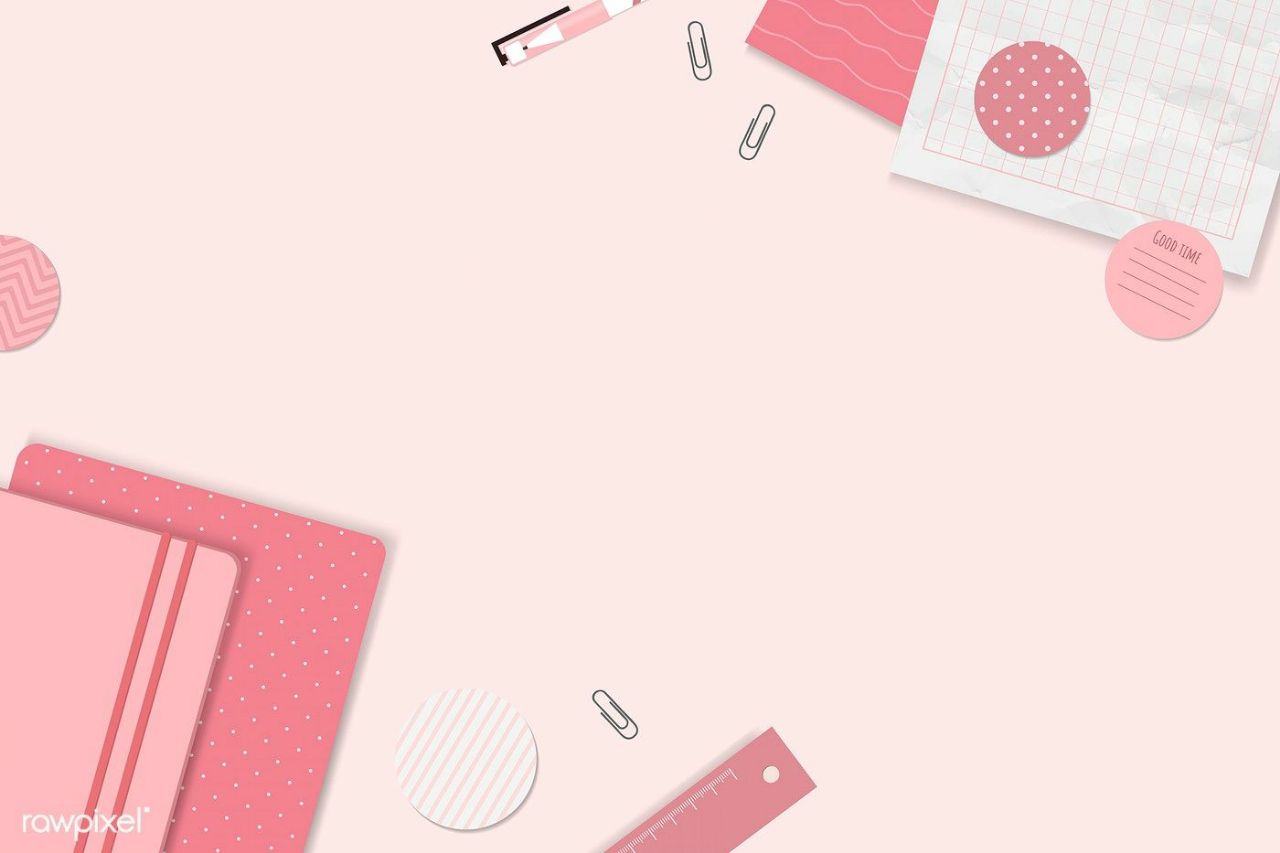 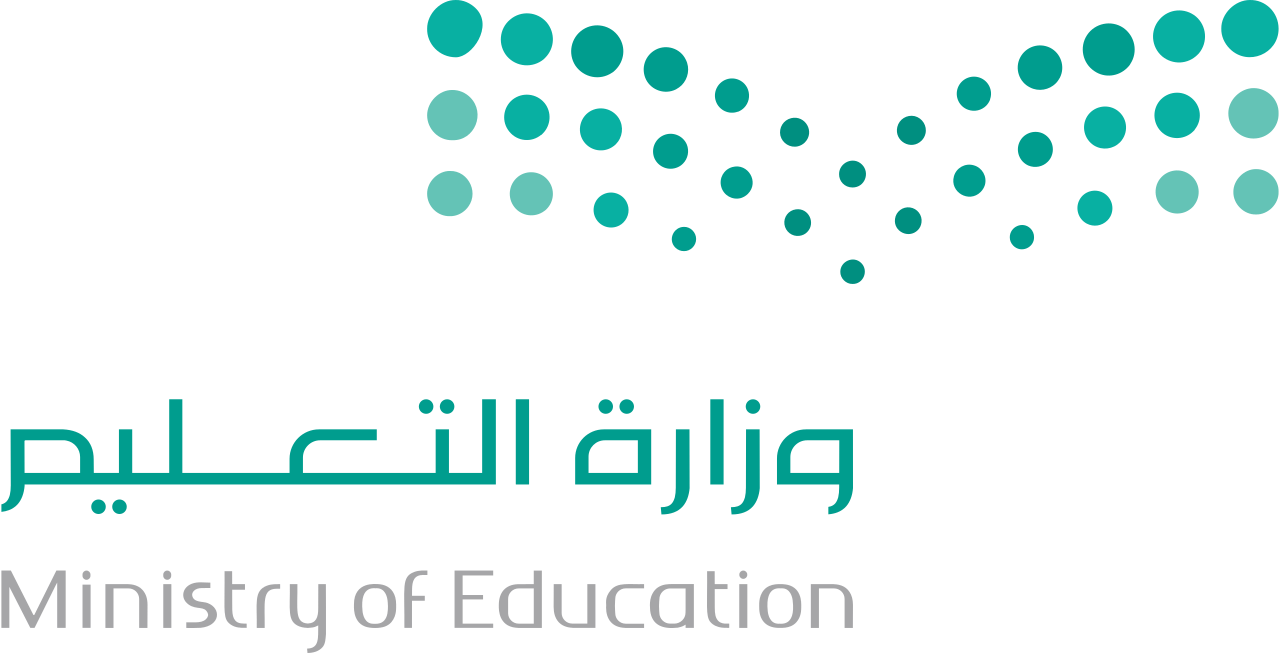 اتعلم
يمكنك تقريب الكسور العشرية بالطريقة نفسها التي استعملتها في تقريب الاعداد الكلية.
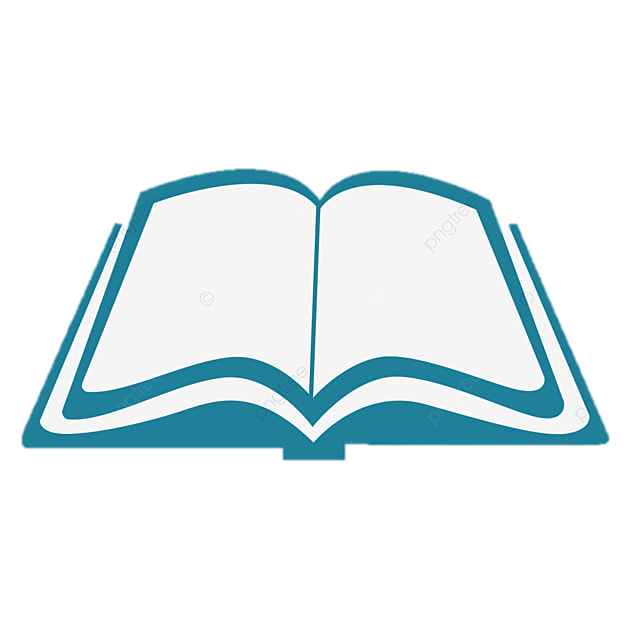 92
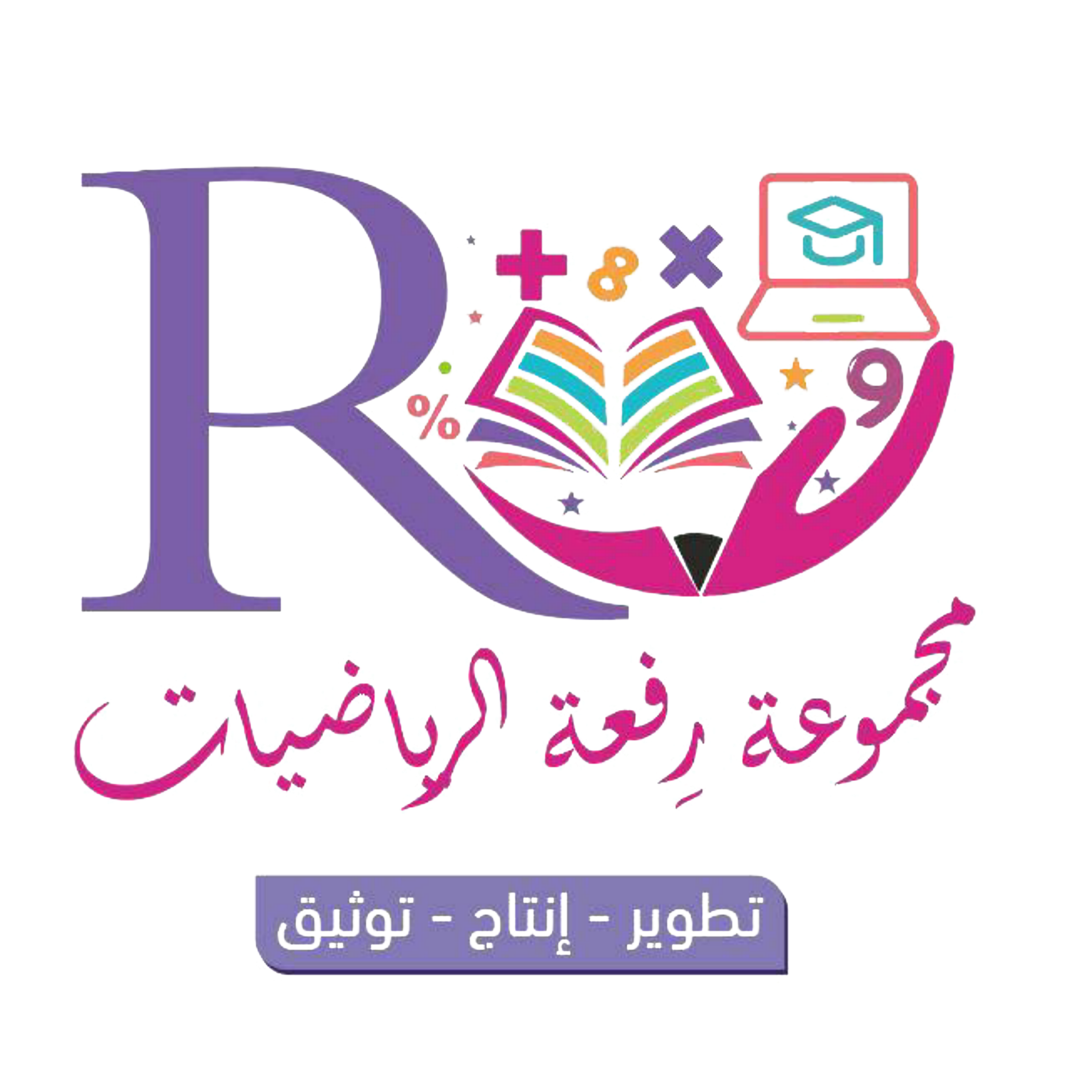 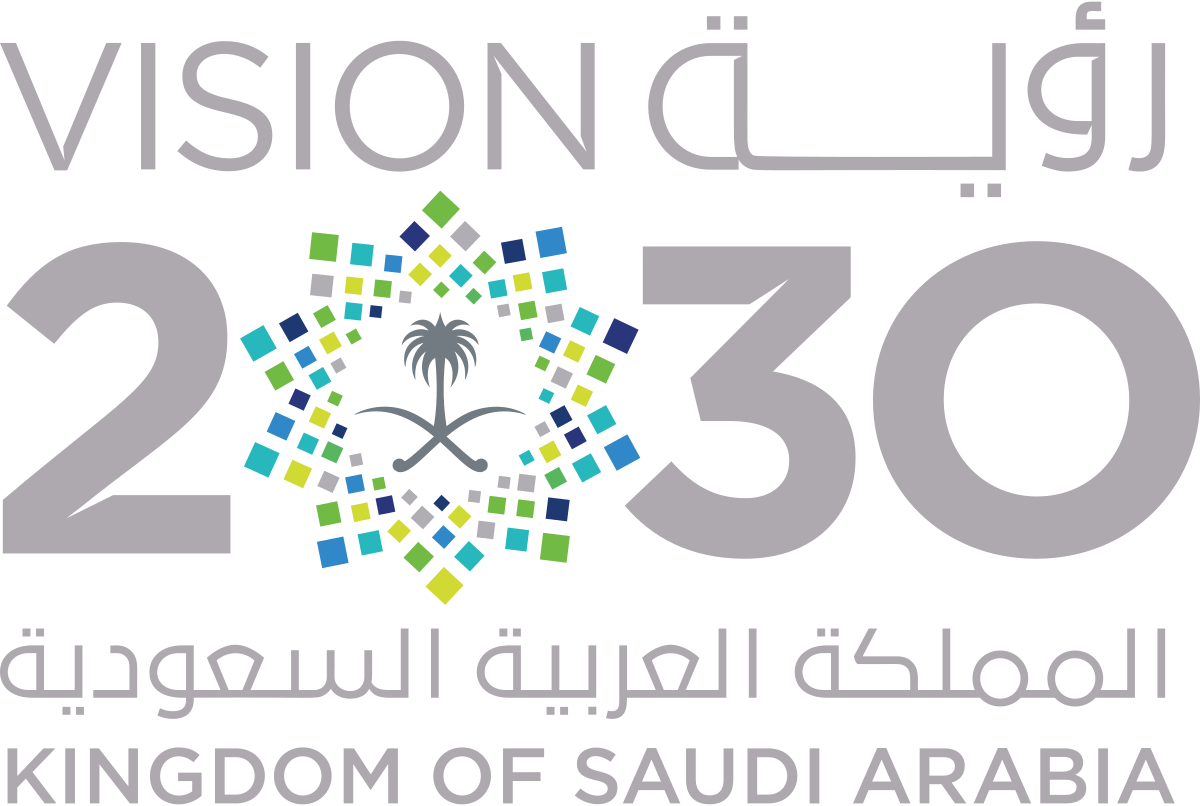 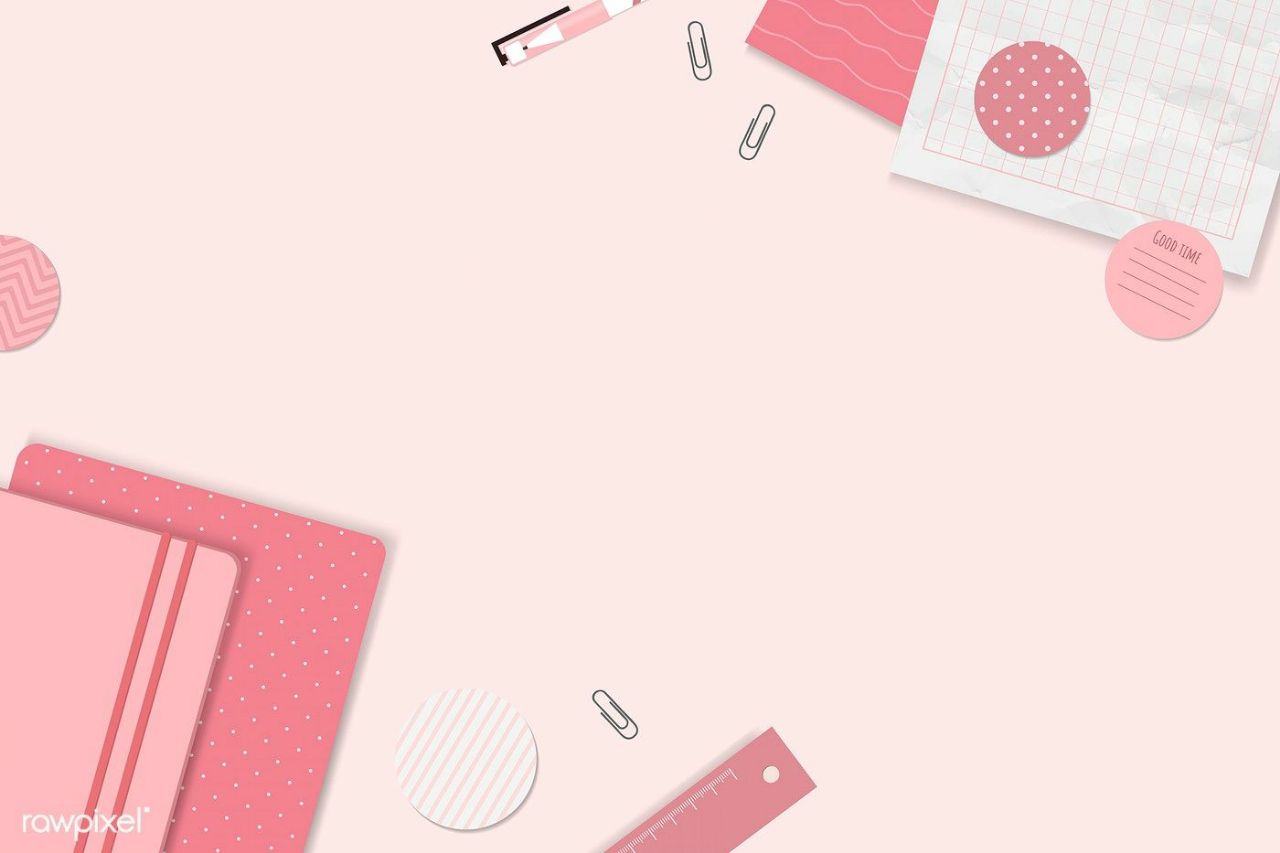 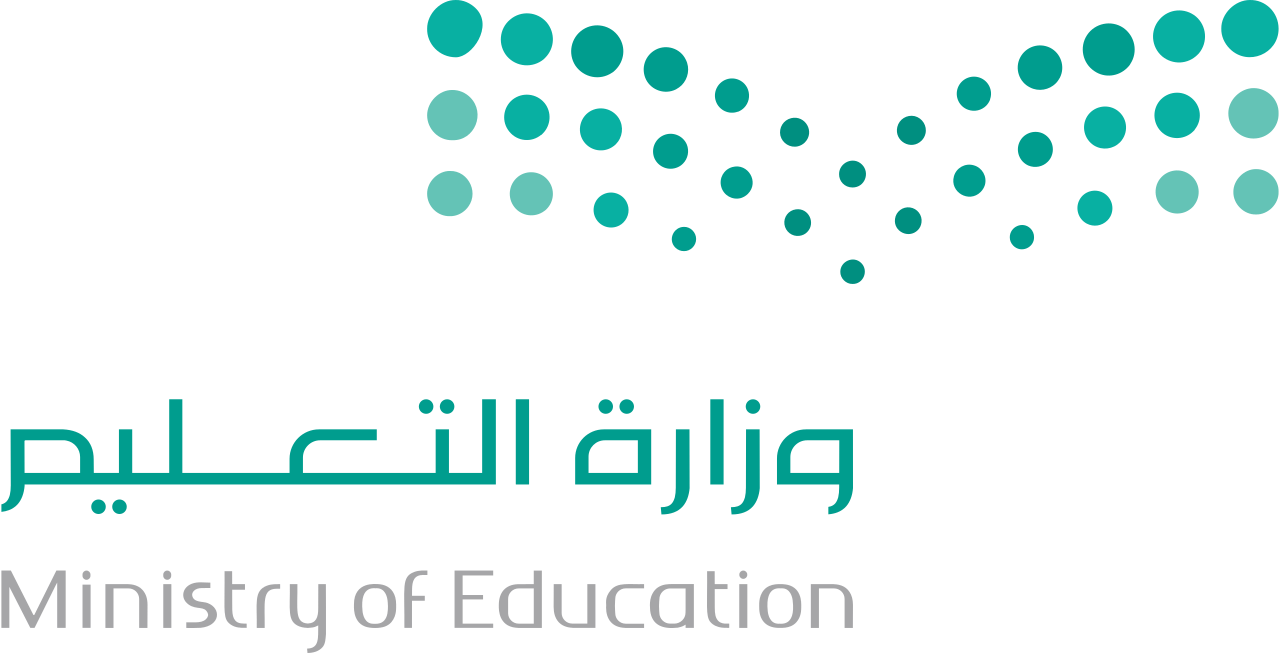 اتعلم
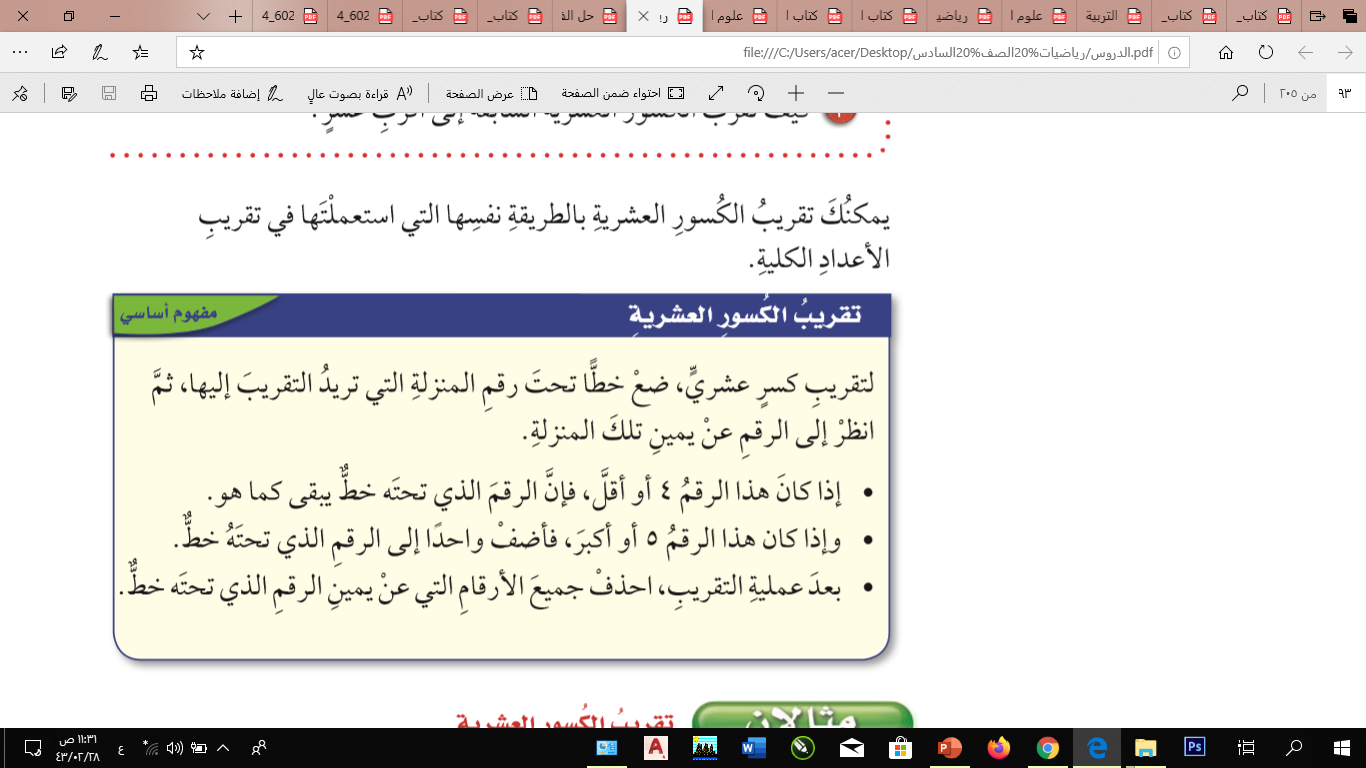 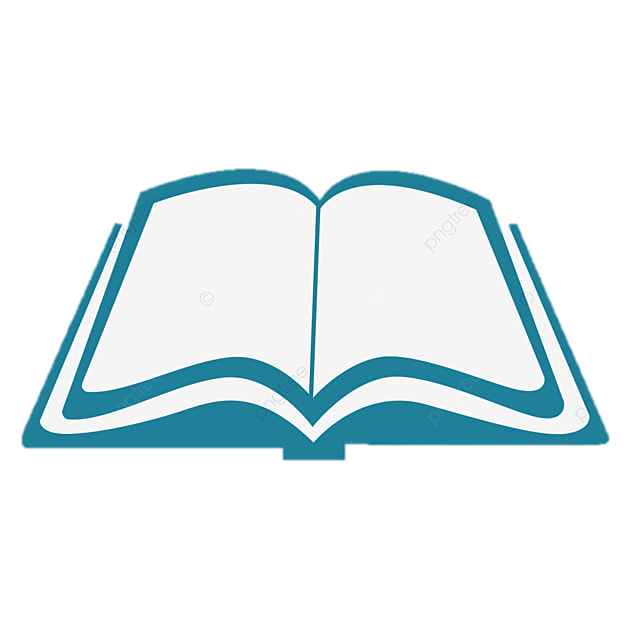 92
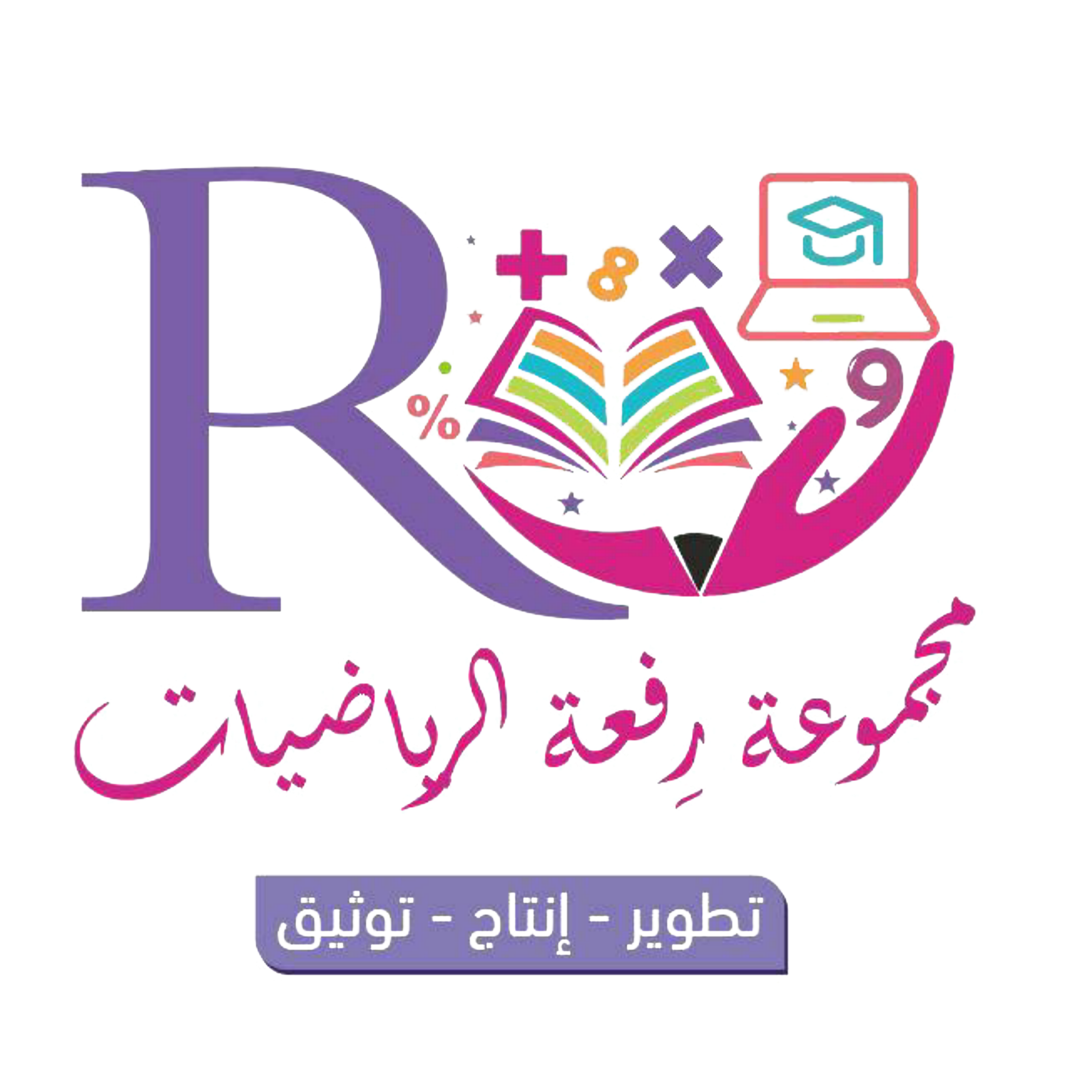 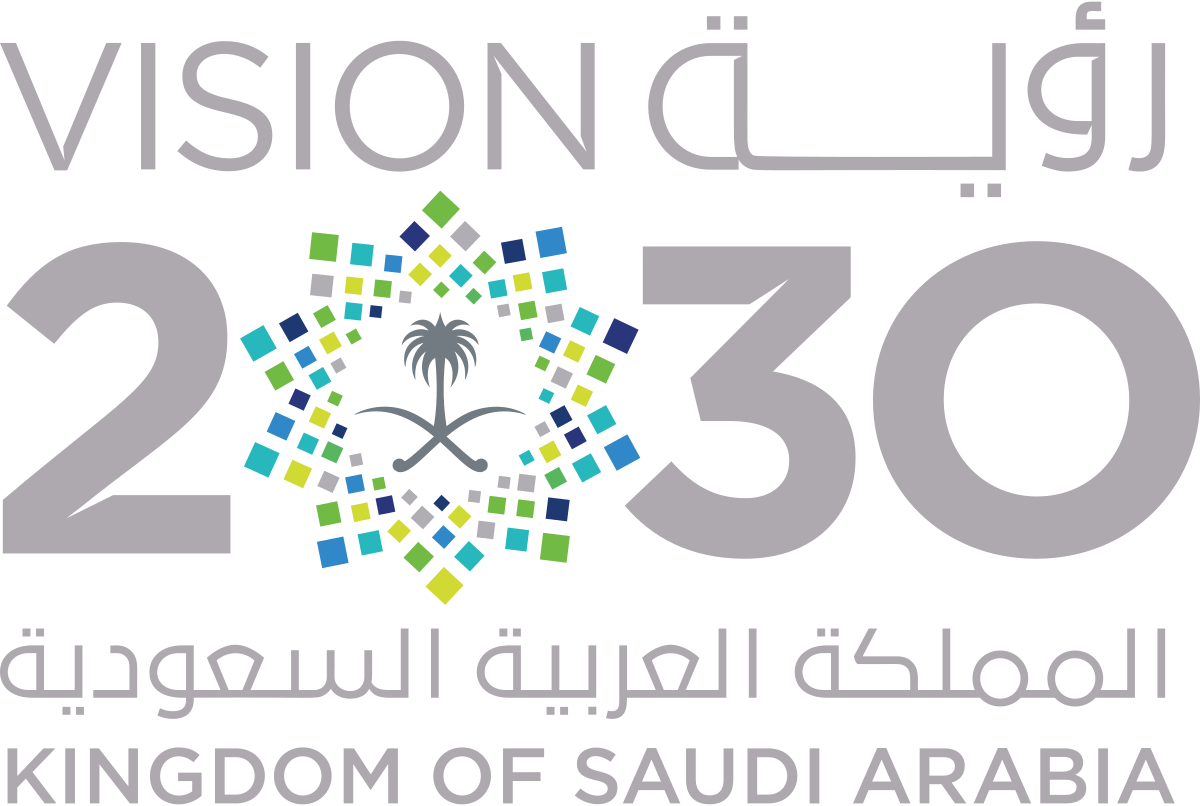 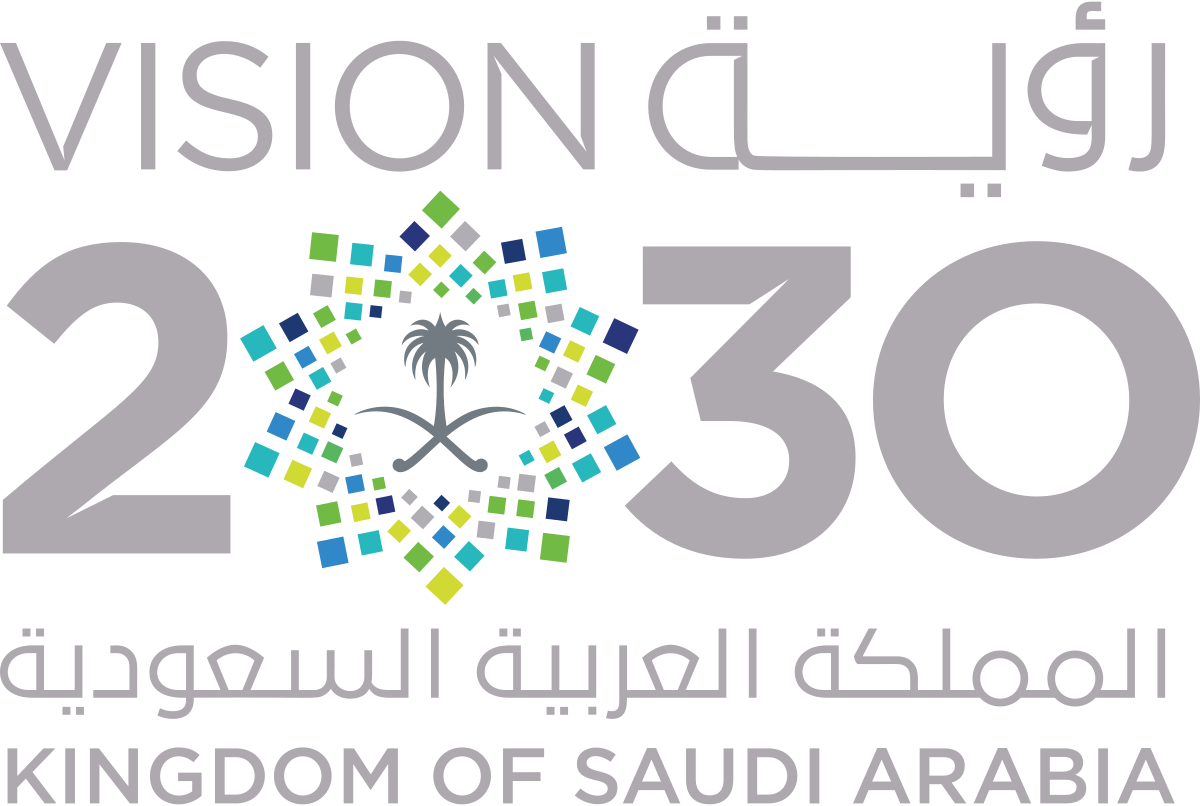 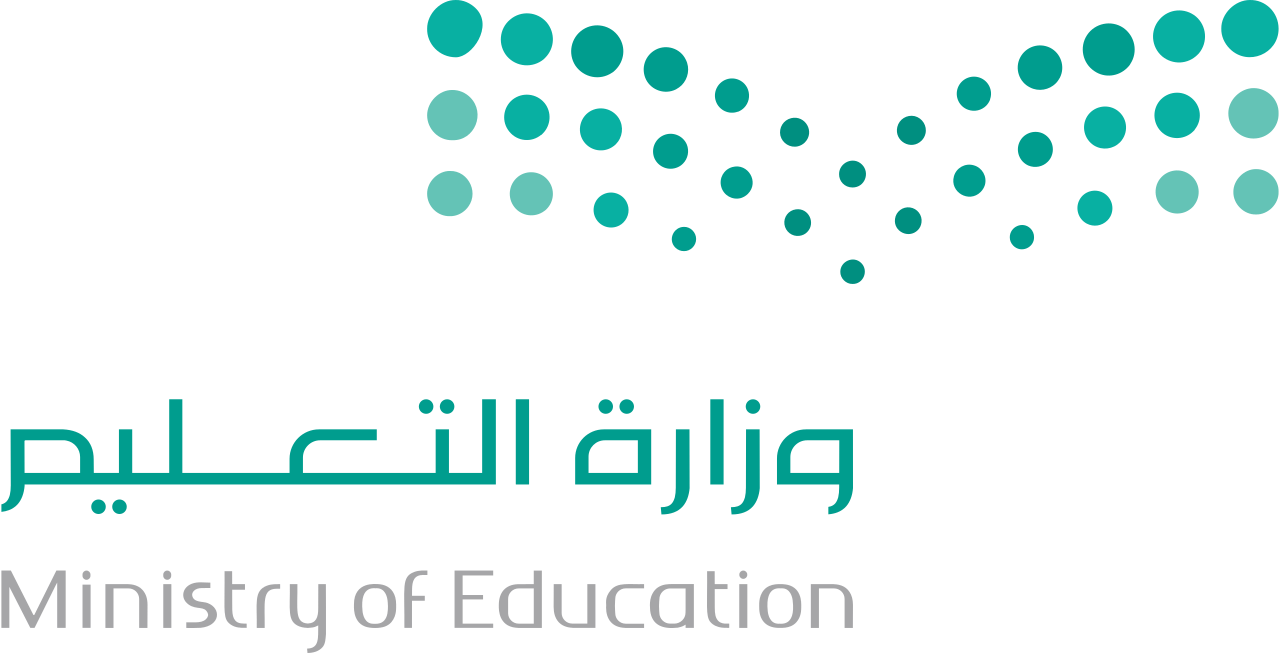 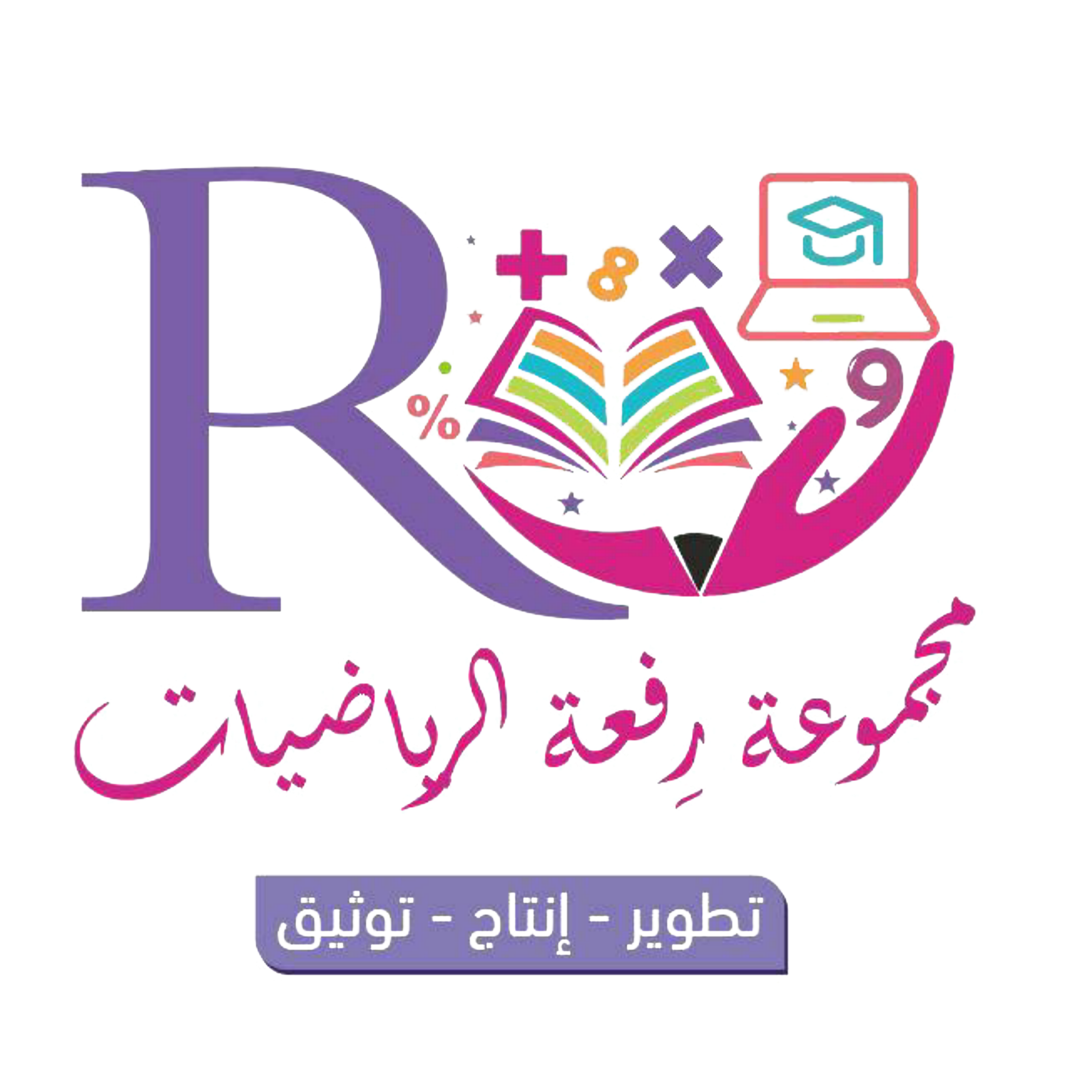 تقريب الكسور العشرية
1 - قرب الكسر العشري 1,324 إلى اقرب عدد كلي.
ضع خطاً تحت المنزلة التي نريد تقريب العدد إليها.
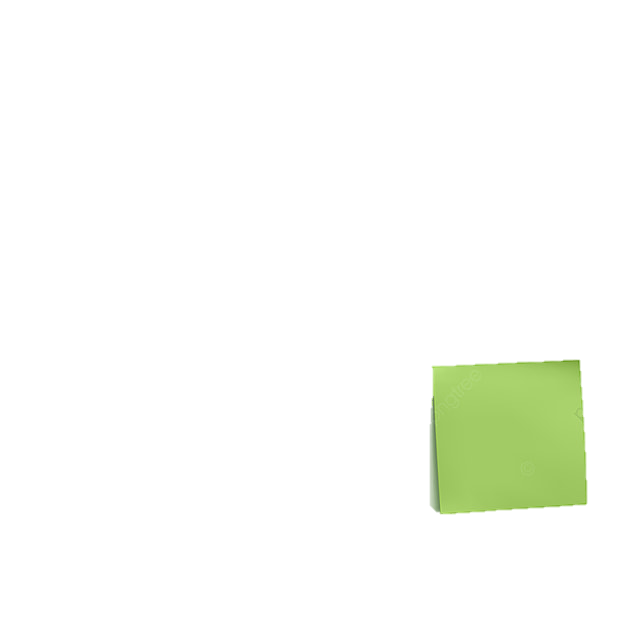 بما ان 3 اصغر من 5, فإن  الرقم 1 يبقى كما هو.
مثالان
1,324
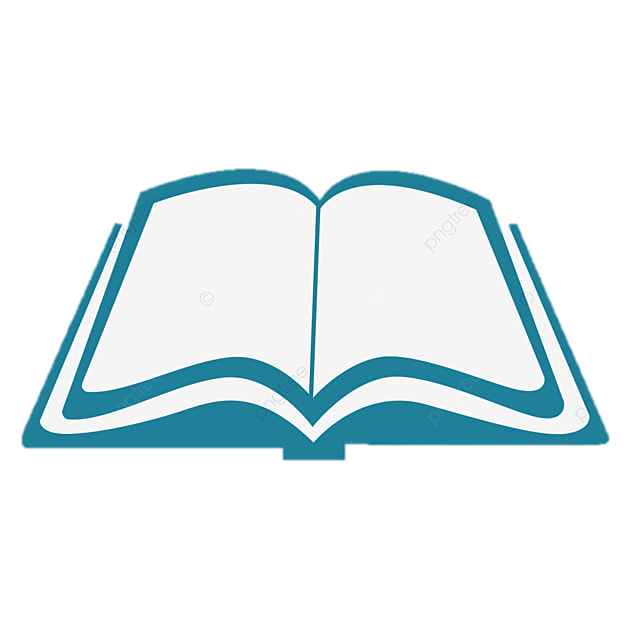 92
بالنظر إلى خط الاعداد, نجد ان 1,3 اقرب إلى العدد 1 منه إلى العدد؛ لذلك فإن الكسر العشري 1,324 يقرب إلى العدد 1
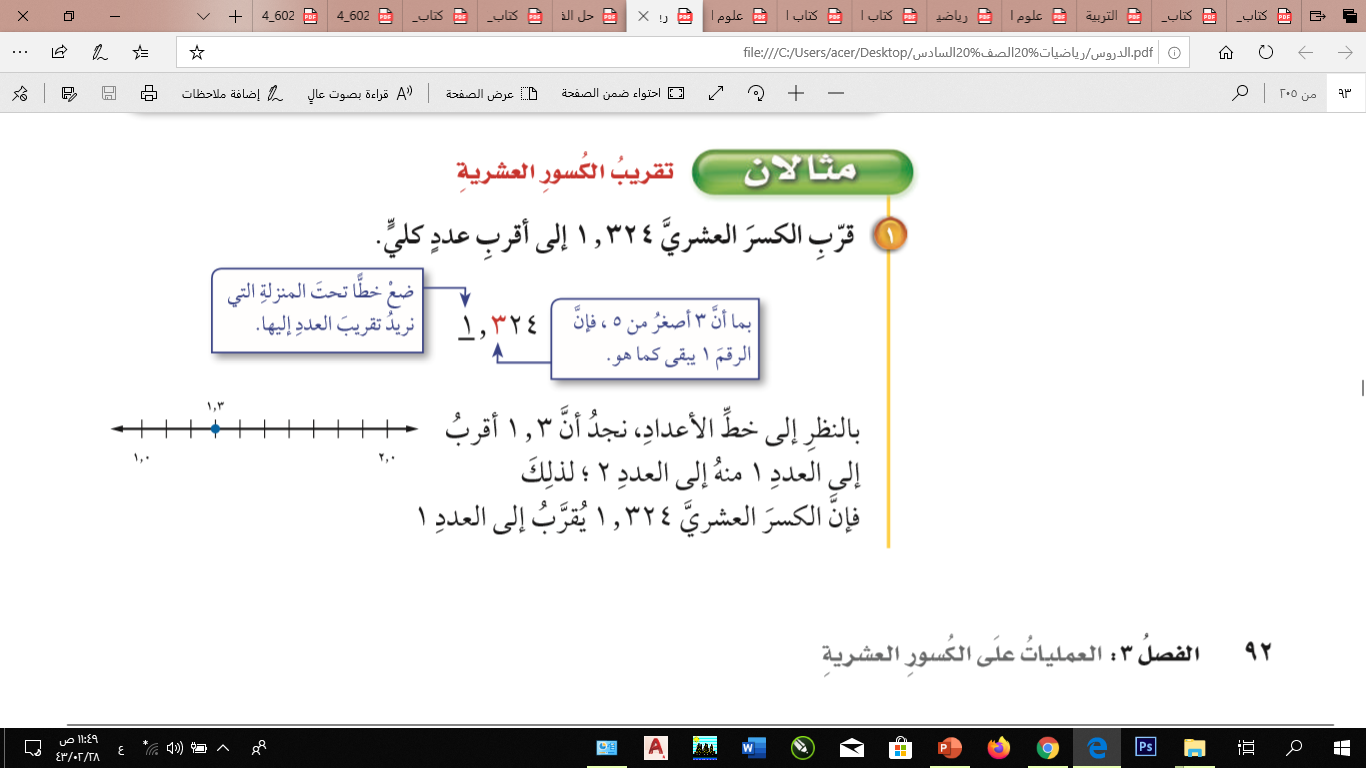 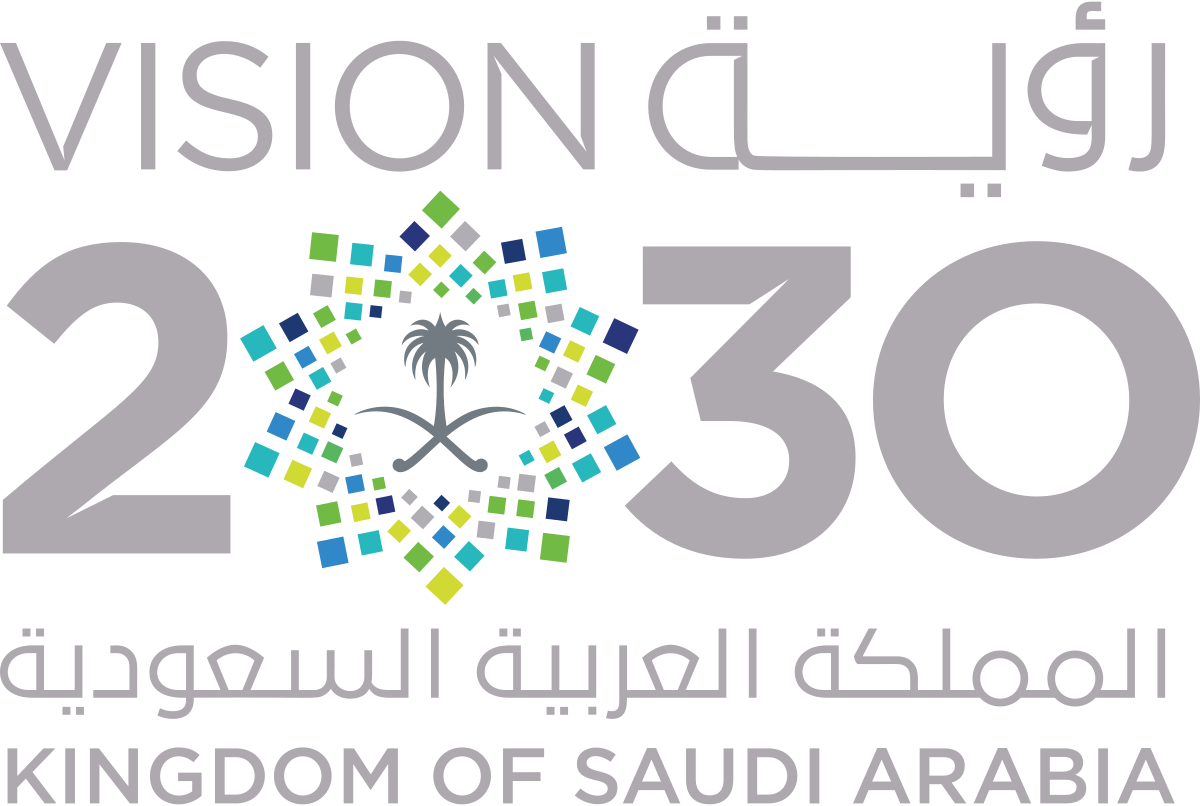 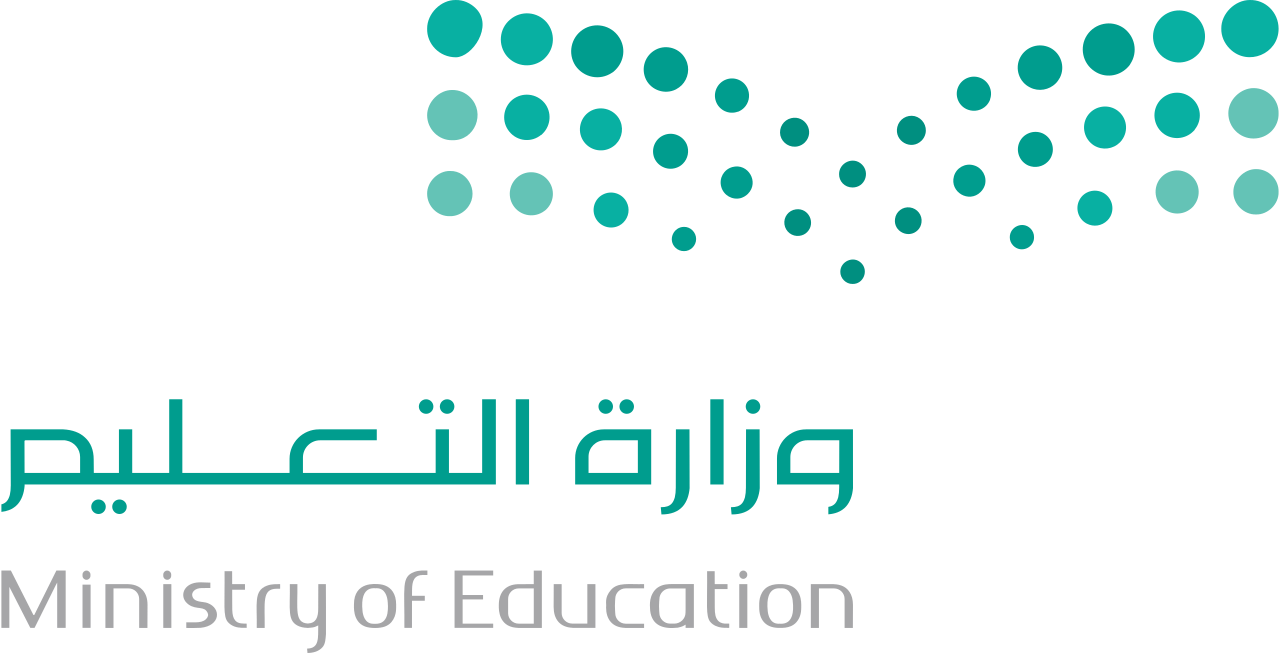 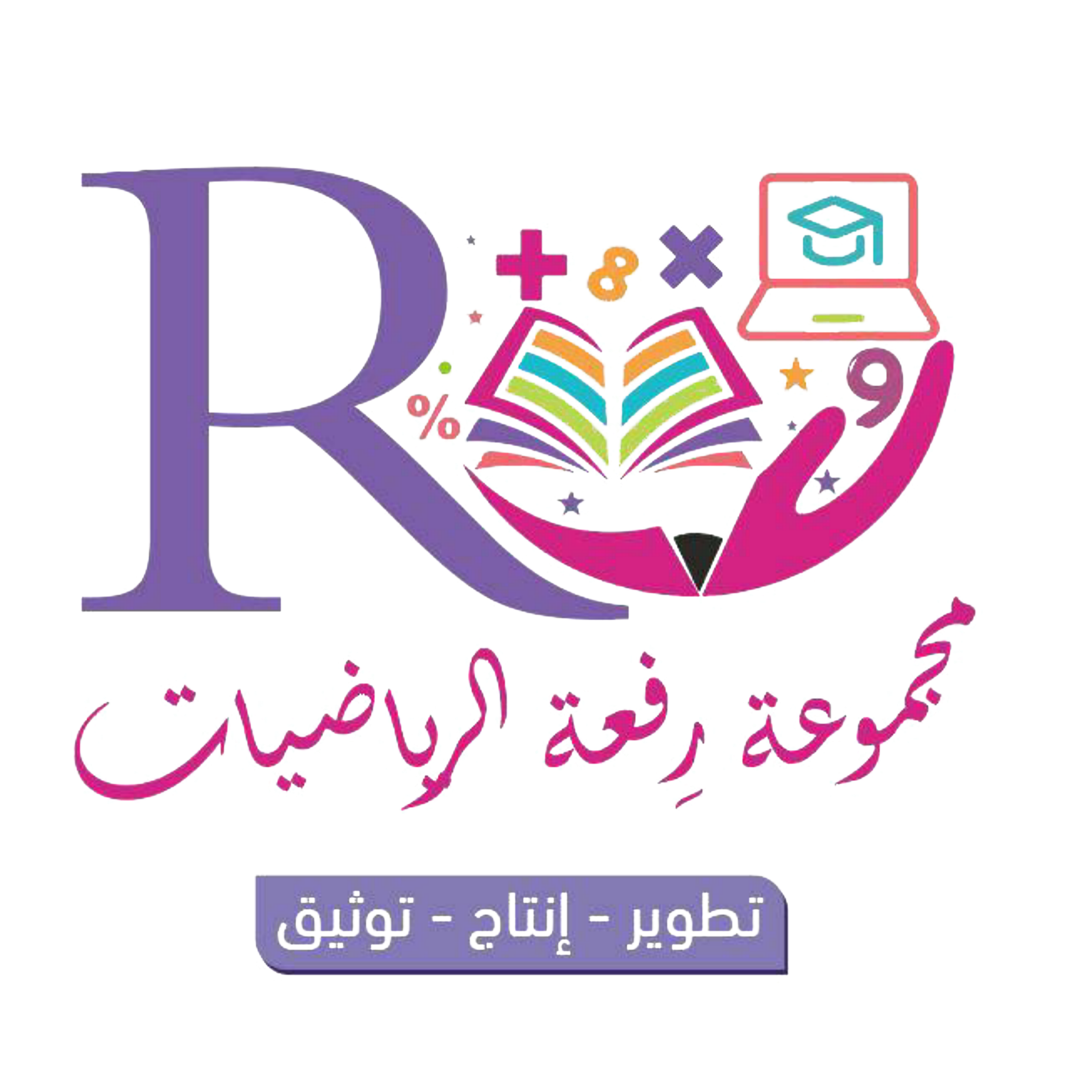 تقريب الكسور العشرية
2 - قرب العدد 99,96 إلى اقرب جزء من عشرة.
بما ان العدد في هذه المنزلة هو6, إذن اضف واحداً إلى المنزلة التي تحتها خط.
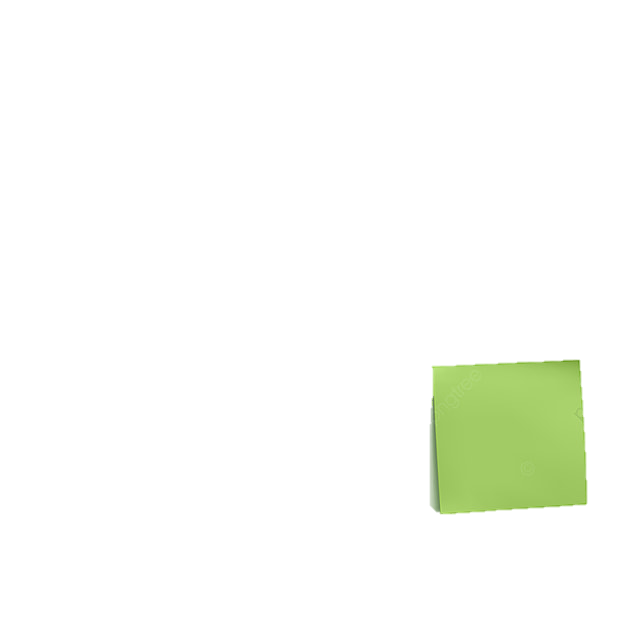 ضع خطاً تحت المنزلة التي تقرب العدد إليها.
مثالان
99,96
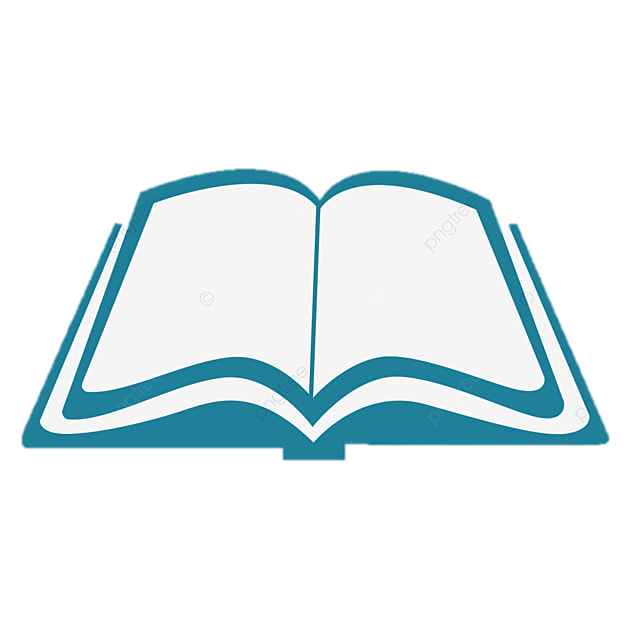 93
وباستعمال خط الاعداد, نجد ان 99,96 اقرب إلى العدد 100,00 منه إلى العدد 99,90؛ لذلك يقرب العدد 99,96 إلى العدد 100,00 عند تقريبه إلى اقرب جزء من عشرة.
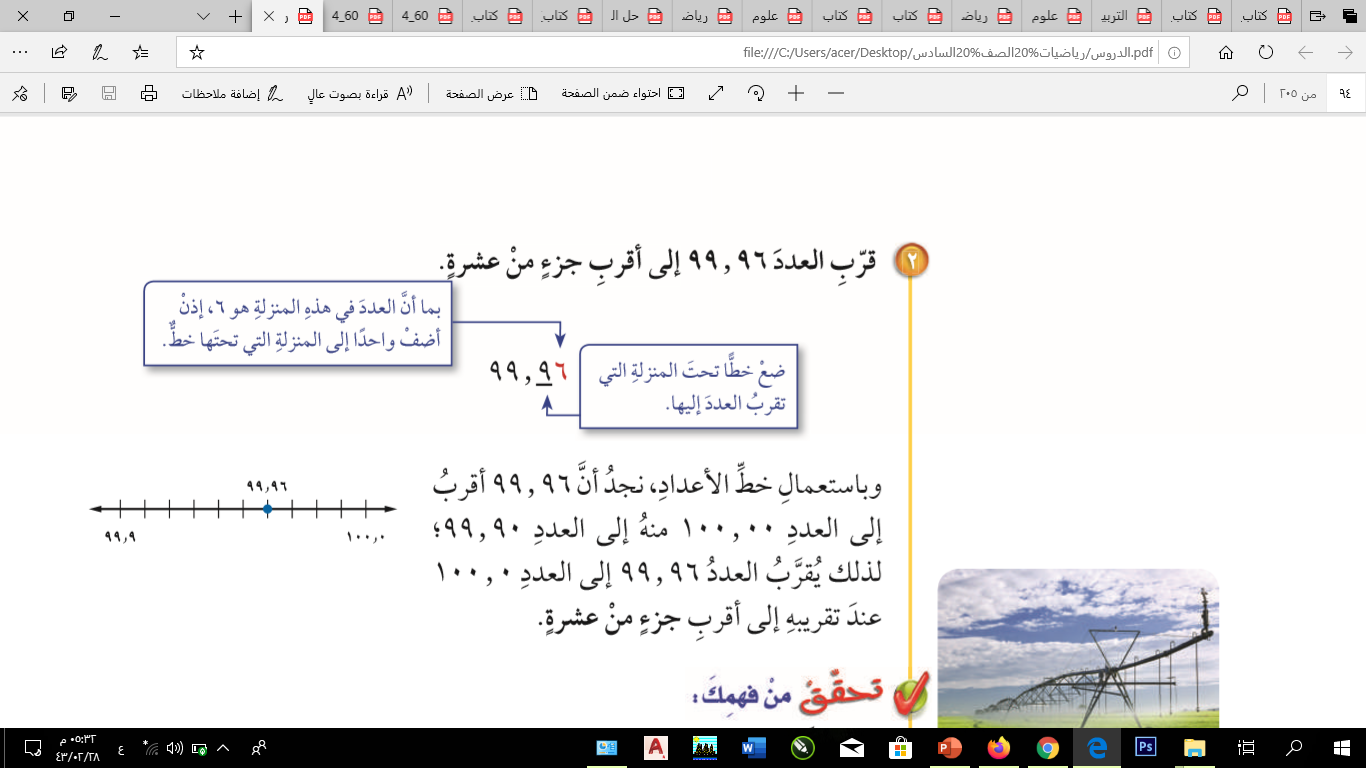 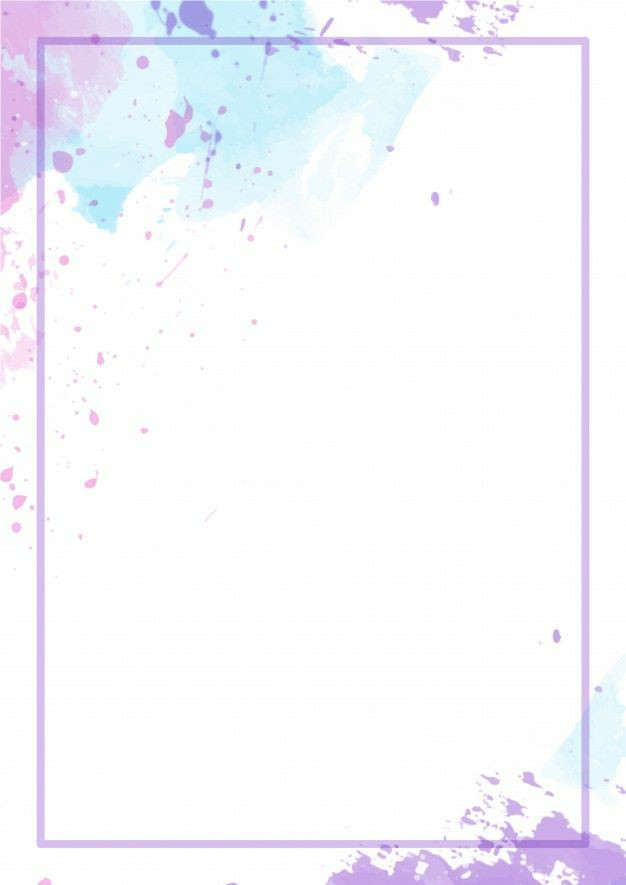 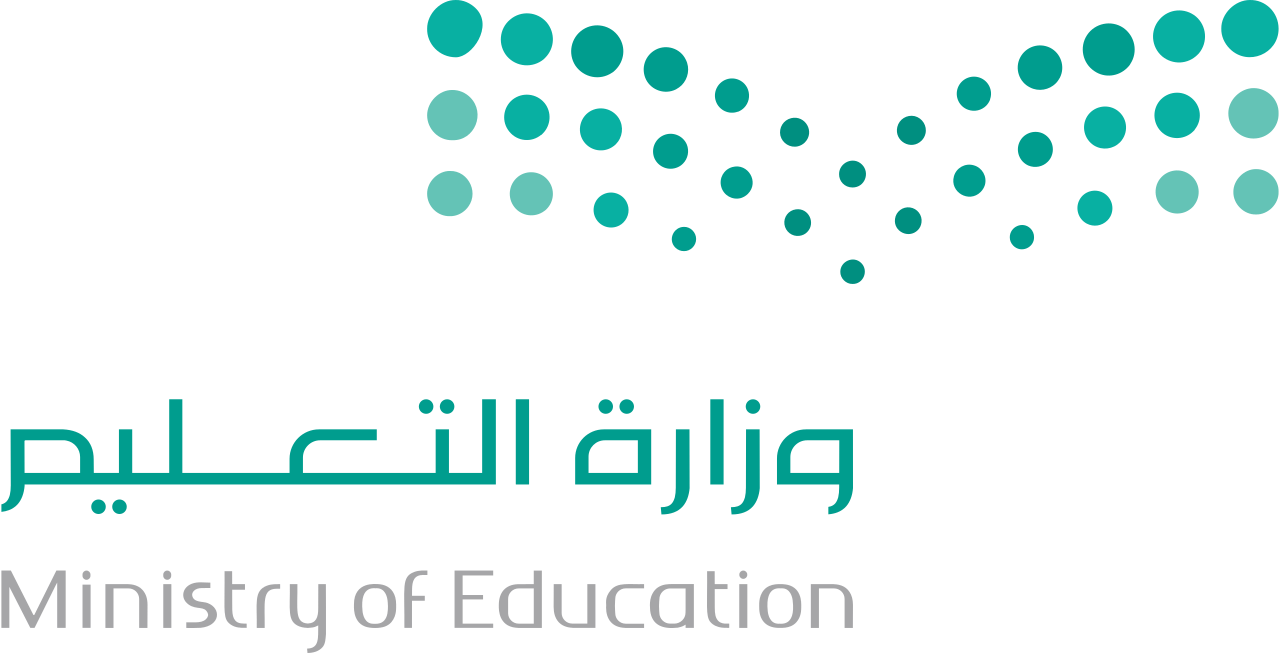 تحقق من فهمك
قرب كلاً مما يأتي إلى المنزلة المشار إليها:
أ) 13,419 إلى اقرب جزء من مئة.
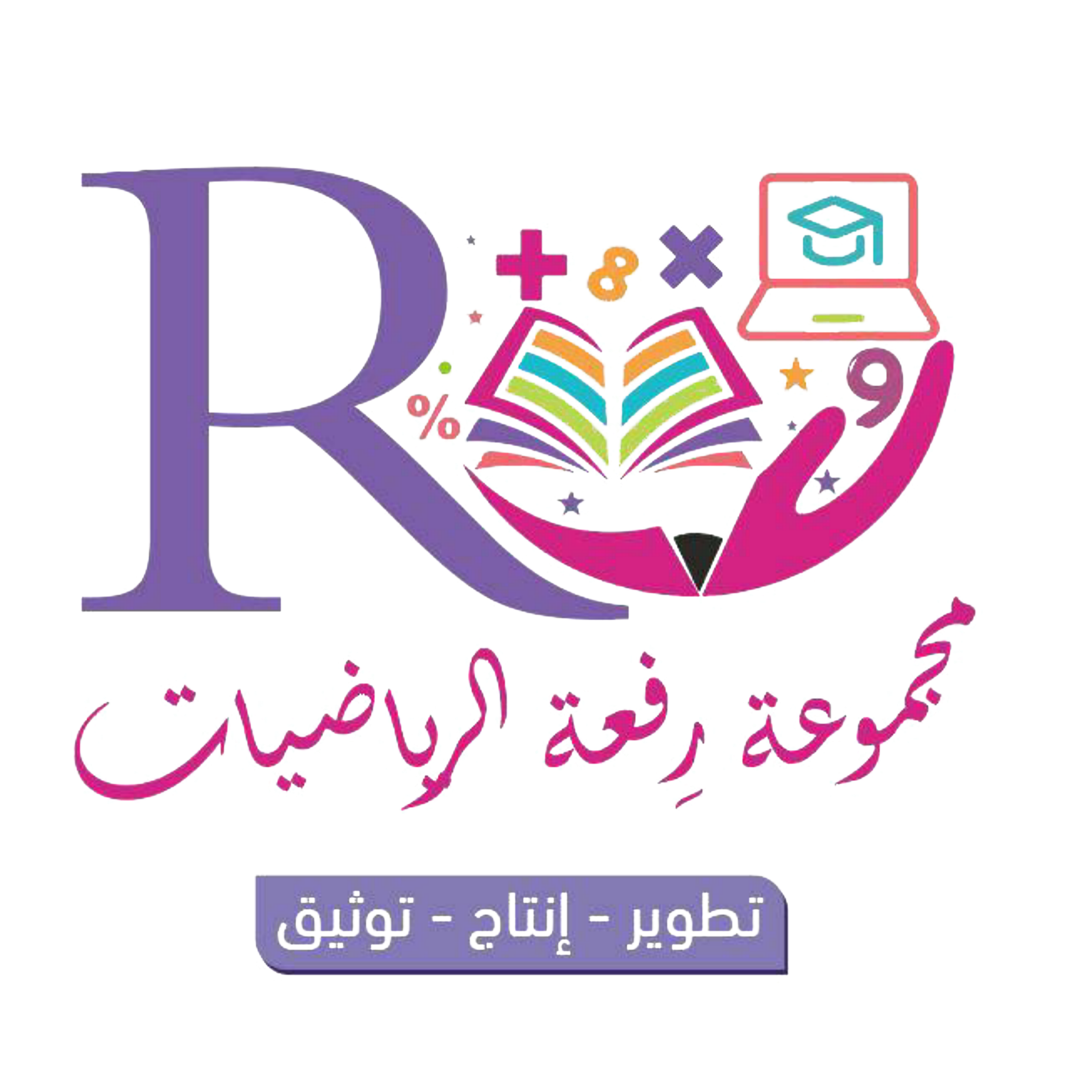 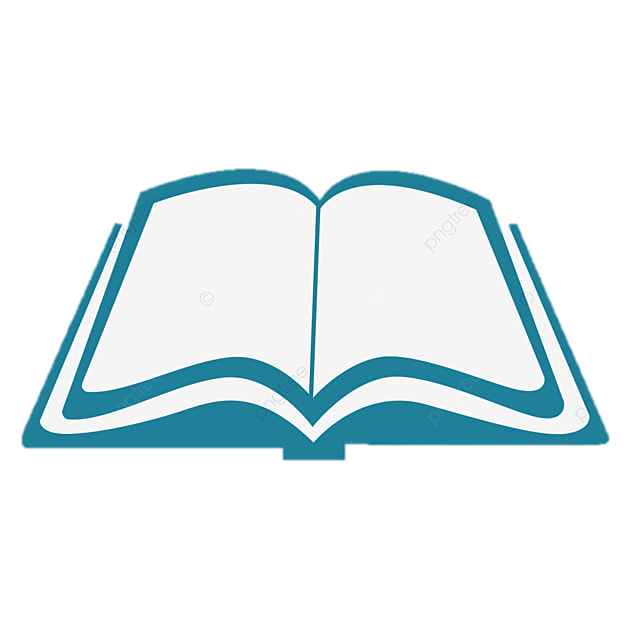 93
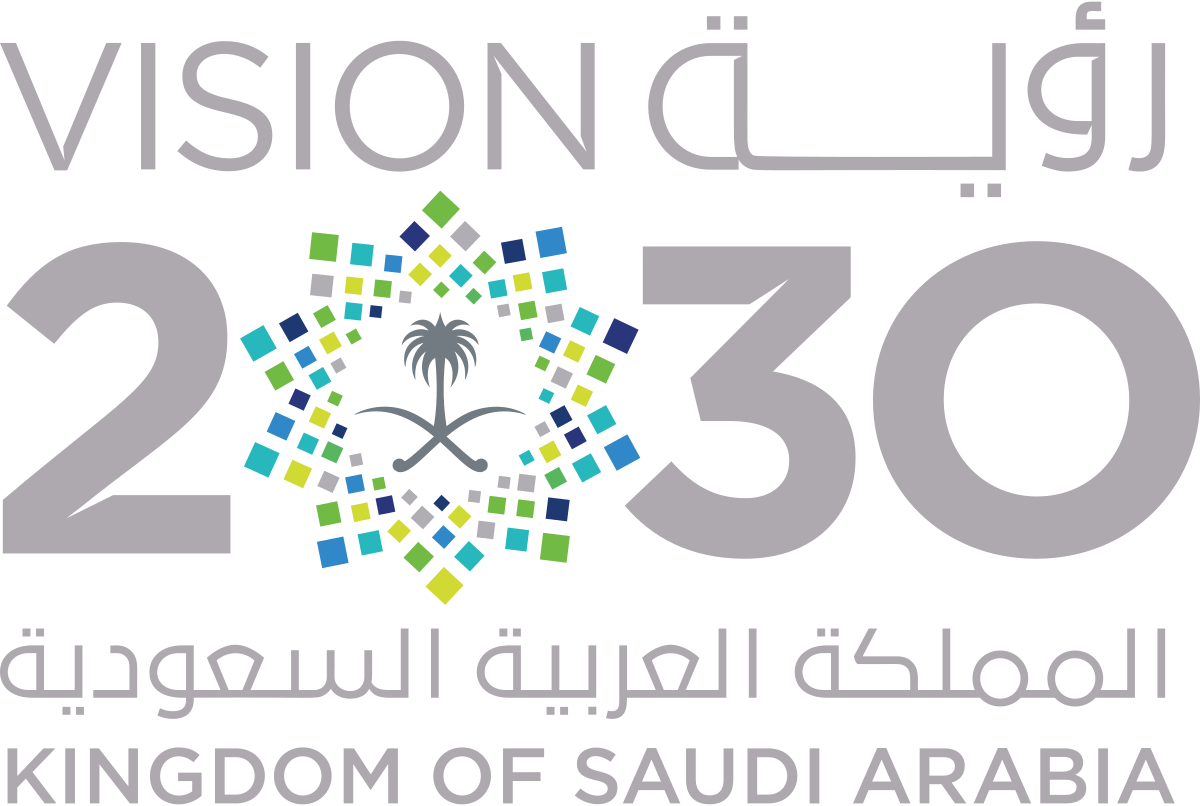 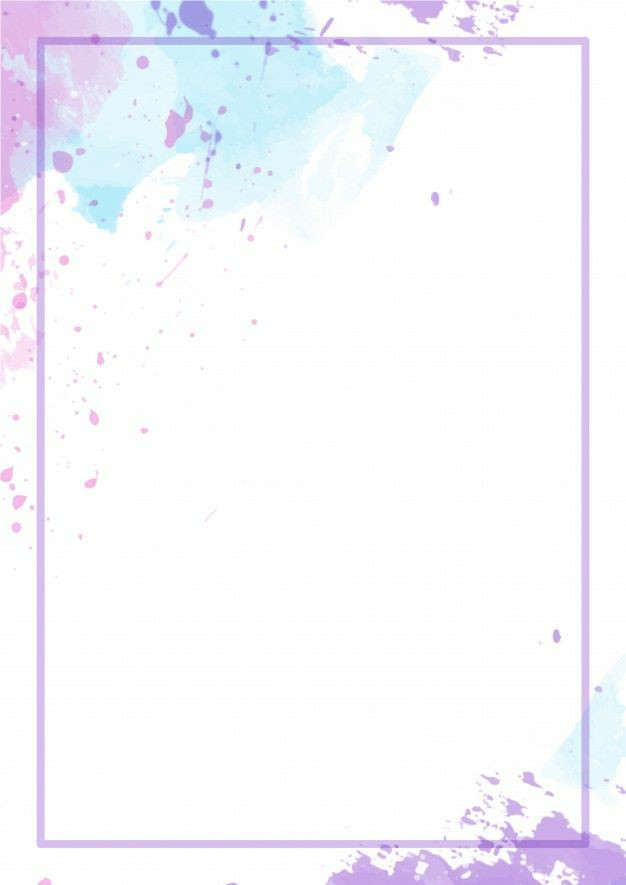 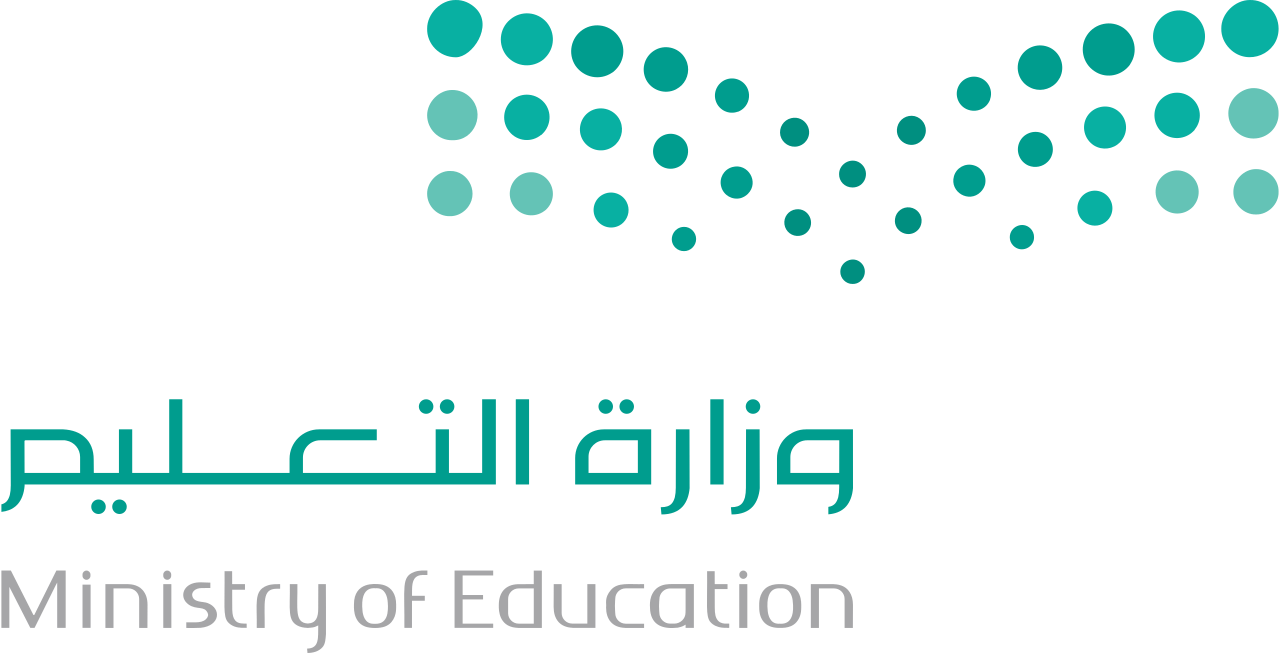 تحقق من فهمك
قرب كلاً مما يأتي إلى المنزلة المشار إليها:
ب) 0,27838 إلى اقرب جزء من عشرة آلاف.
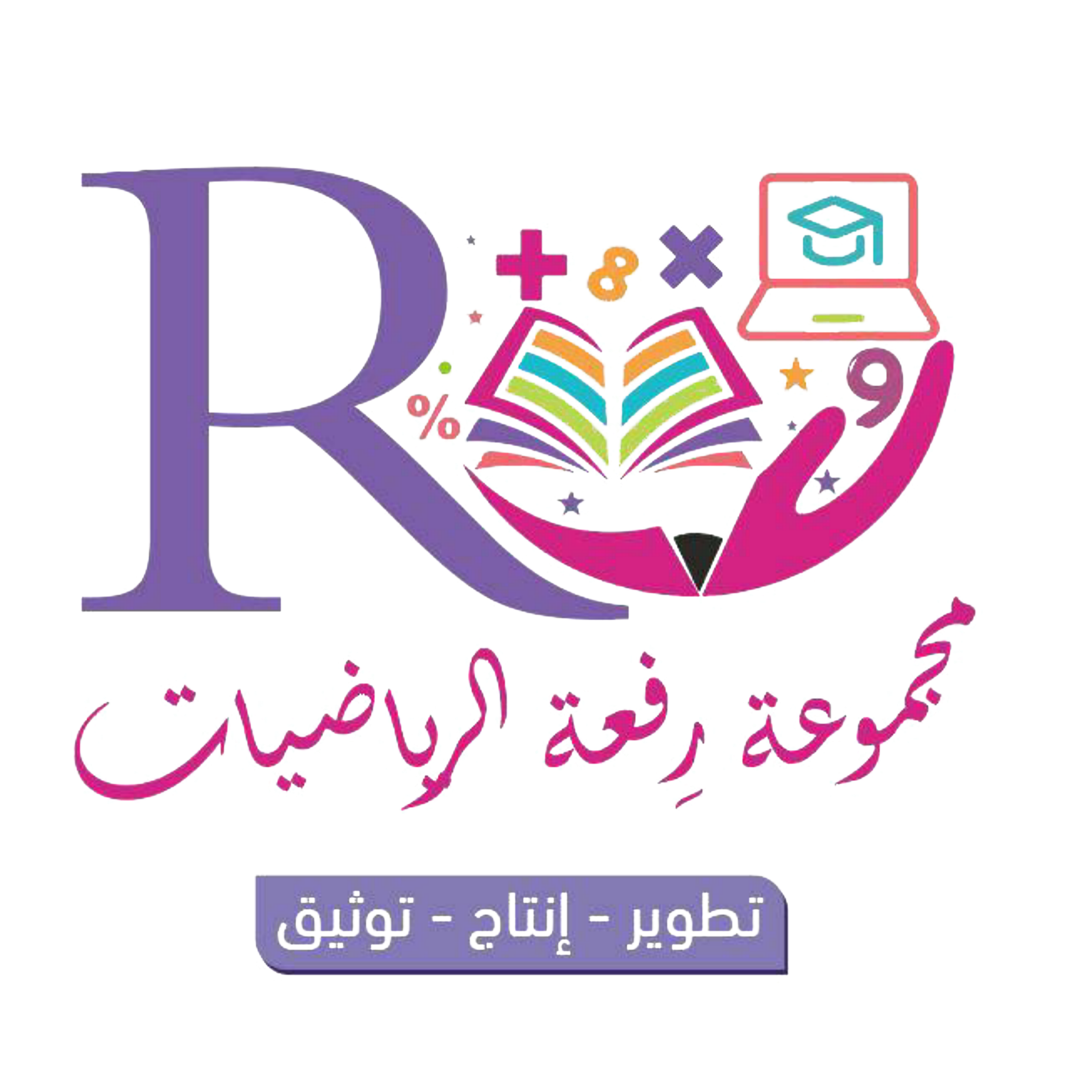 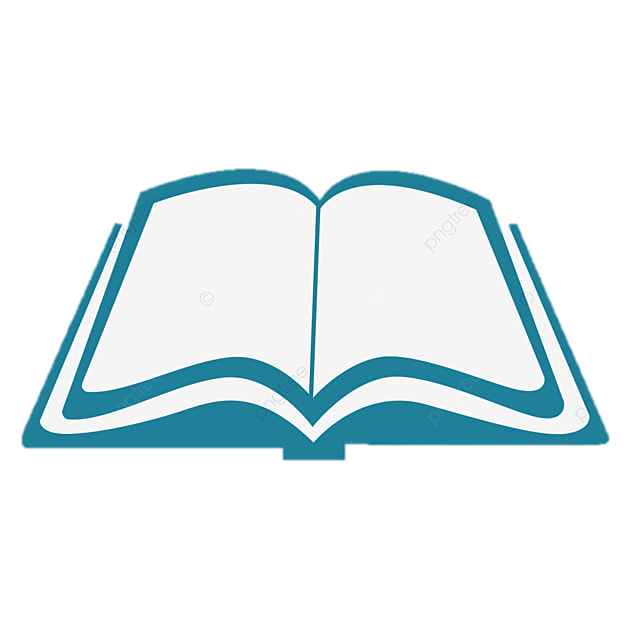 93
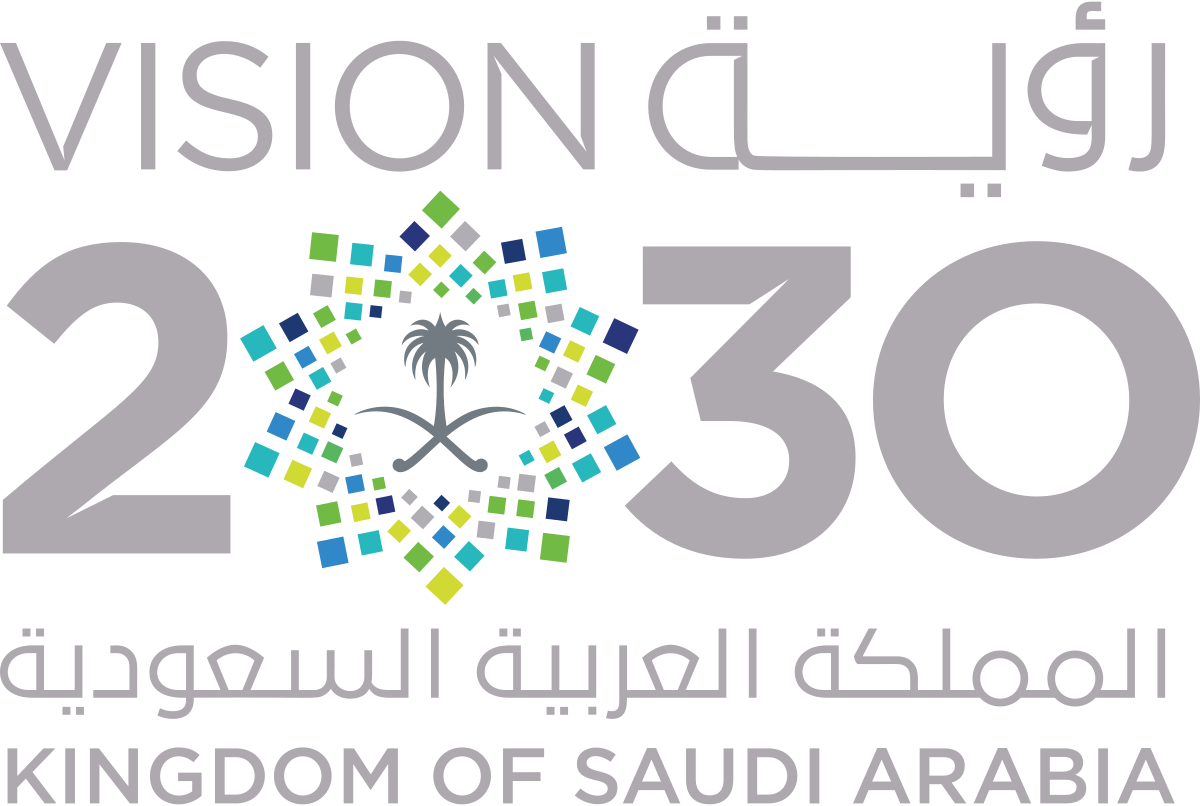 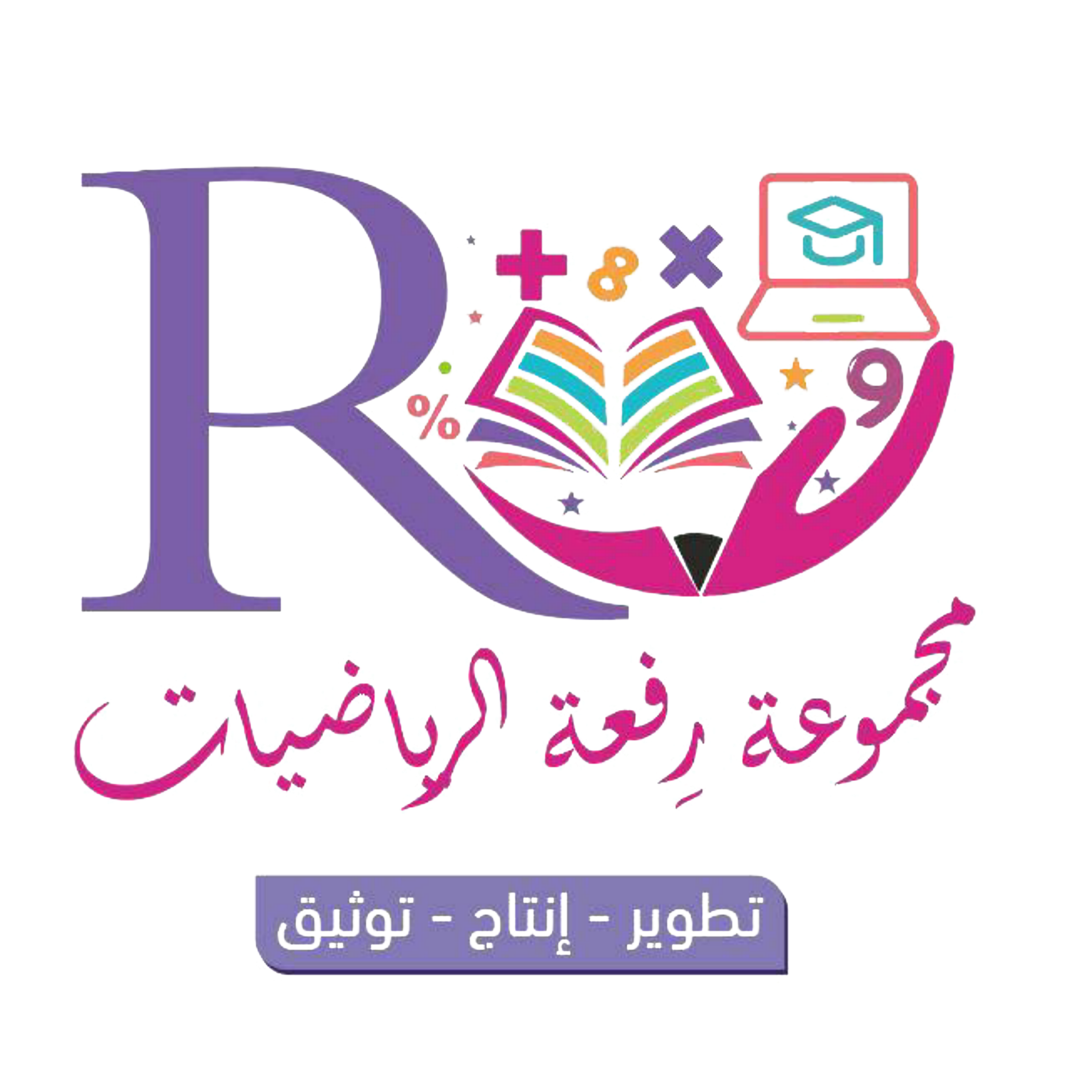 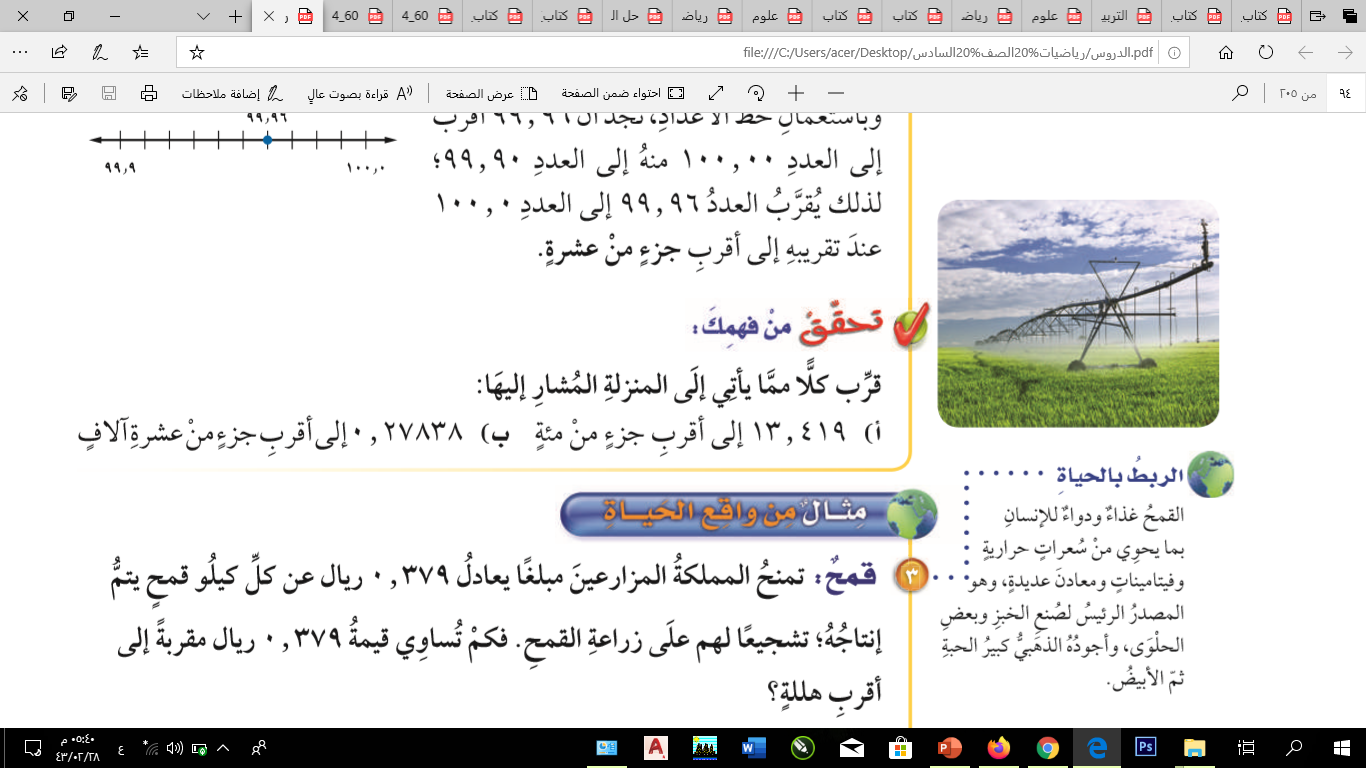 الربط بالحياة
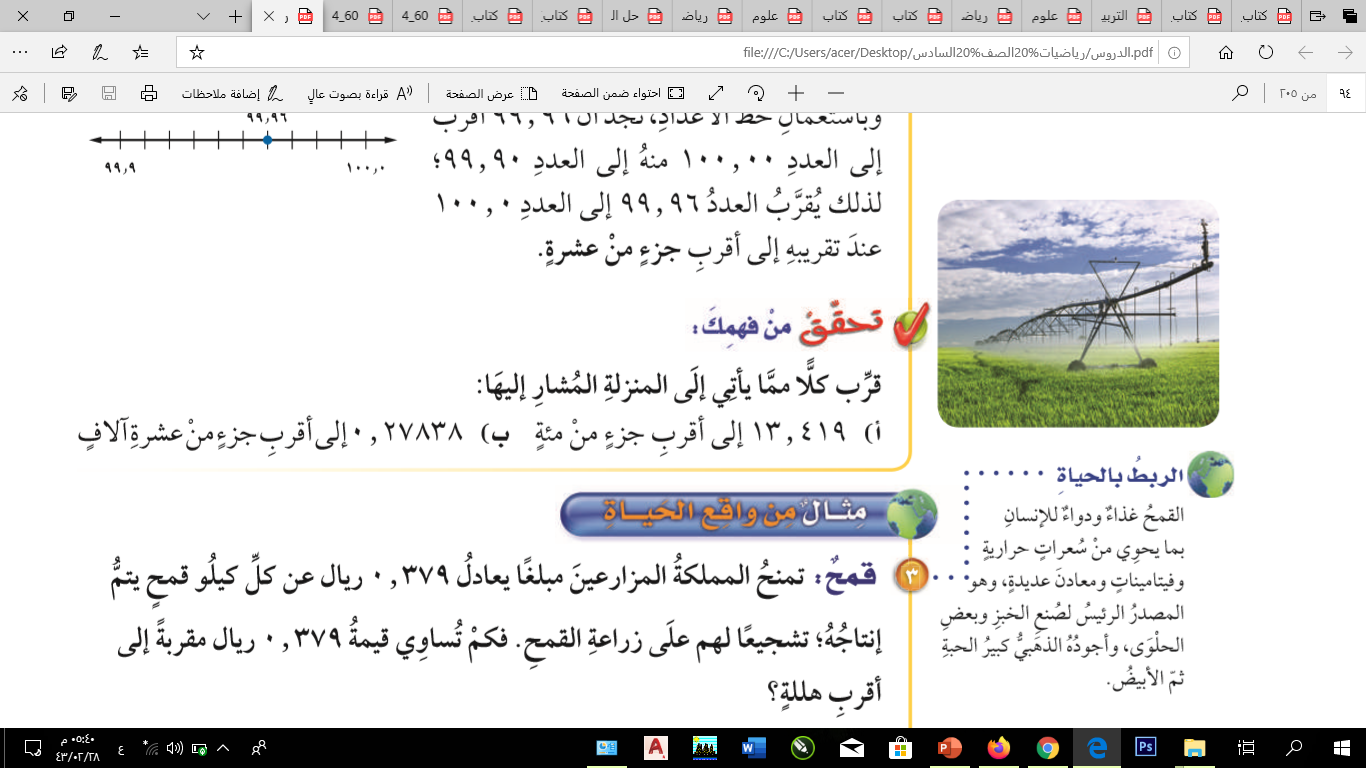 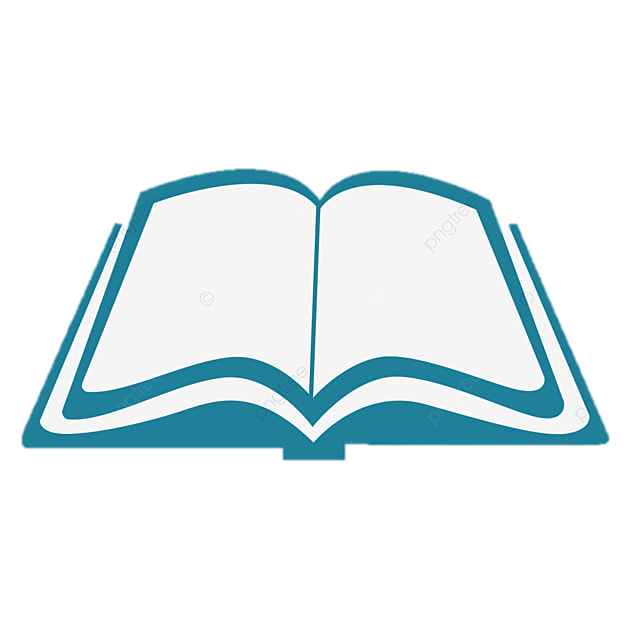 93
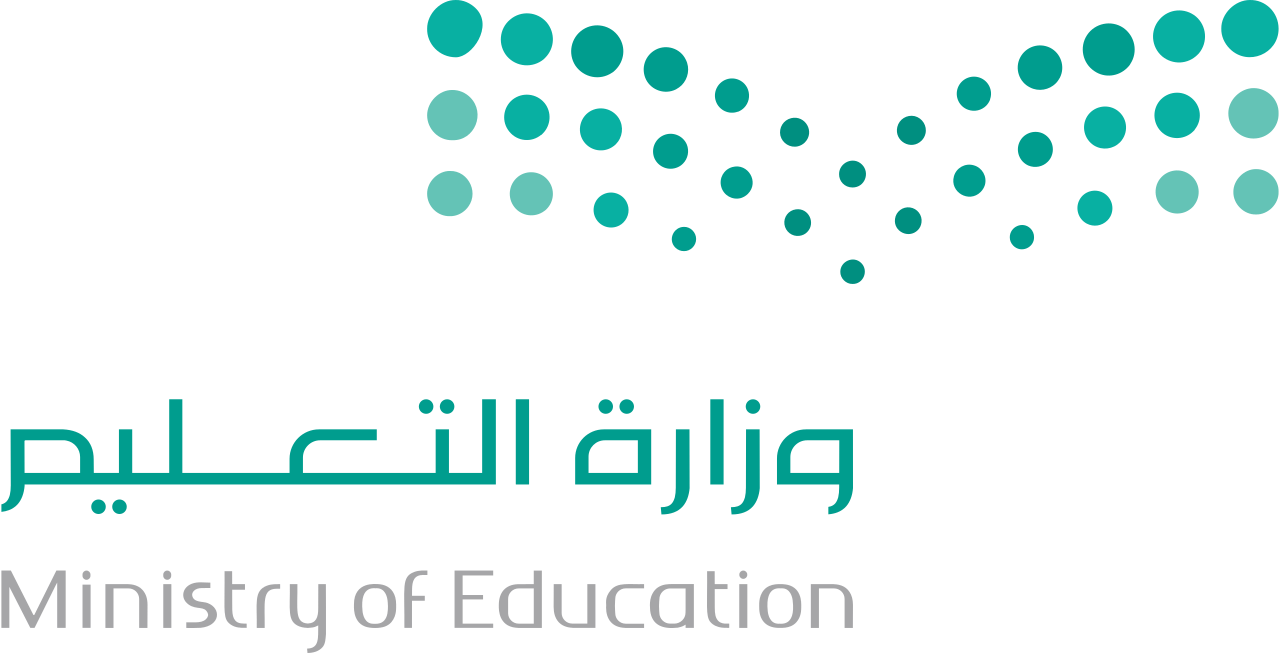 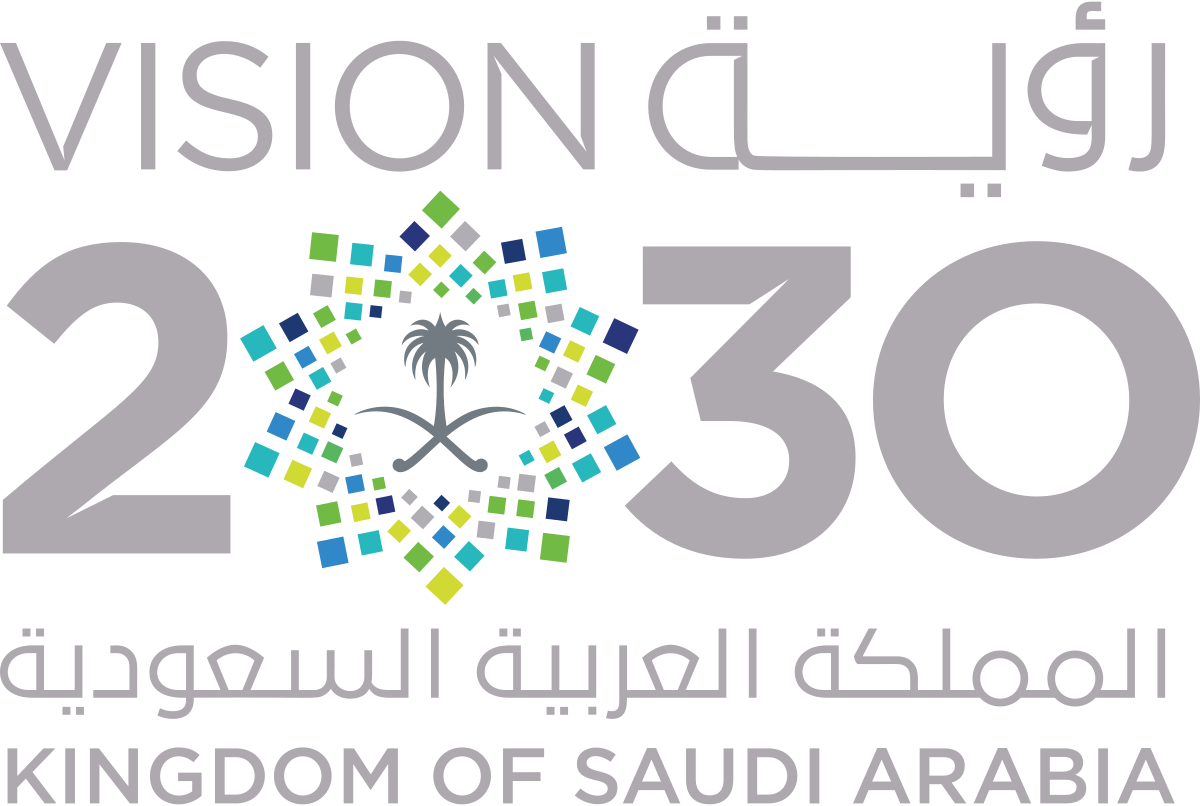 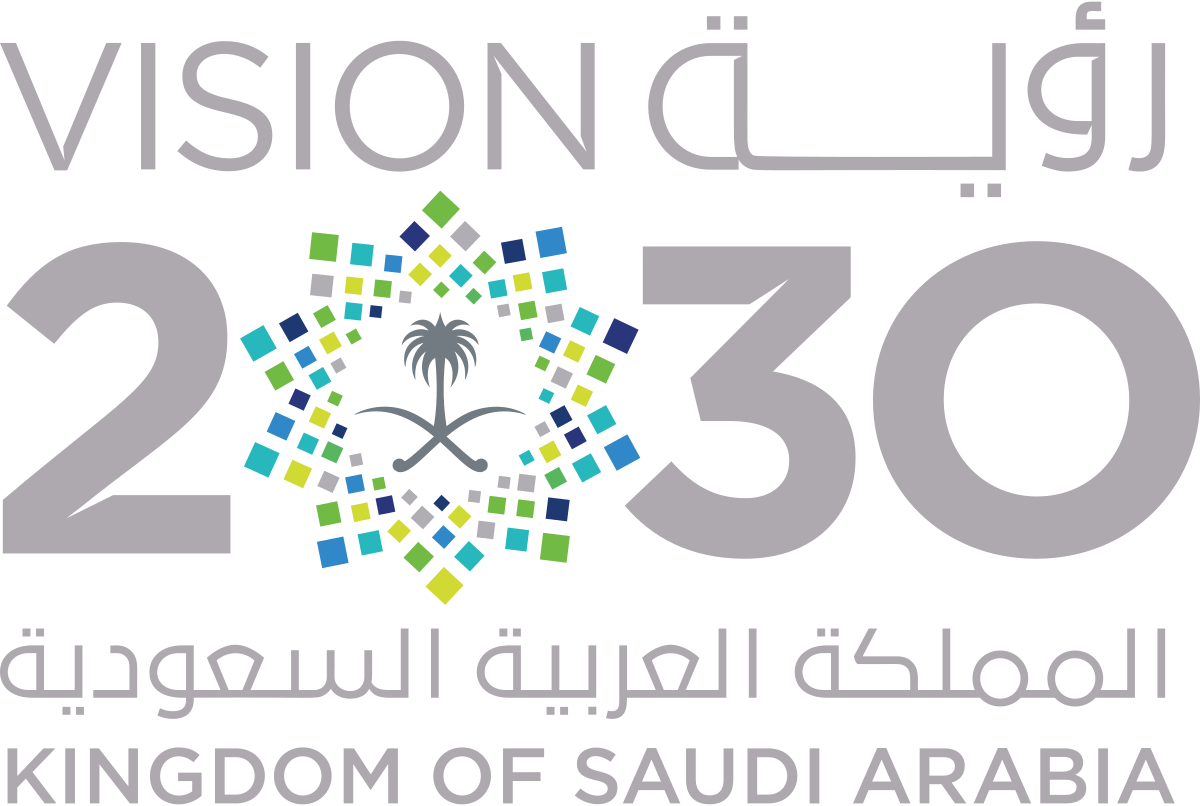 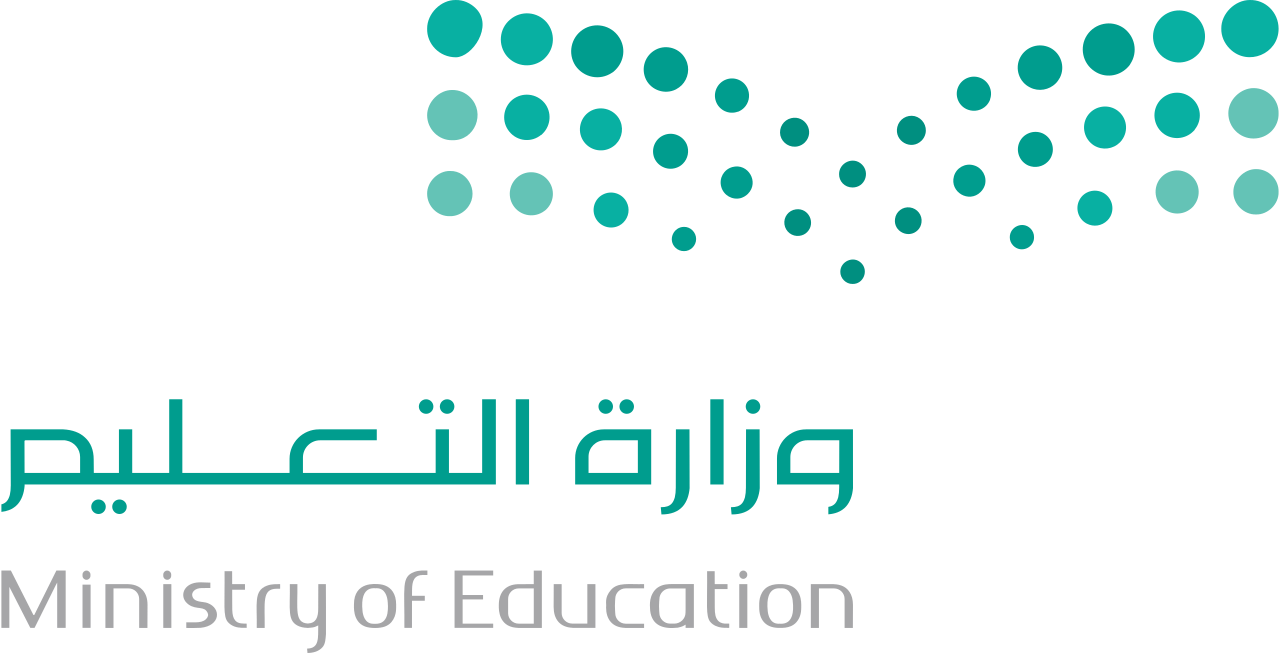 3 – قمح: تمنح المملكة المزارعين مبلغاً يعادل 0,376 ريال عن كل كيلو قمح يتم إنتاجه؛ تشجيعاً لهم على زراعة القمح. فكم تساوي قيمة 0,379 ريال مقربة إلى اقرب هللة؟
يوجد 100 هللة في الريال؛ لذا التقريب إلى اقرب هللة يعني التقريب إلى اقرب جزء من مئة.
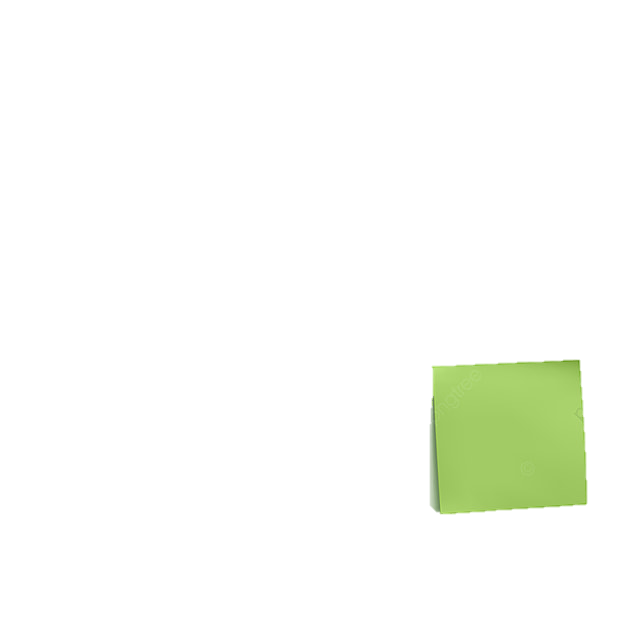 مثال من واقع الحياة
انظر الى الرقم الذي عن يمين المنزلة التي تحتها خط, وبما انه اكبر من 5, إذن نضيف واحداً إلى منزلة الأجزاء من مئة.
ضع خطاً تحت منزلة الأجزاء من مئة.
0,379
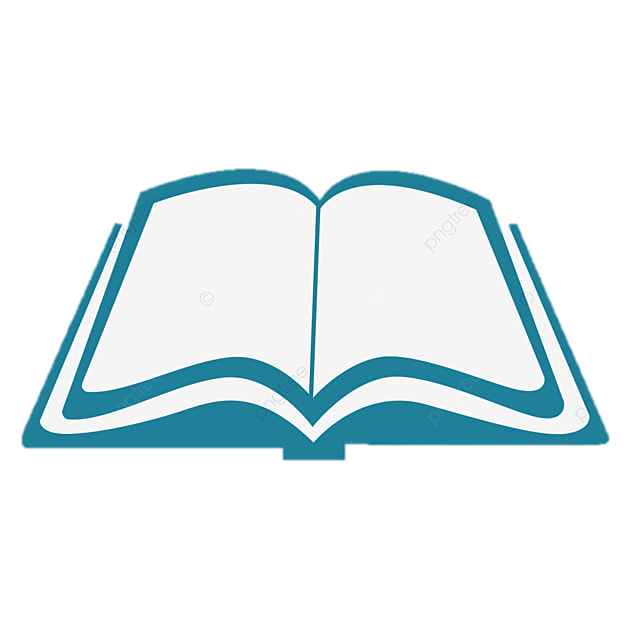 93
إلى اقرب هللة, تمنح المزارعين 0,380 ريال عن كل كيلو قمح منتج
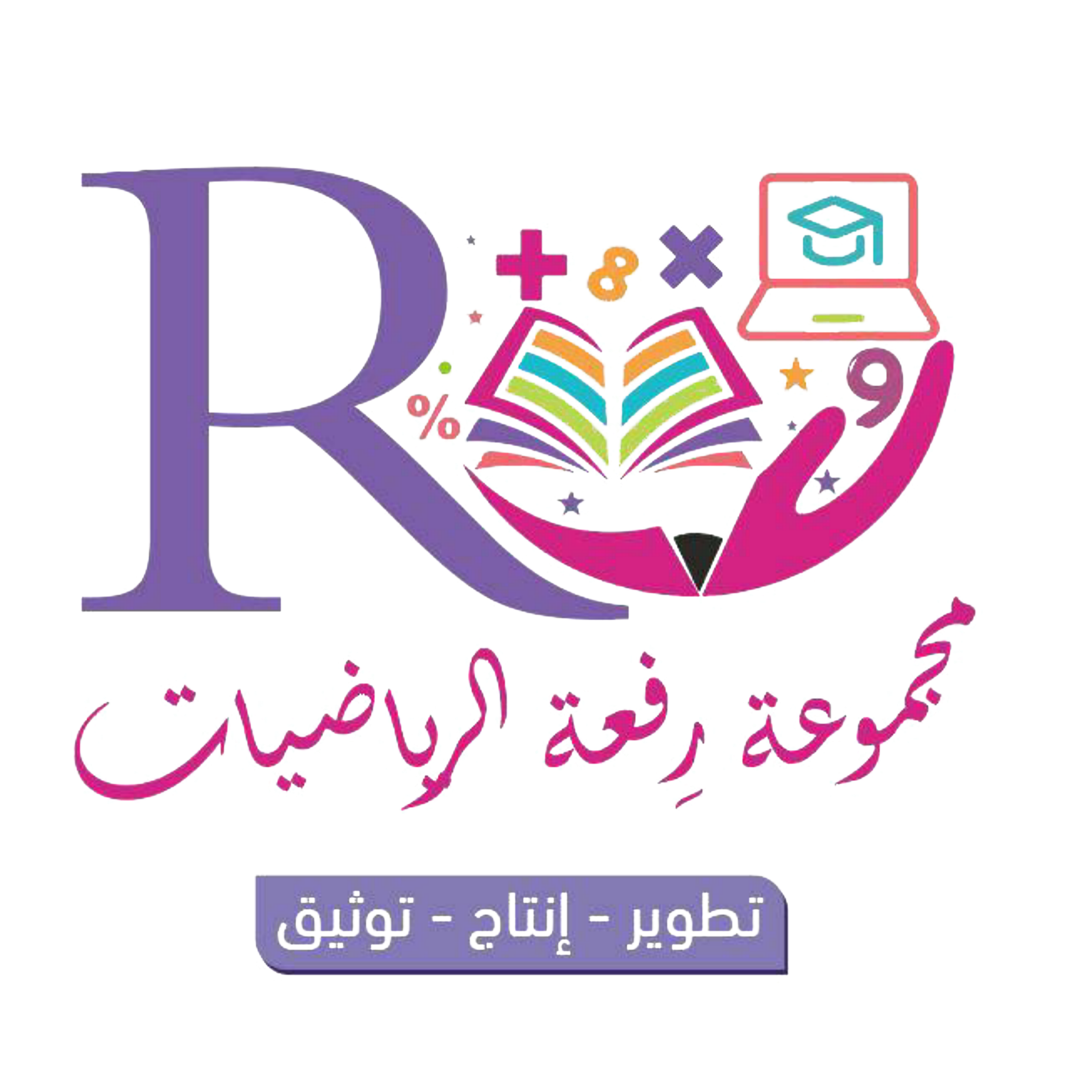 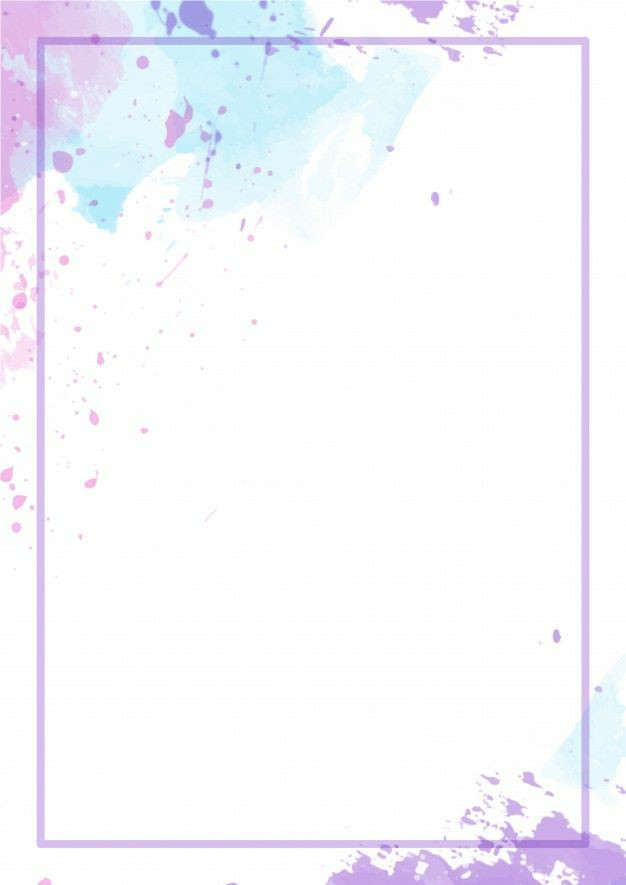 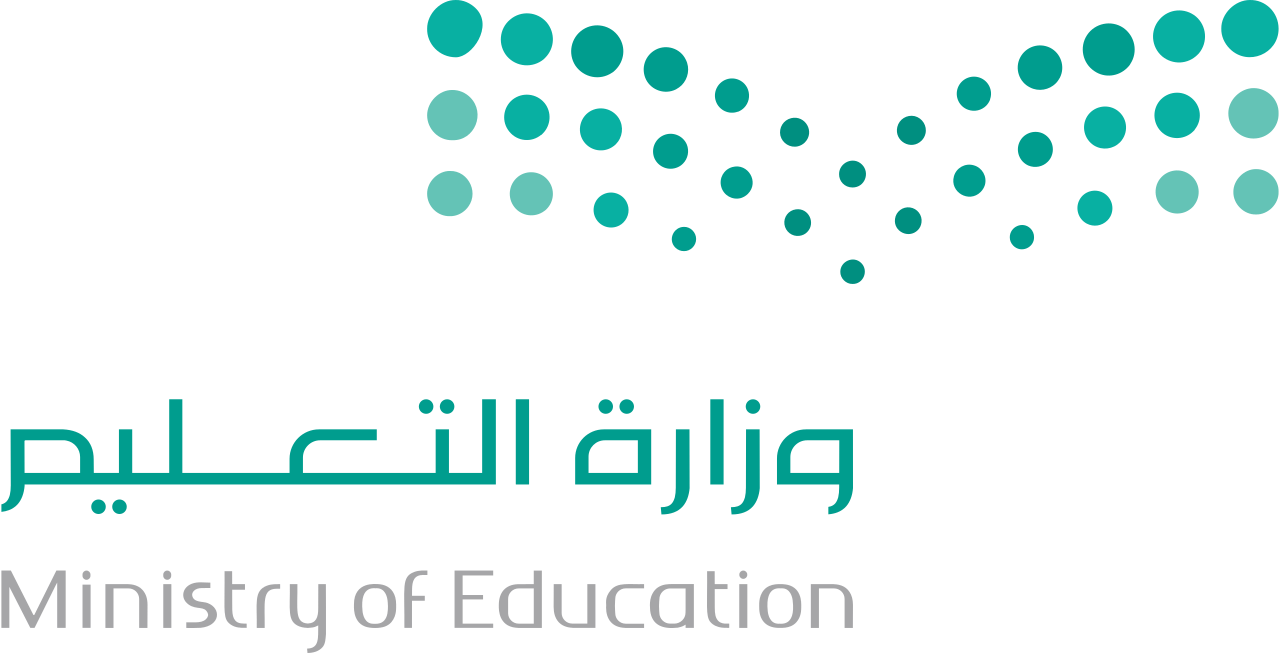 تحقق من فهمك
ج) حيوانات: يبلغ معدل ارتفاع الجمل العربي 1,85 متر تقريباً. قرب الكسر العشري 1,85 إلى اقرب متر.
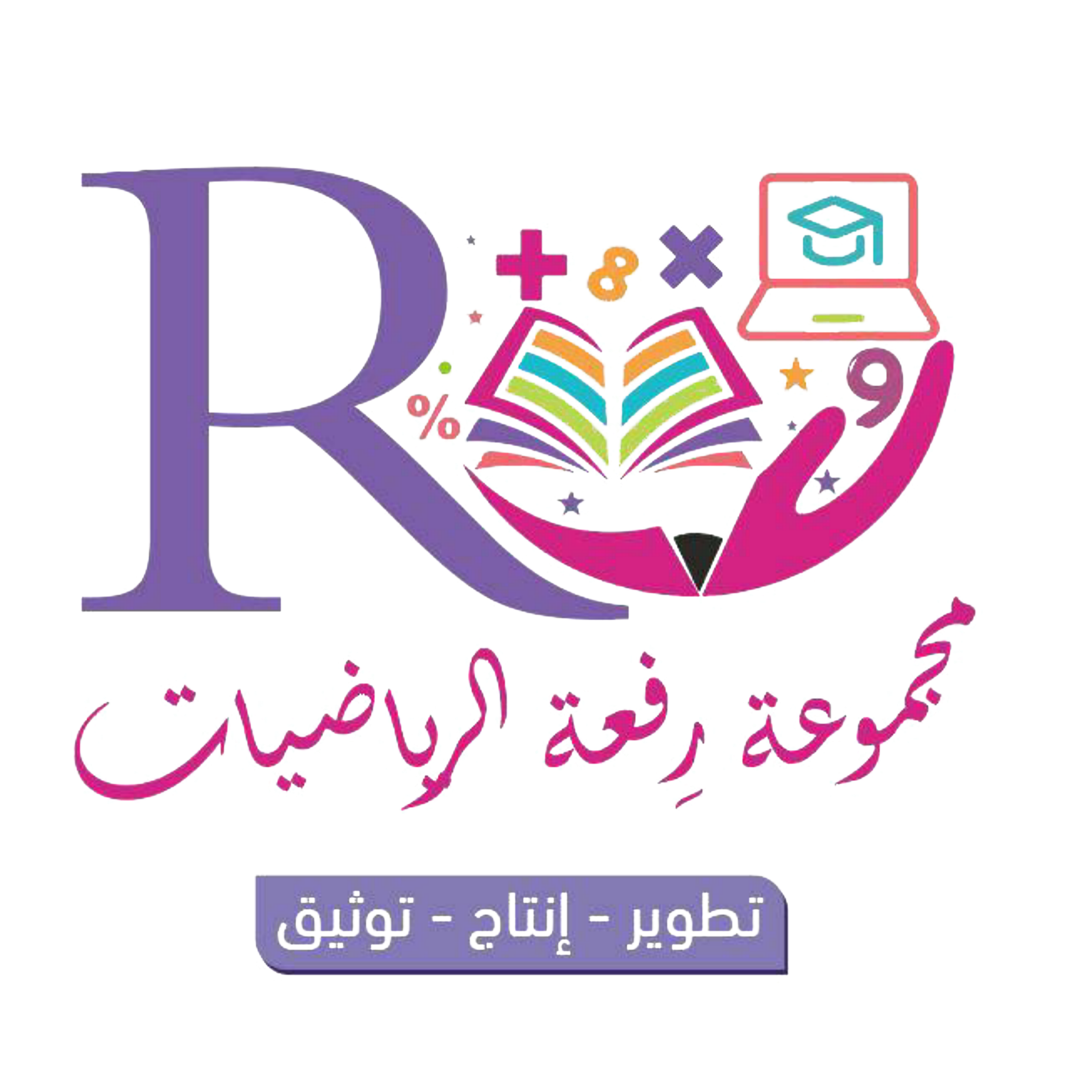 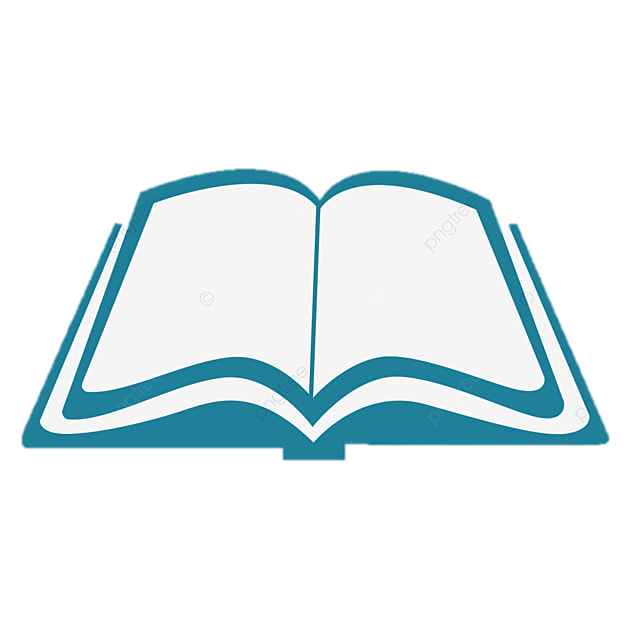 93
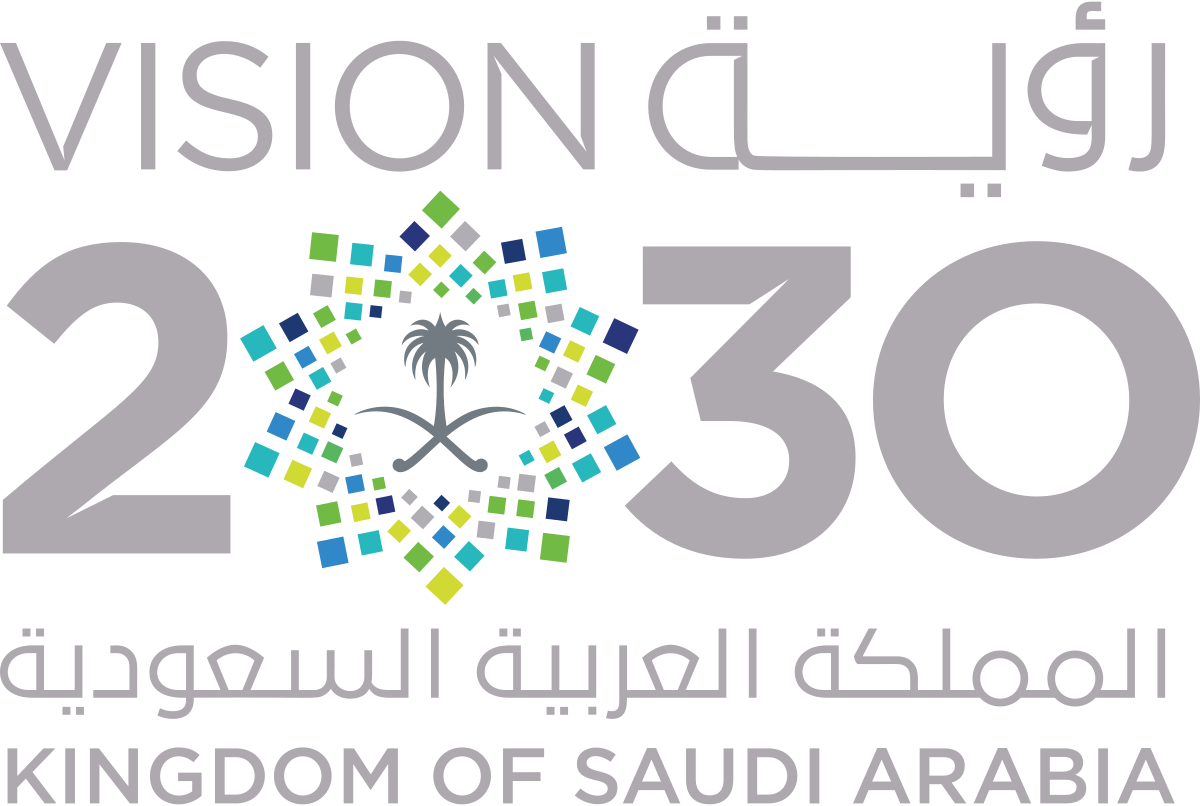 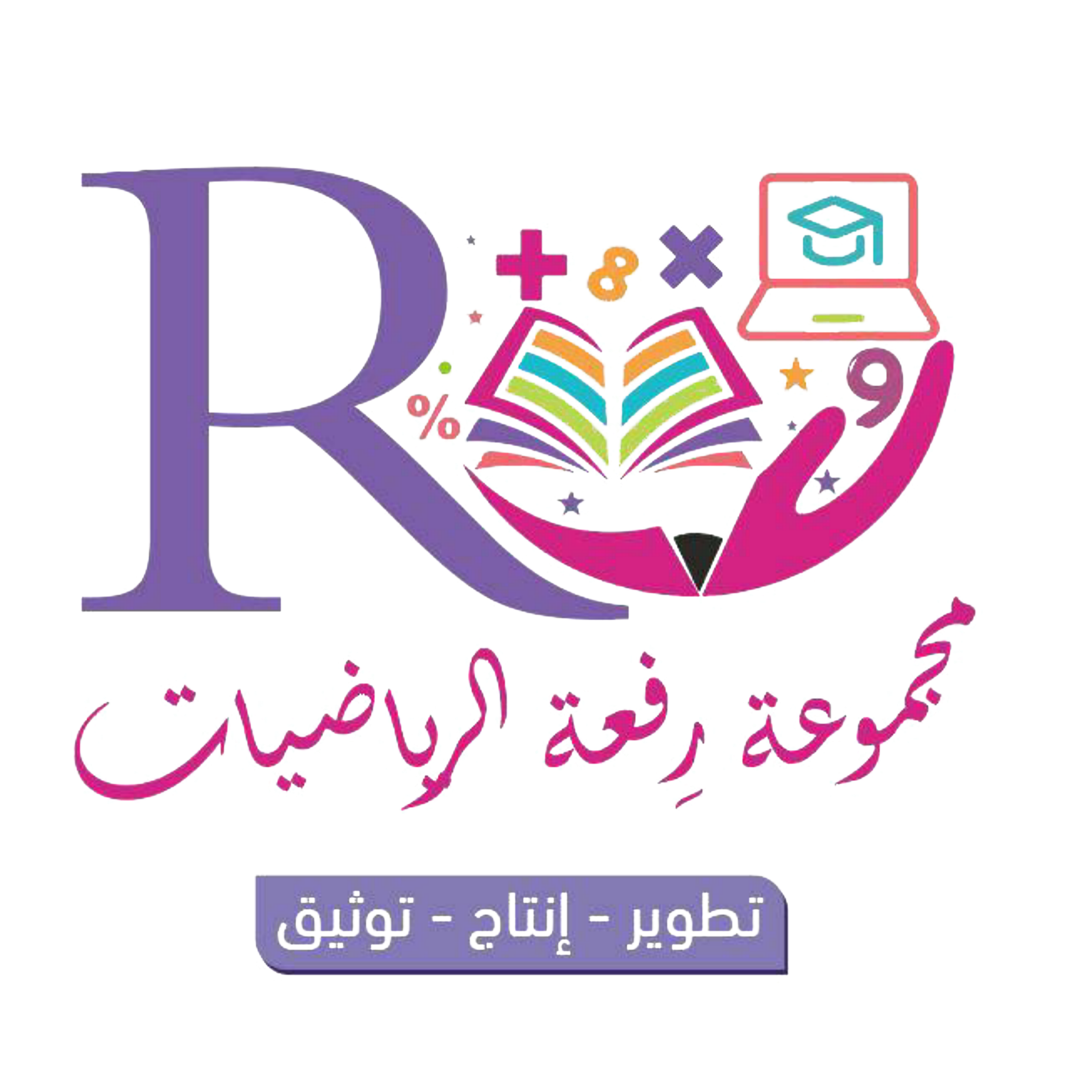 تـأكـد
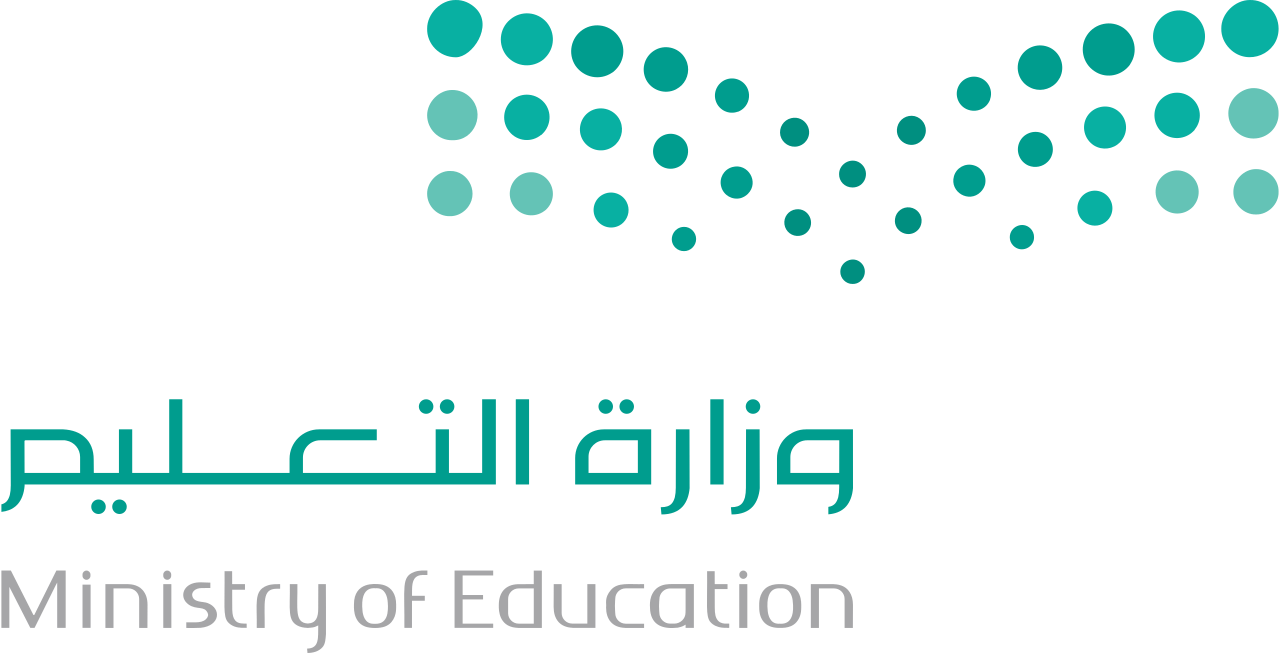 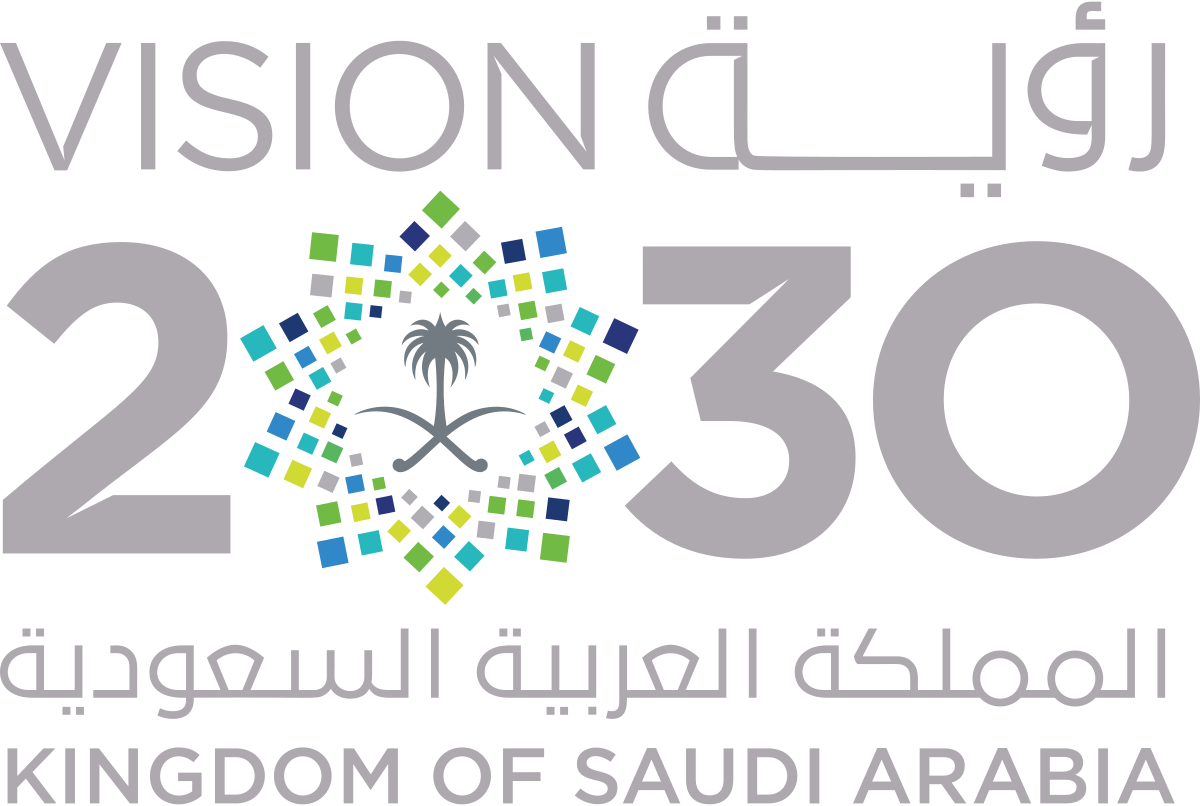 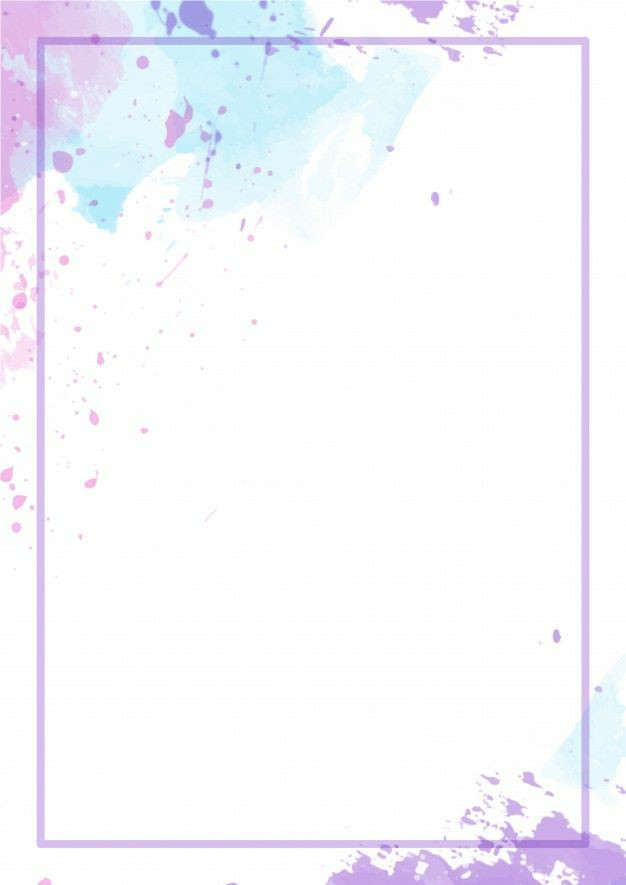 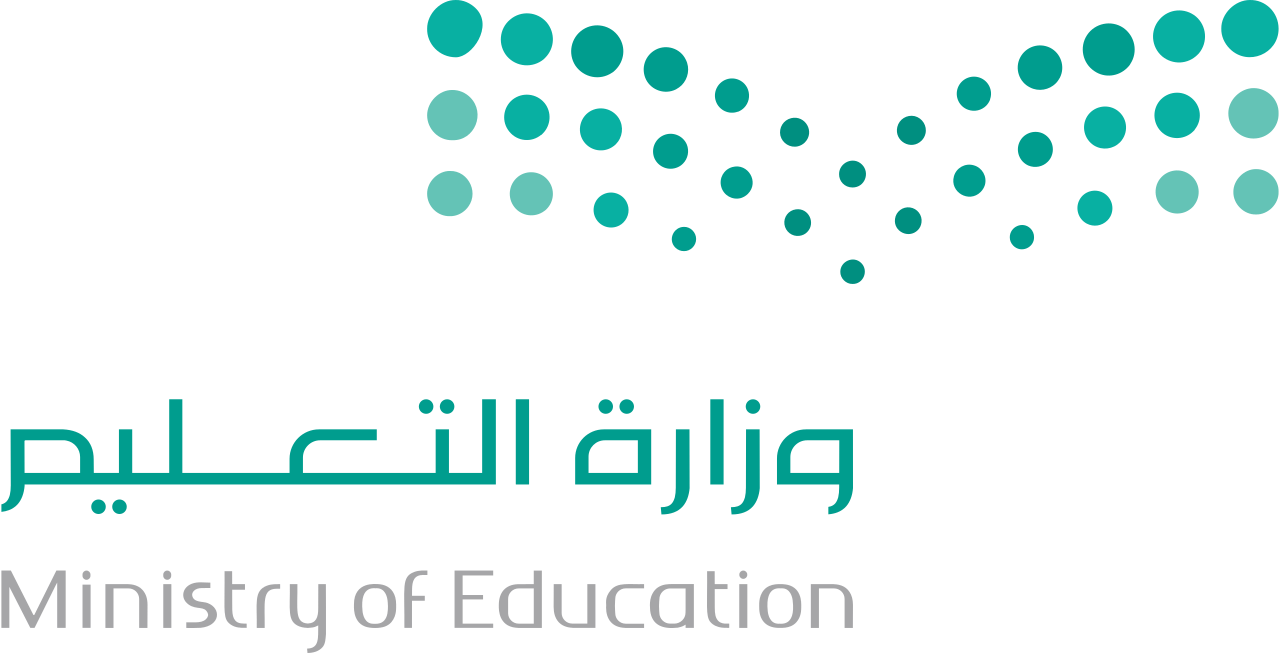 قرب كلاً مما يأتي إلى المنزلة المشار إليها:
1 – 0,329 إلى اقرب جزء من عشرة
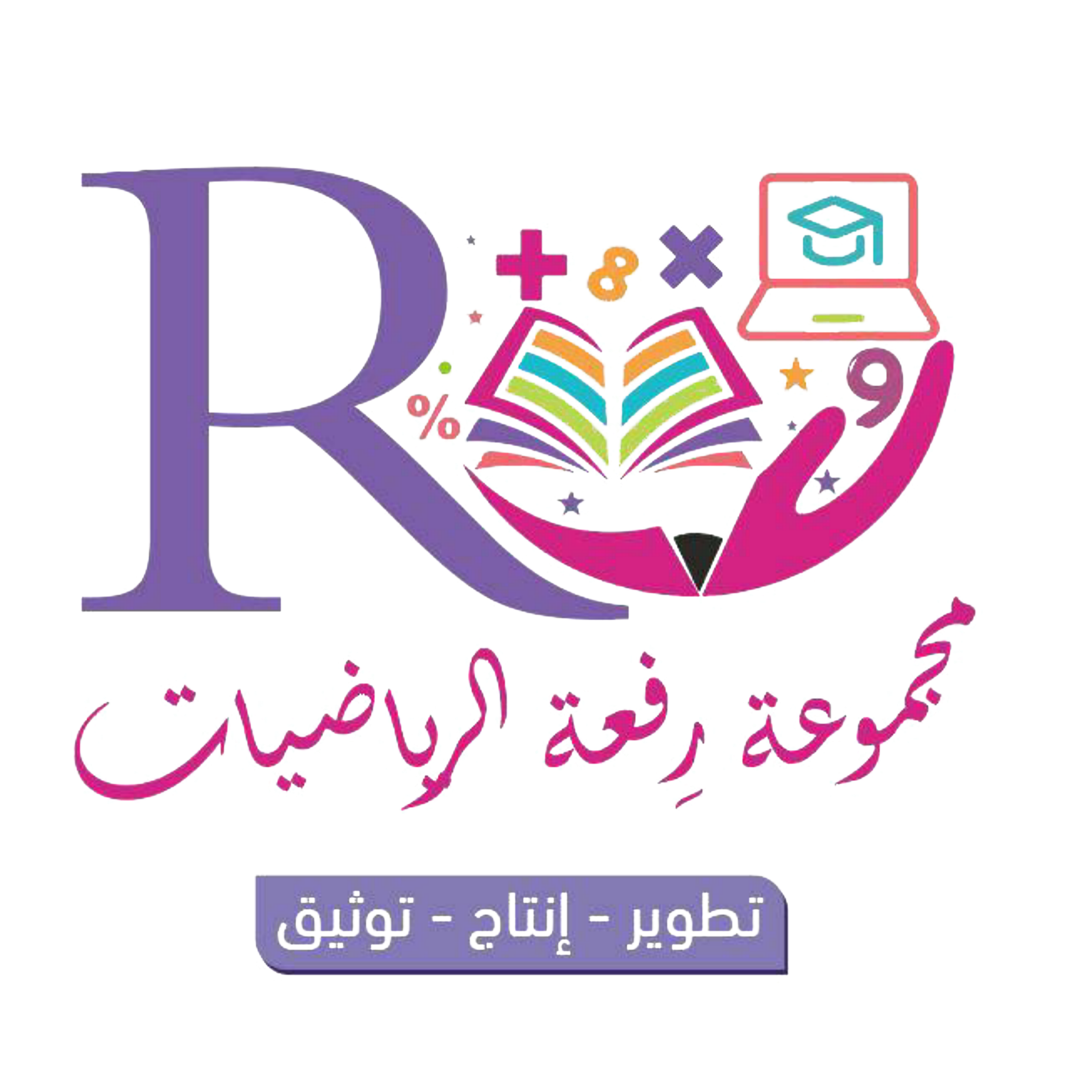 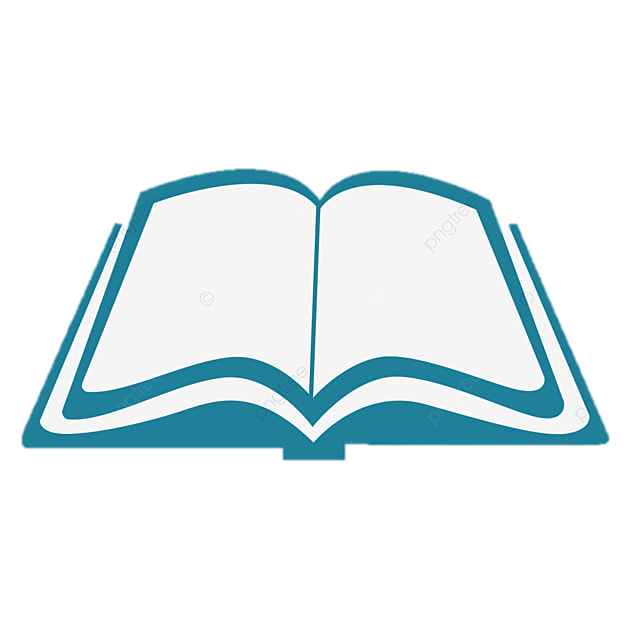 93
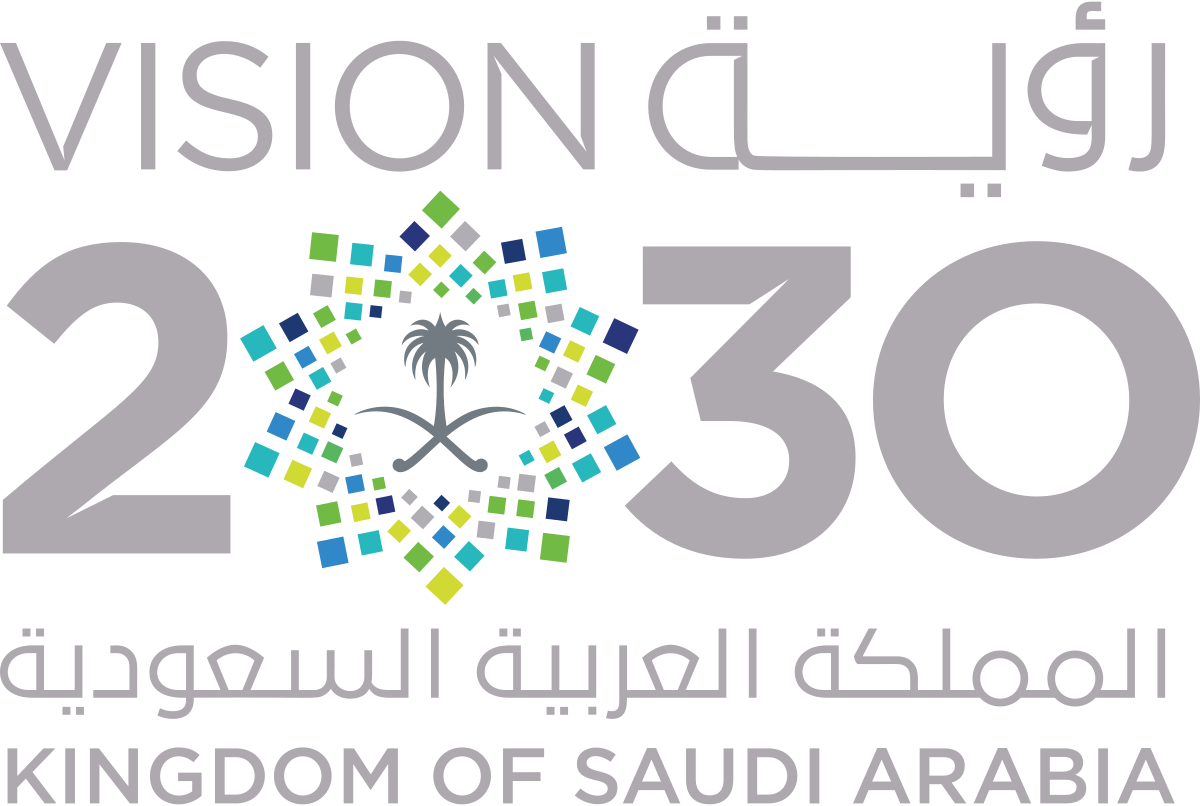 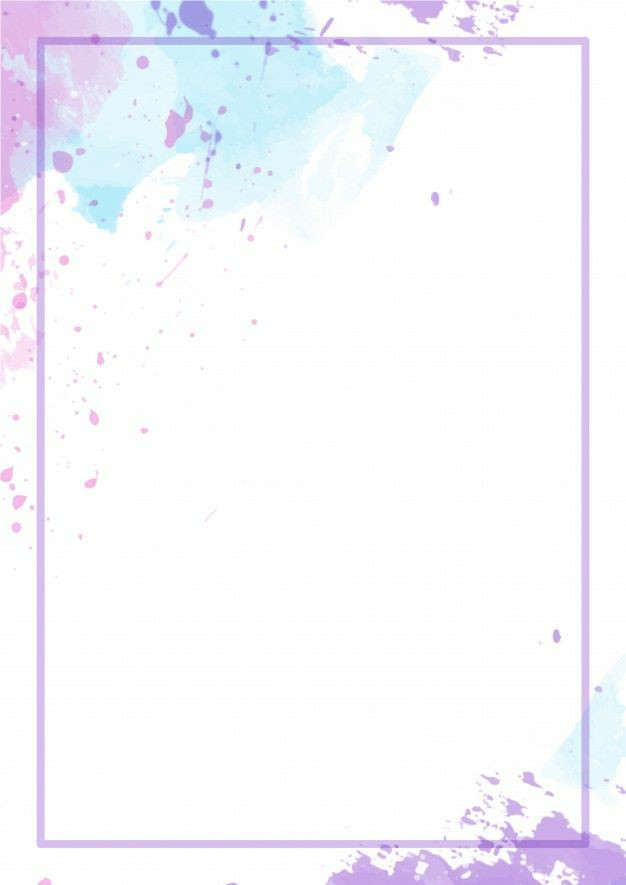 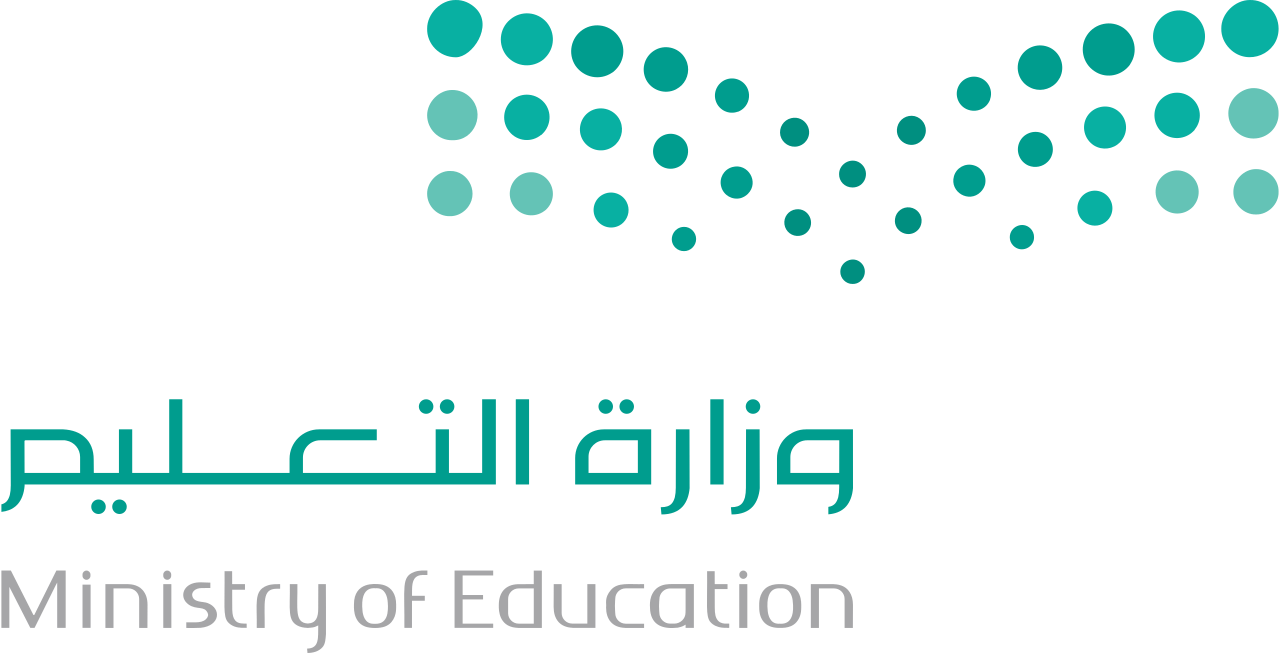 قرب كلاً مما يأتي إلى المنزلة المشار إليها:
2 – 1,75 إلى اقرب عدد كلي
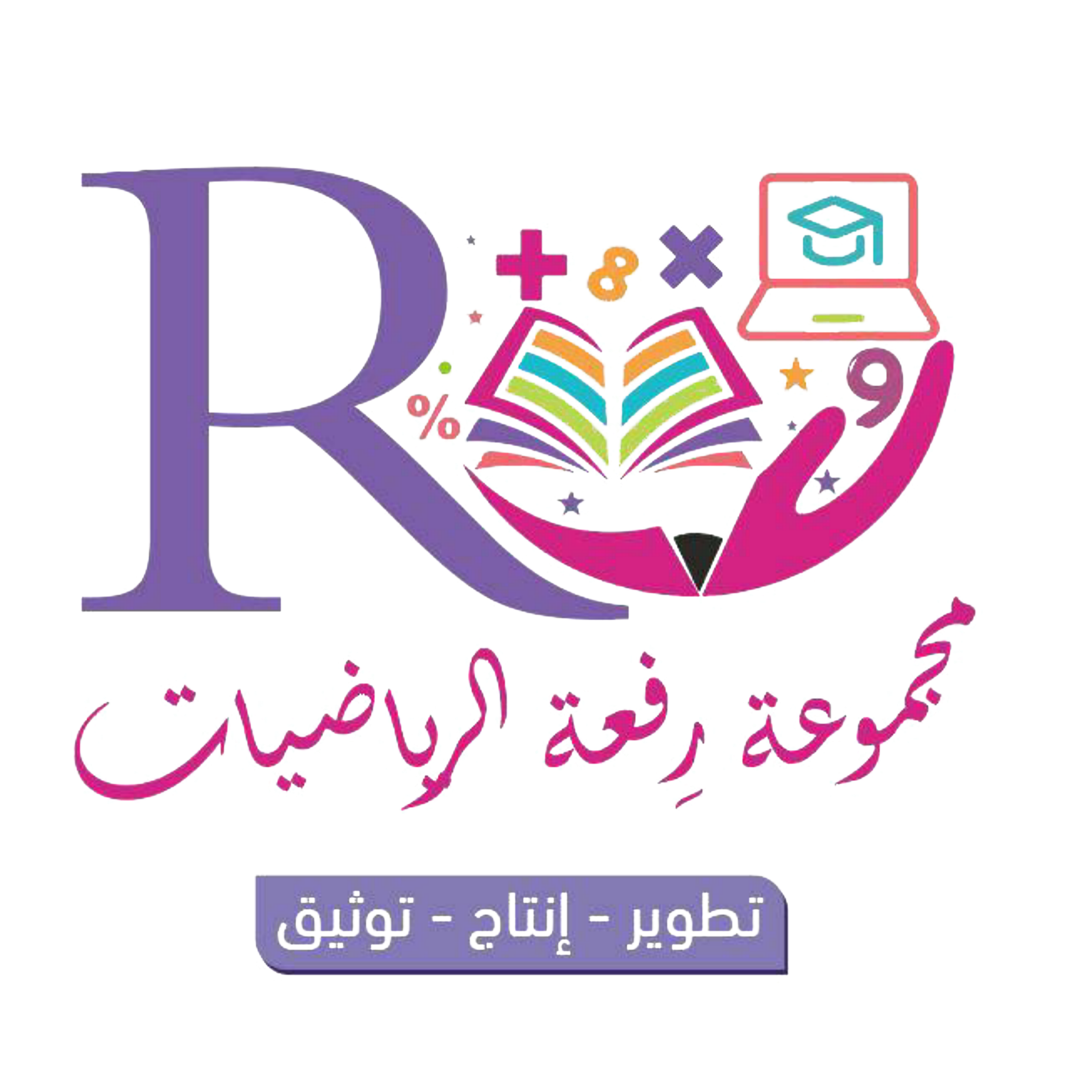 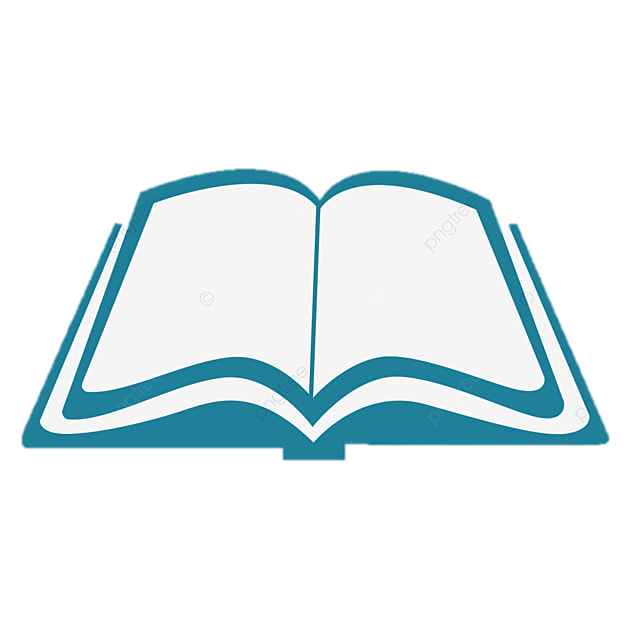 93
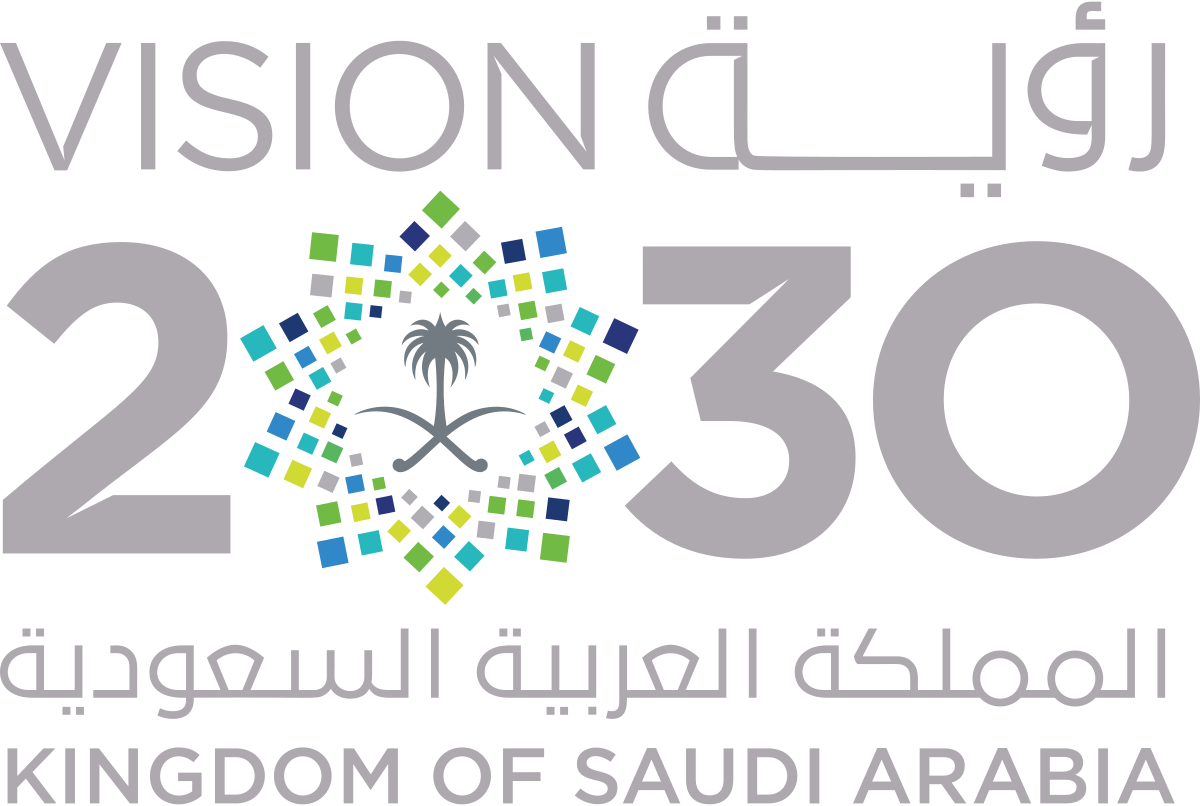 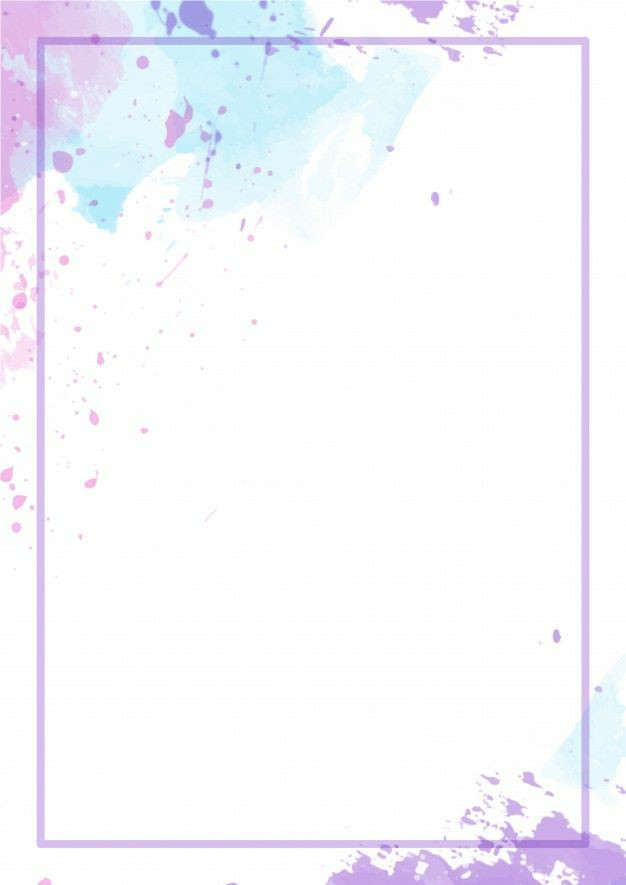 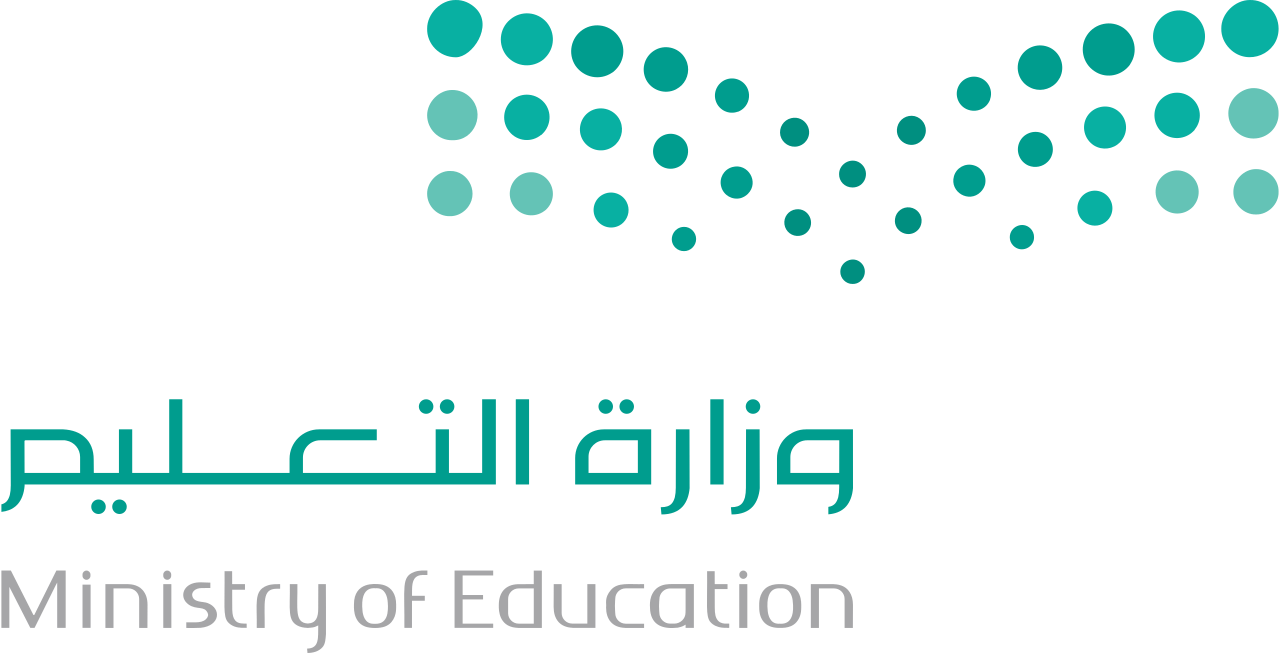 قرب كلاً مما يأتي إلى المنزلة المشار إليها:
3 – 45,522 إلى اقرب جزء من مئة
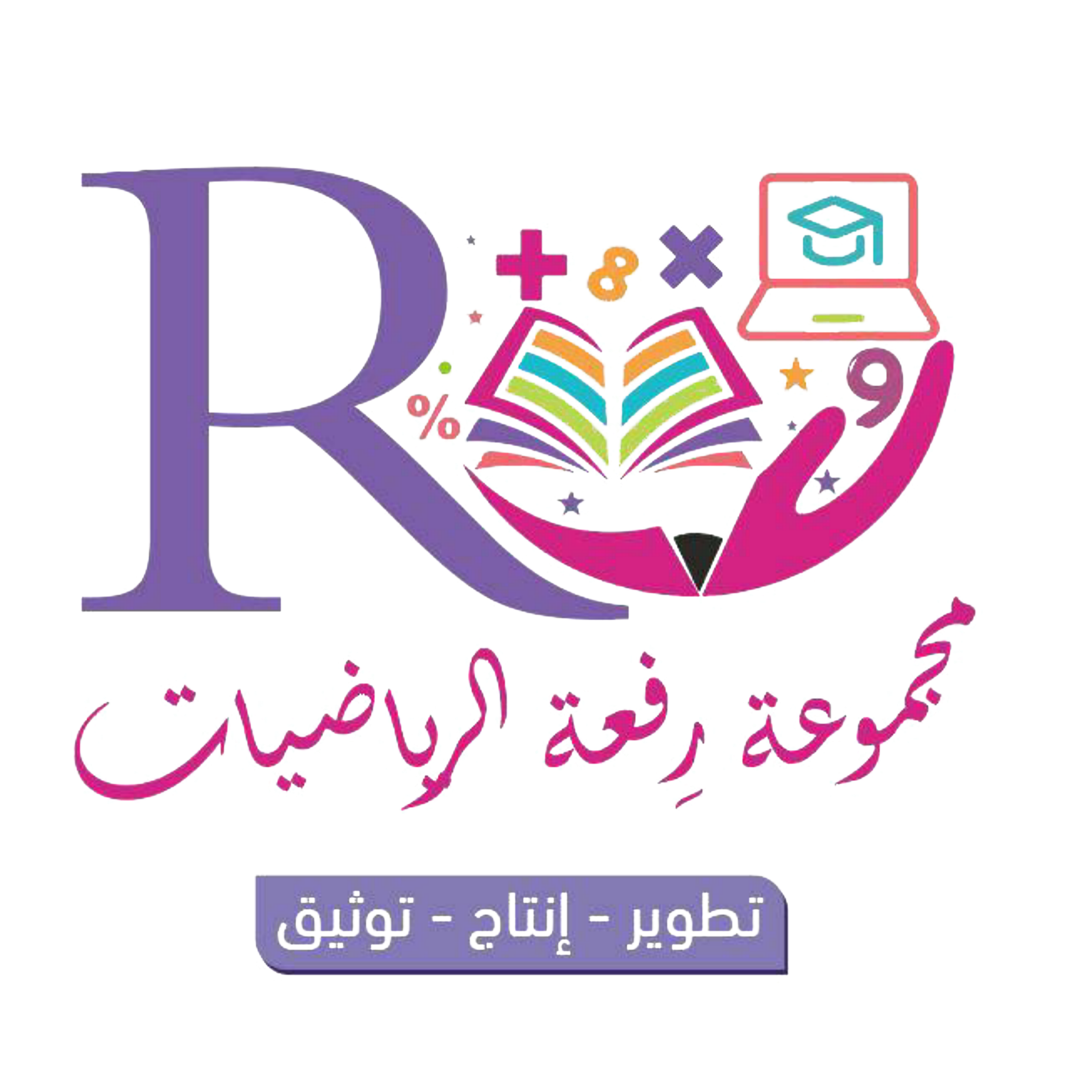 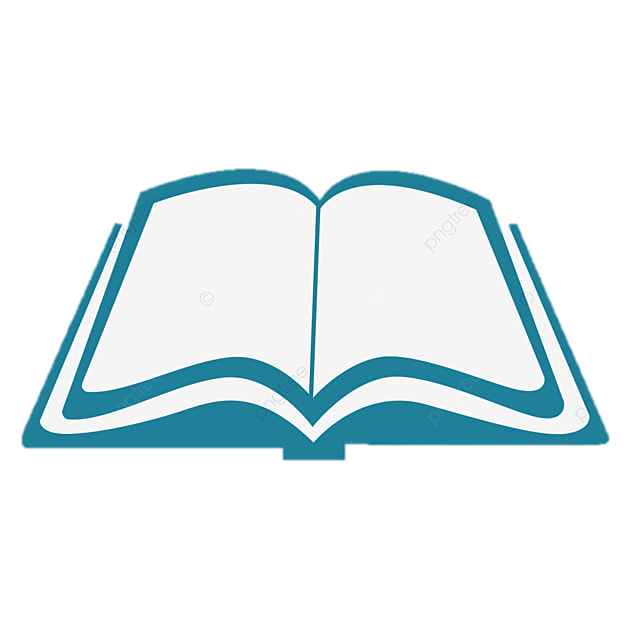 93
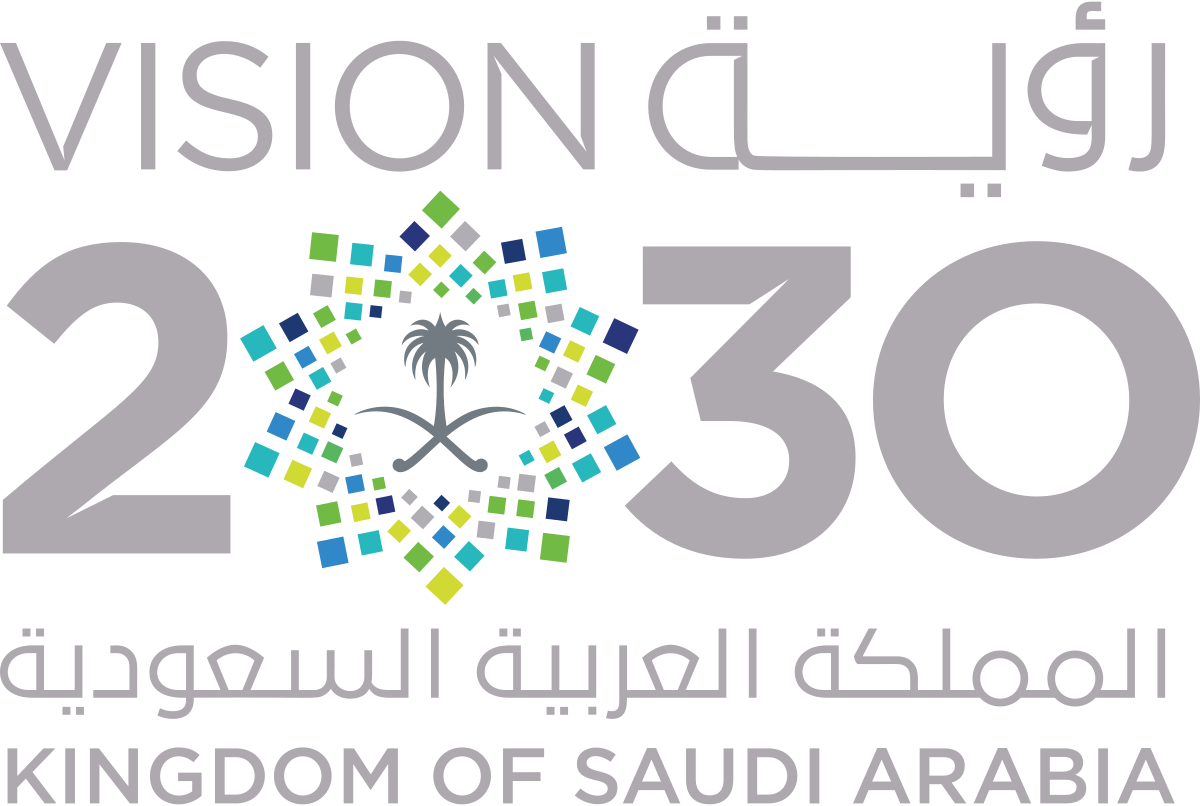 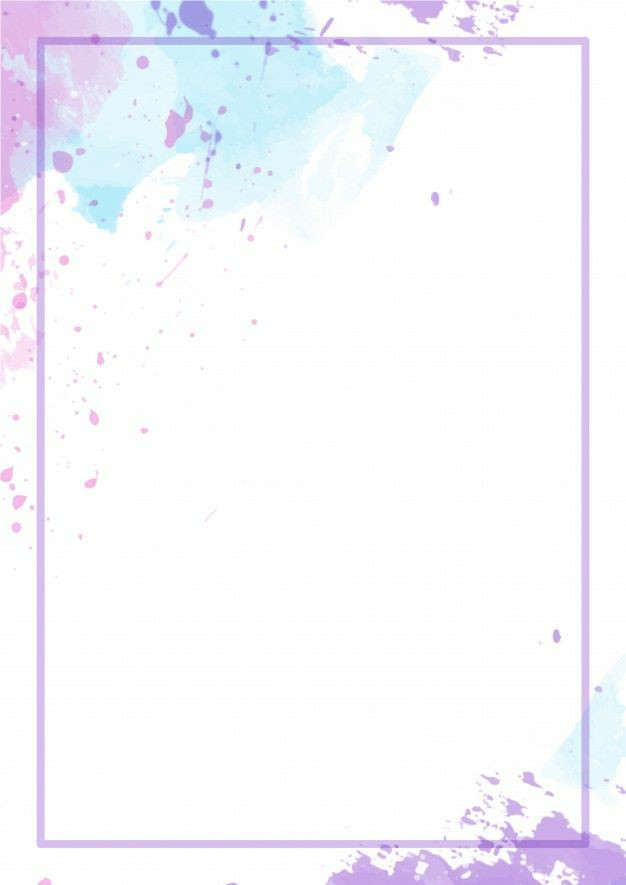 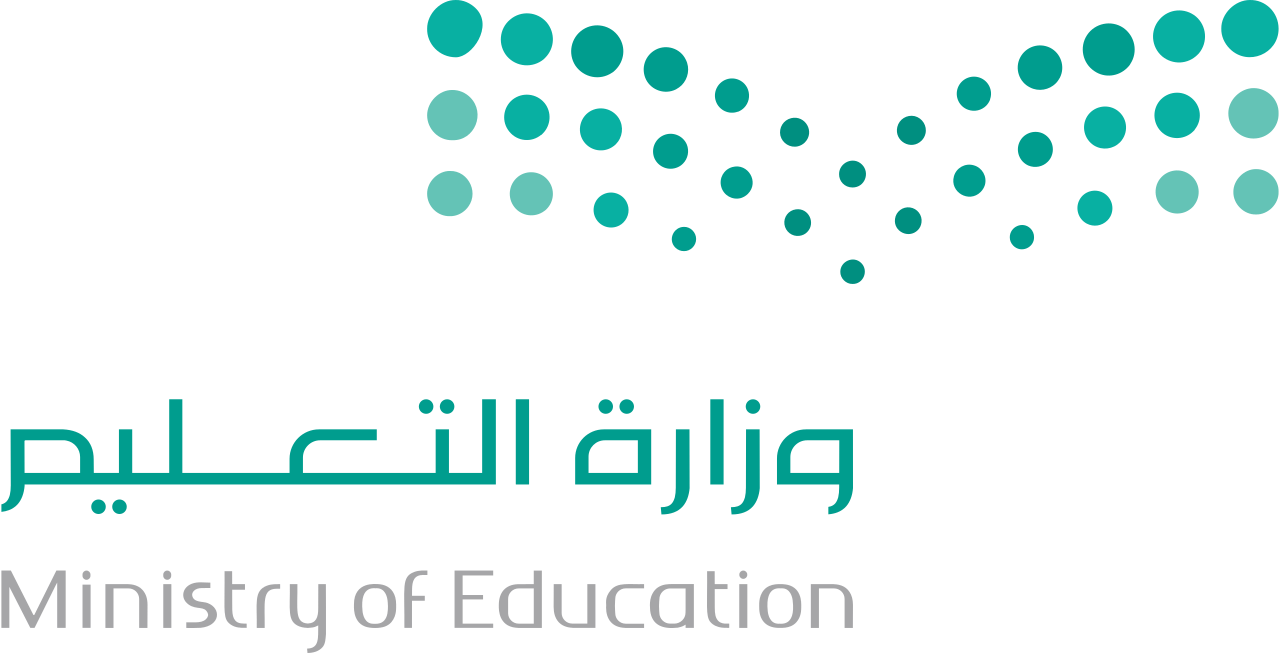 قرب كلاً مما يأتي إلى المنزلة المشار إليها:
4 – 0,5888 إلى اقرب جزء من ألف
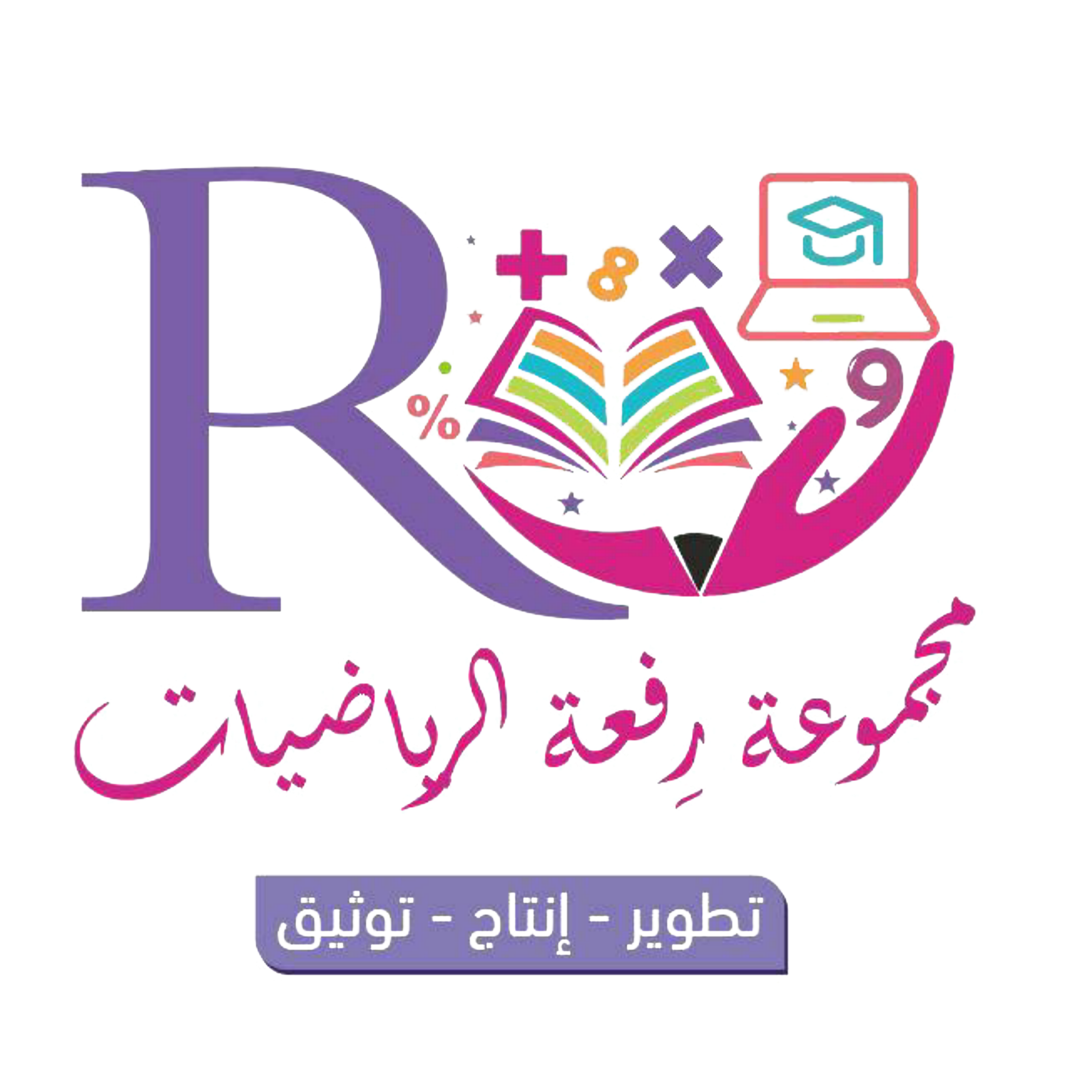 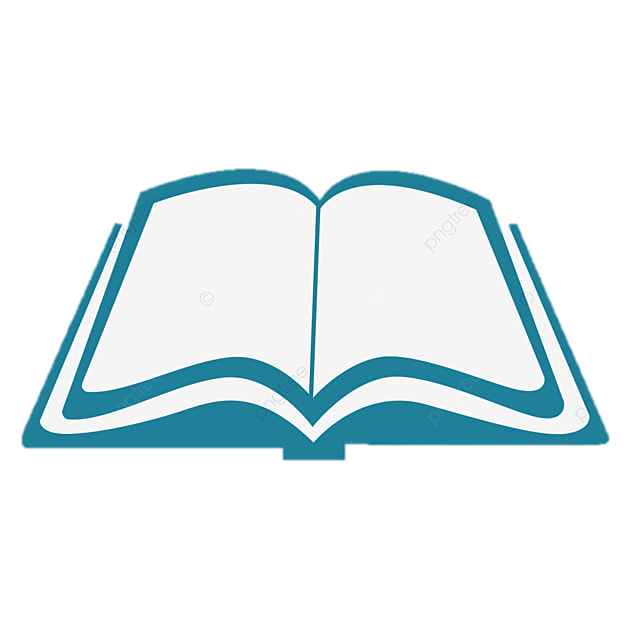 93
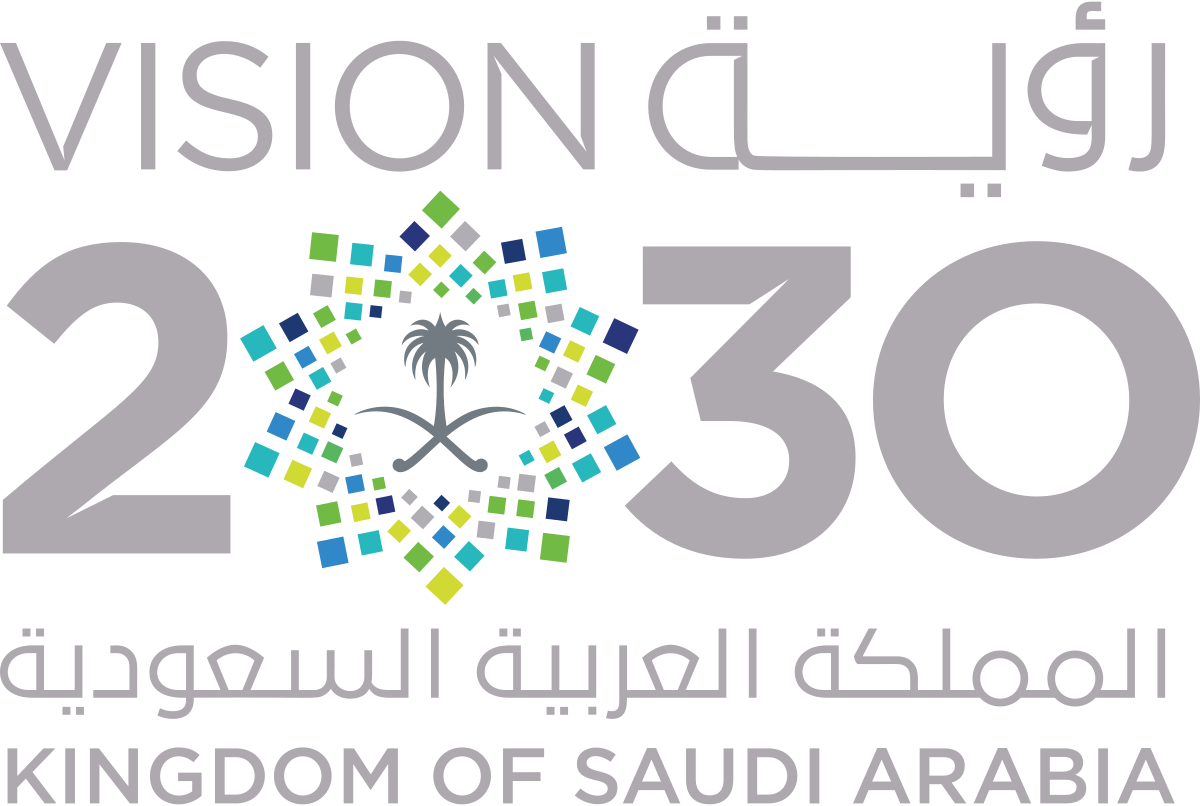 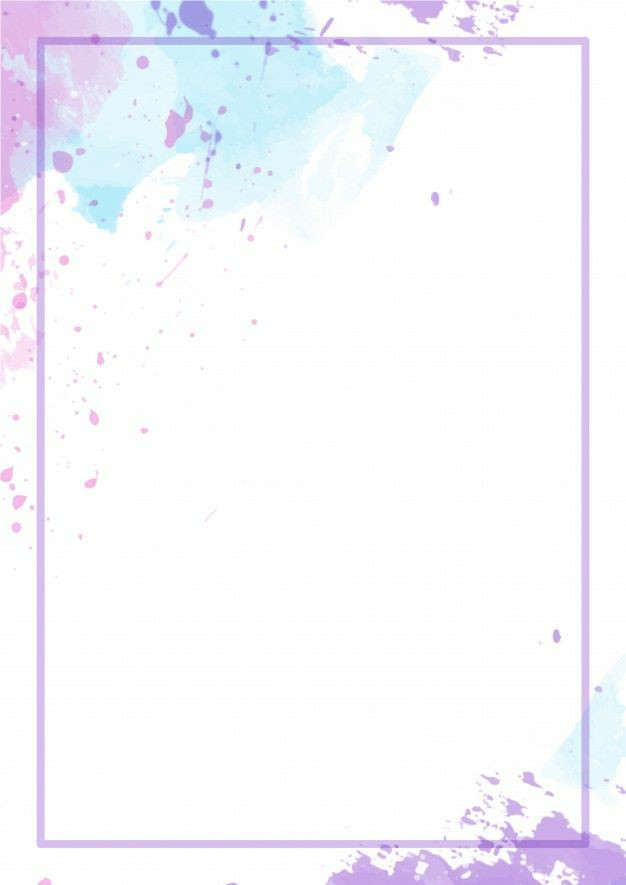 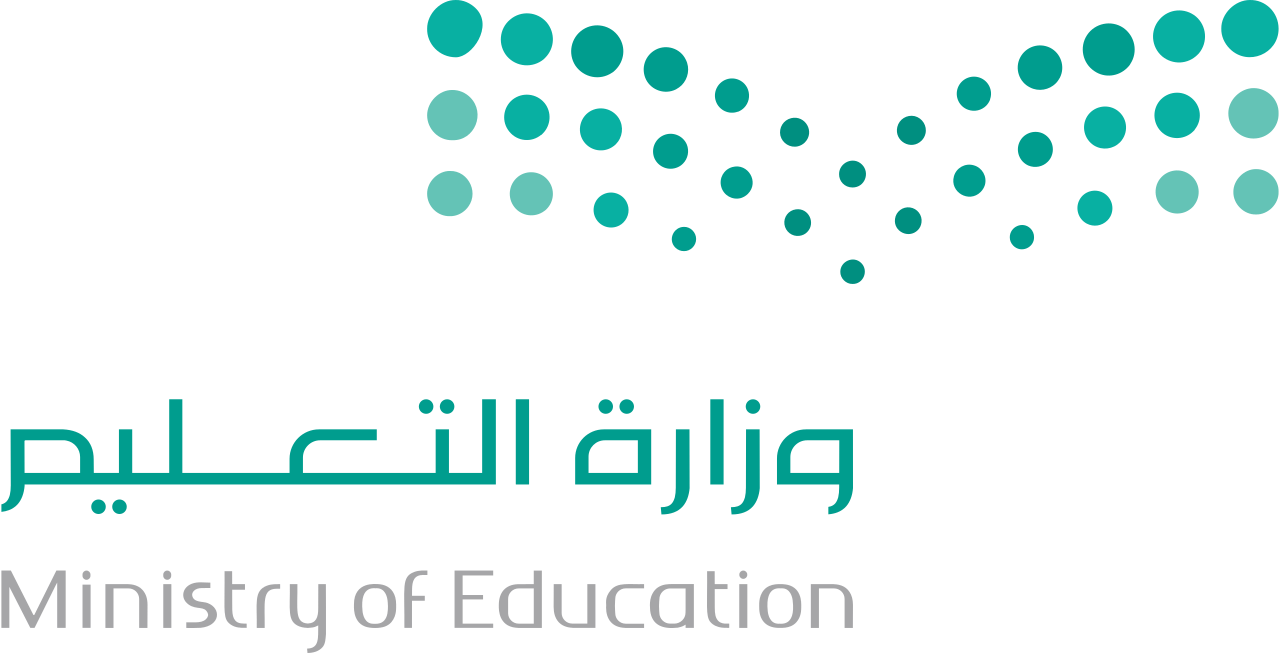 قرب كلاً مما يأتي إلى المنزلة المشار إليها:
5 – 7,67597 إلى اقرب جزء من عشرة ألف
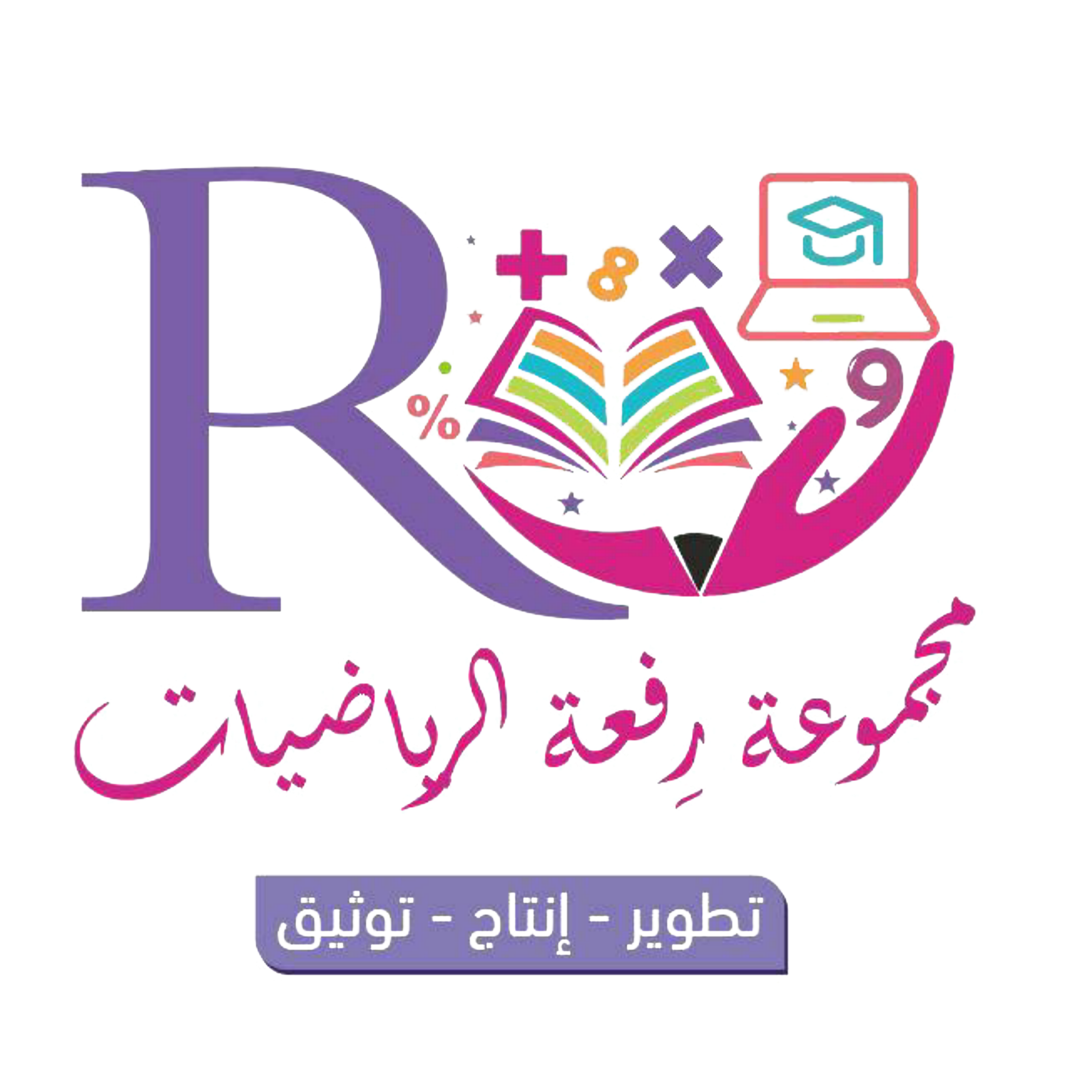 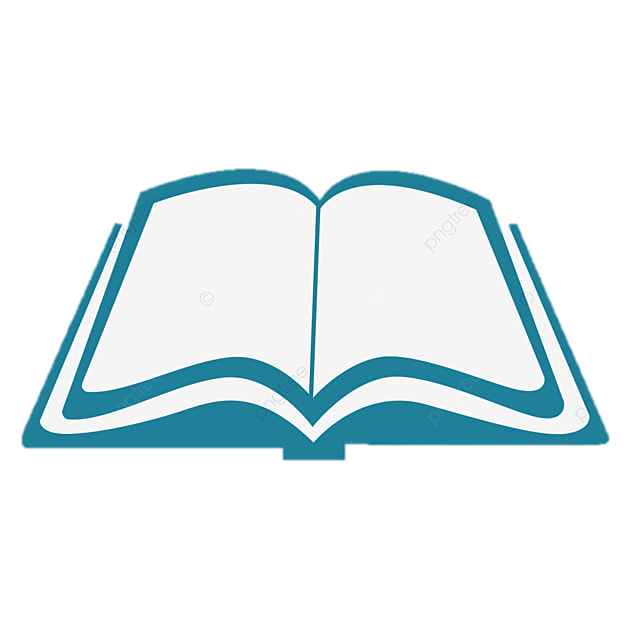 93
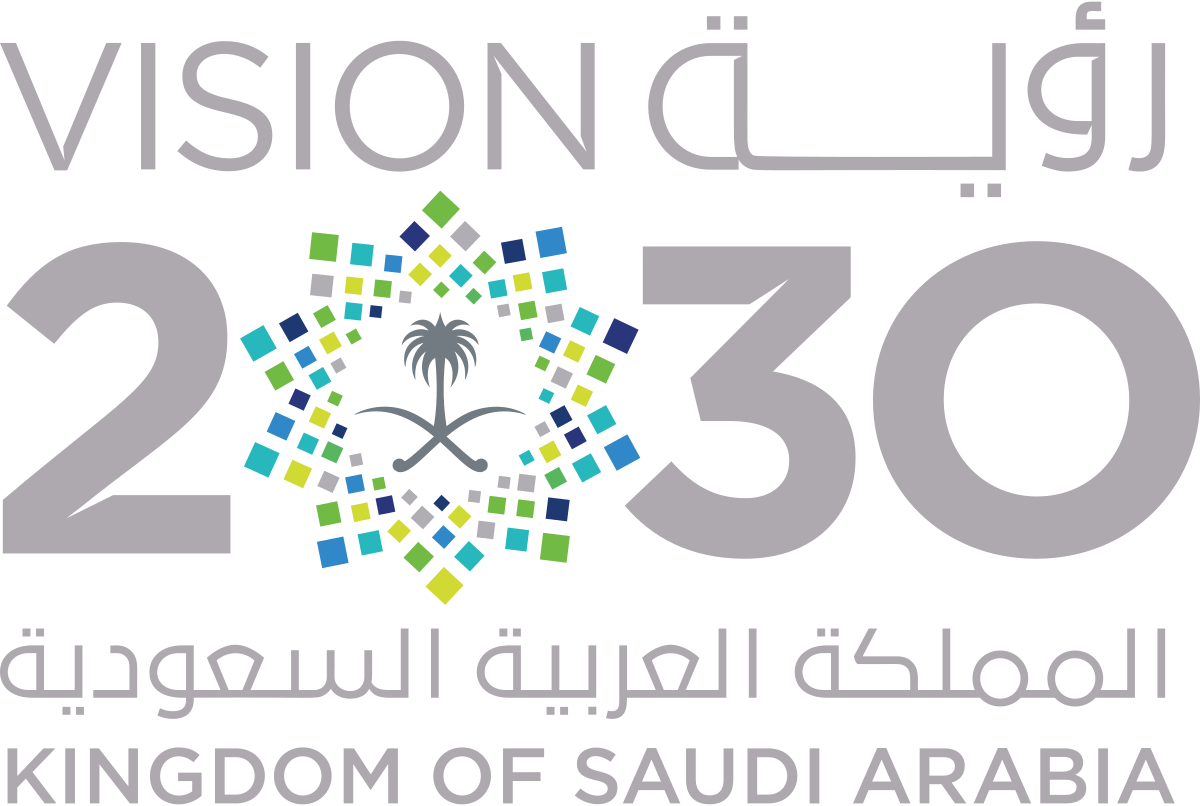 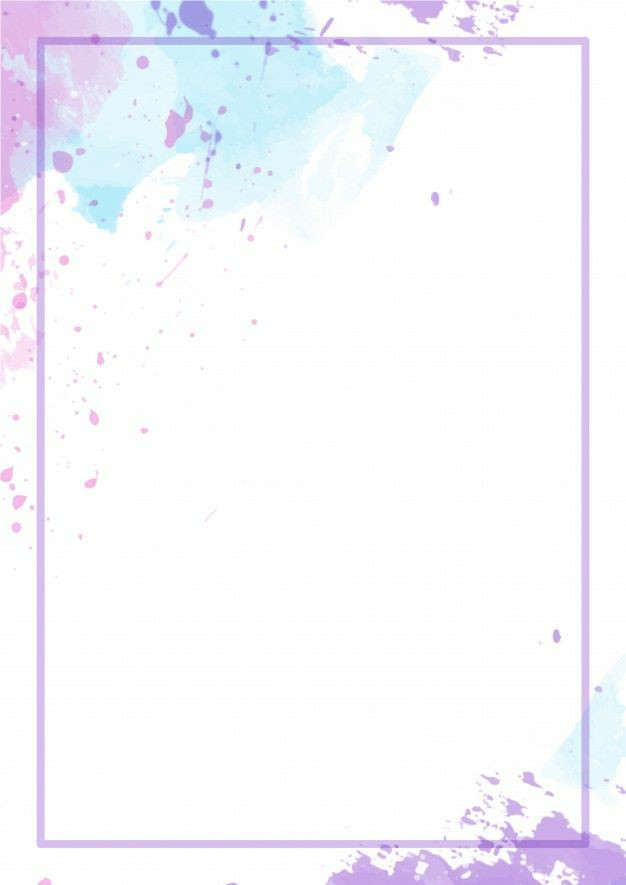 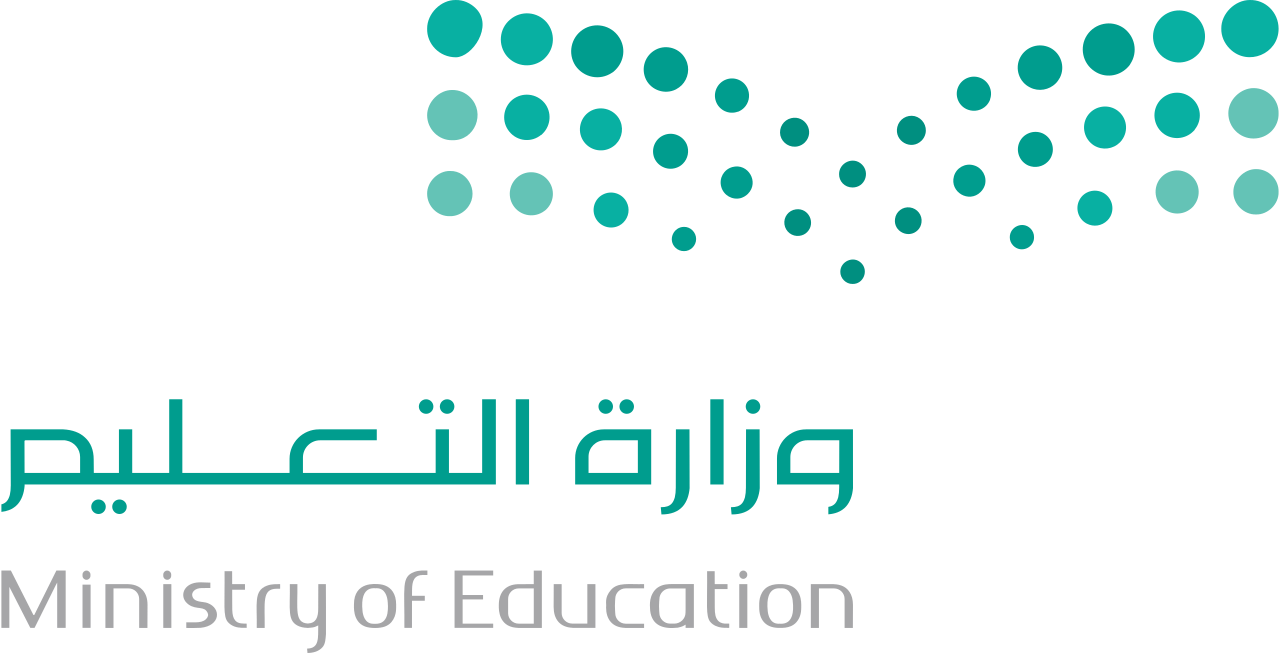 قرب كلاً مما يأتي إلى المنزلة المشار إليها:
6 – 34,59 إلى اقرب عشرة
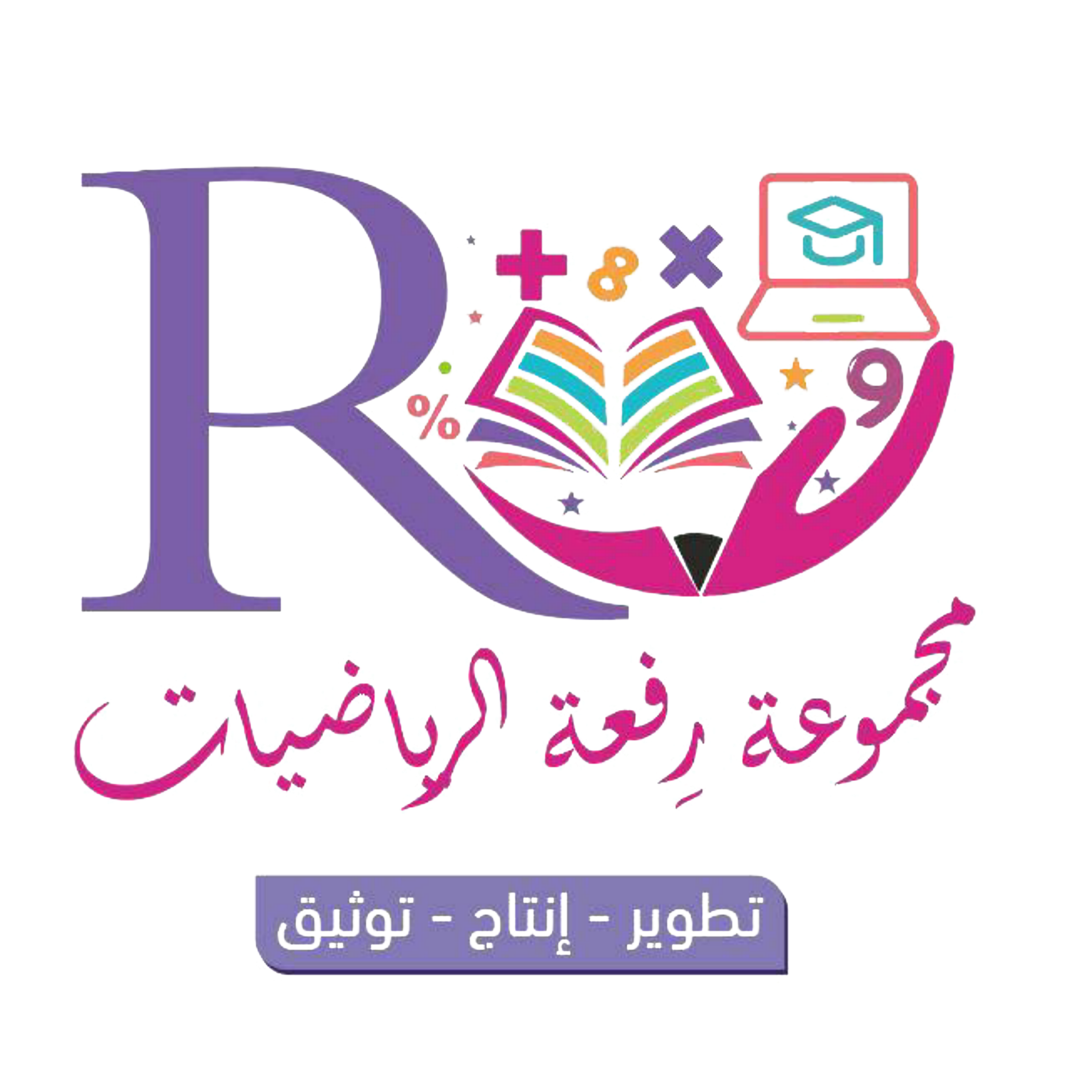 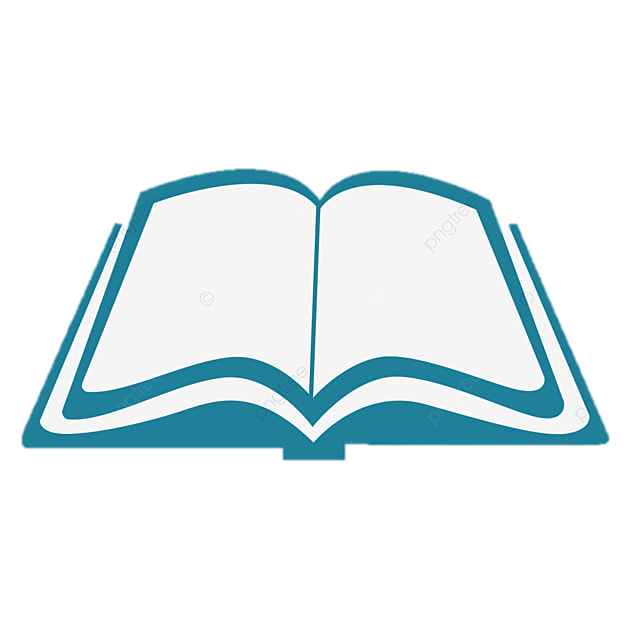 93
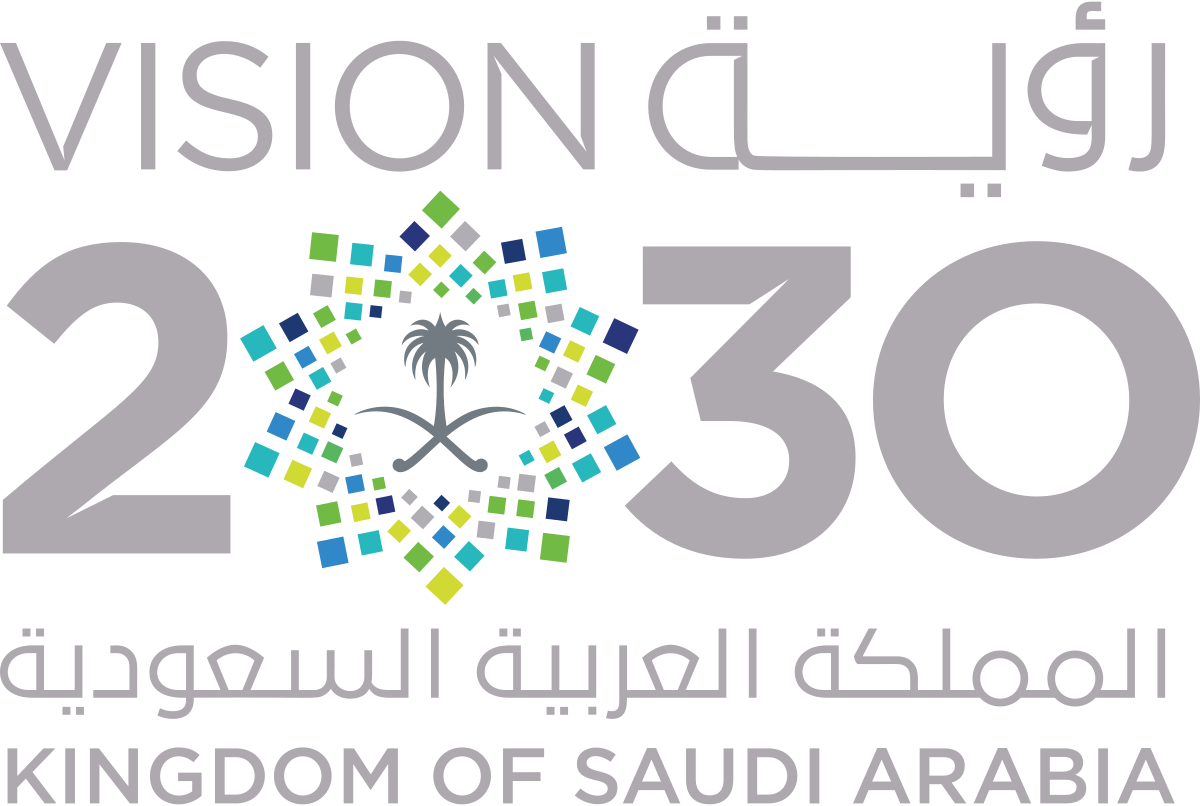 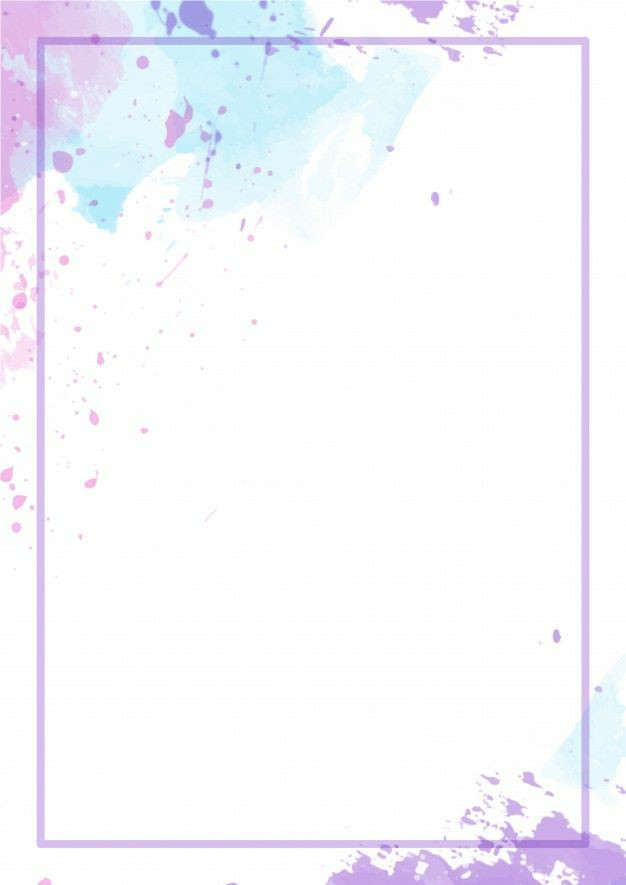 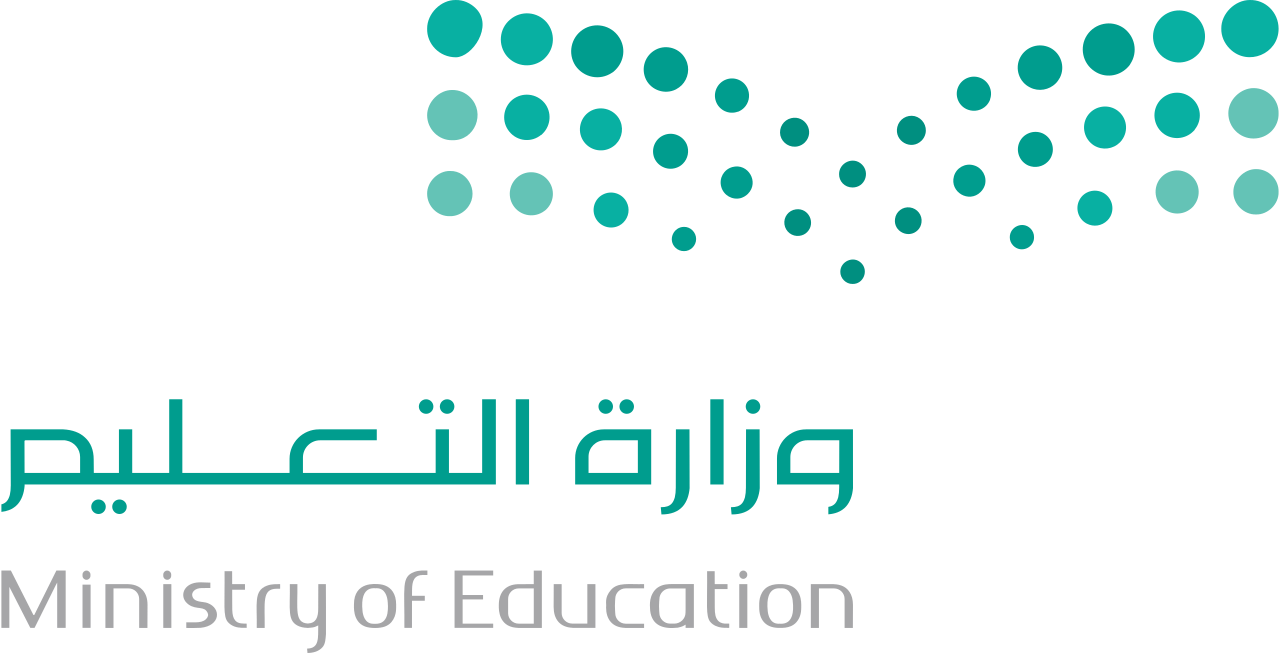 قرب كلاً مما يأتي إلى المنزلة المشار إليها:
7 – يبلغ طول شريط من البلاستيك 2,969متر. اوجد طولة إلى اقرب متر.
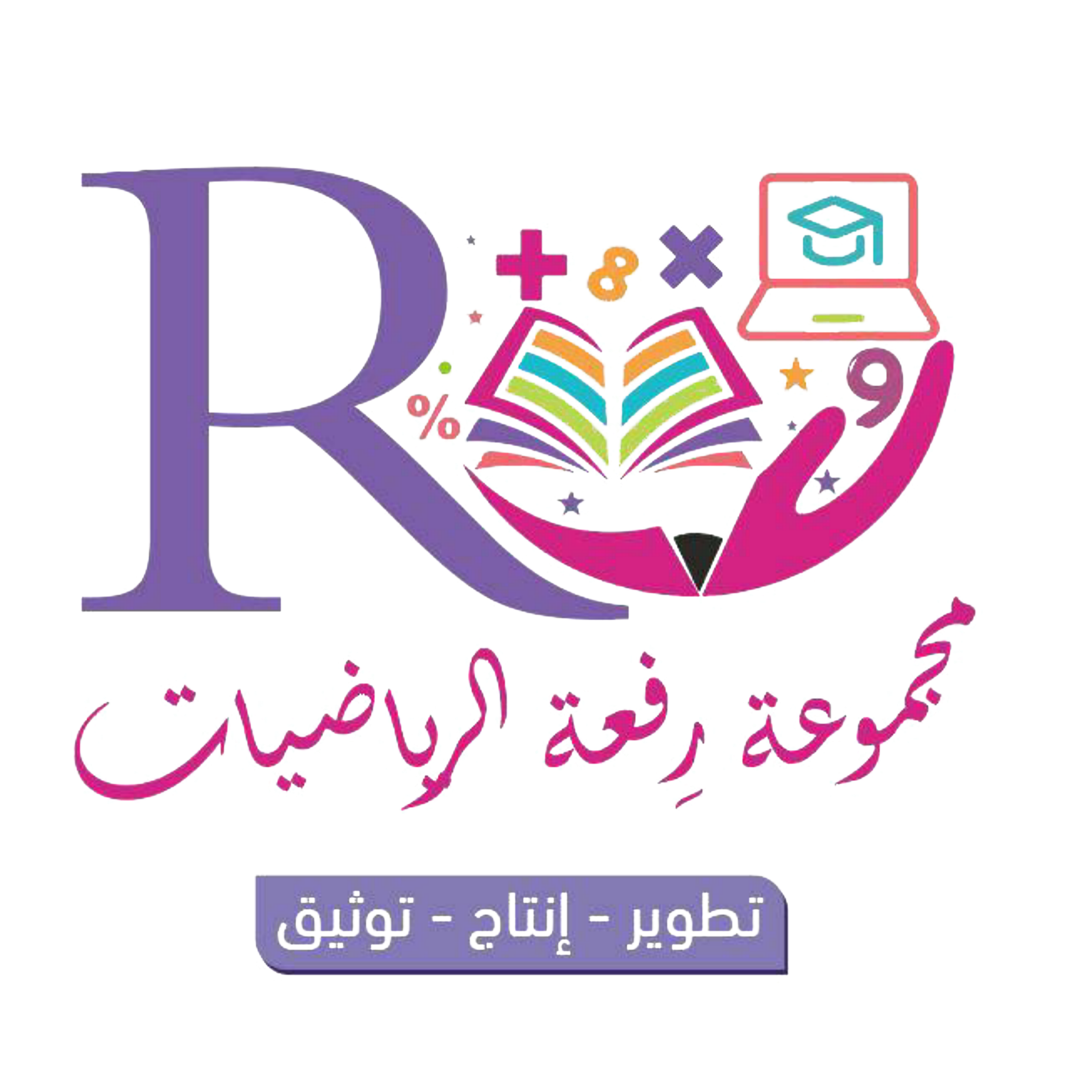 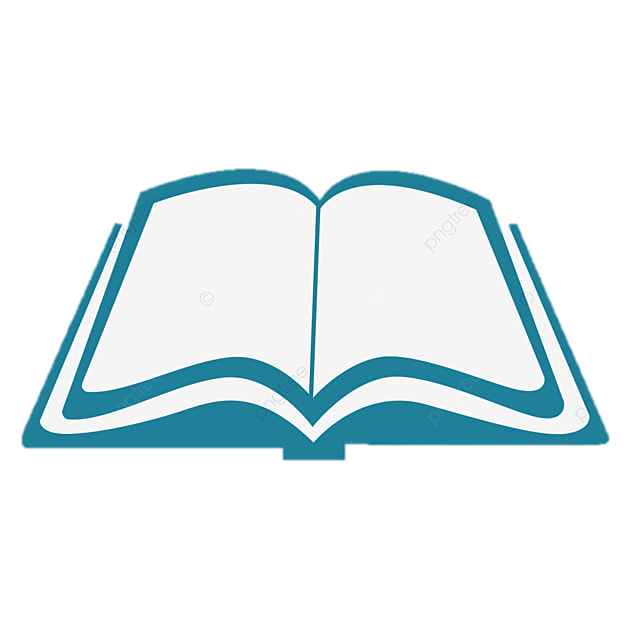 93
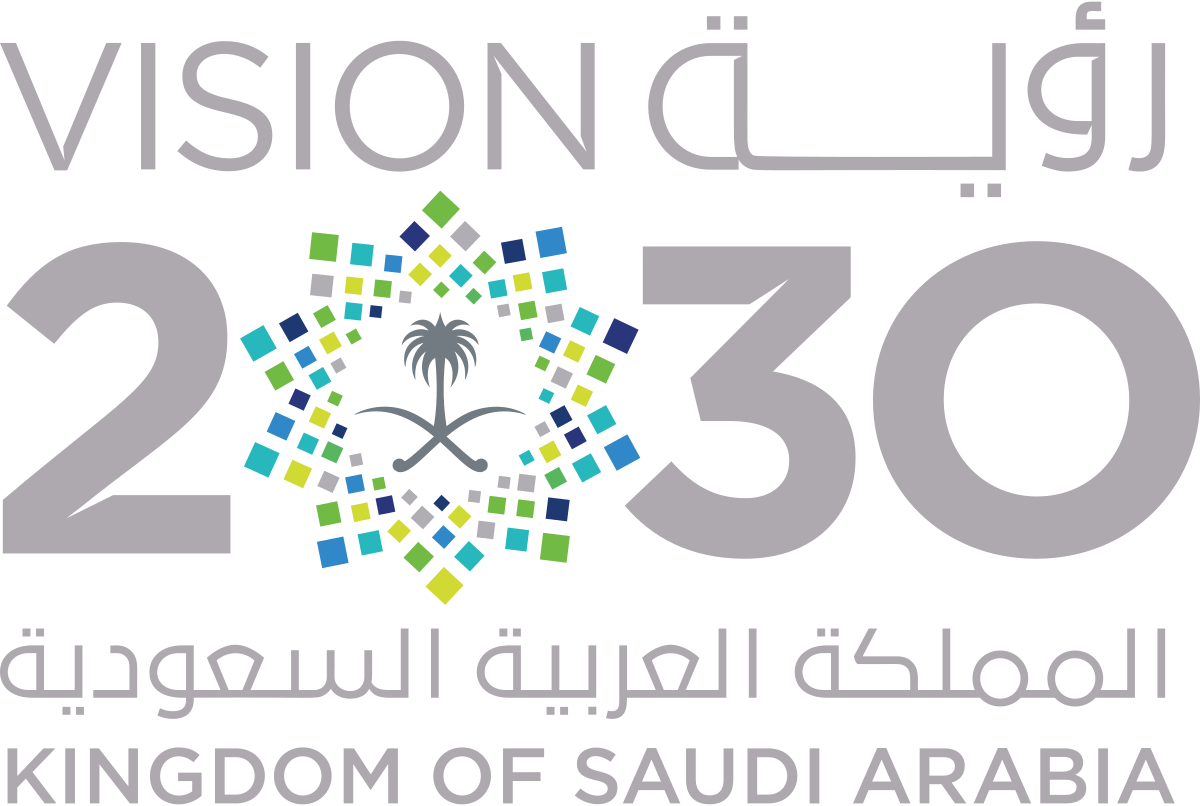 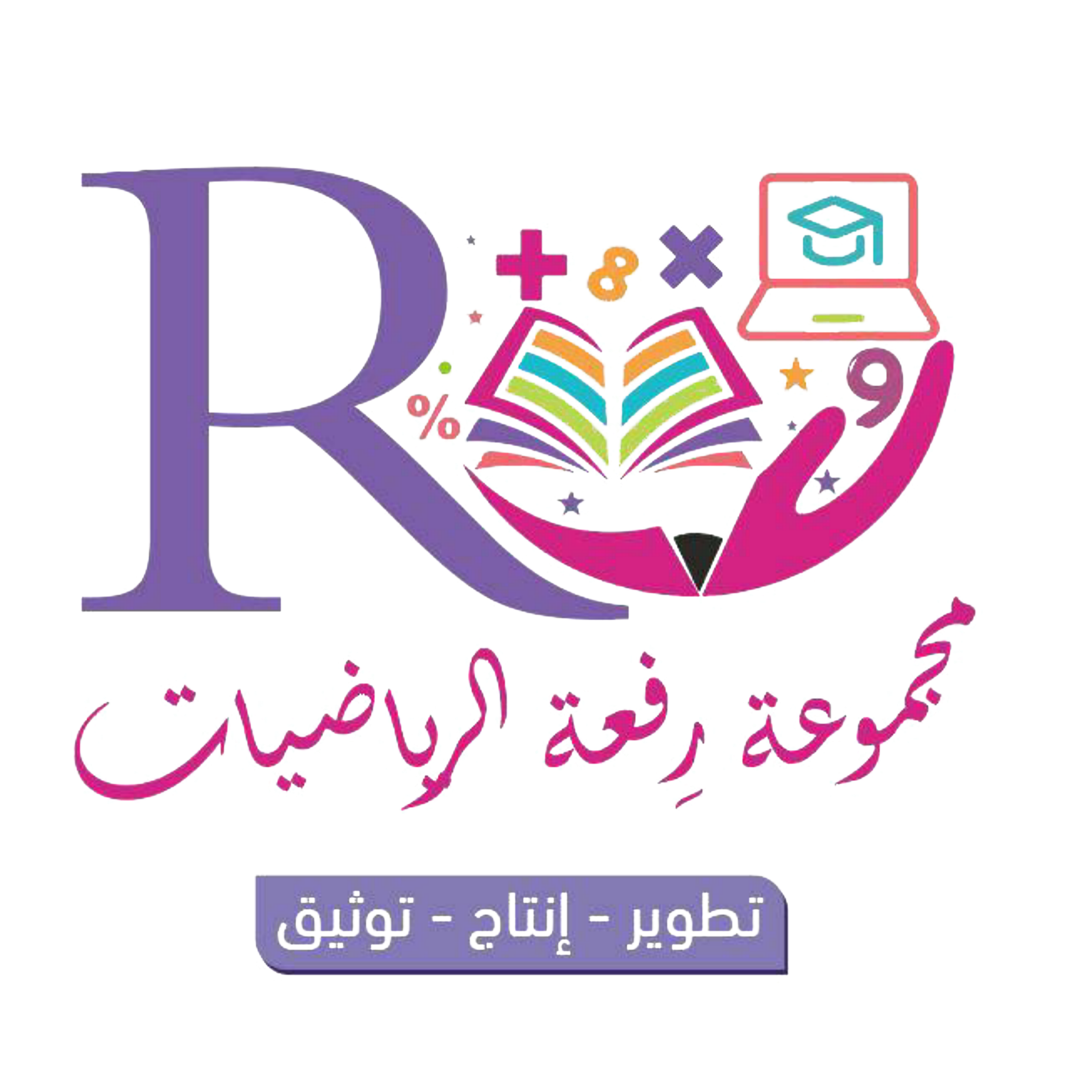 مهارات التفكير العليا
تدرب. وحل المسائل
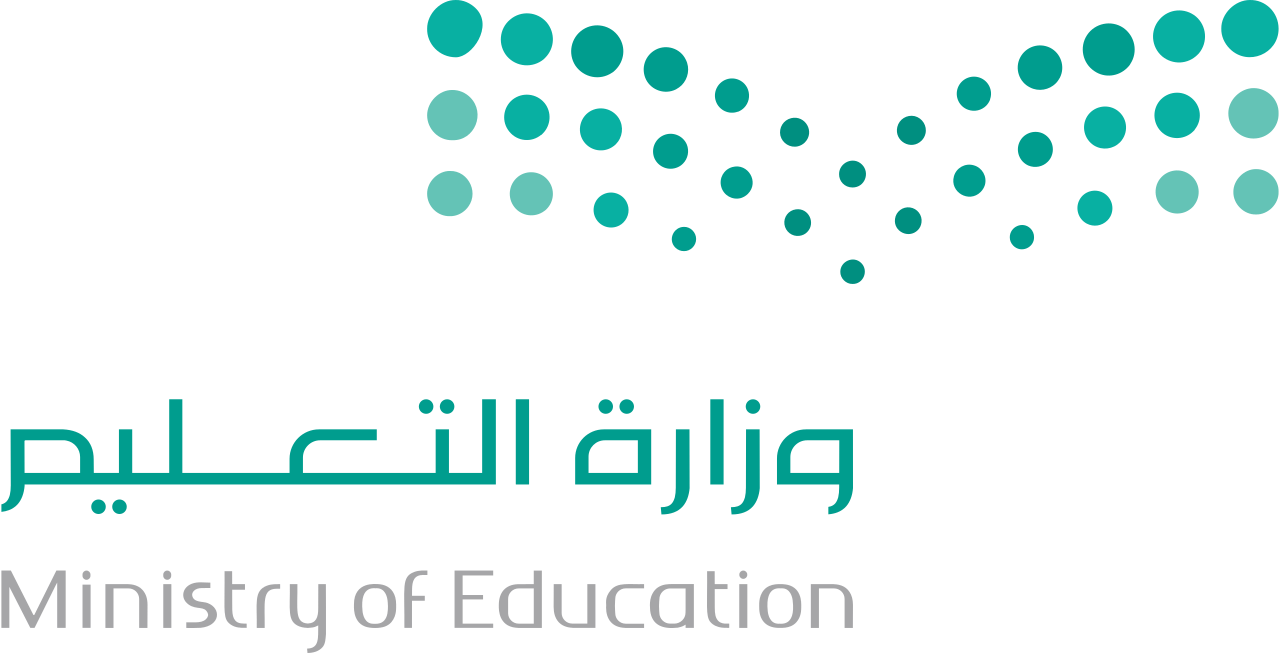 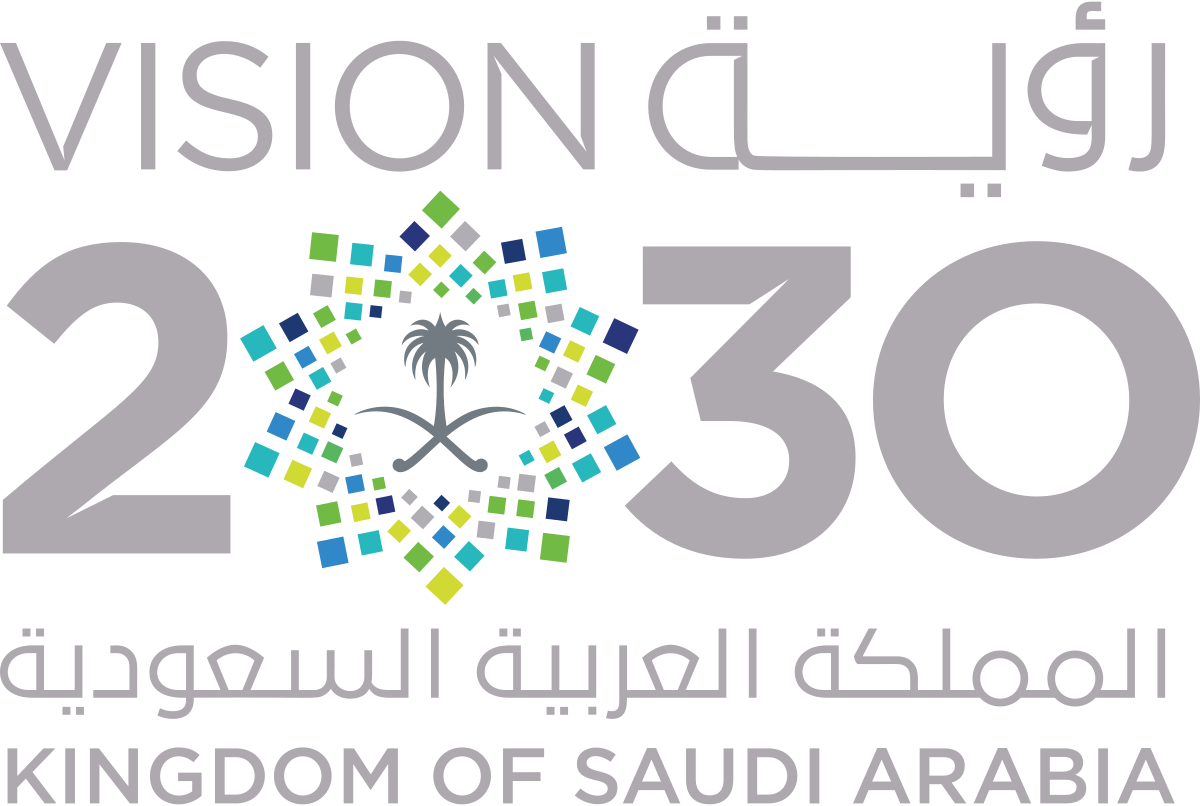 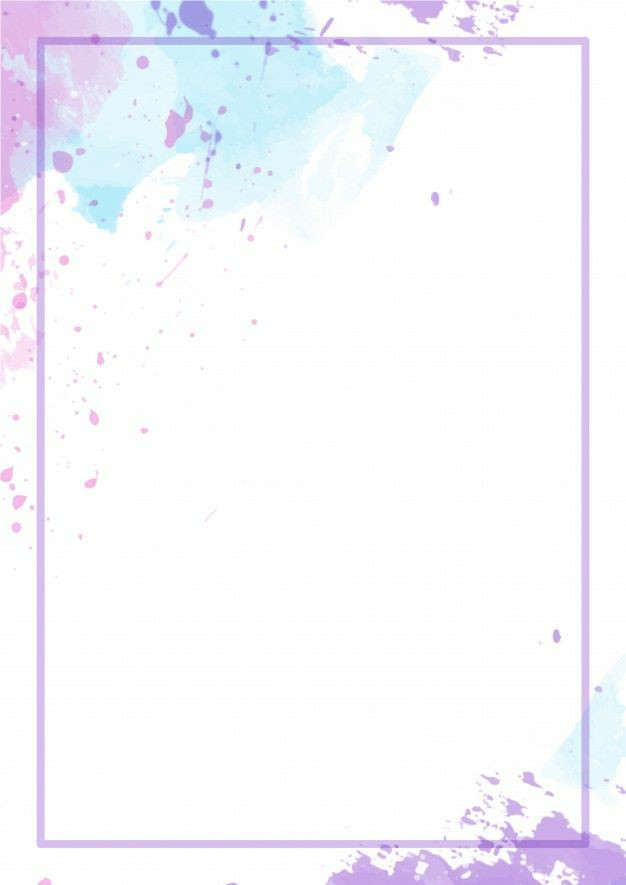 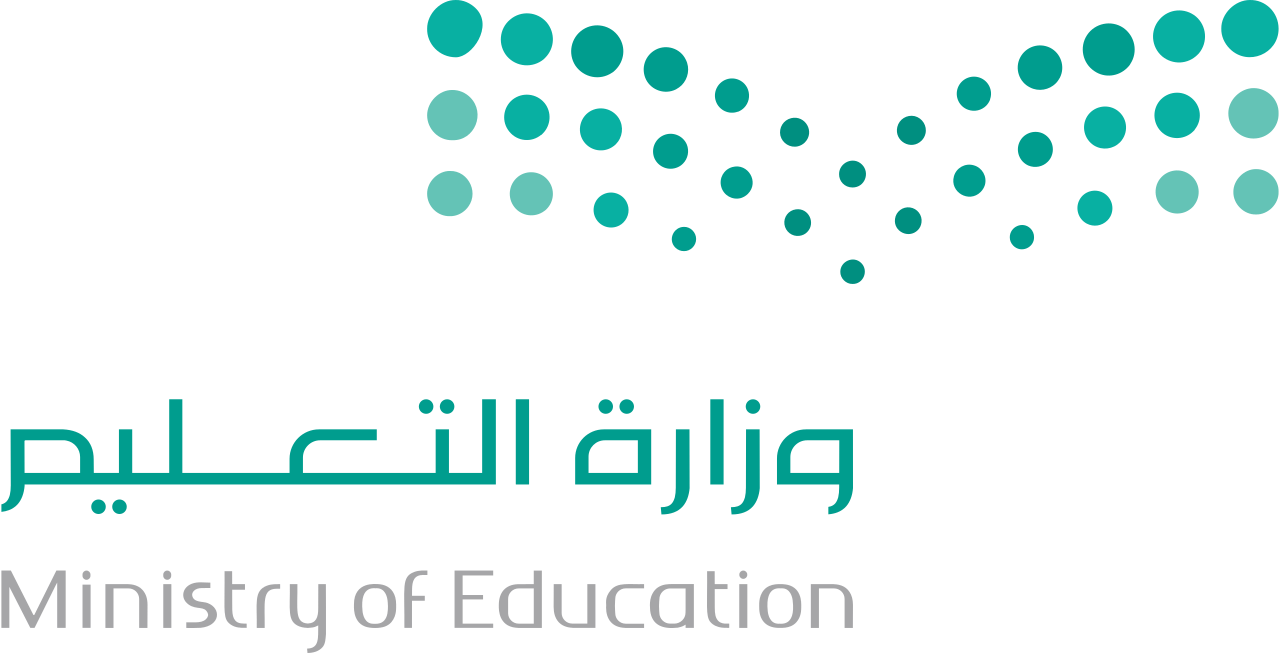 قرب كلاً مما يأتي إلى المنزلة المشار إليها:
8 – 7,445 إلى اقرب جزء من عشرة.
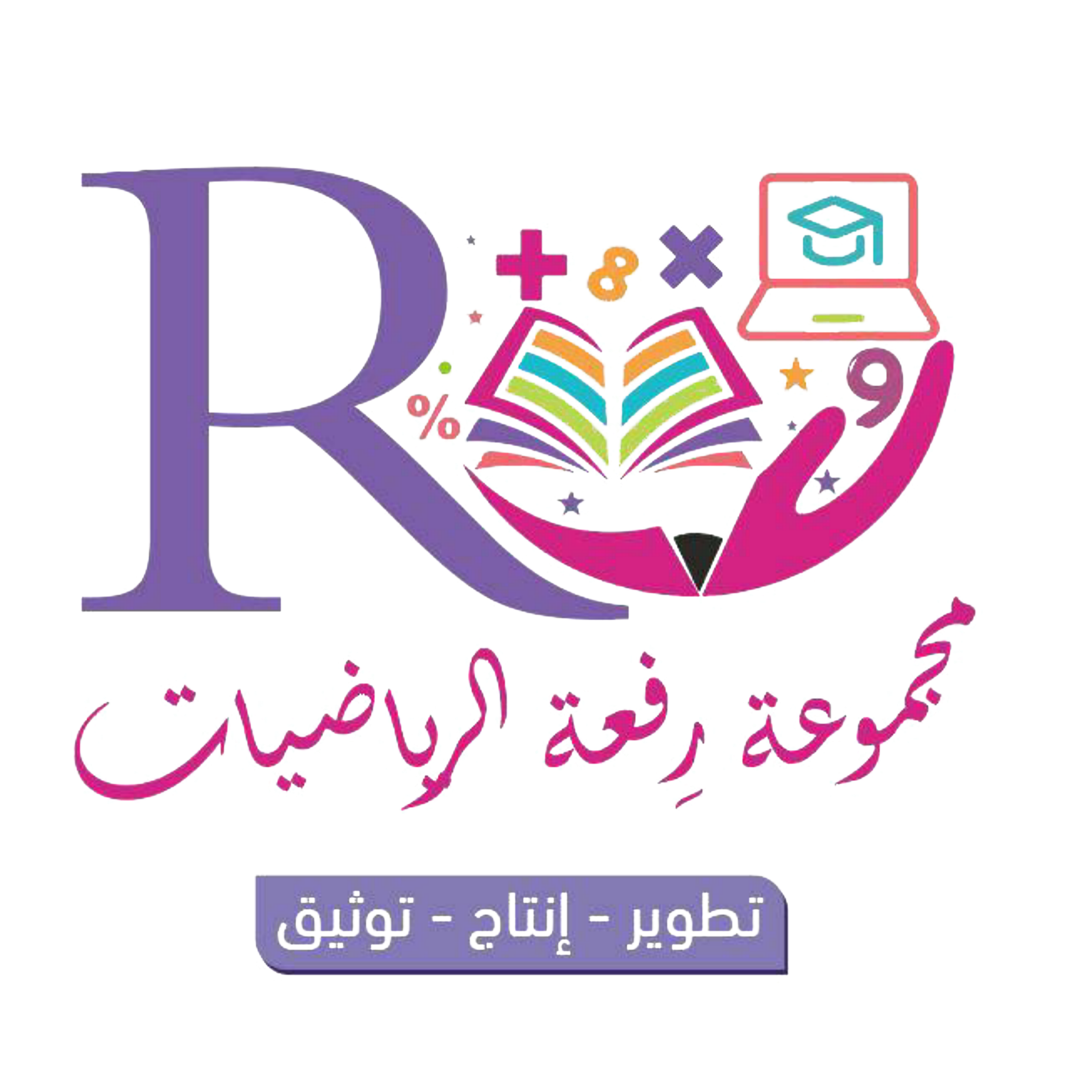 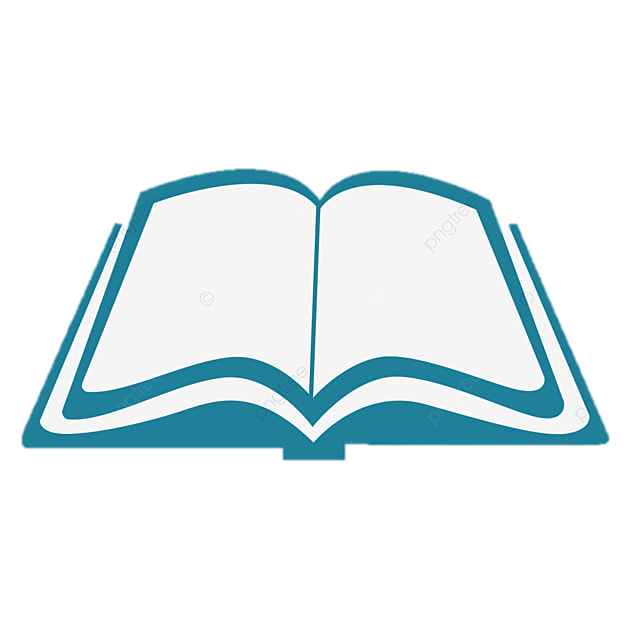 94
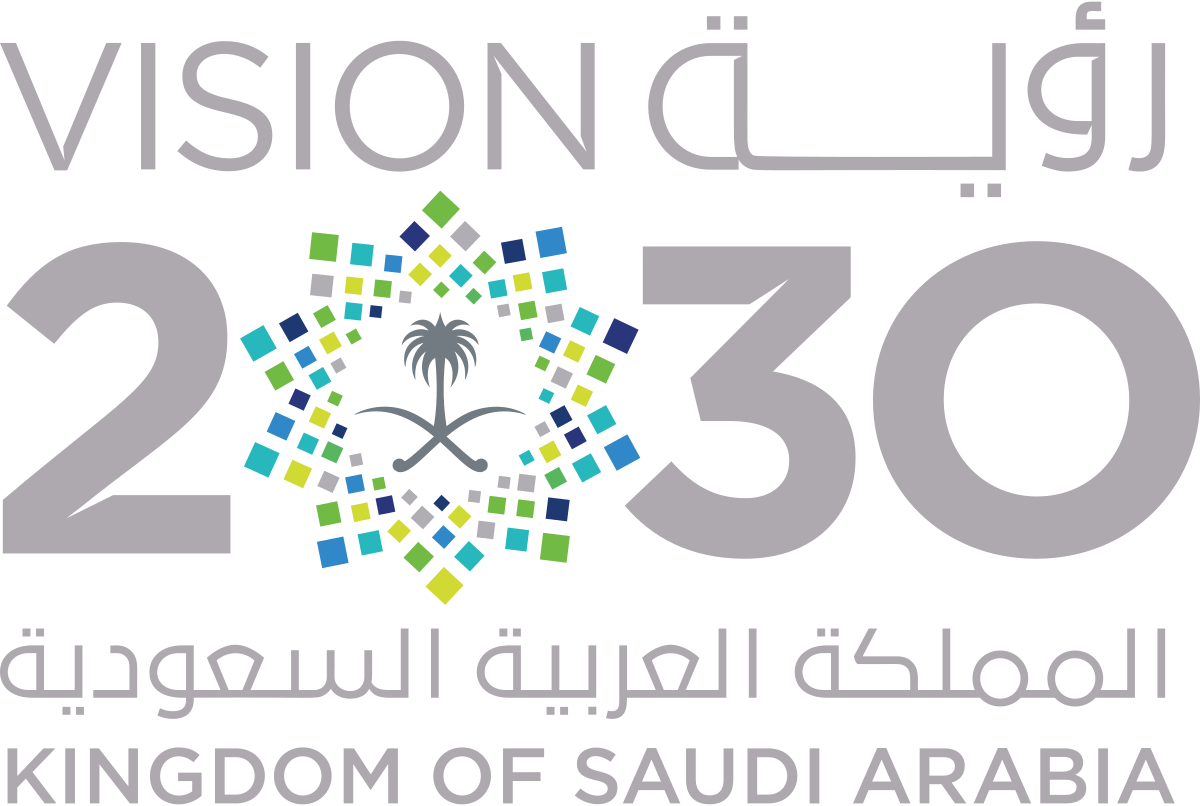 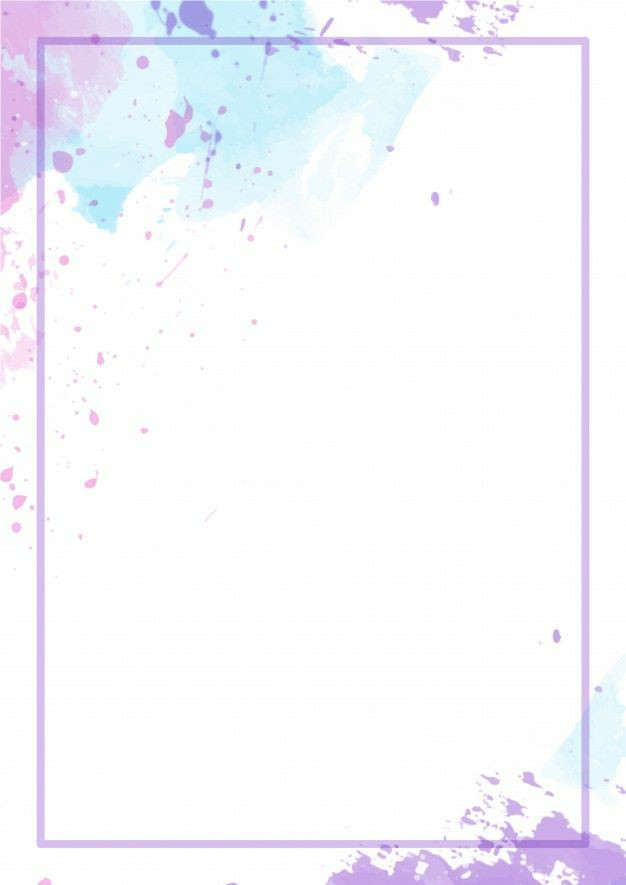 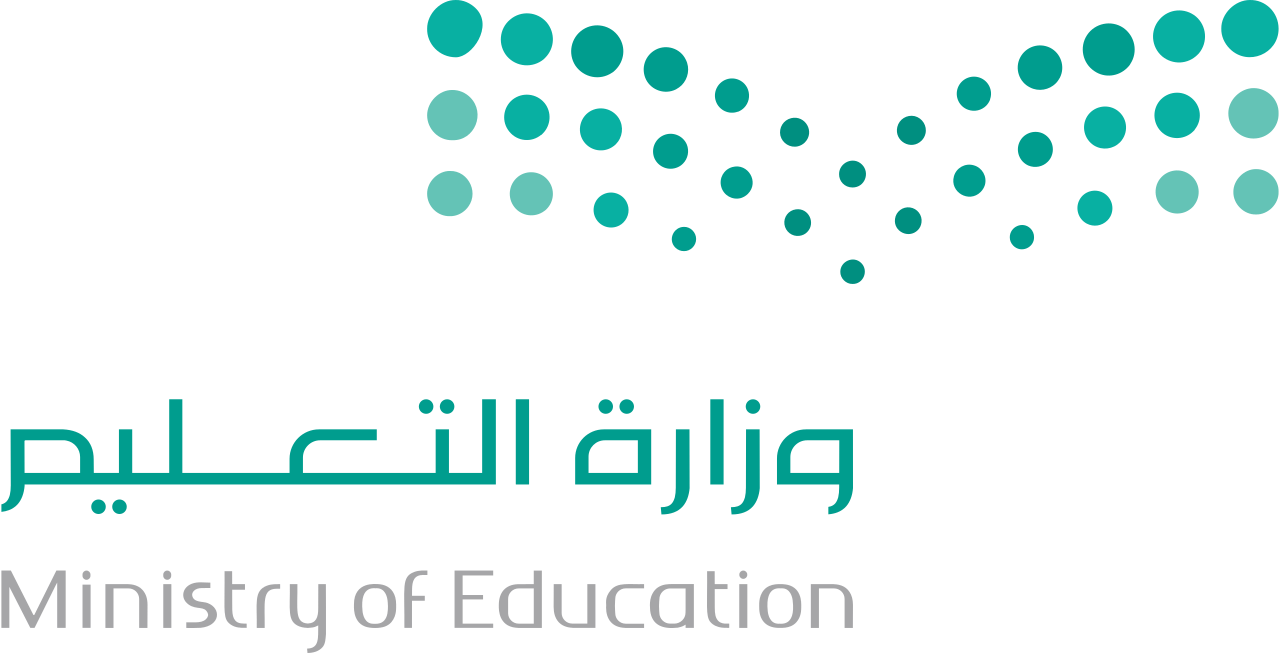 قرب كلاً مما يأتي إلى المنزلة المشار إليها:
10 – 5,68 إلى اقرب عدد كلي.
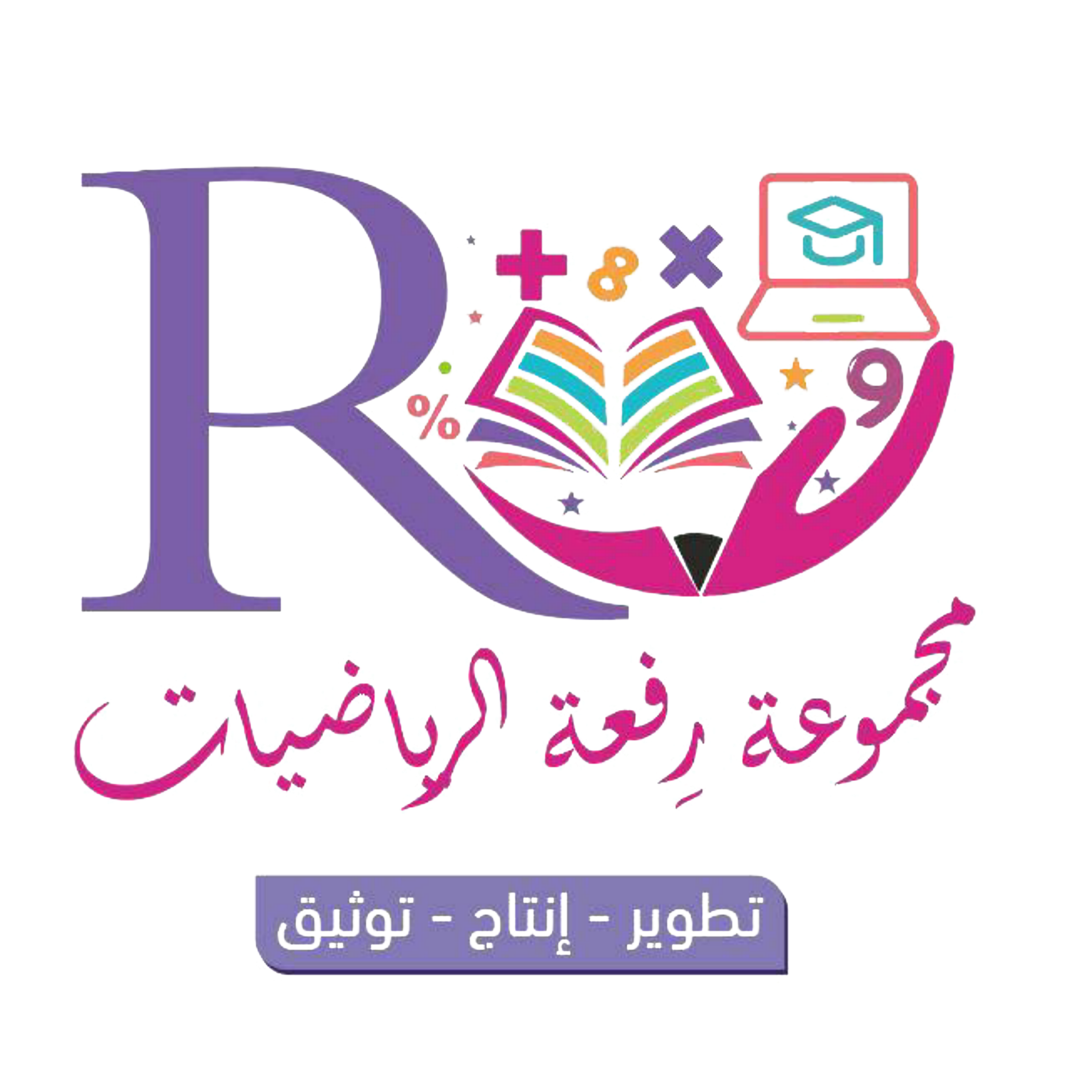 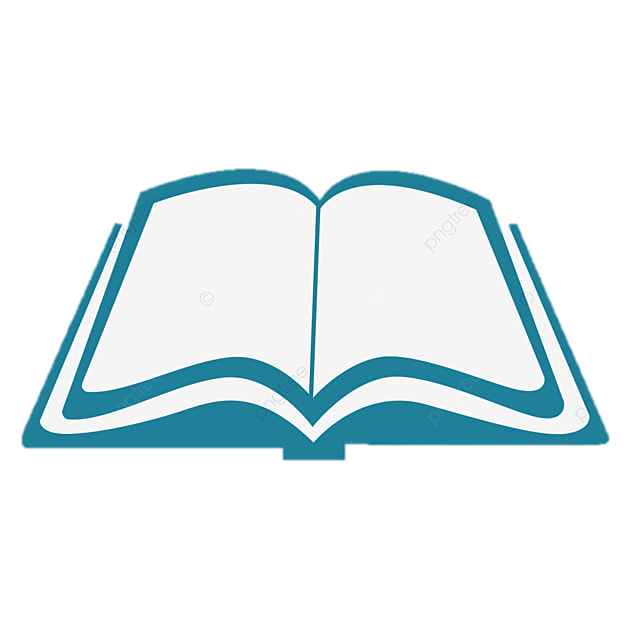 94
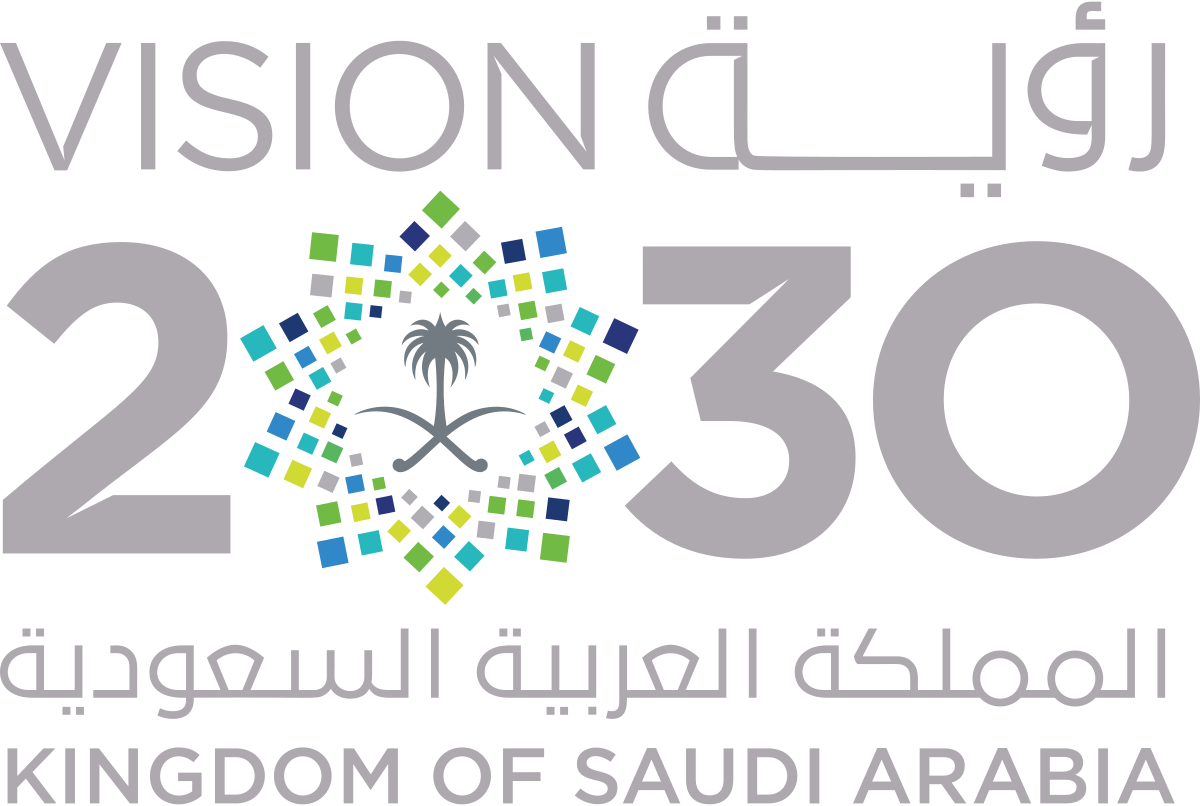 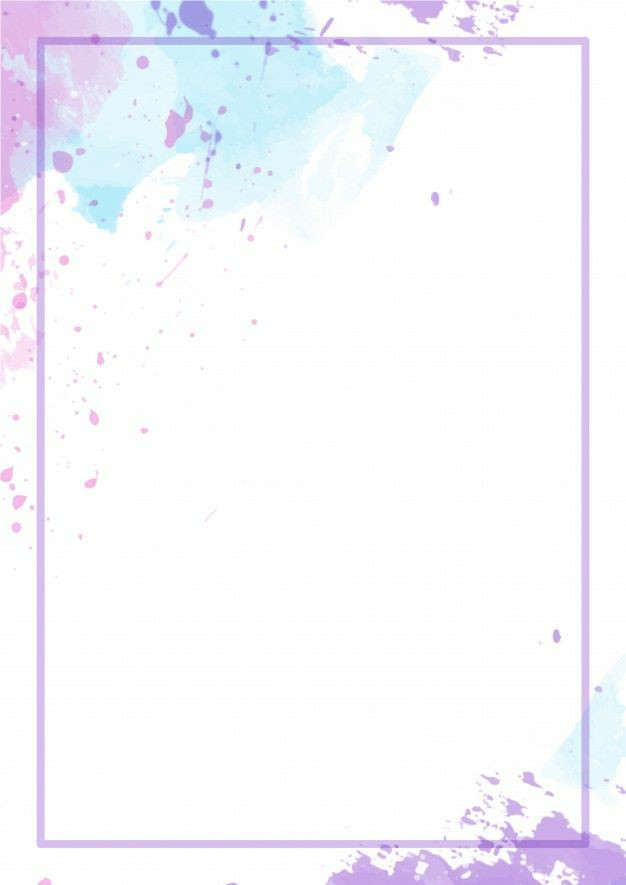 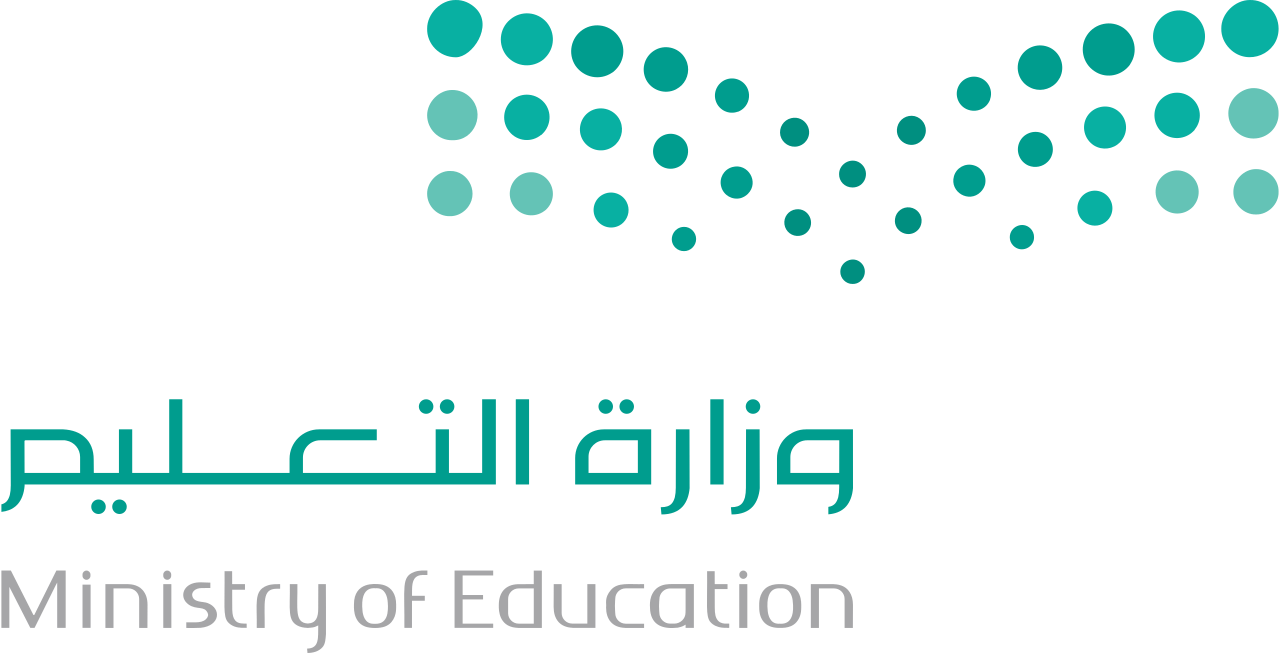 قرب كلاً مما يأتي إلى المنزلة المشار إليها:
12 – 2,499 إلى اقرب جزء من مئة.
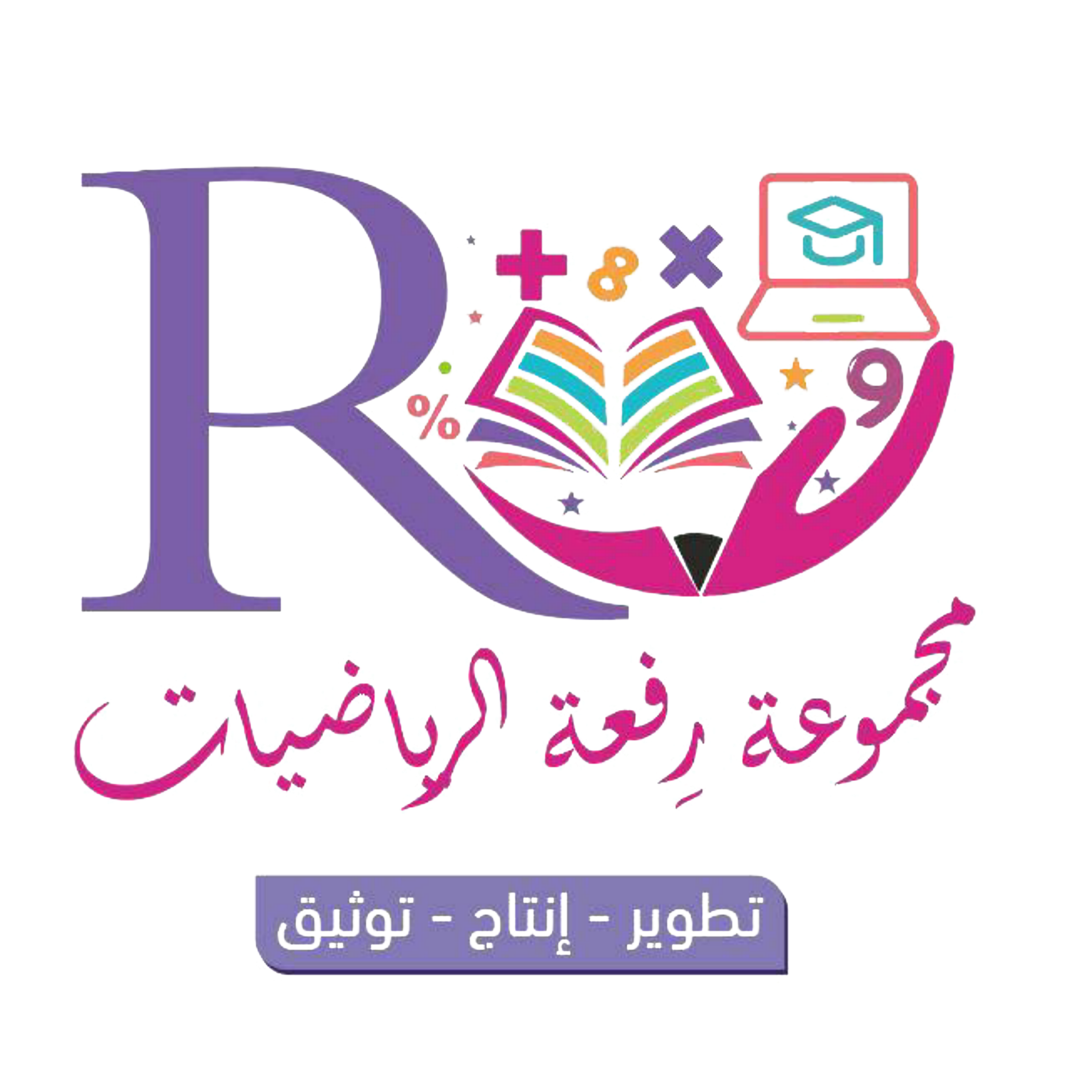 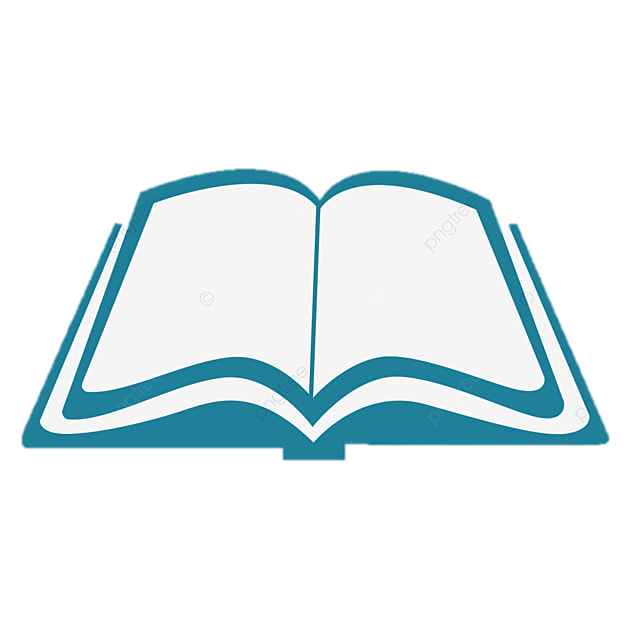 94
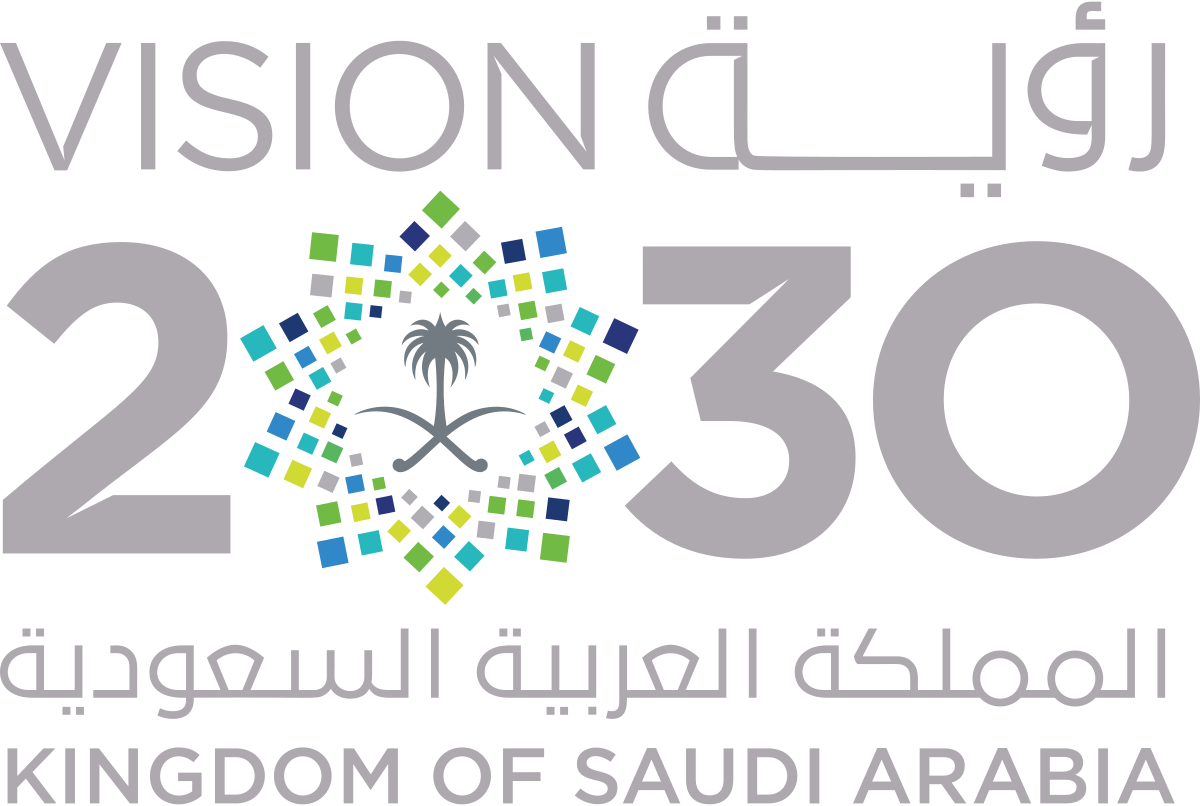 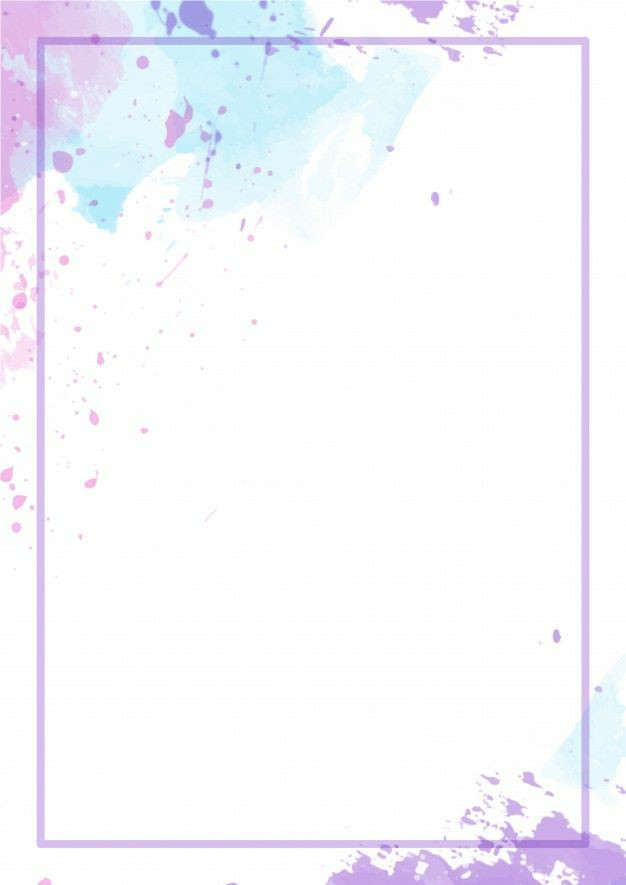 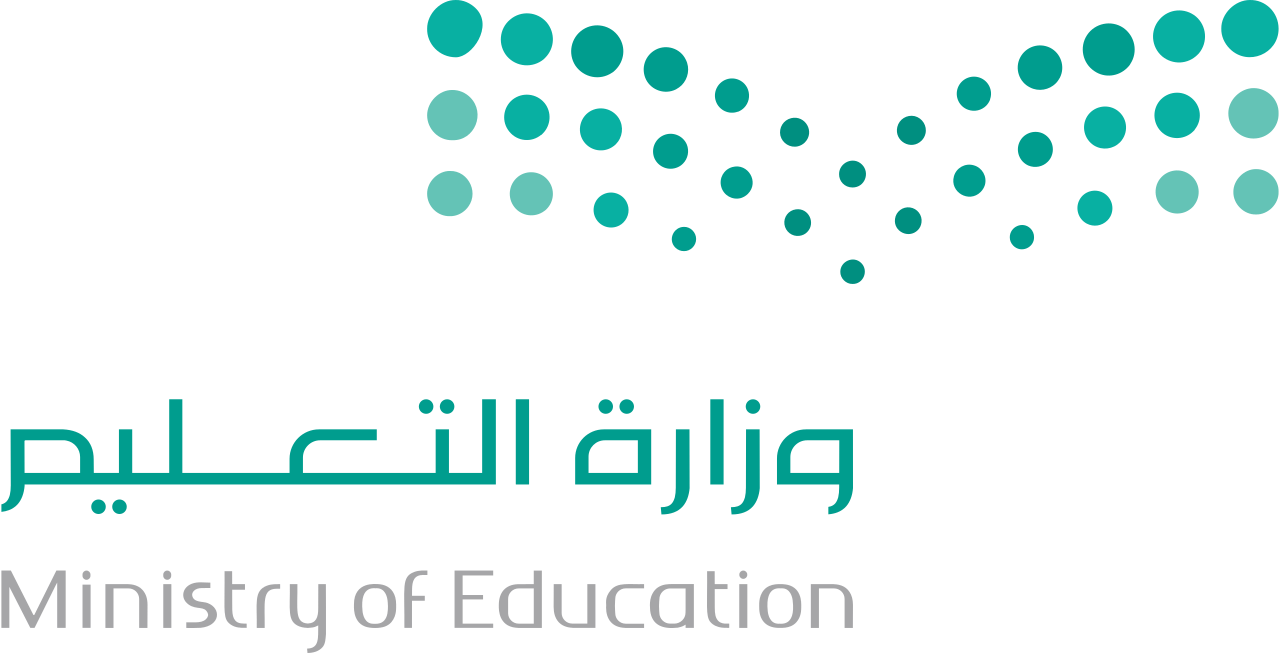 قرب كلاً مما يأتي إلى المنزلة المشار إليها:
12 – 2,499 إلى اقرب جزء من مئة.
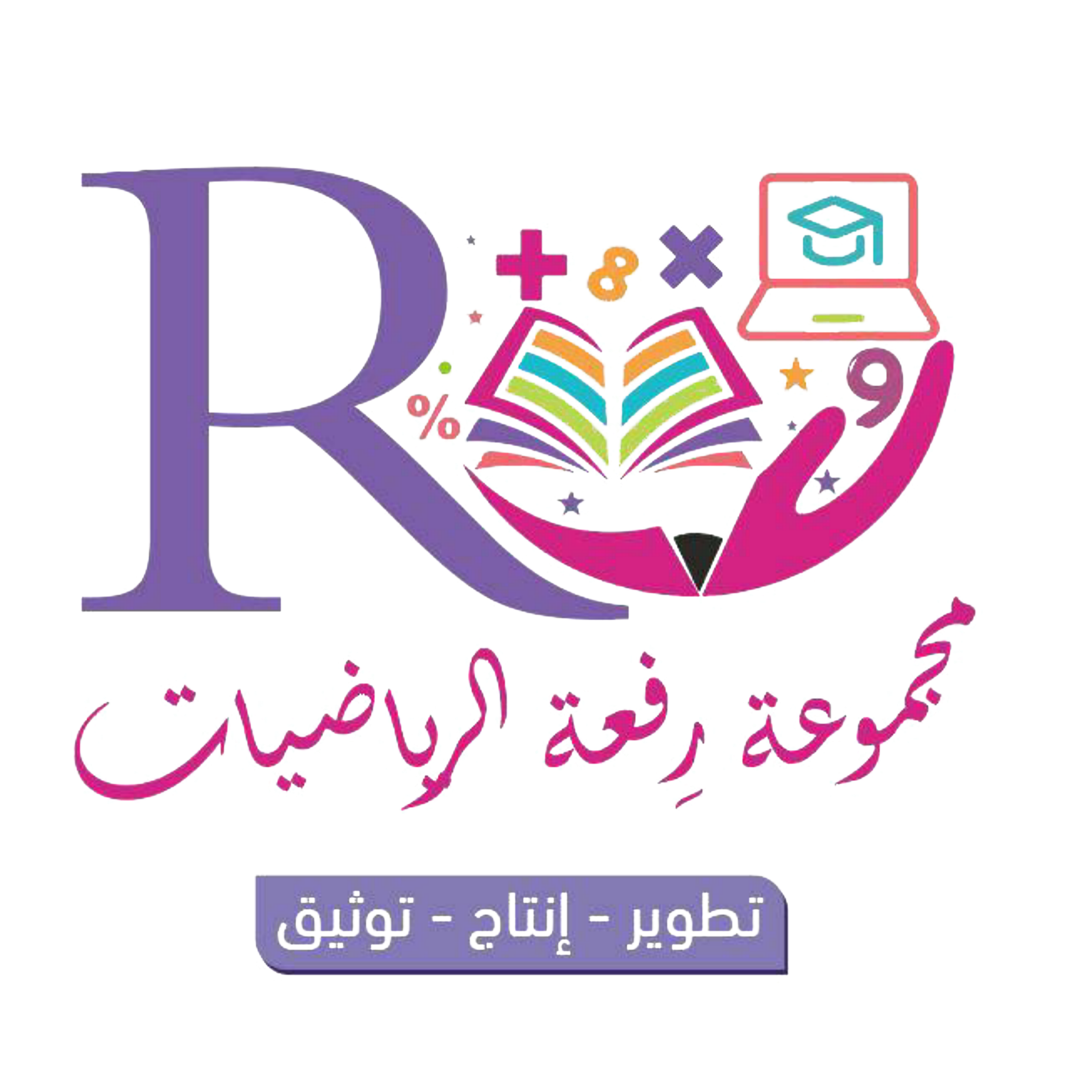 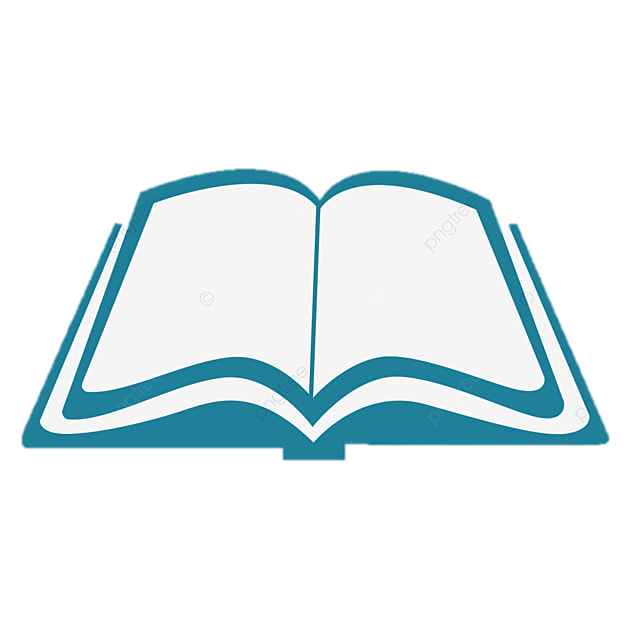 94
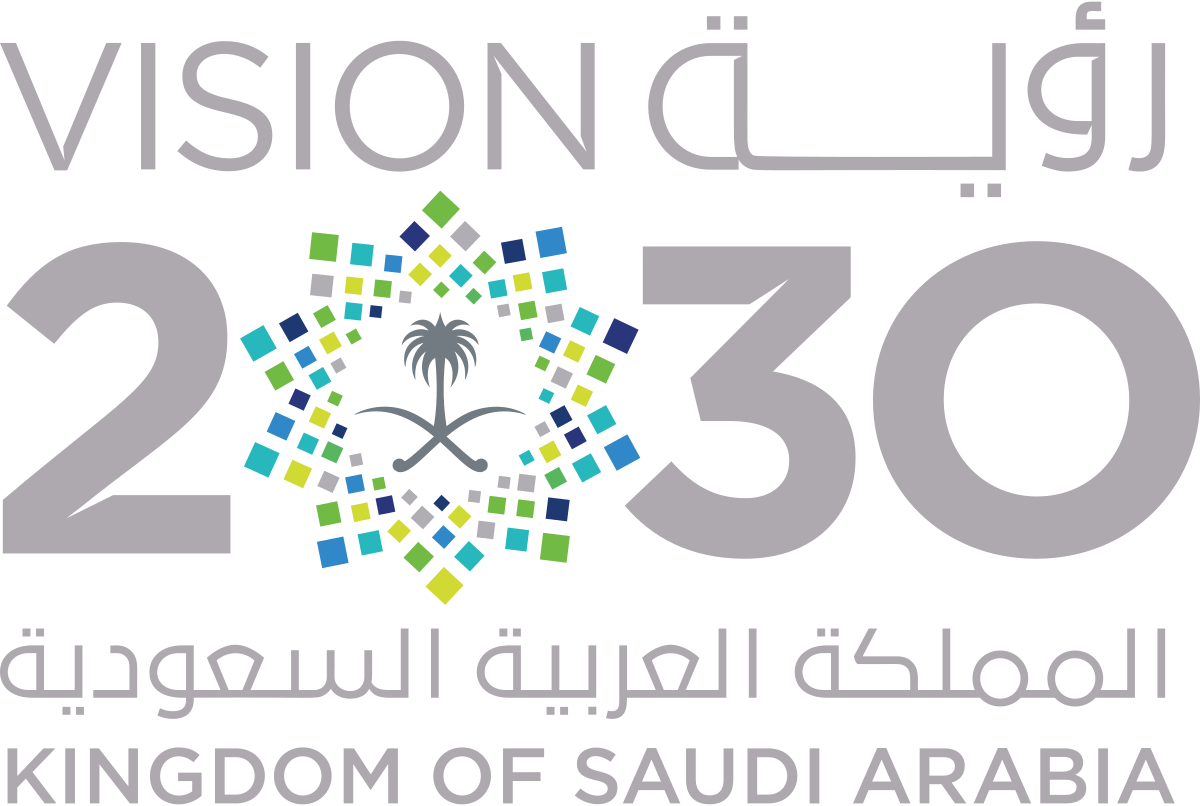 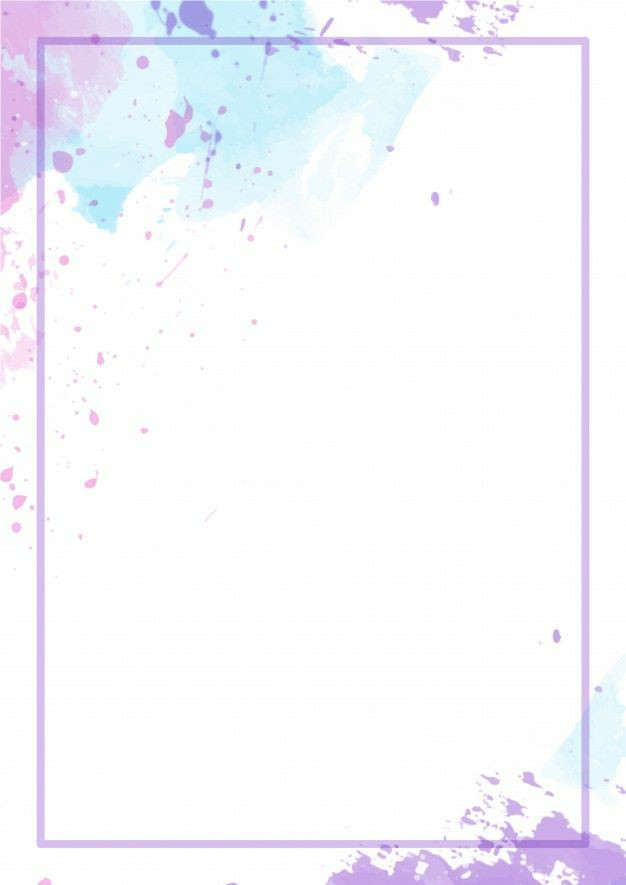 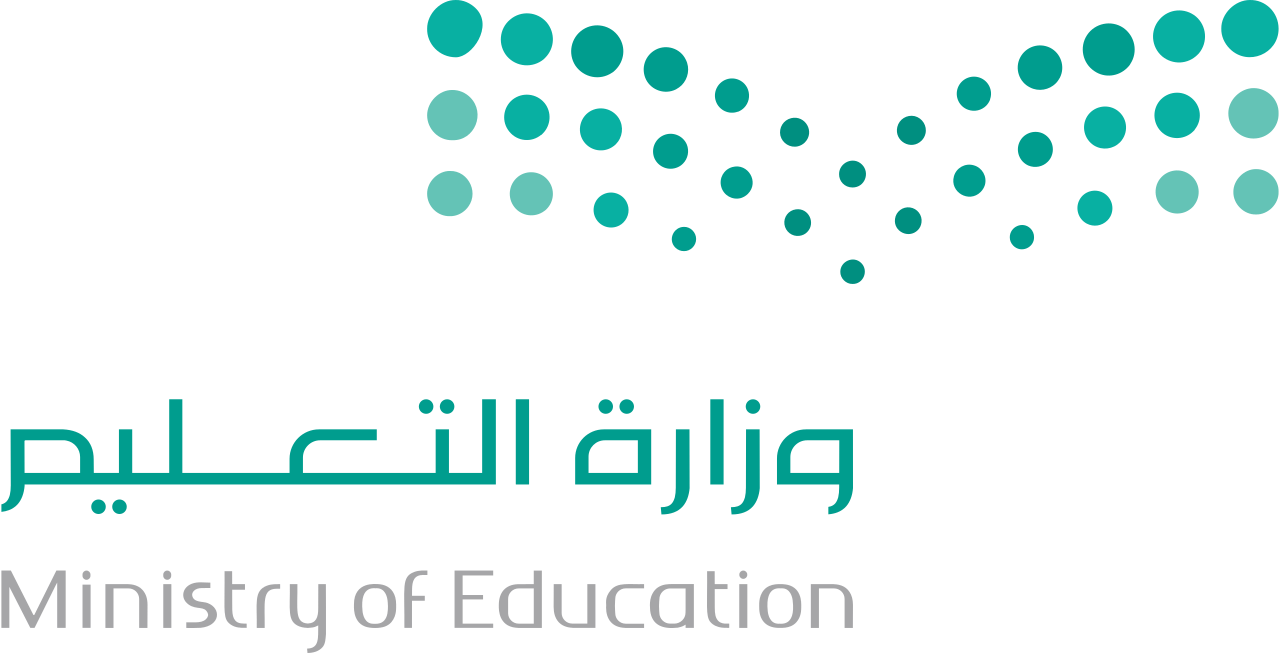 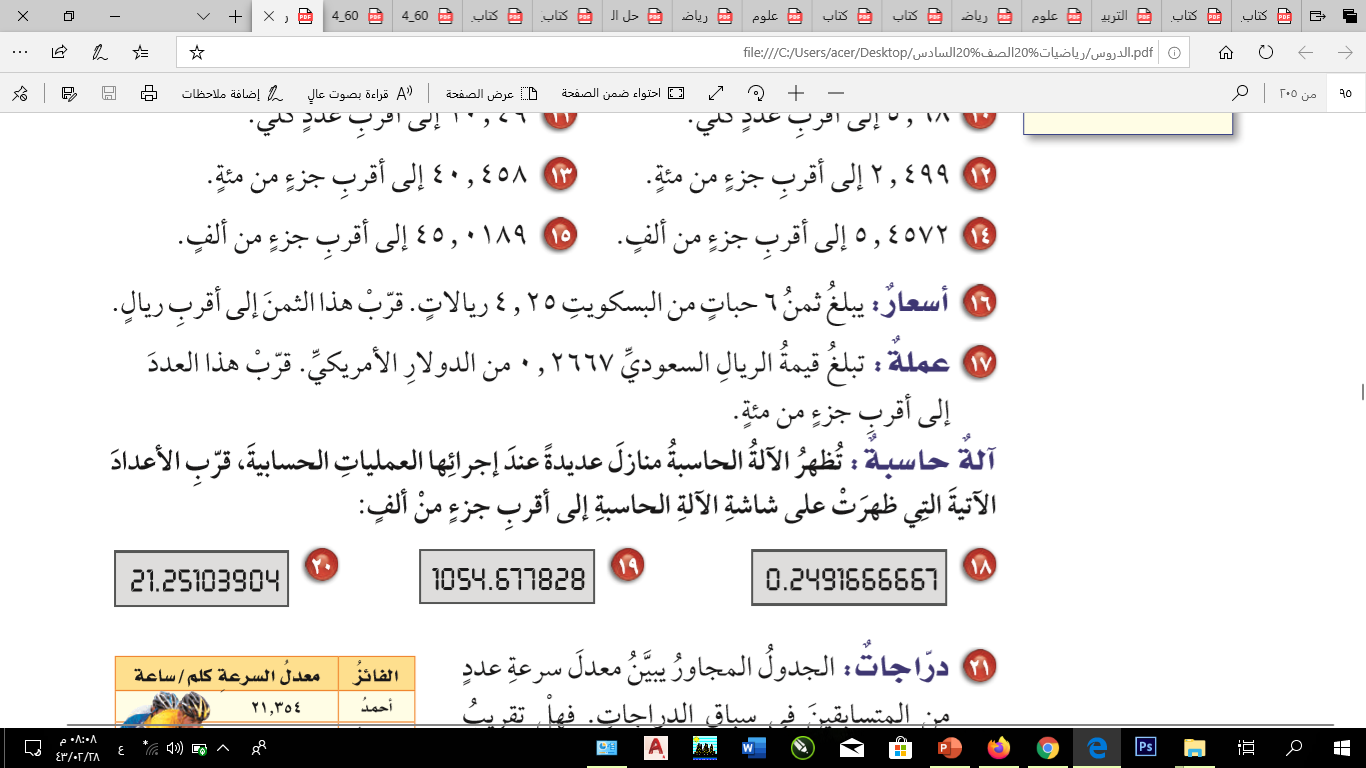 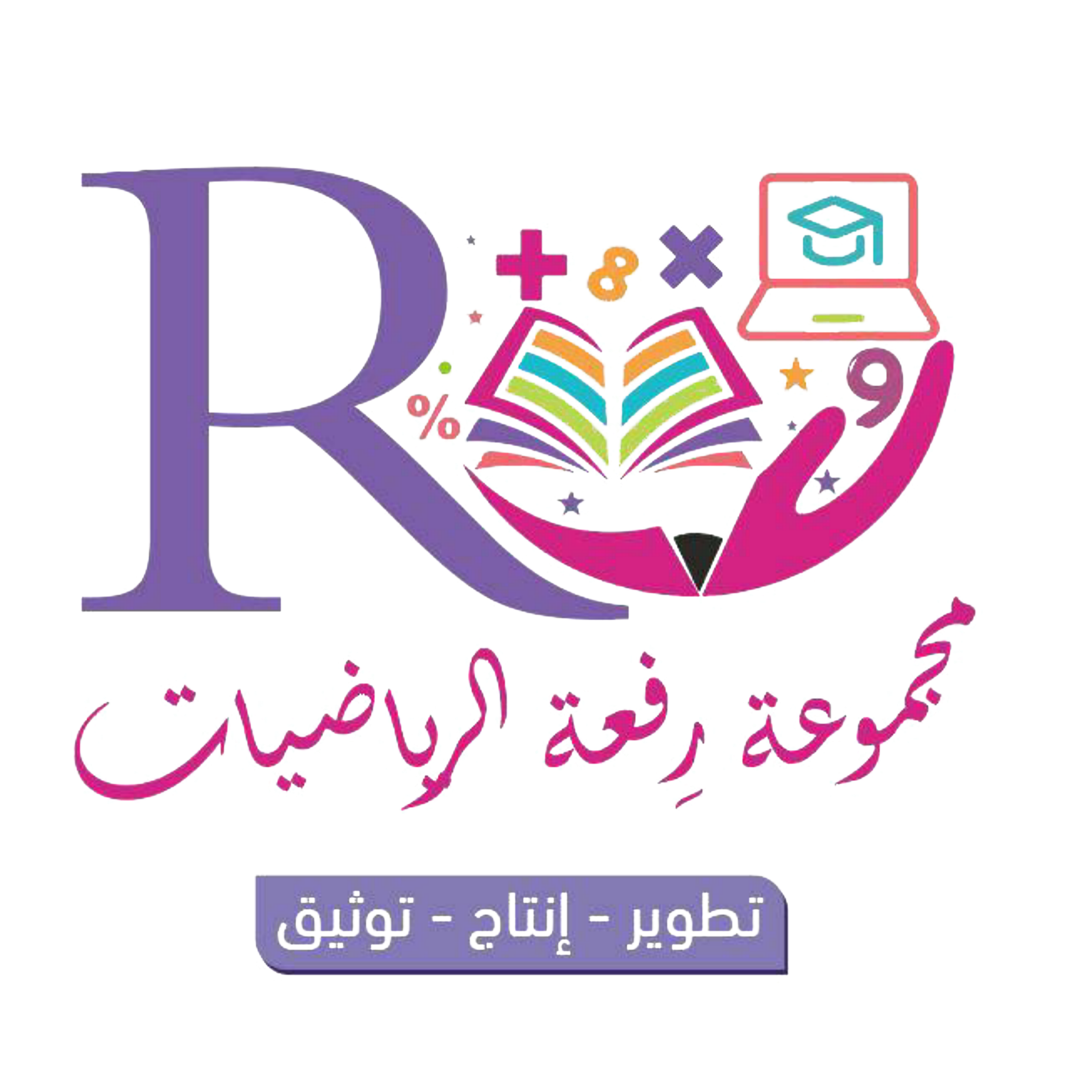 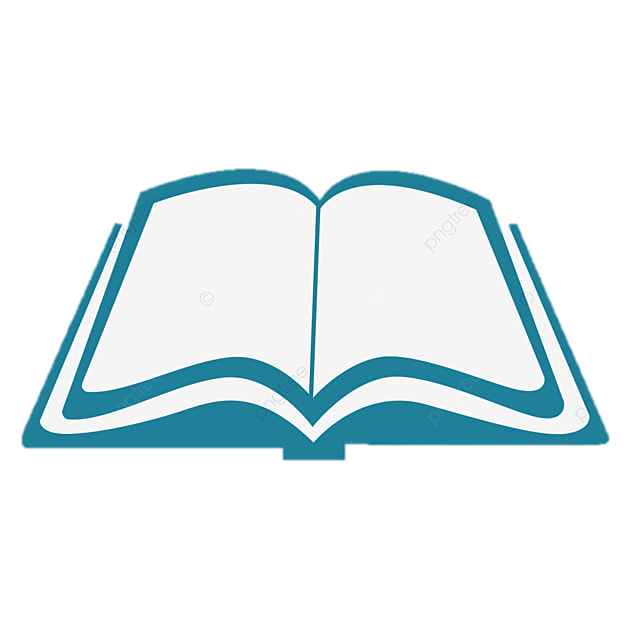 94
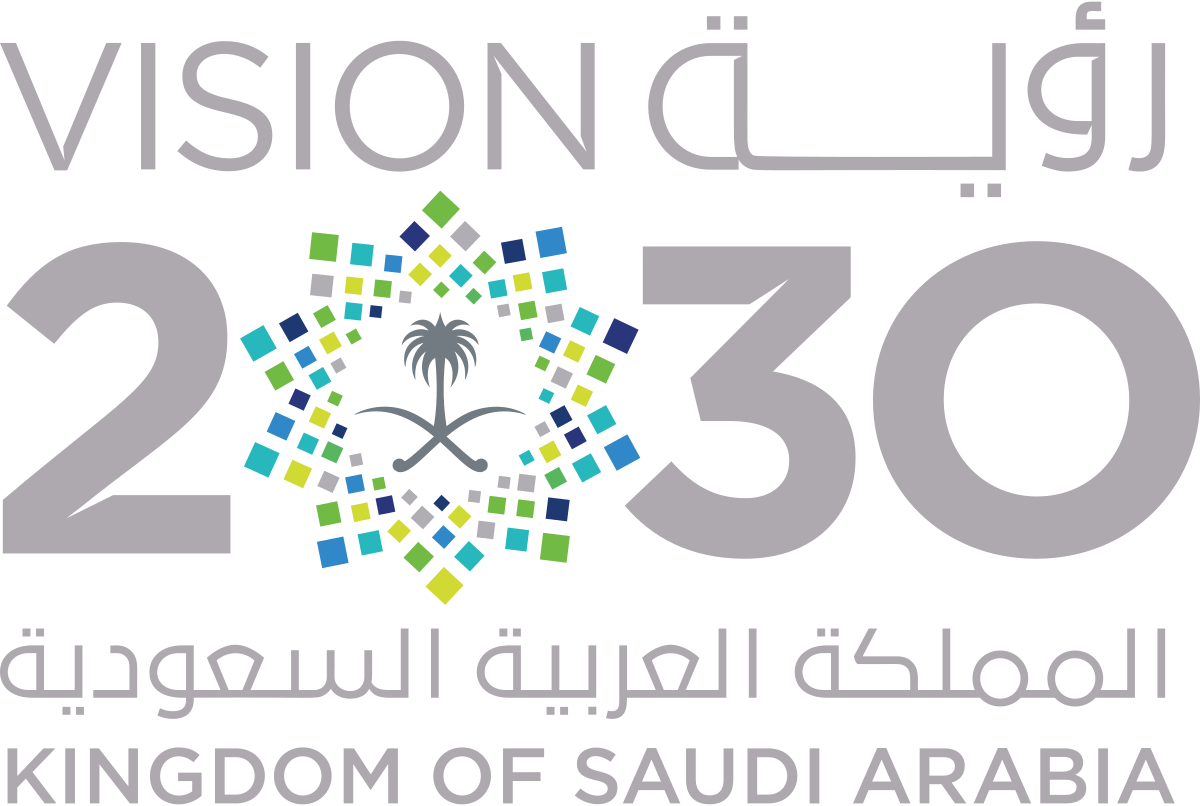 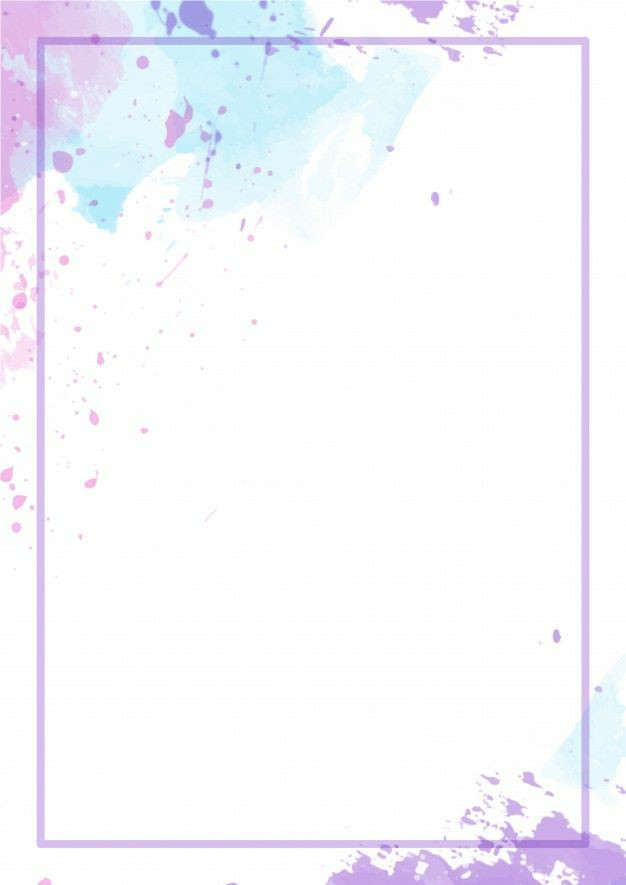 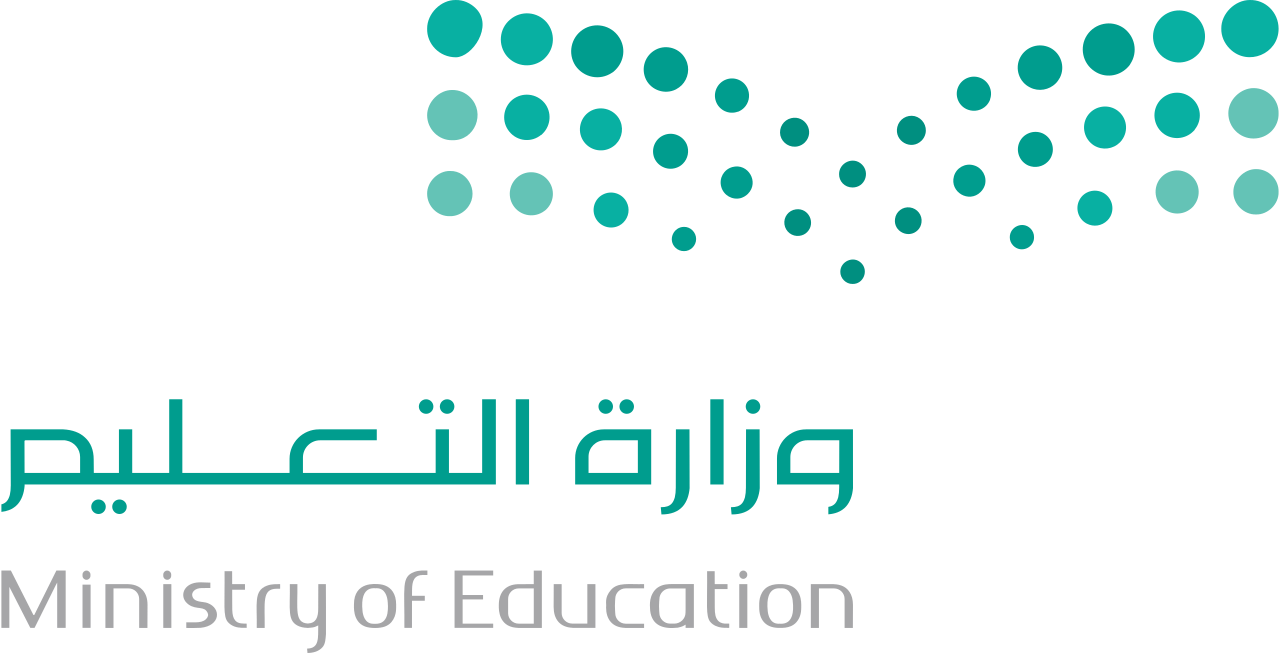 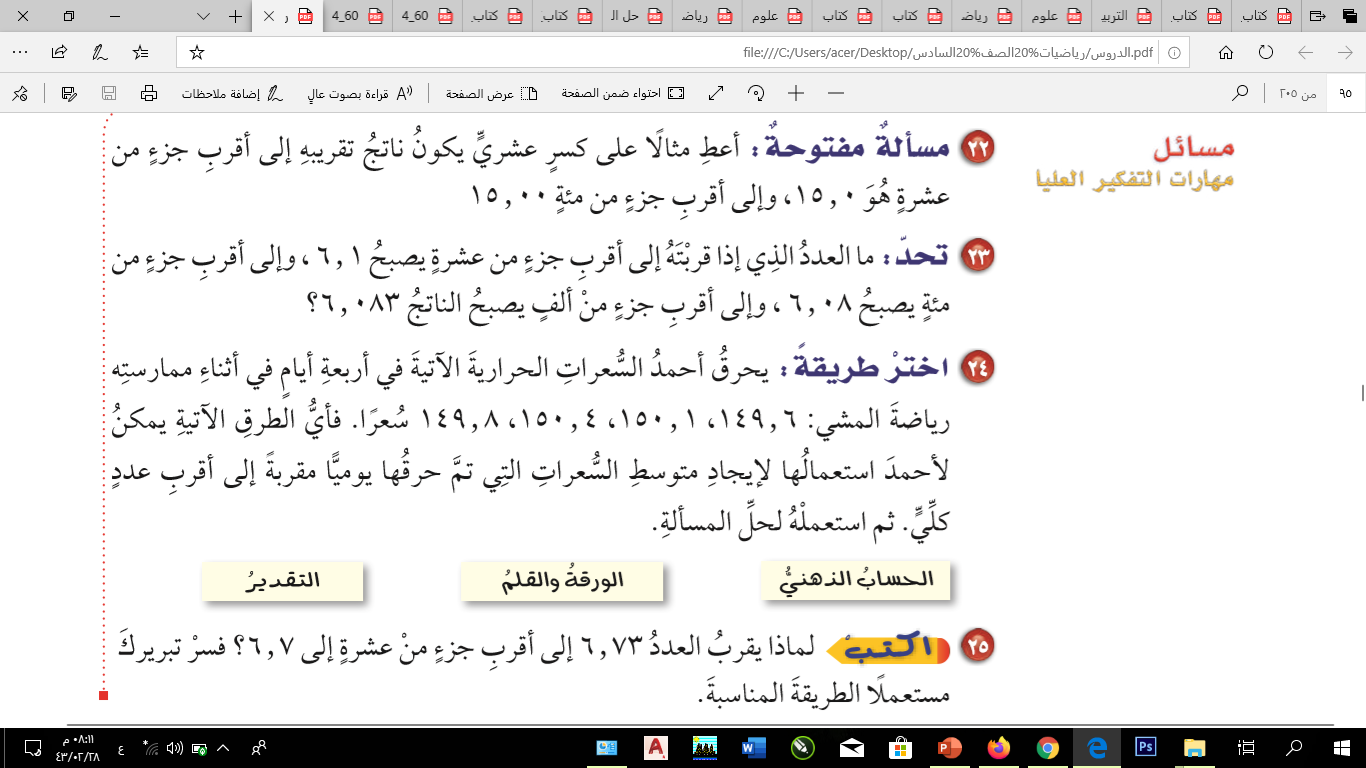 مهارات التفكير العليا
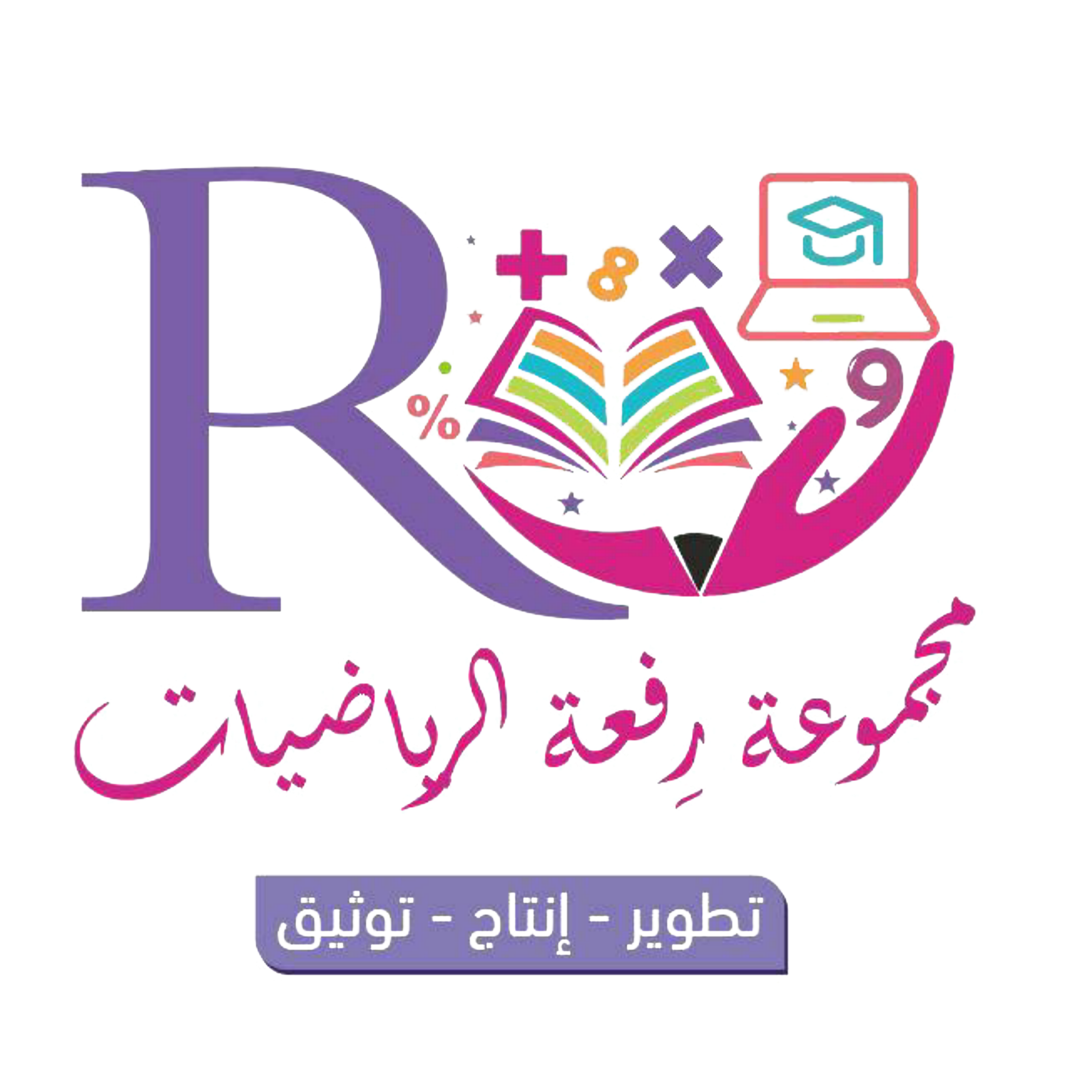 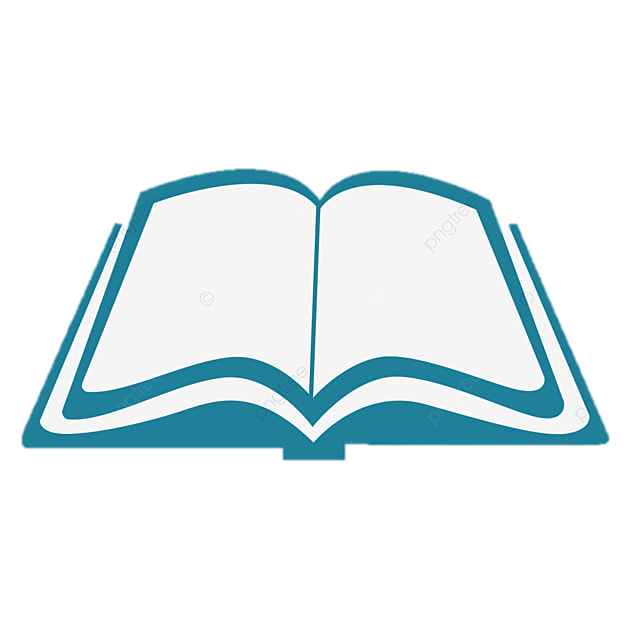 94
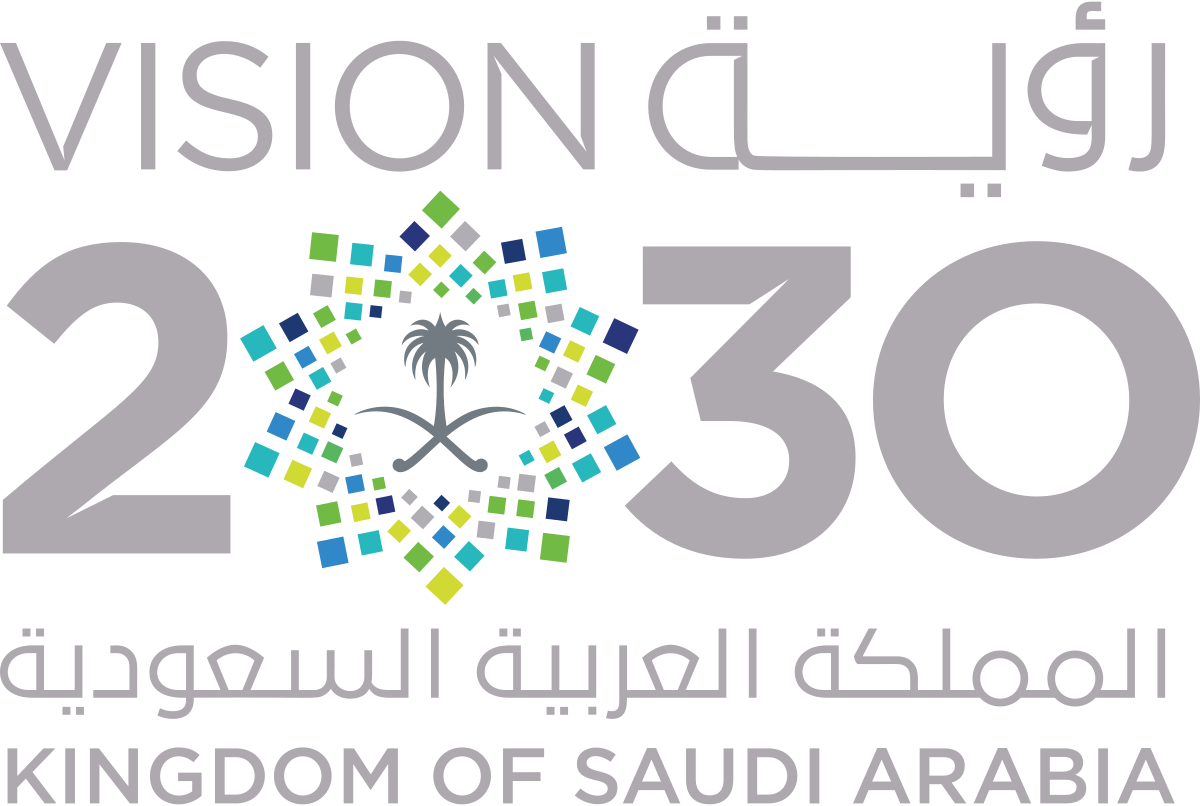 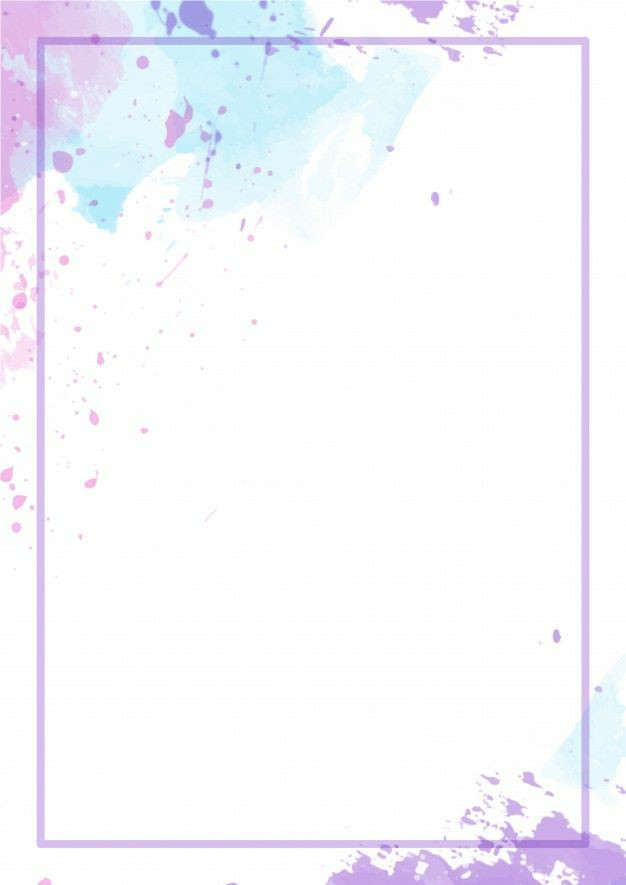 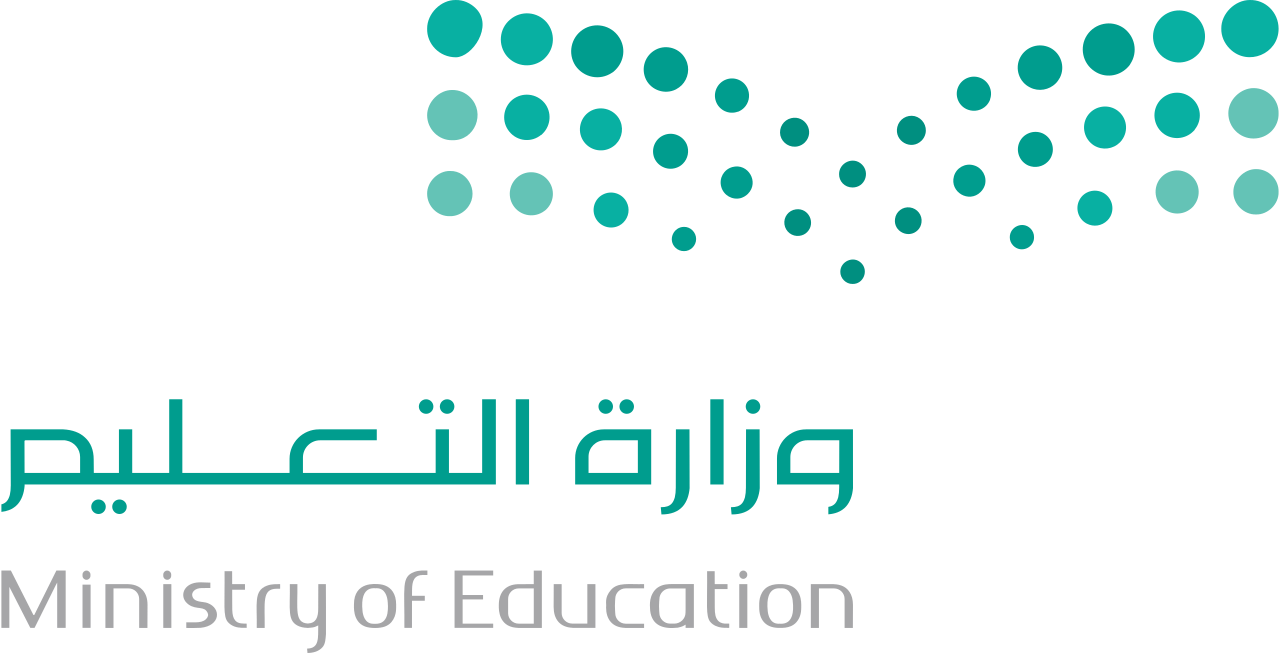 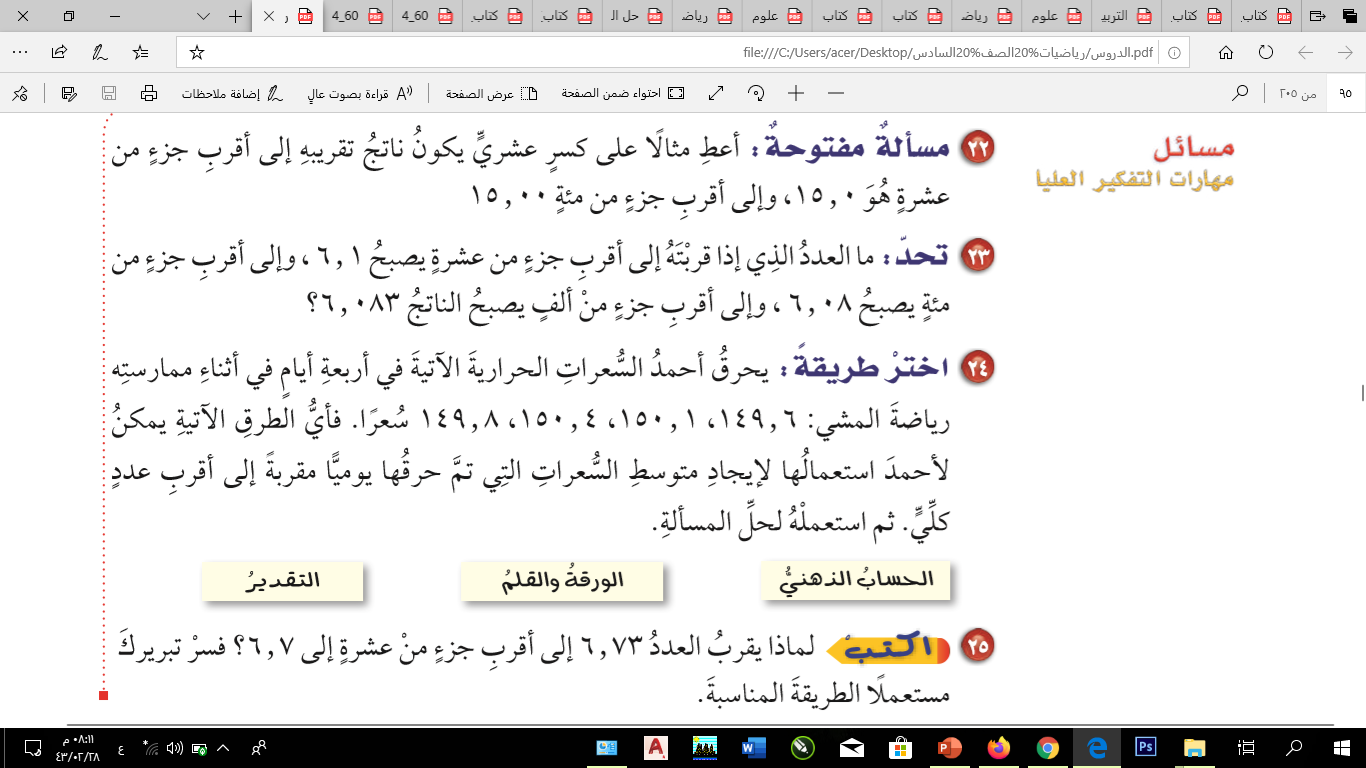 مهارات التفكير العليا
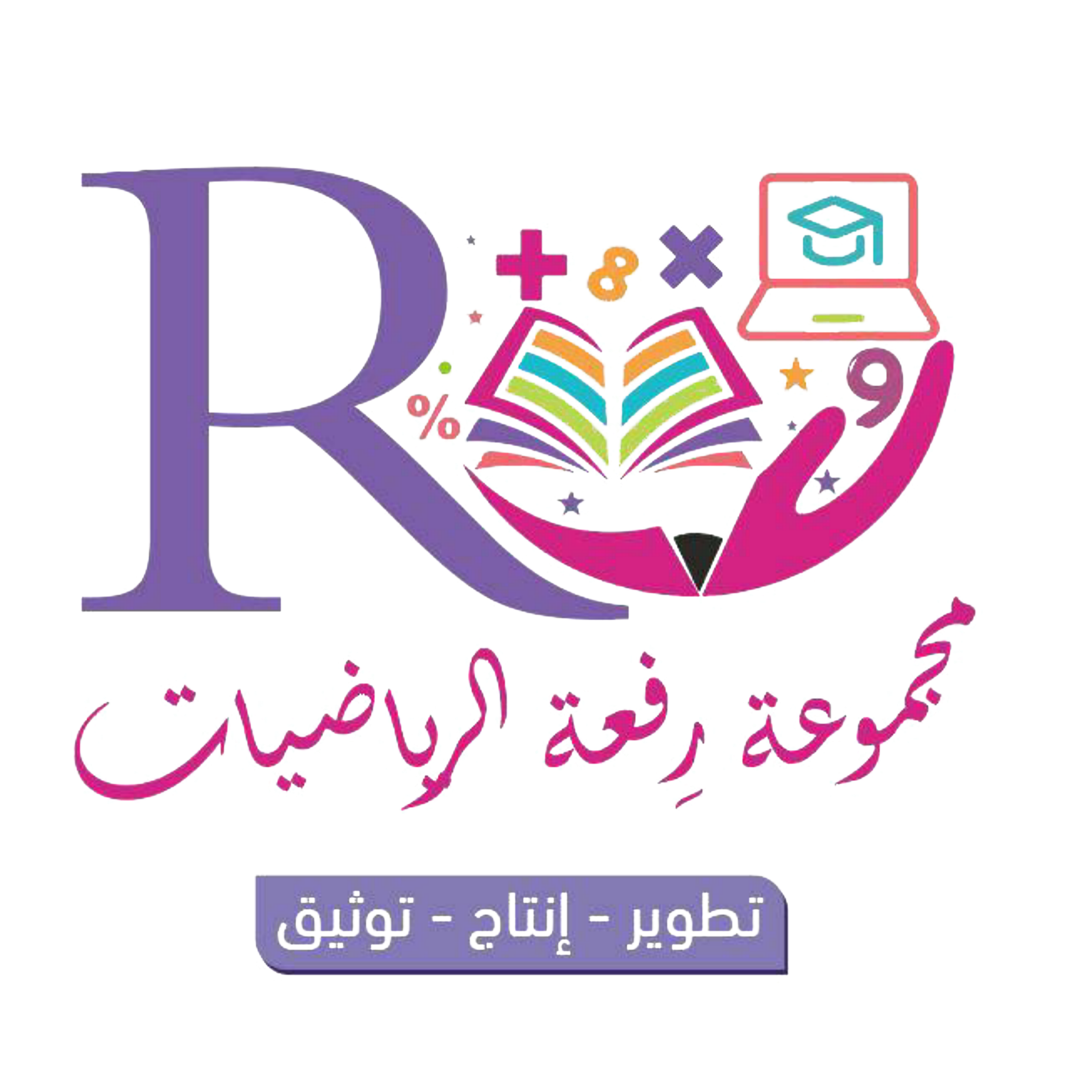 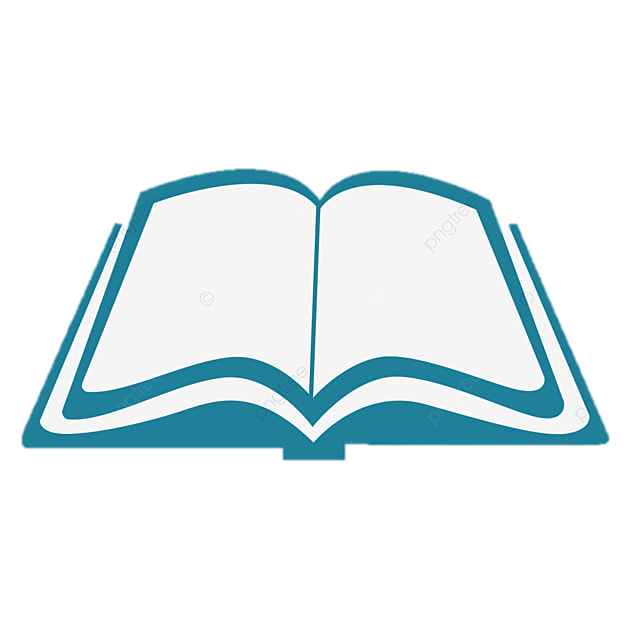 94
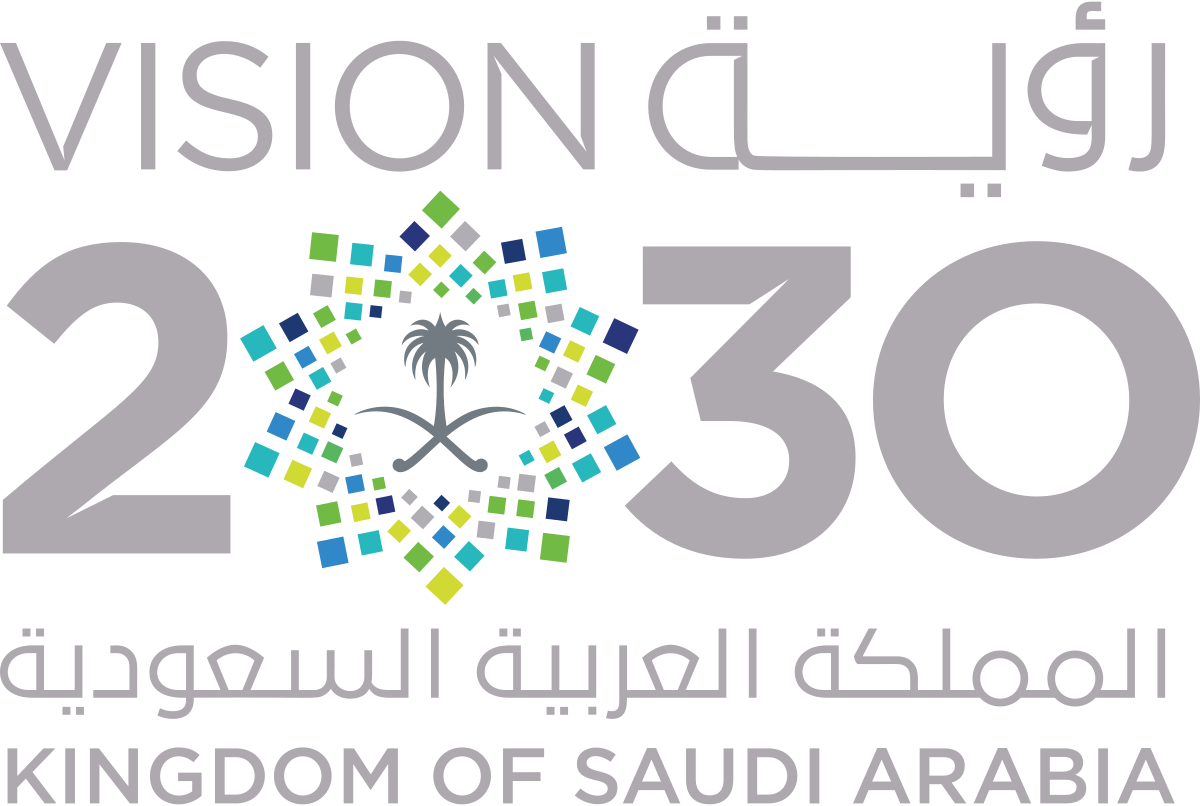 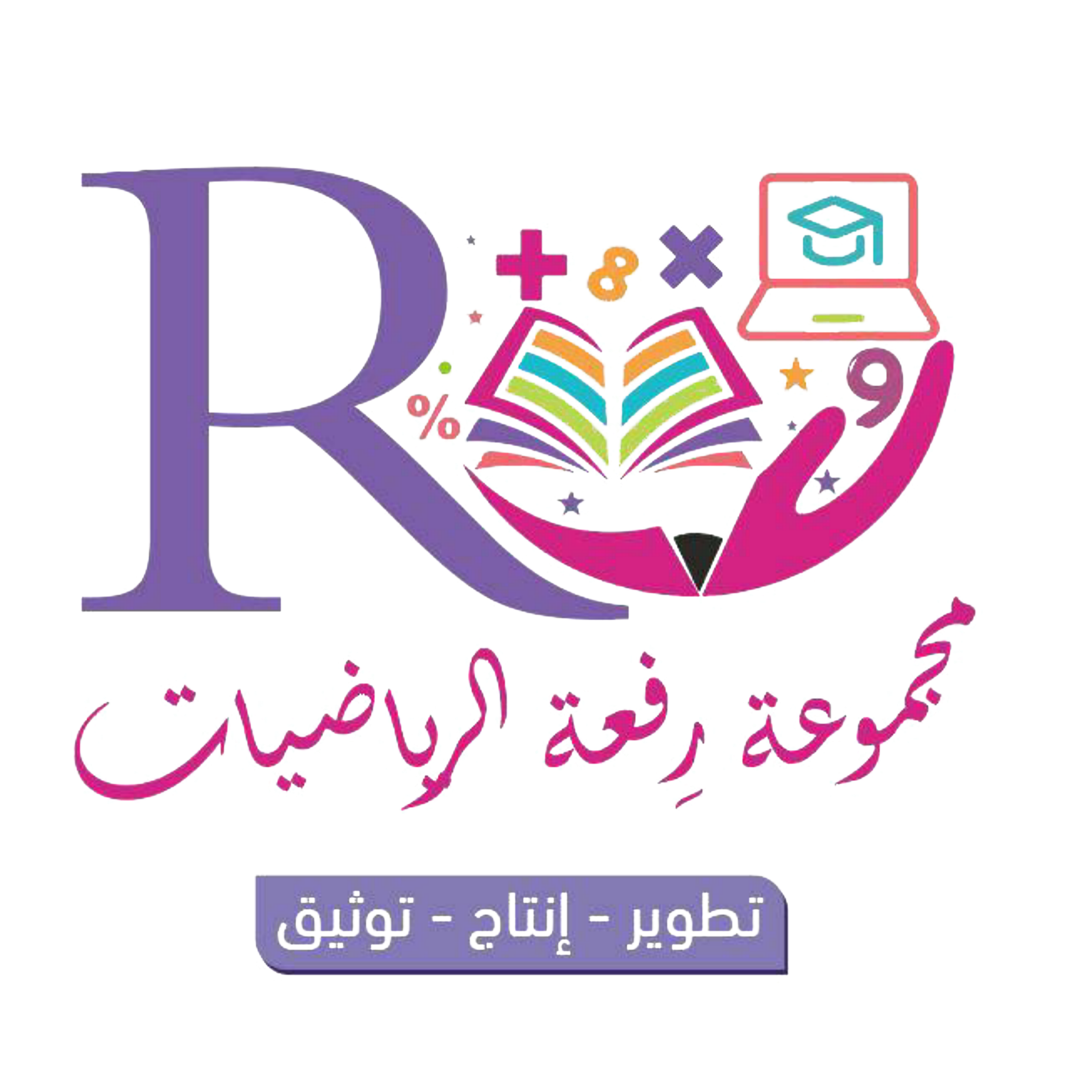 الواجب
في منصة مدرستي
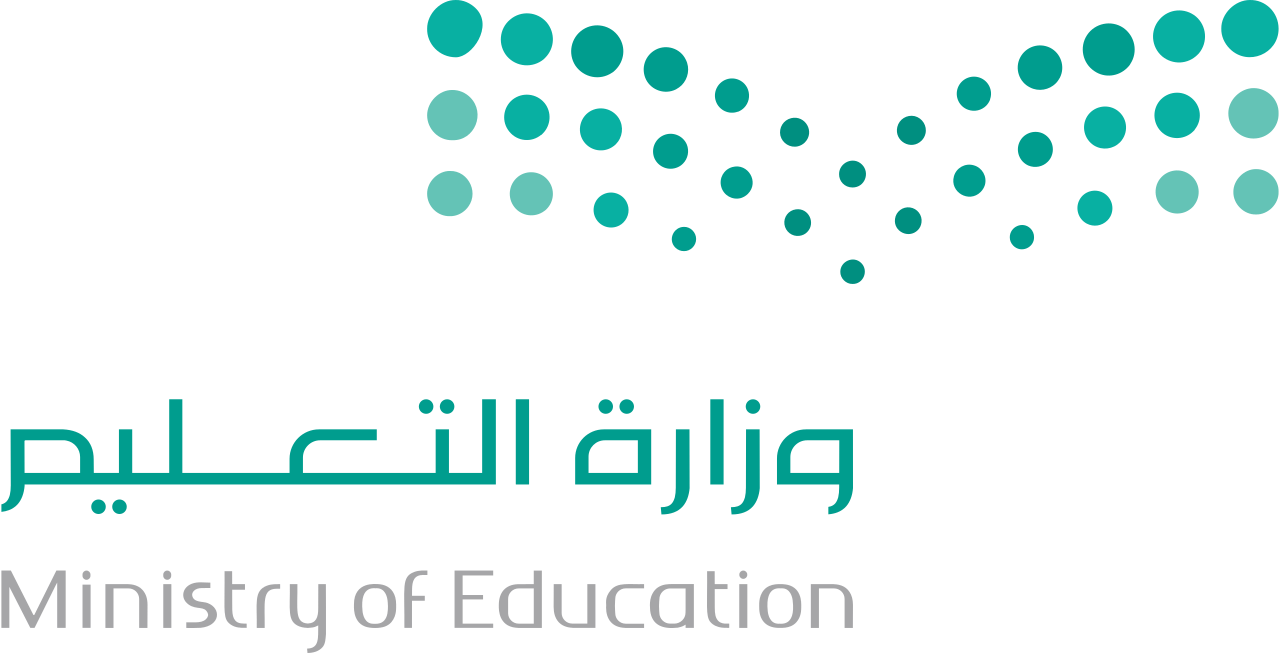 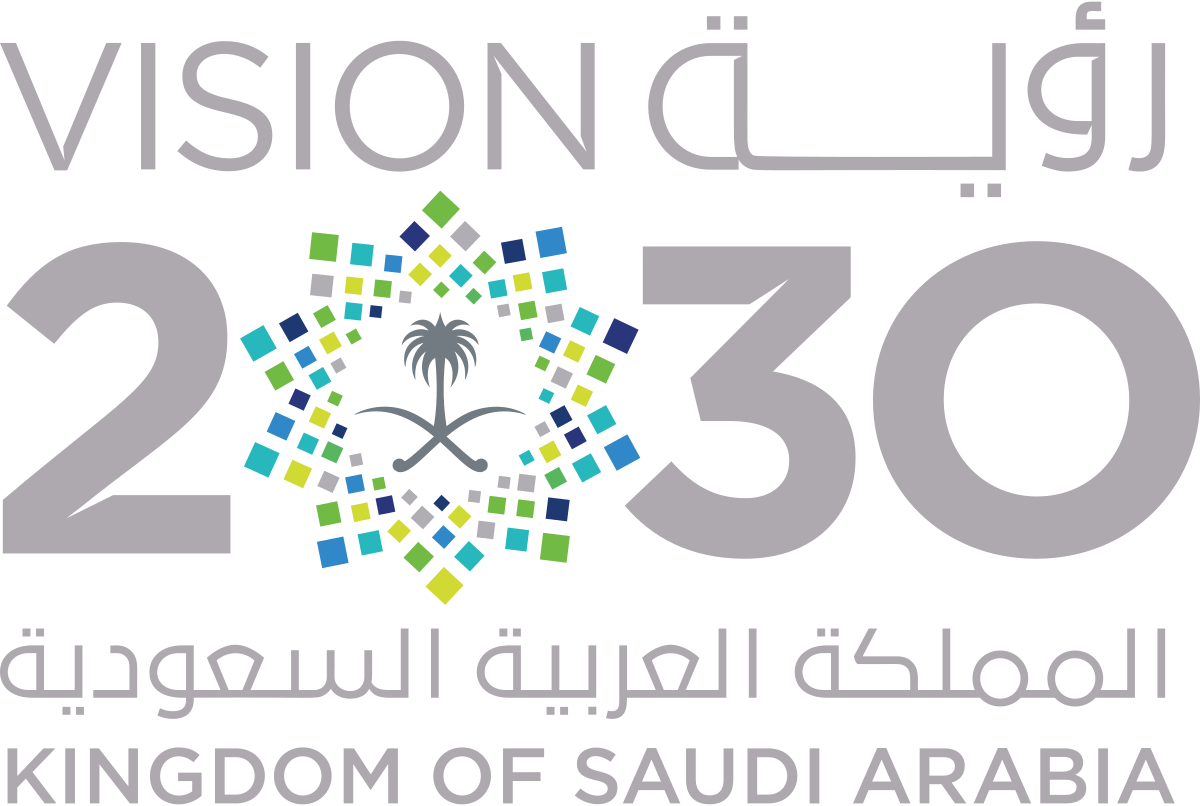 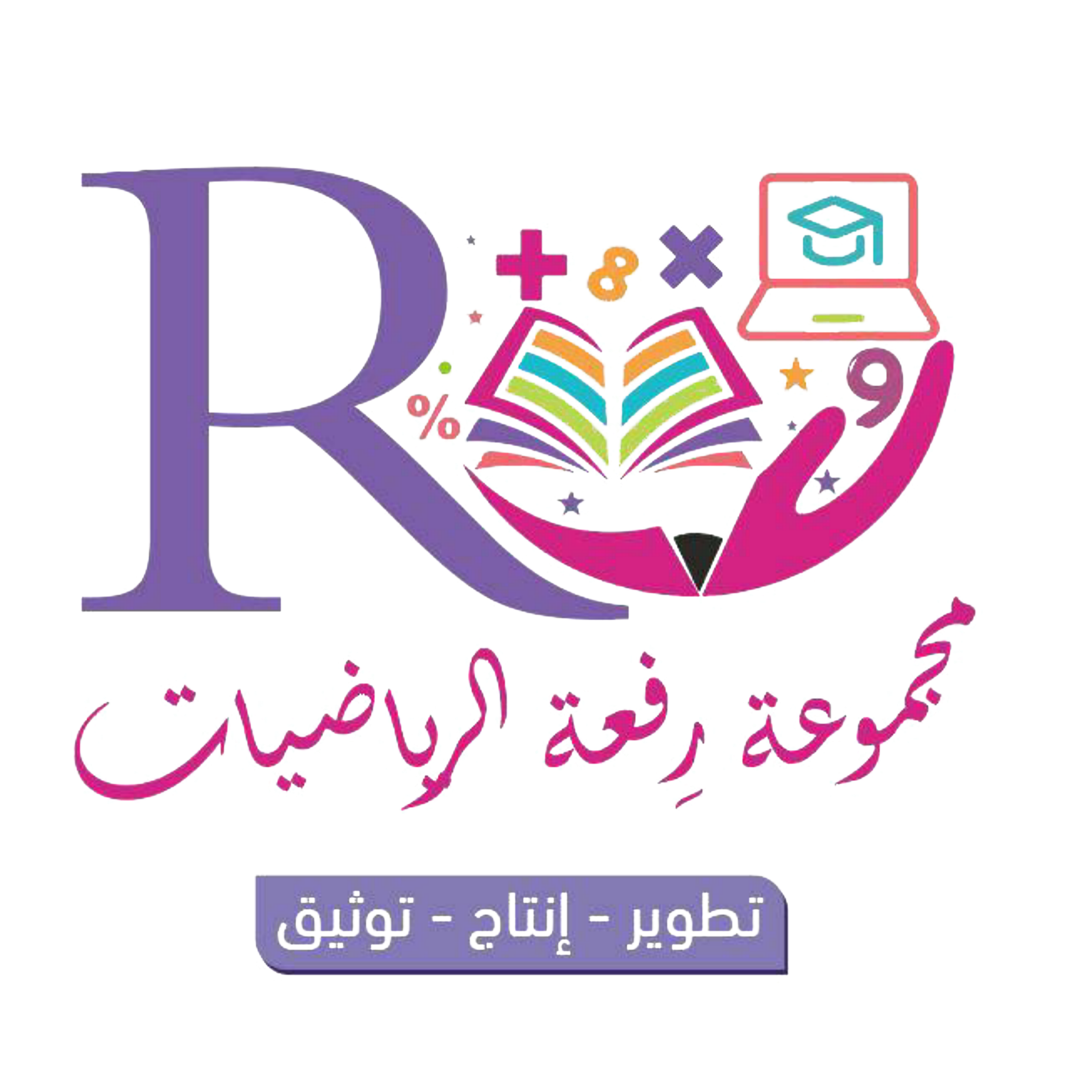 اعداد الأستاذة:
عبير الغامدي
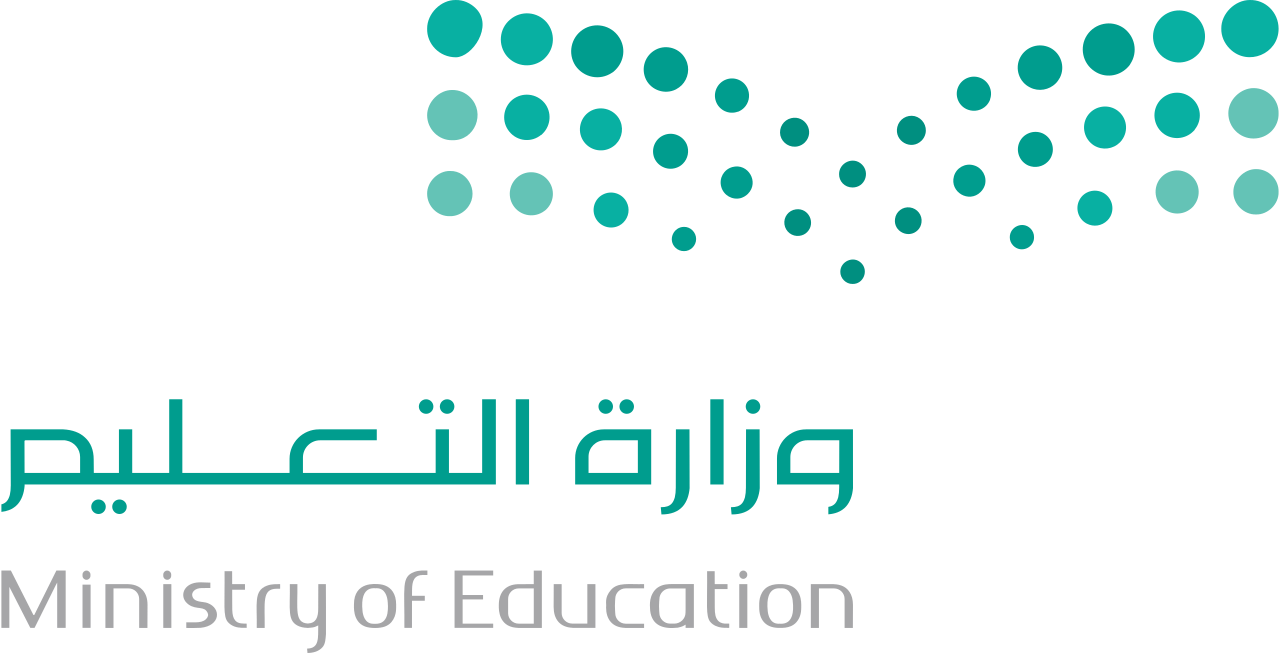 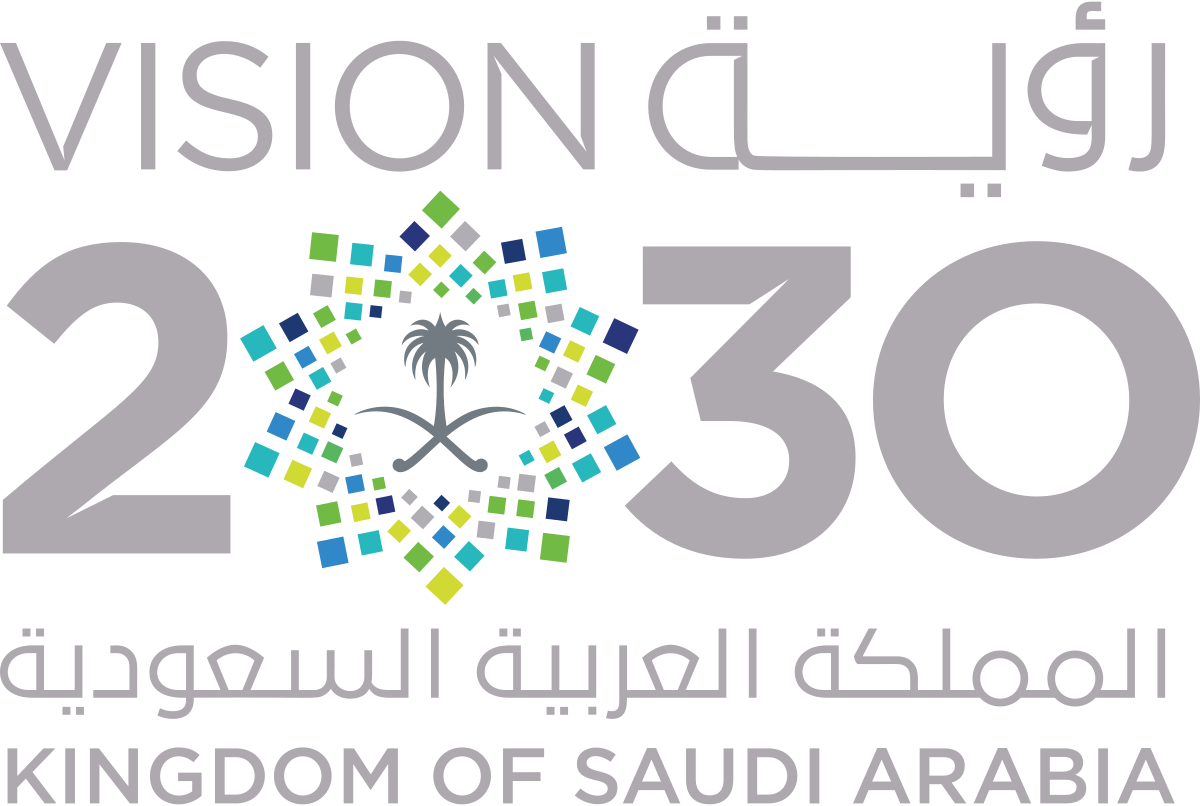